The Benefits of GOES-16 ABI Compared with GOES-13 Imager for Data Assimilation of Severe Thunderstorms
Yunji Zhang

Group Meeting, Sep 27, 2019
Experiment Design
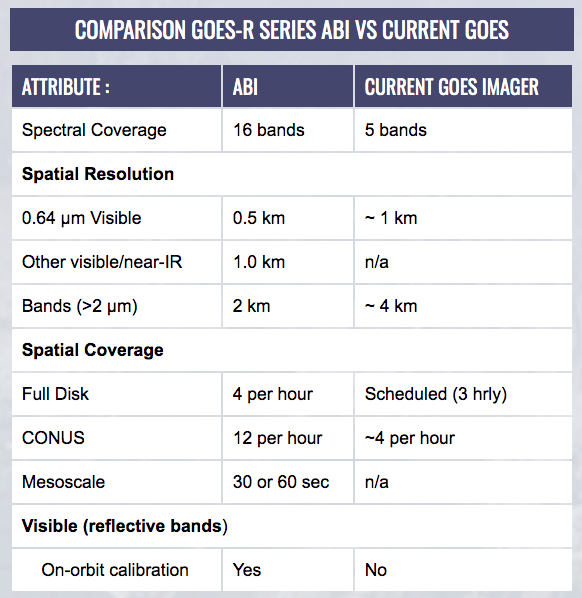 The imager onboard GOES 12-15:
Image interval: CONUS 8 scans per hour (rapid scan mode)
Horizontal spacing: double of ABI (~5 km for this case)
WV channel: similar to ABI’s channel 8 
Experiments:
SAT: original EnKF experiment
10MIN: reducing EnKF interval to 10 minutes
5KM: reducing observation resolution to 5 km
CH8: using ABI CH-8 instead of CH-10 (located at 340 hPa in clear sky)
G13: reduced interval/resolution & change channel (10MIN + 5KM + CH8)
Horizontal ROI of 5KM and G13 are doubled (not sensitive to vertical ROI)
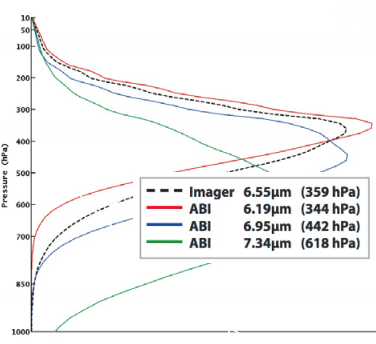 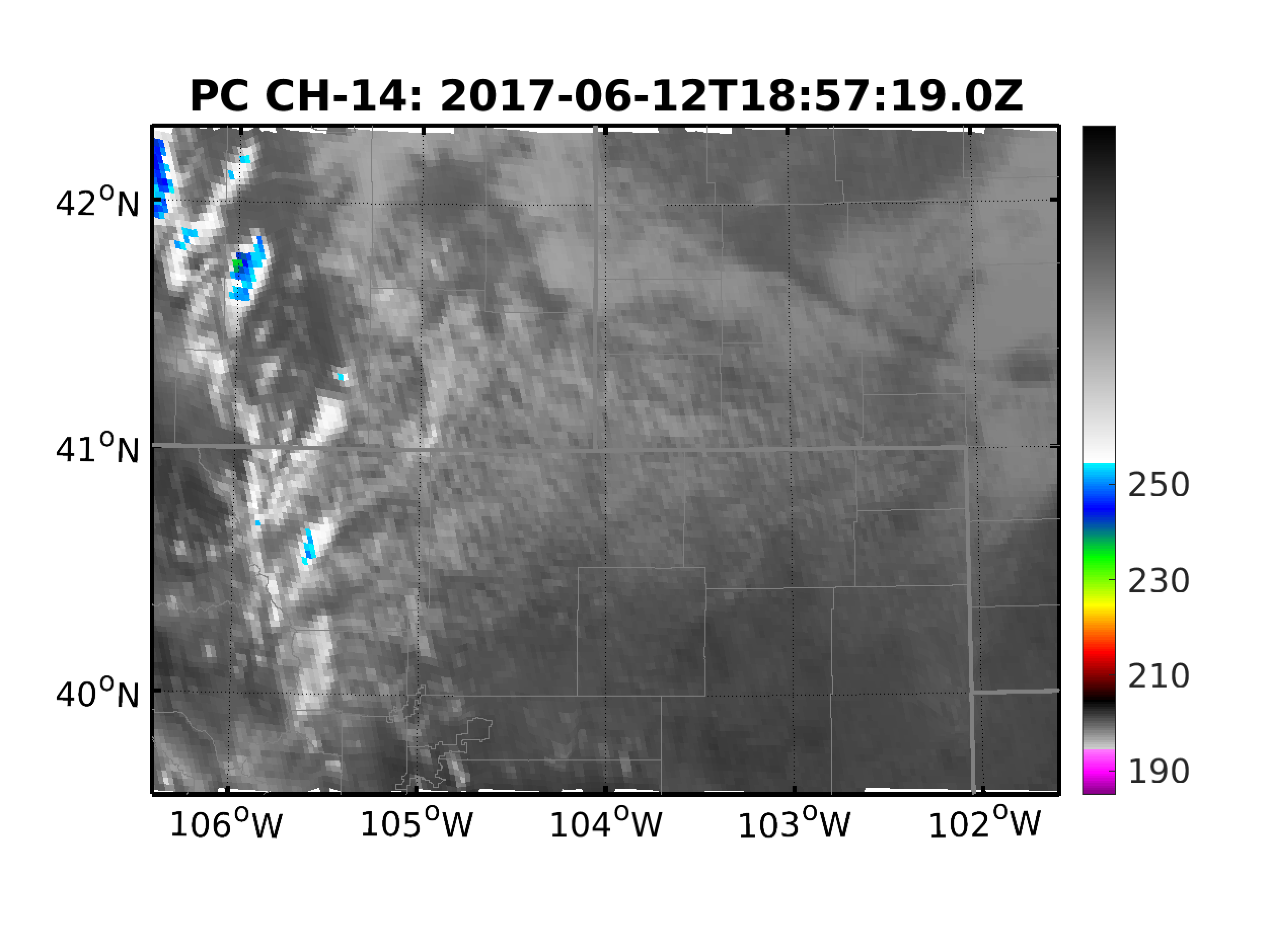 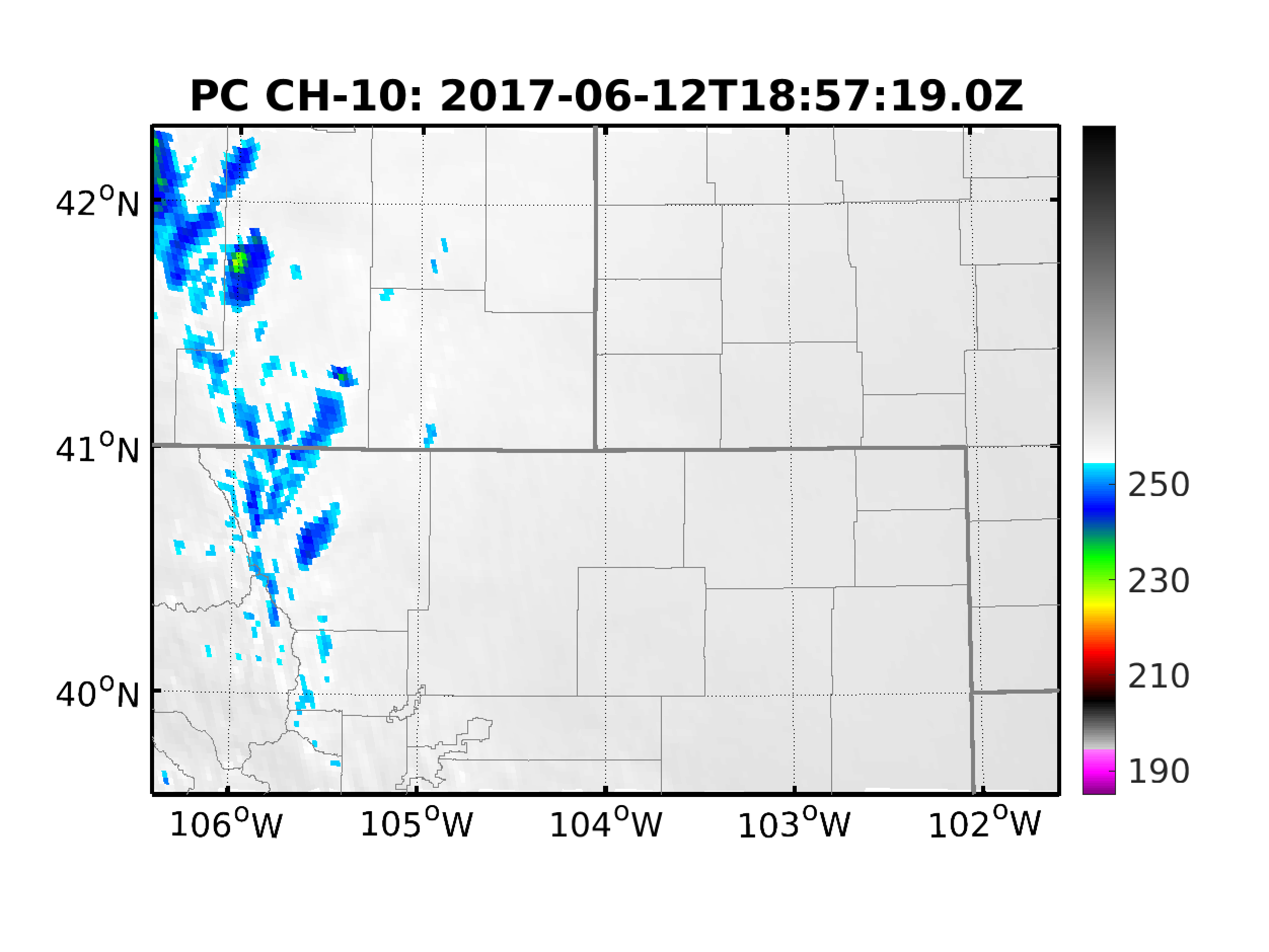 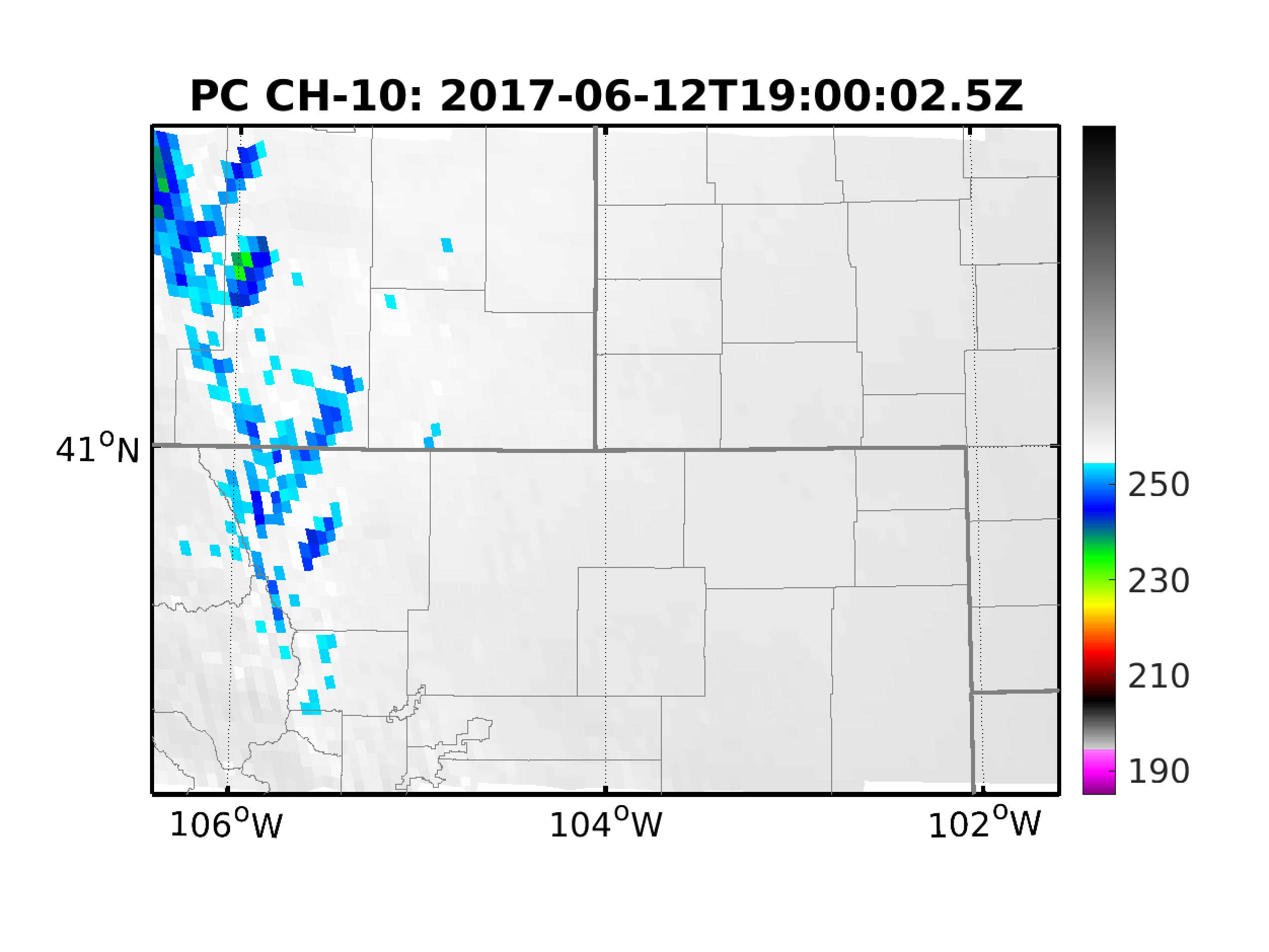 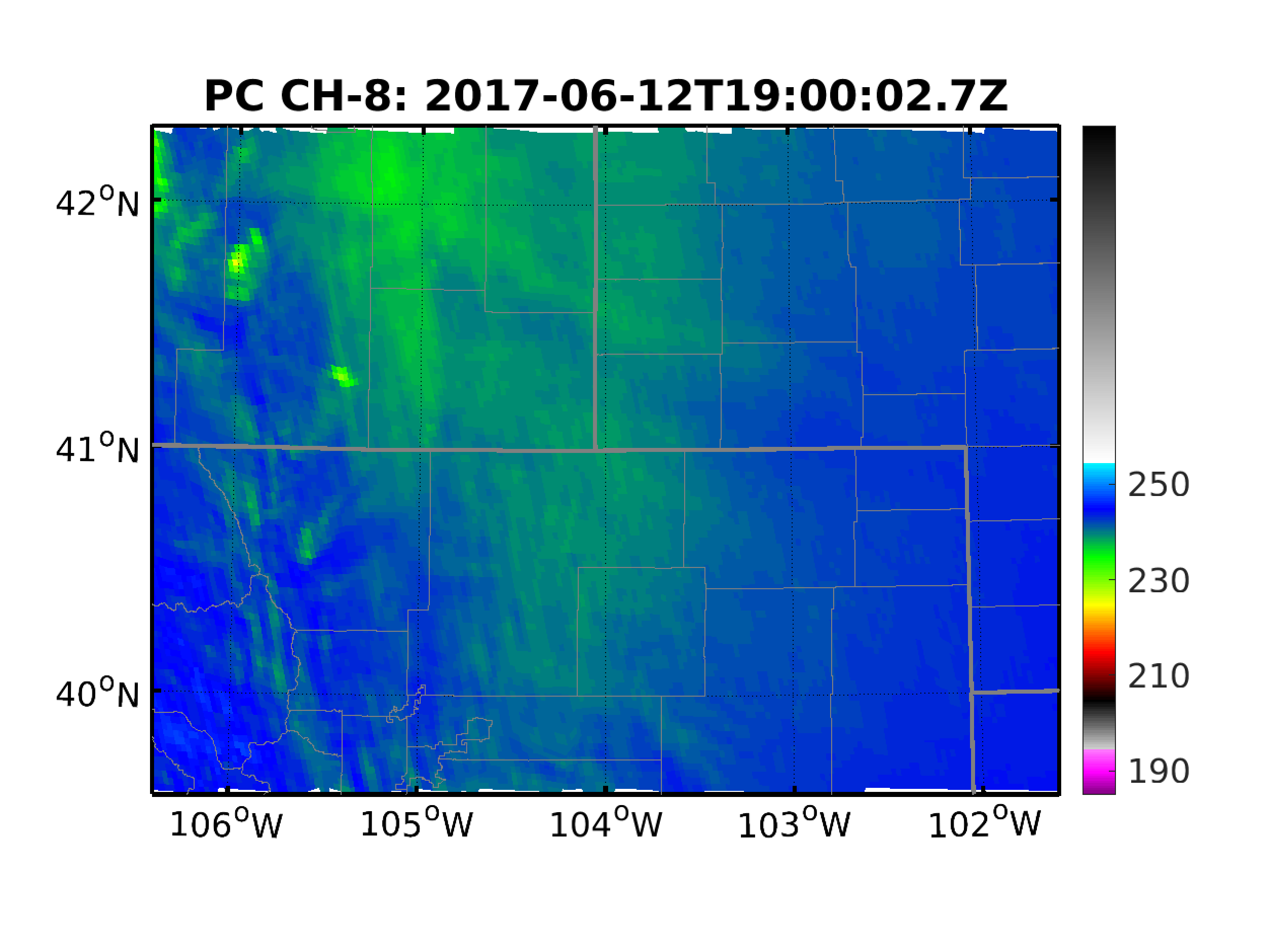 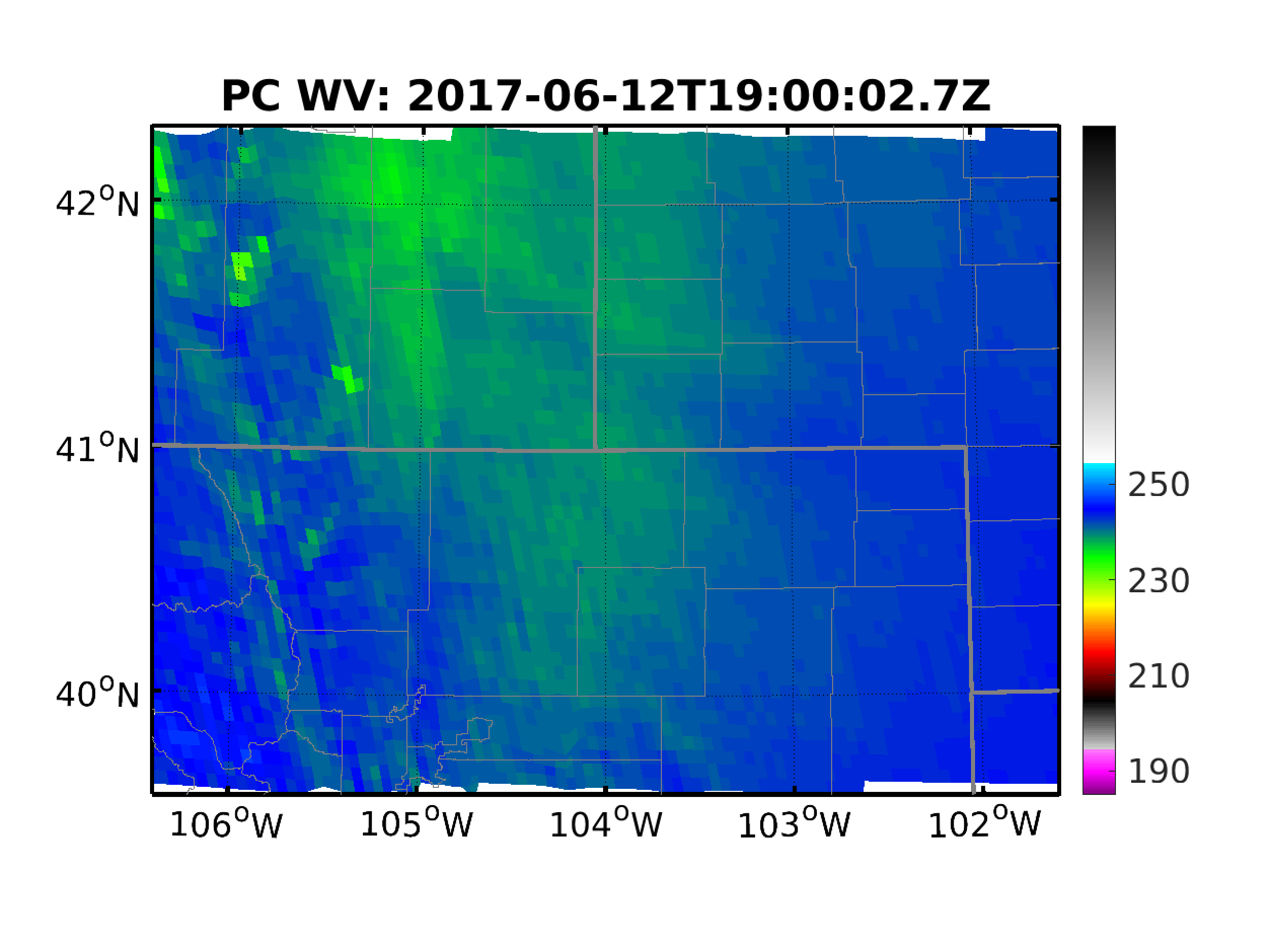 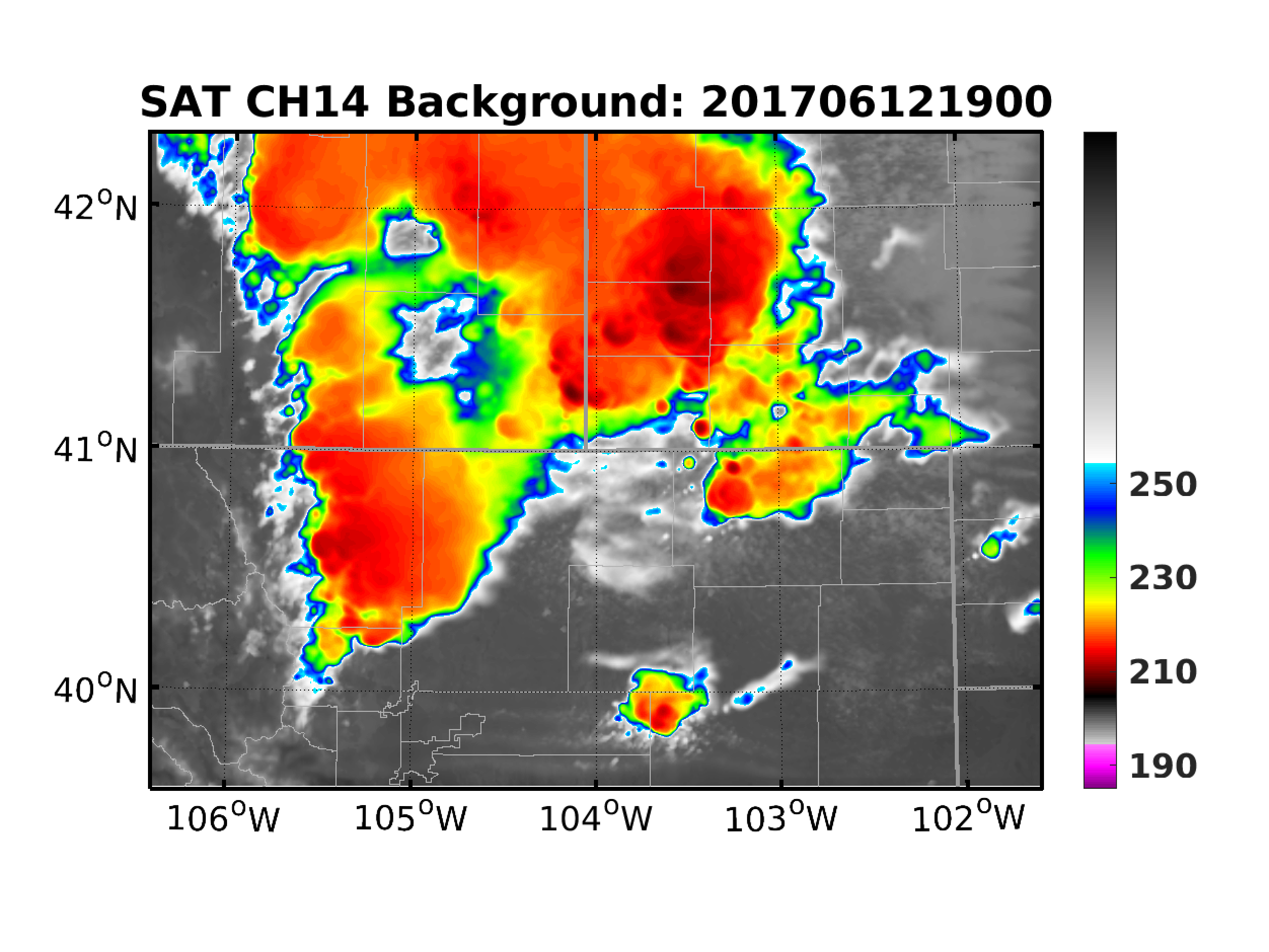 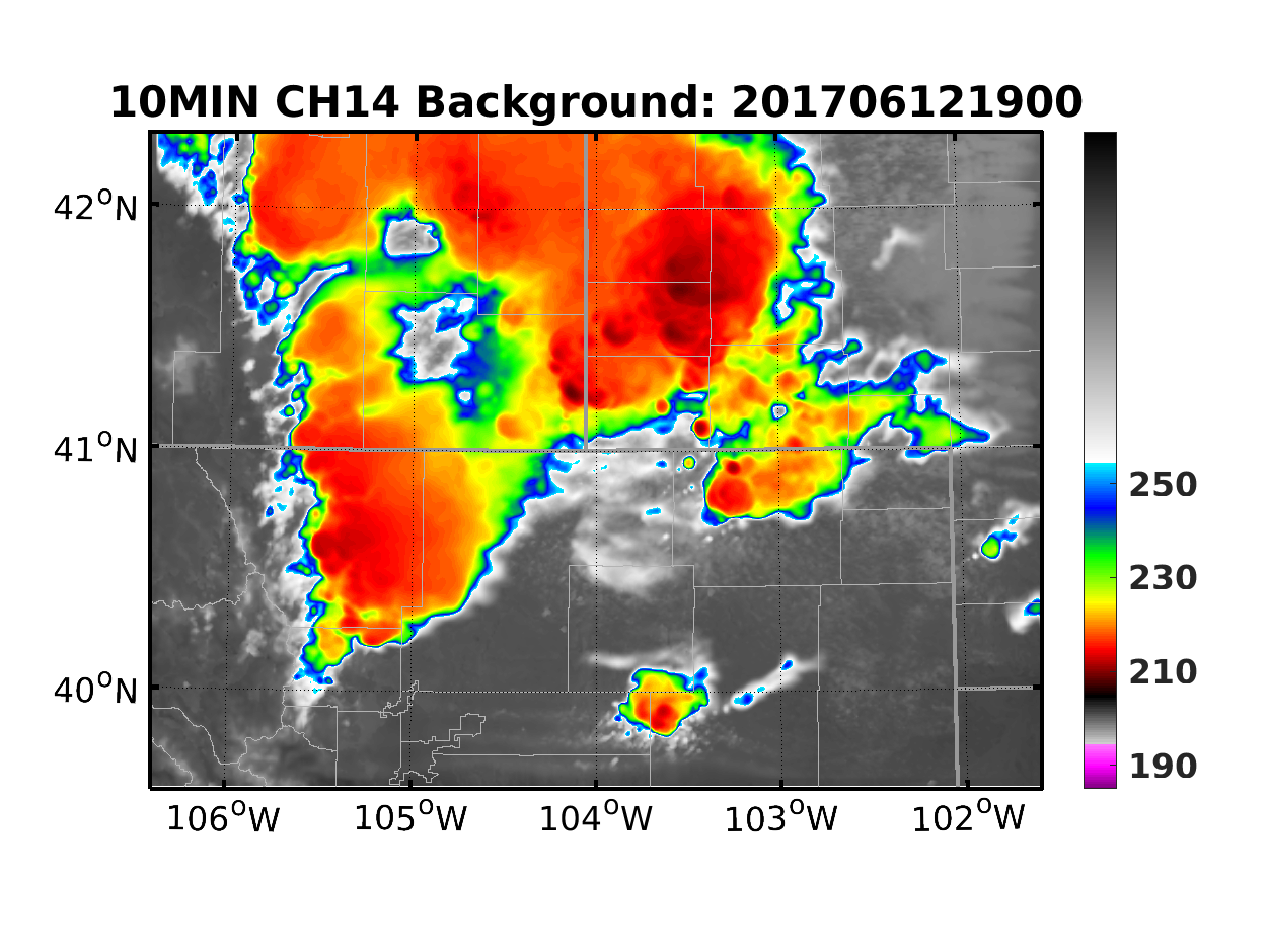 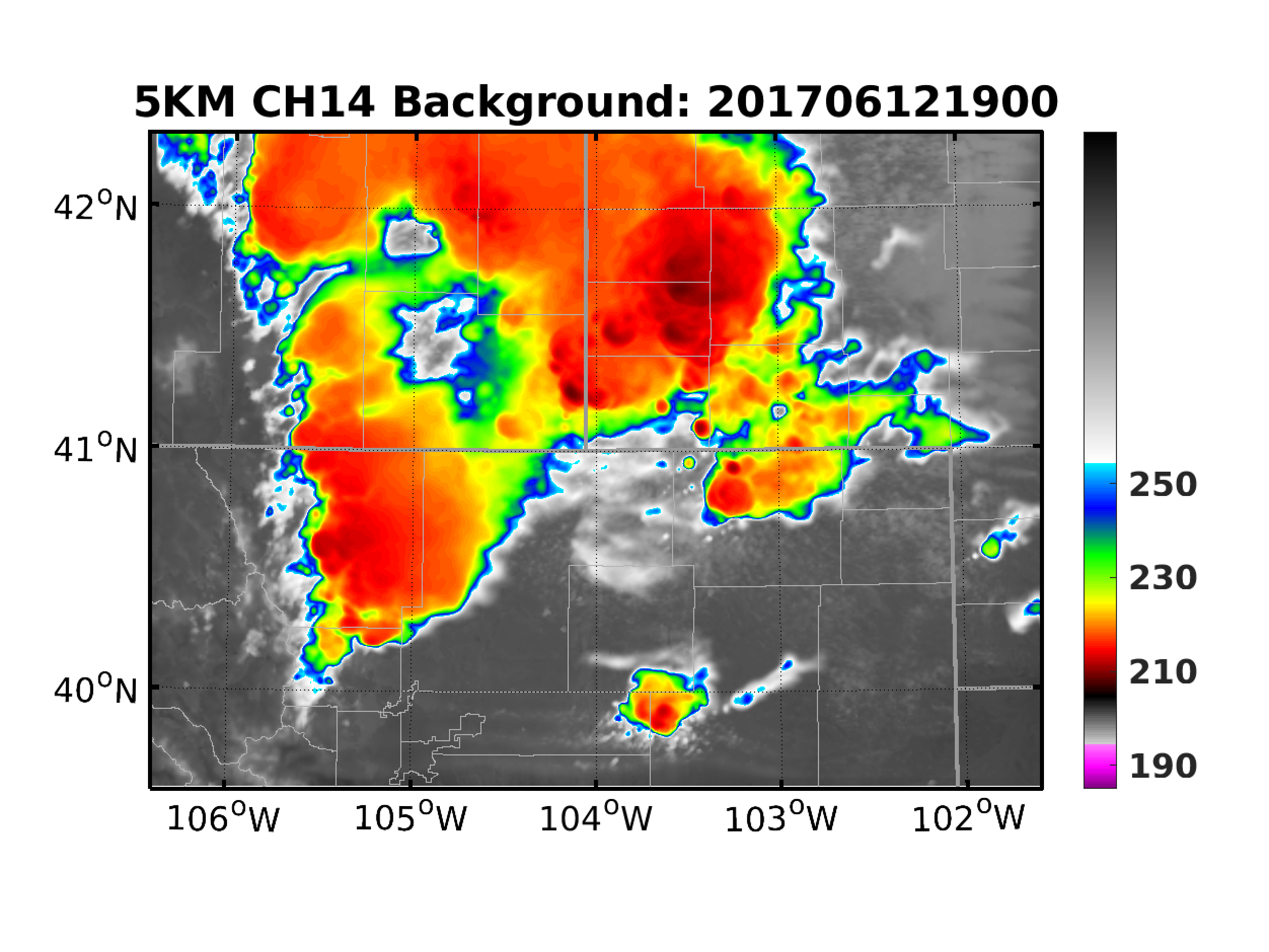 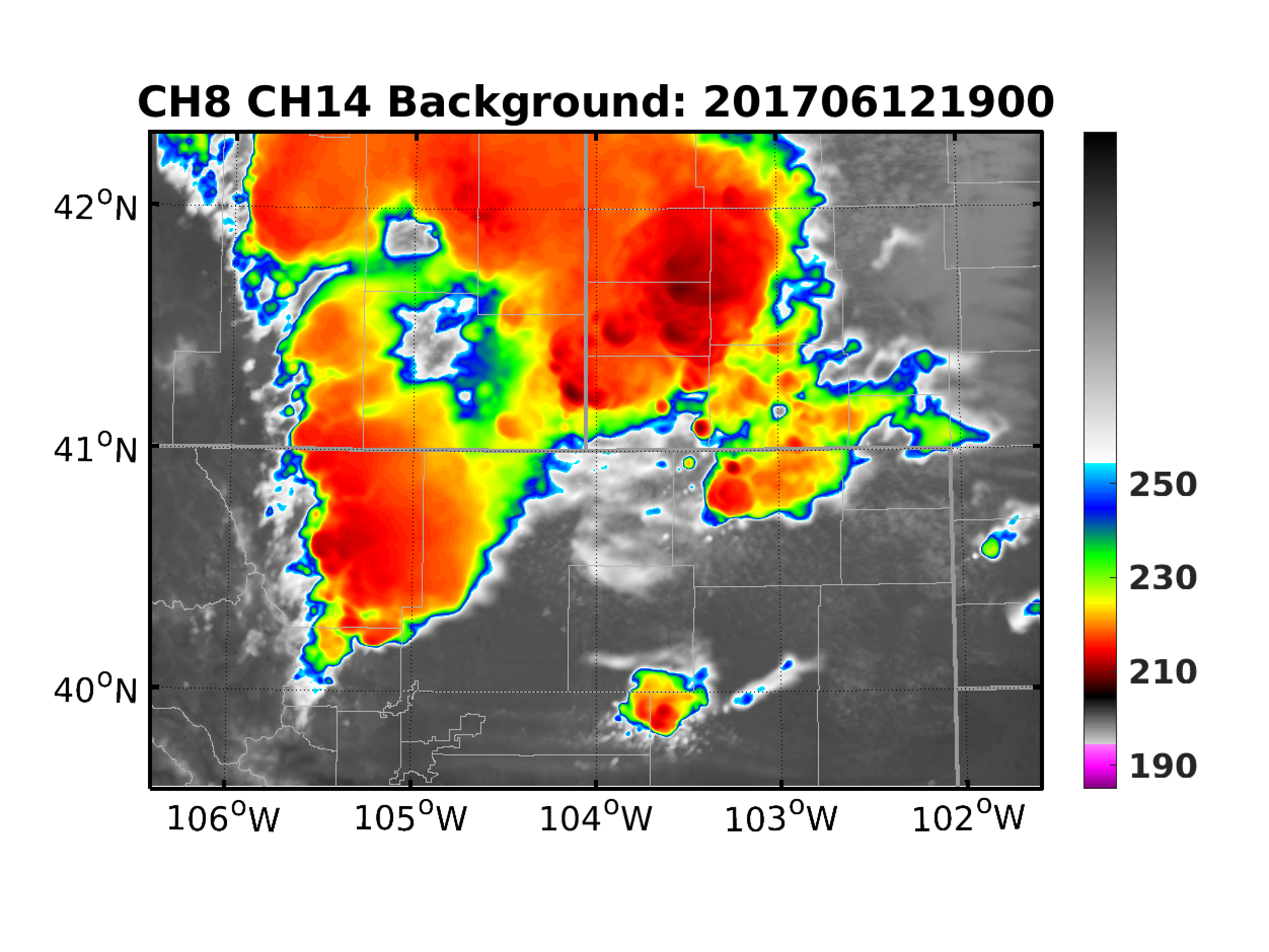 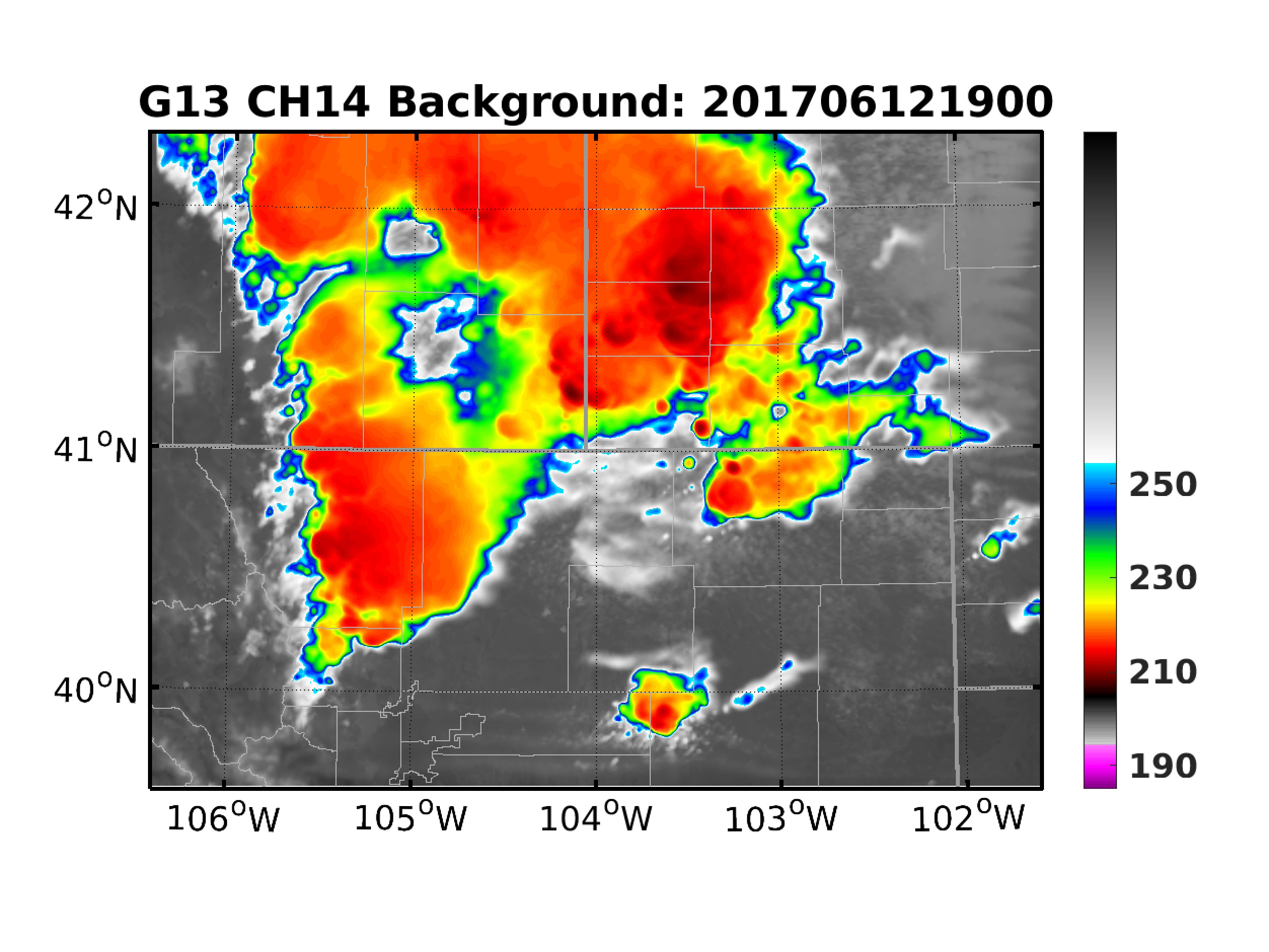 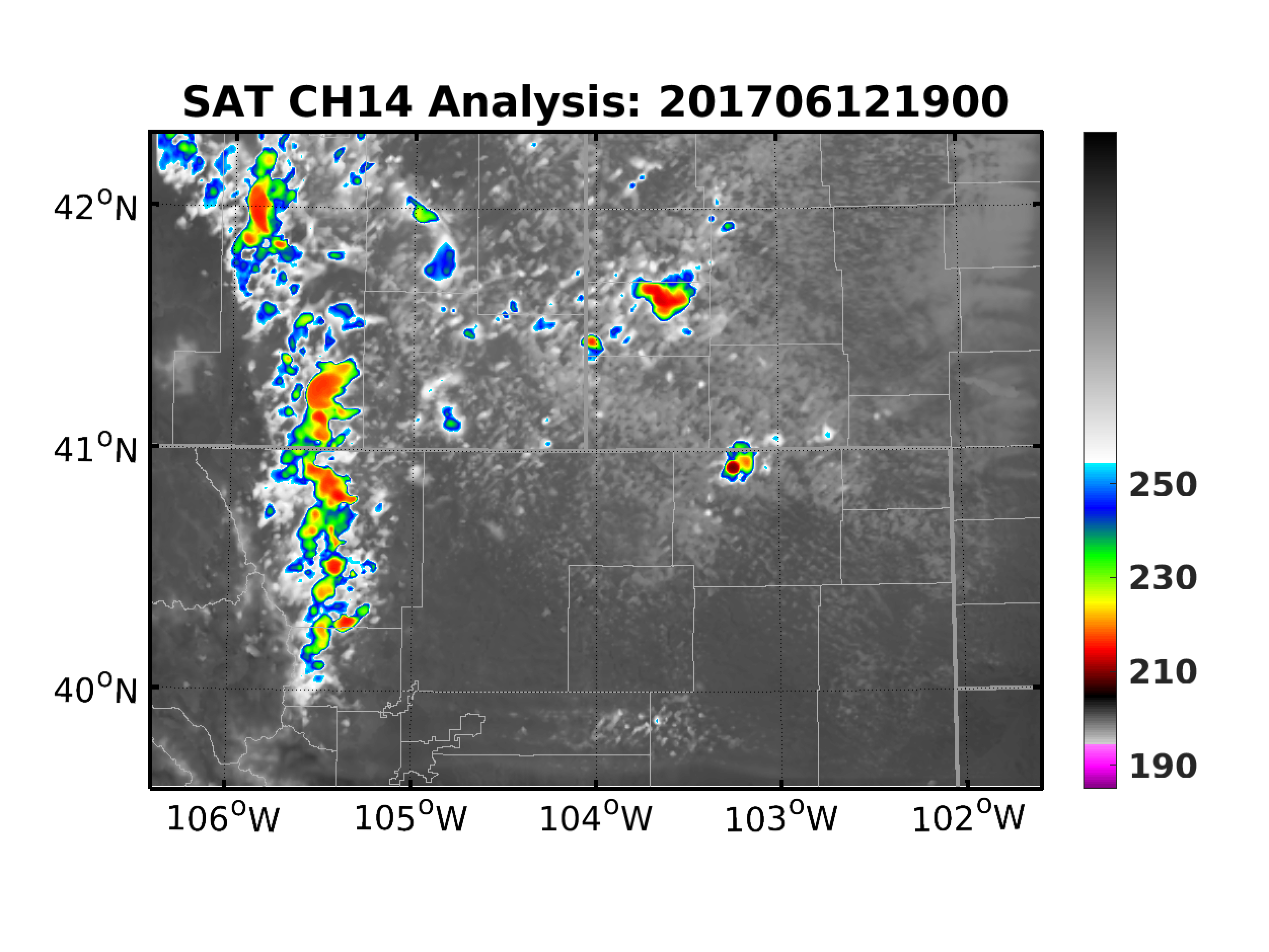 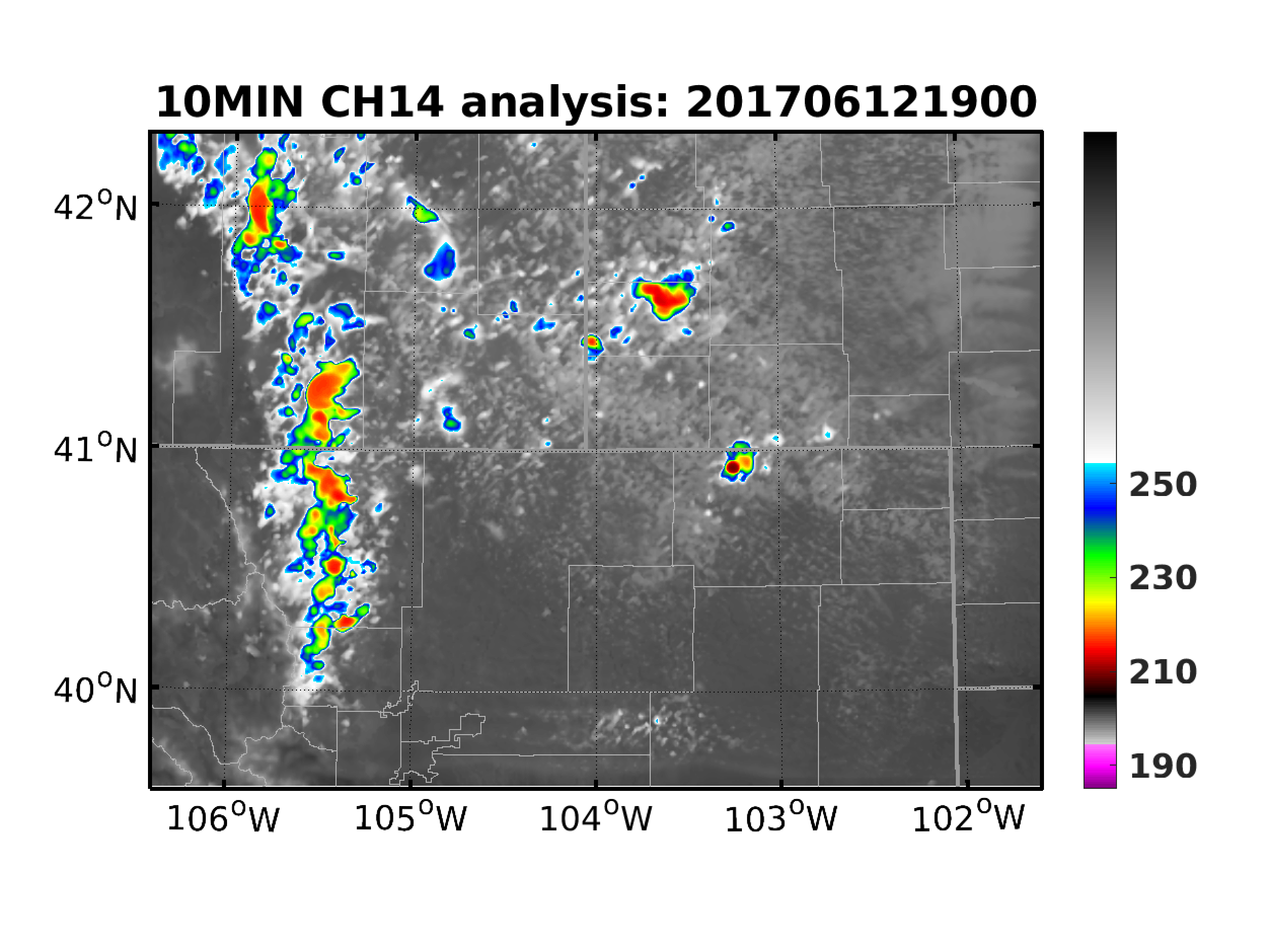 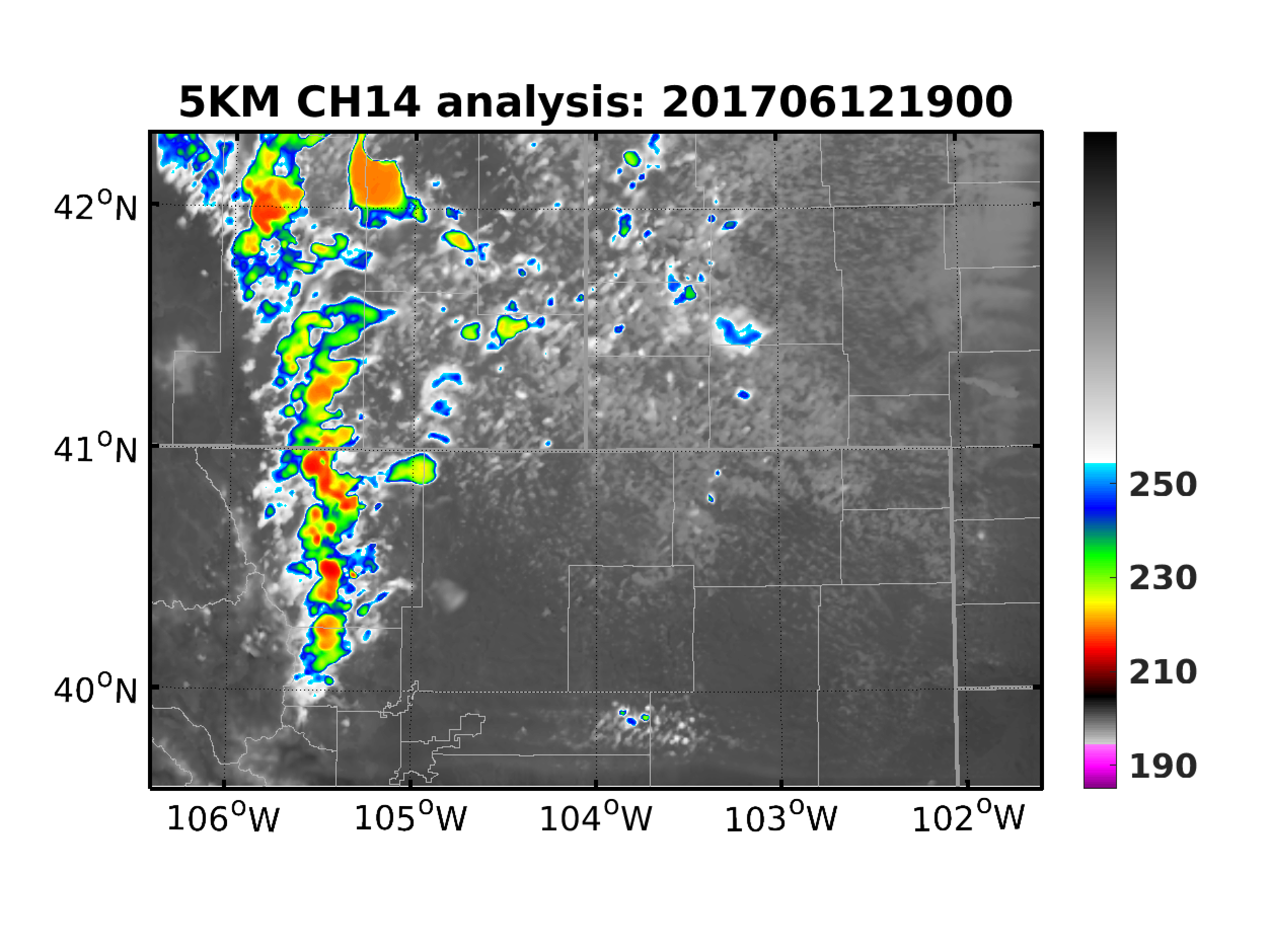 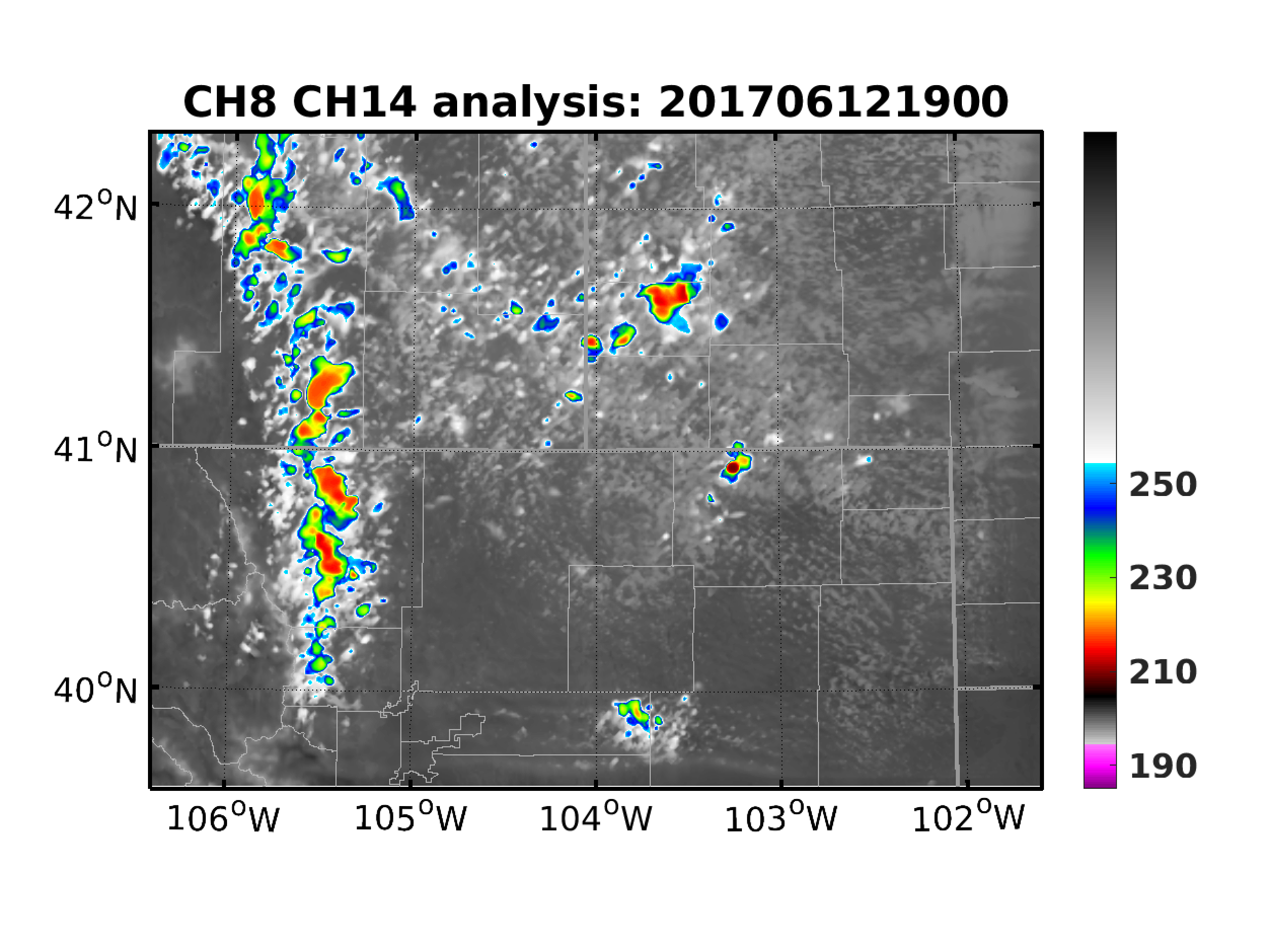 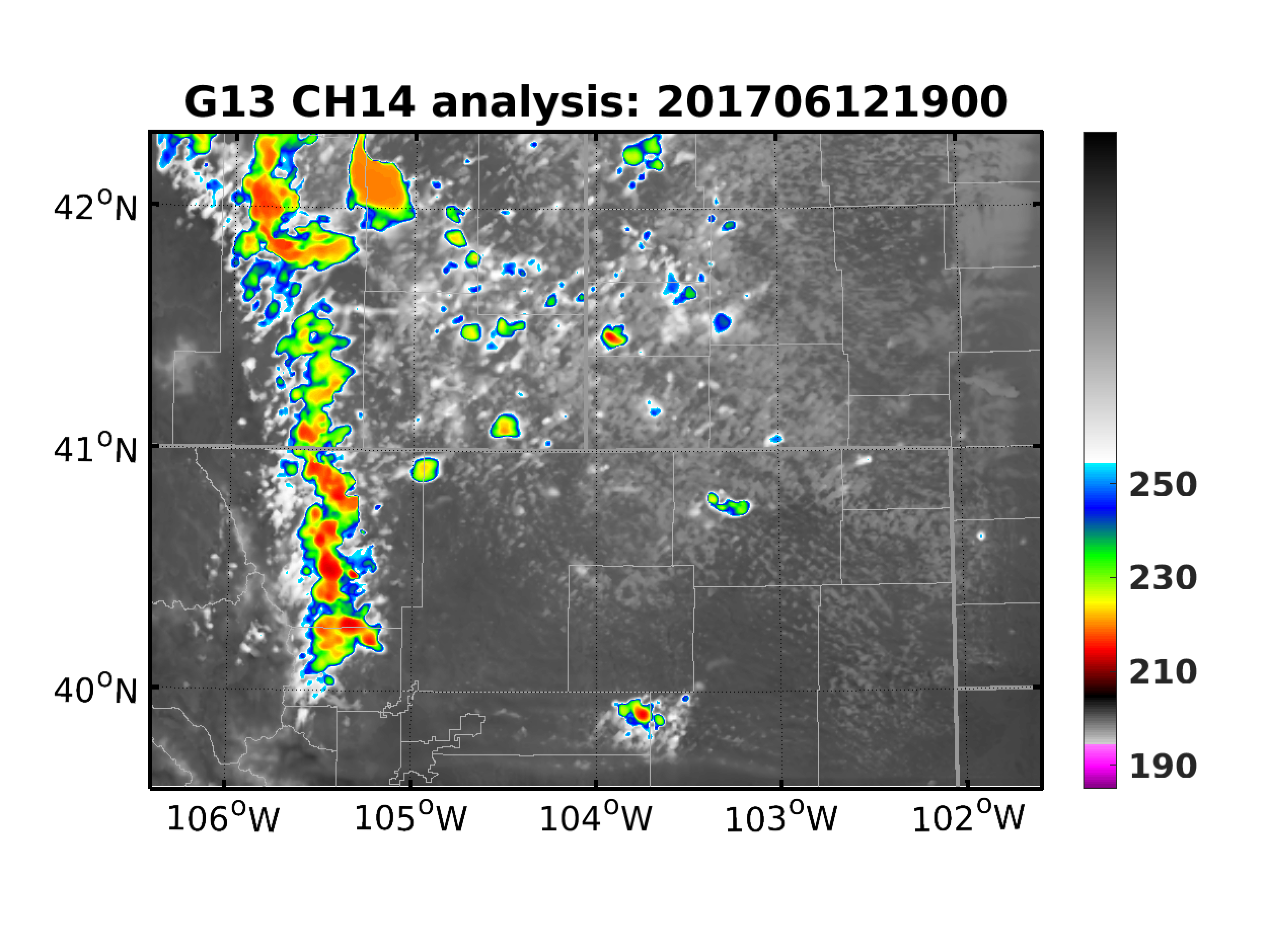 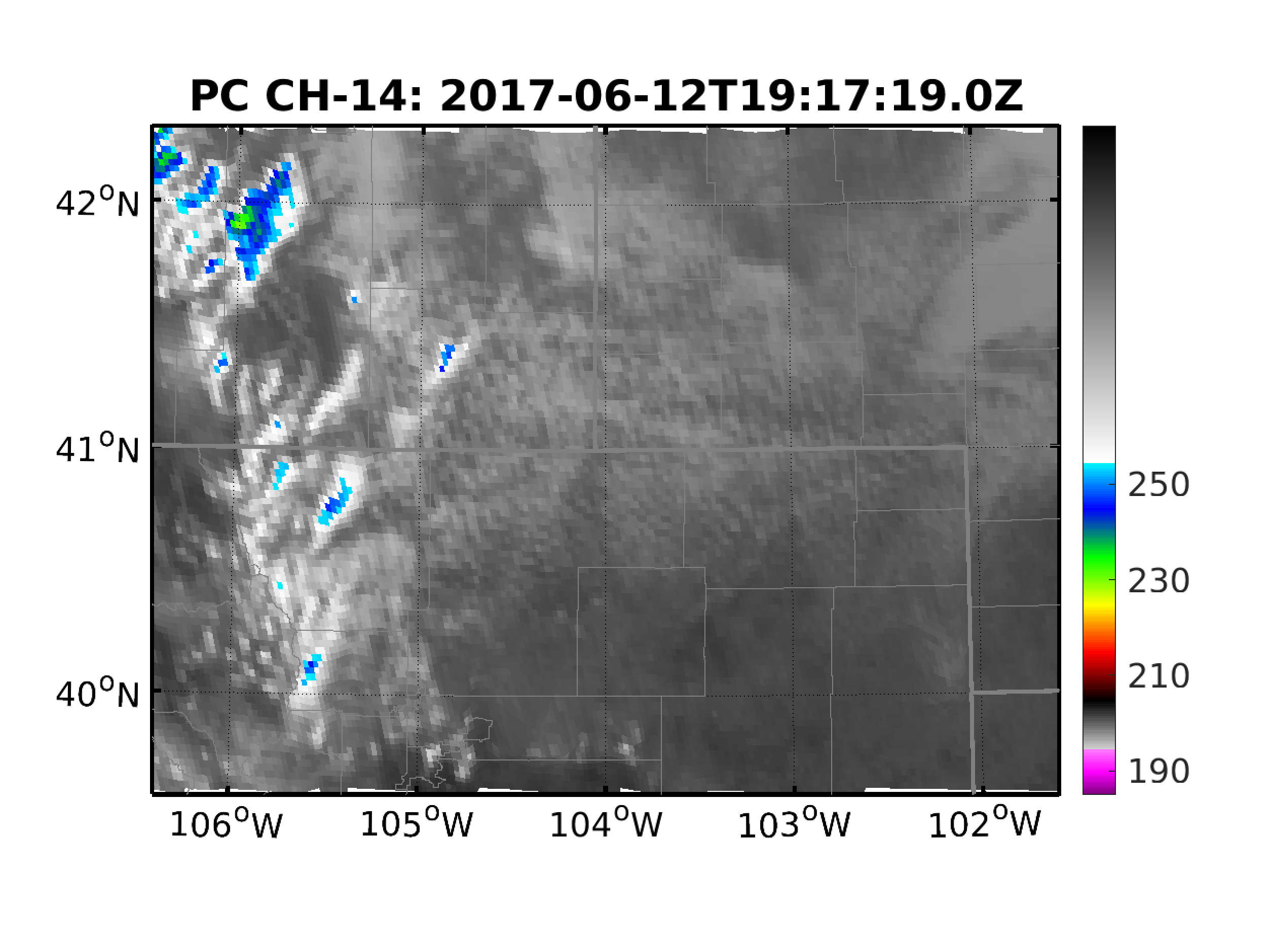 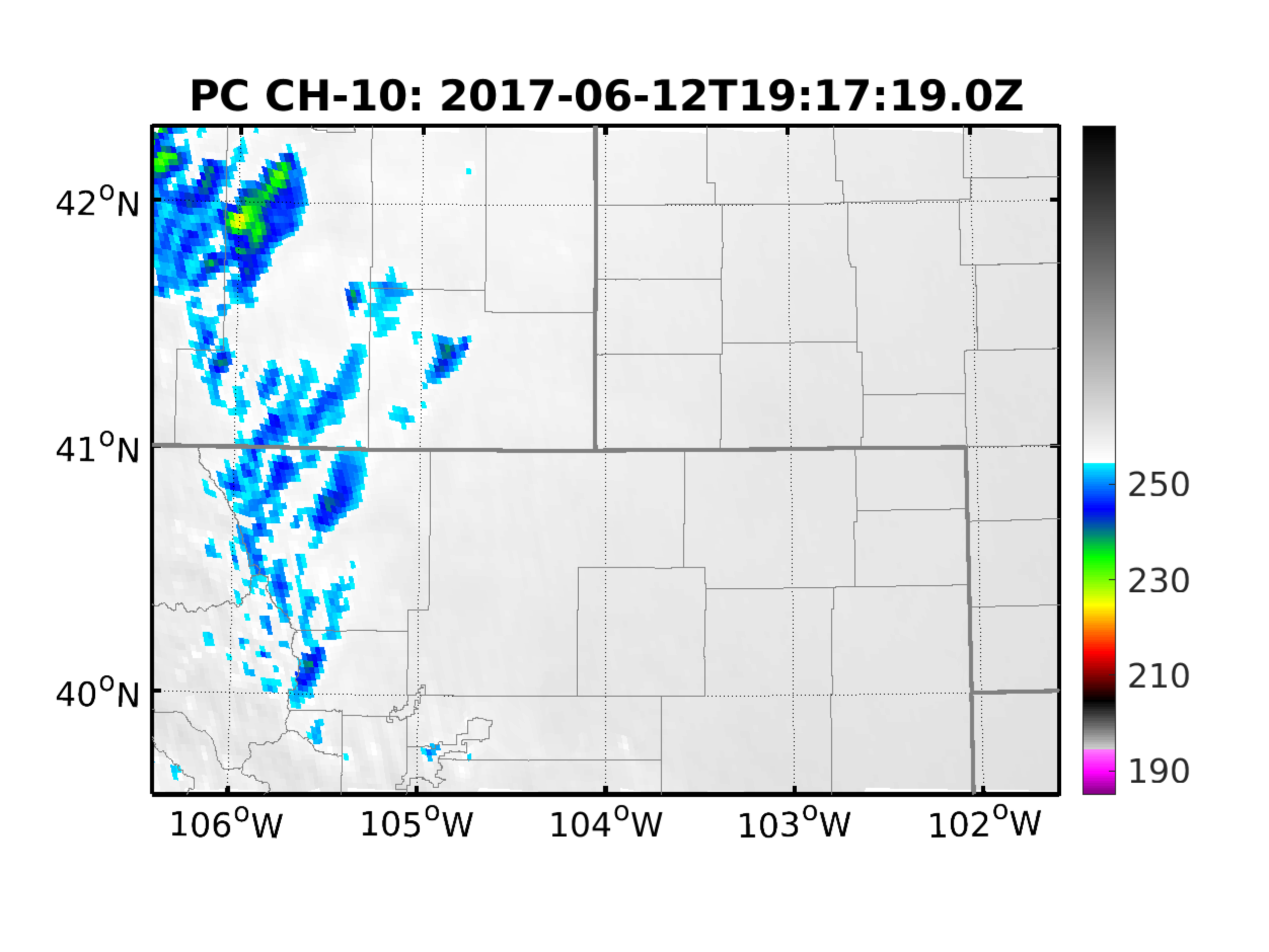 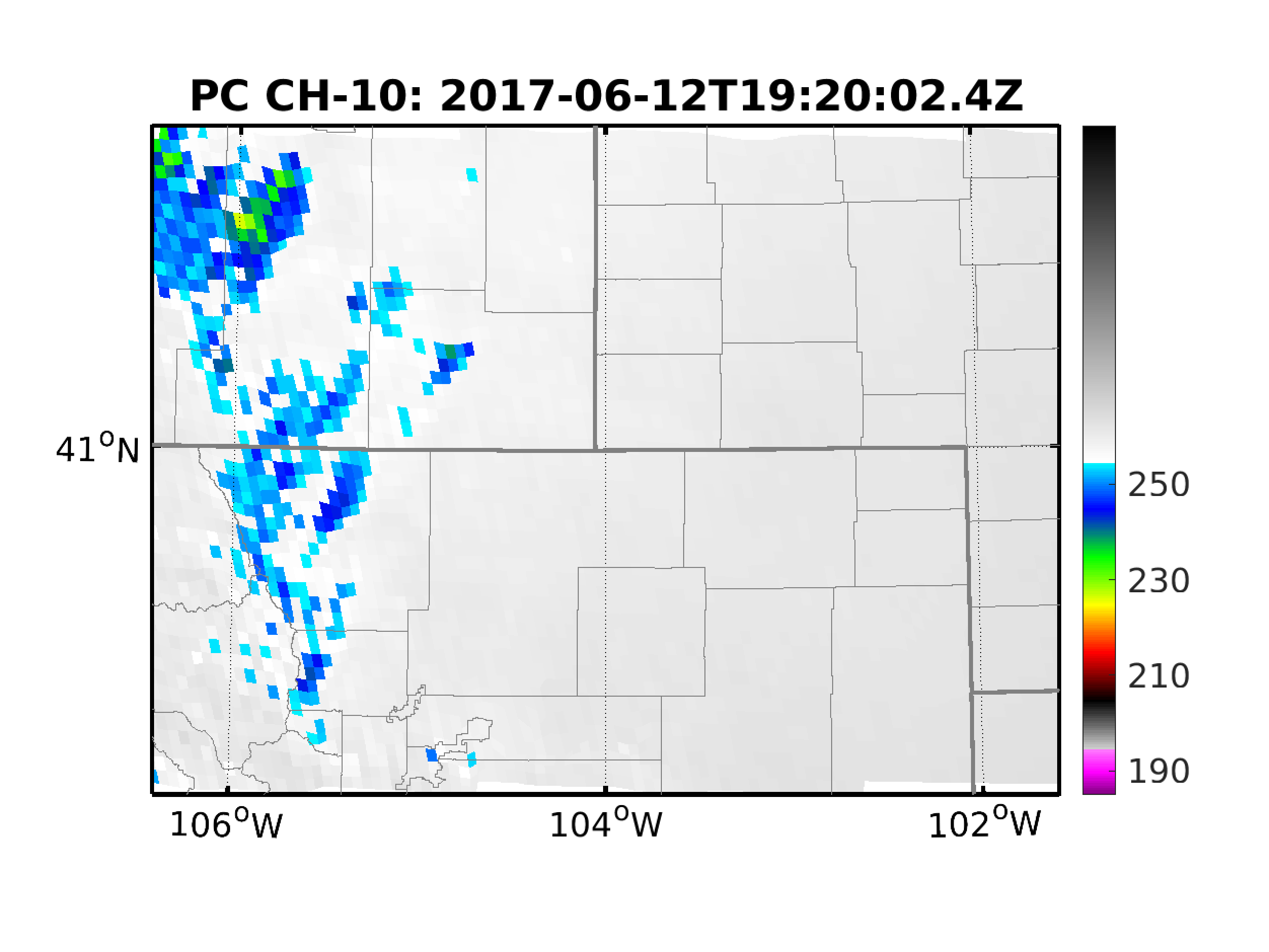 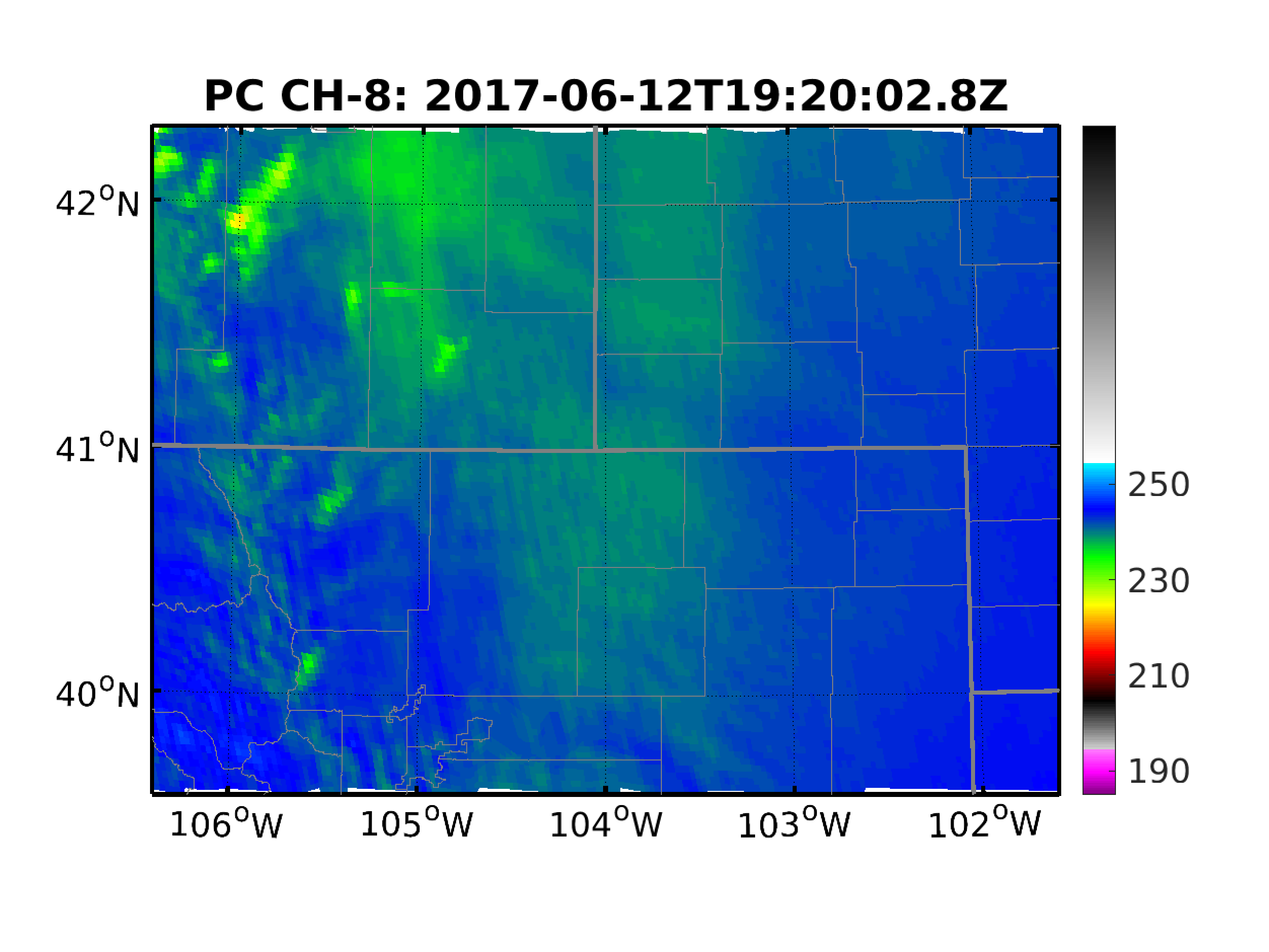 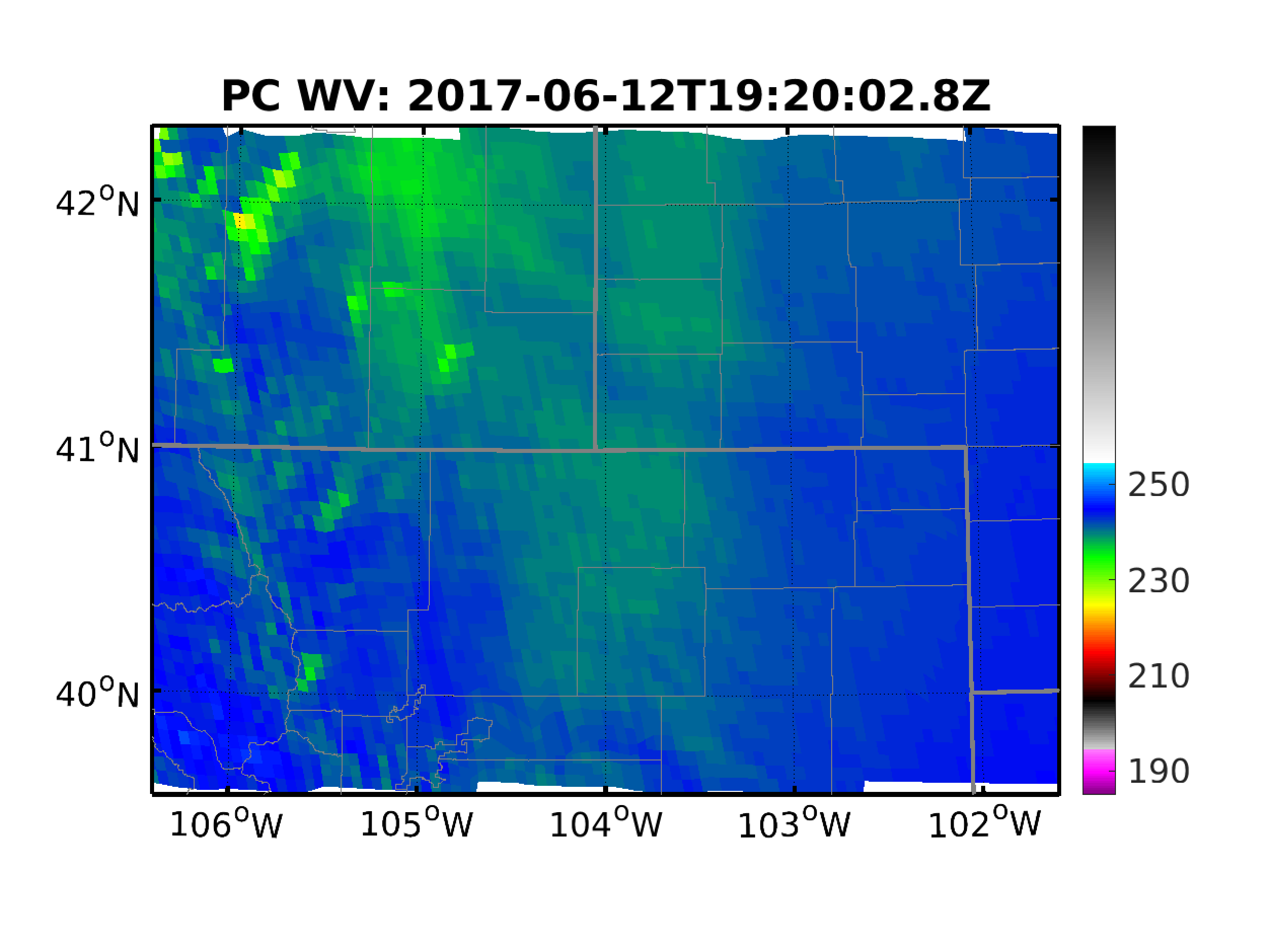 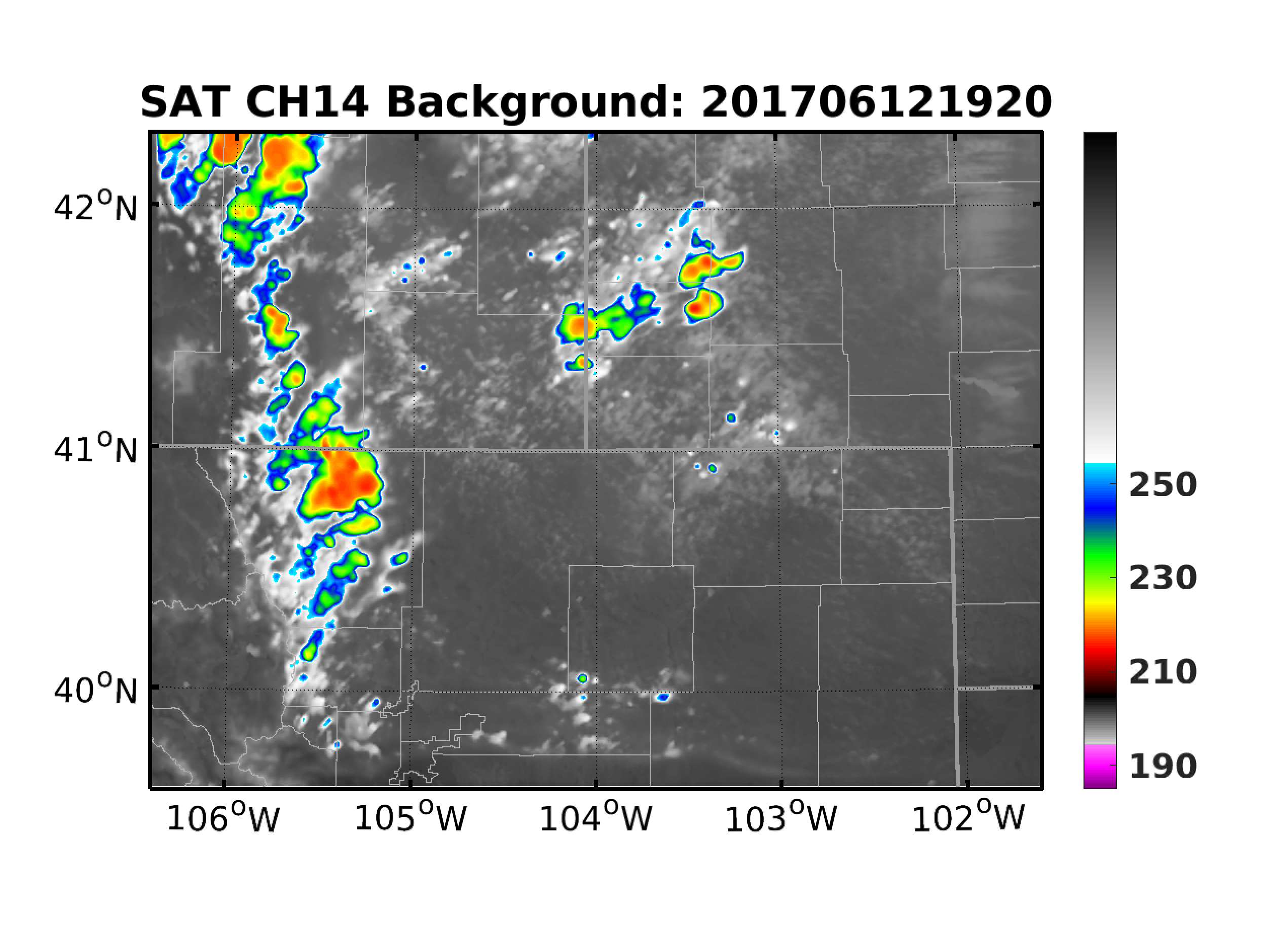 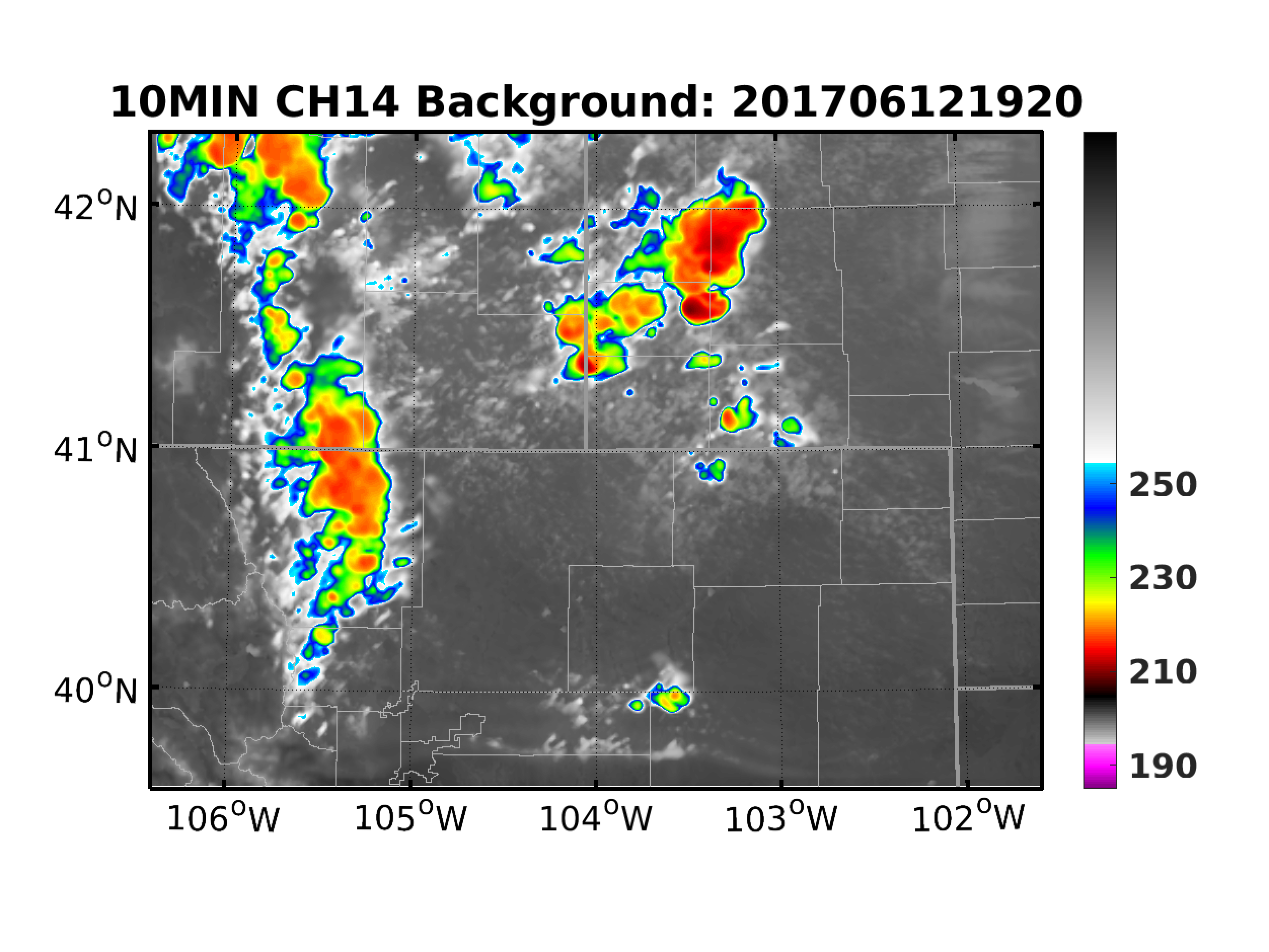 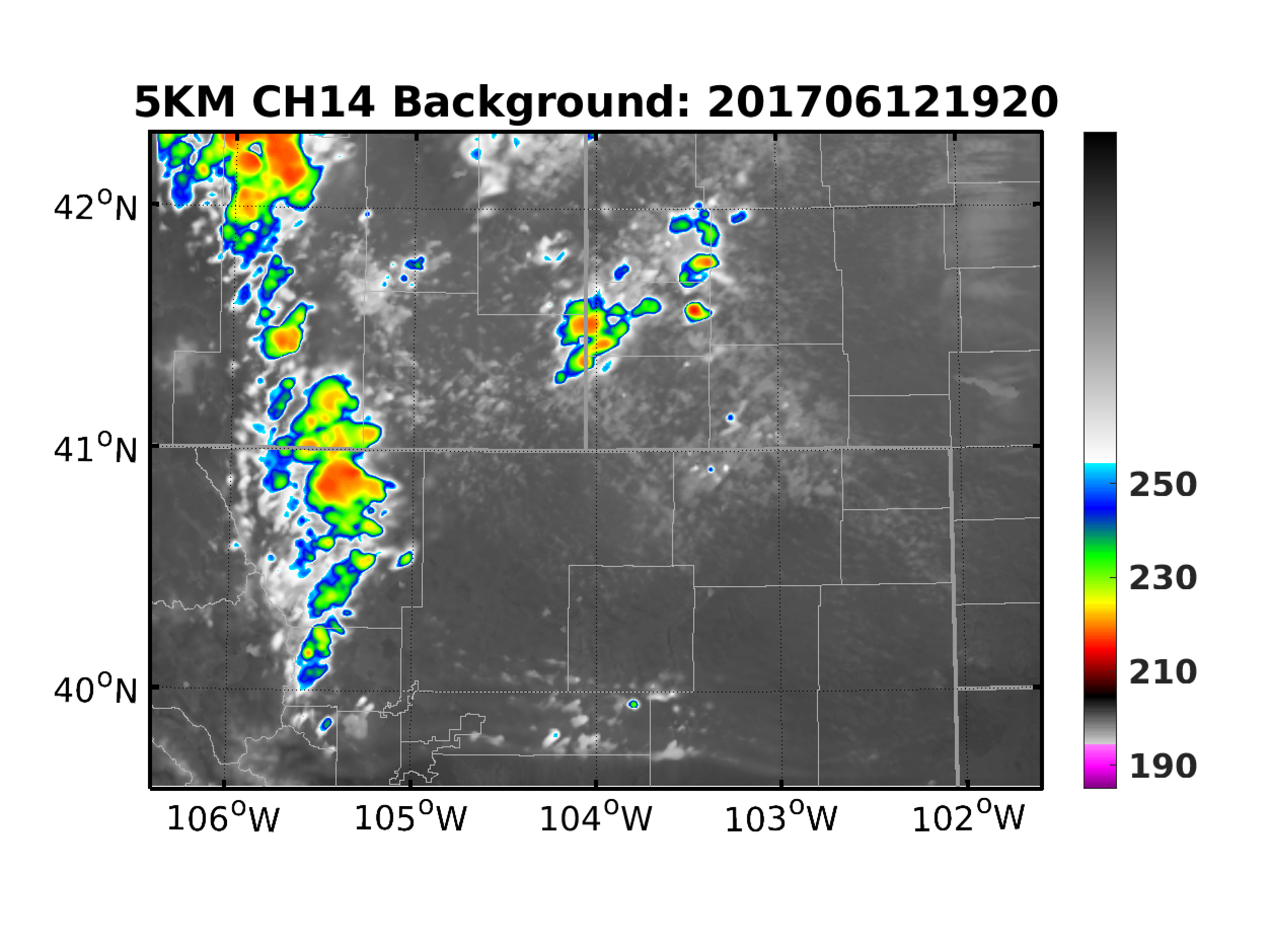 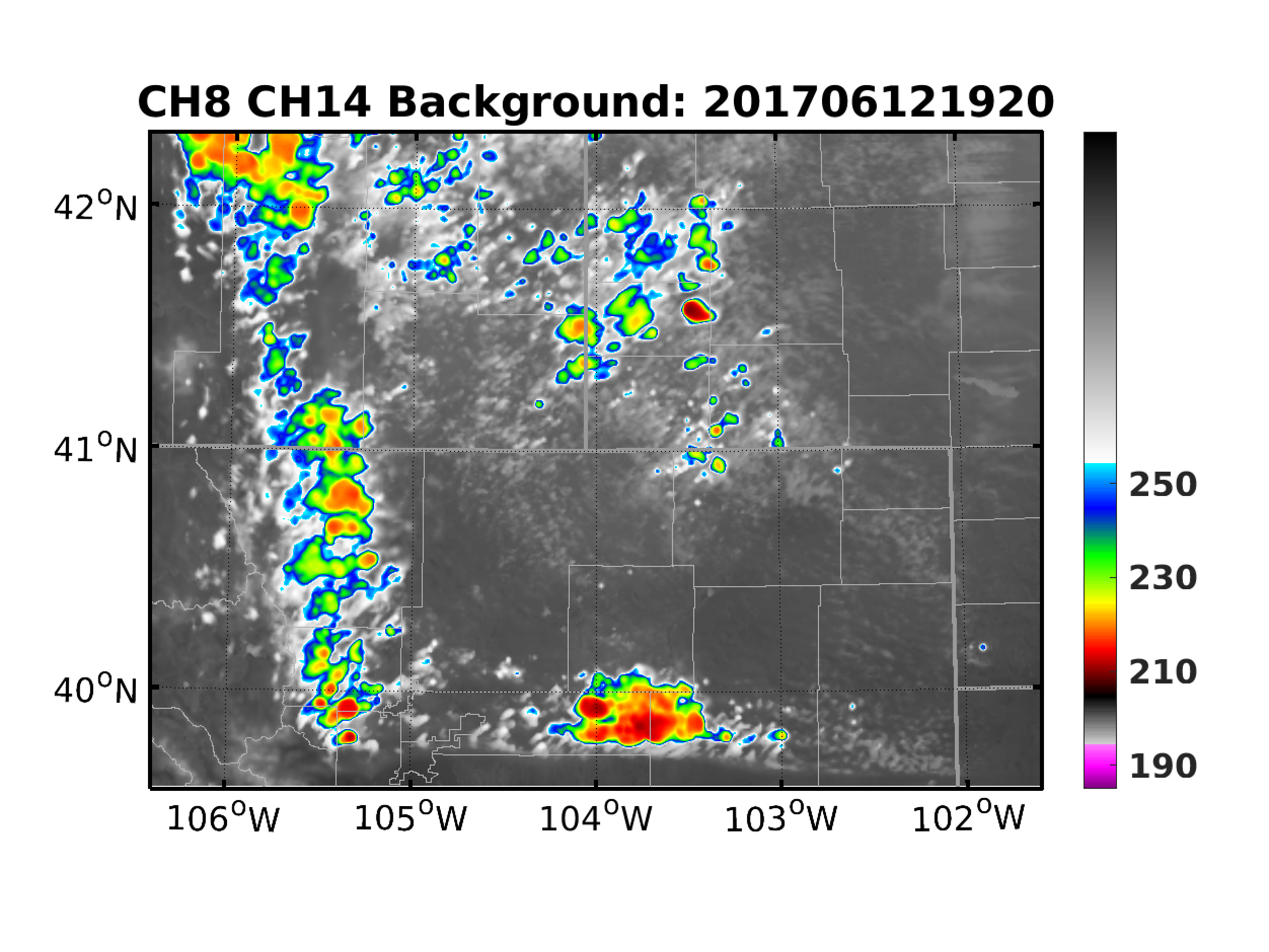 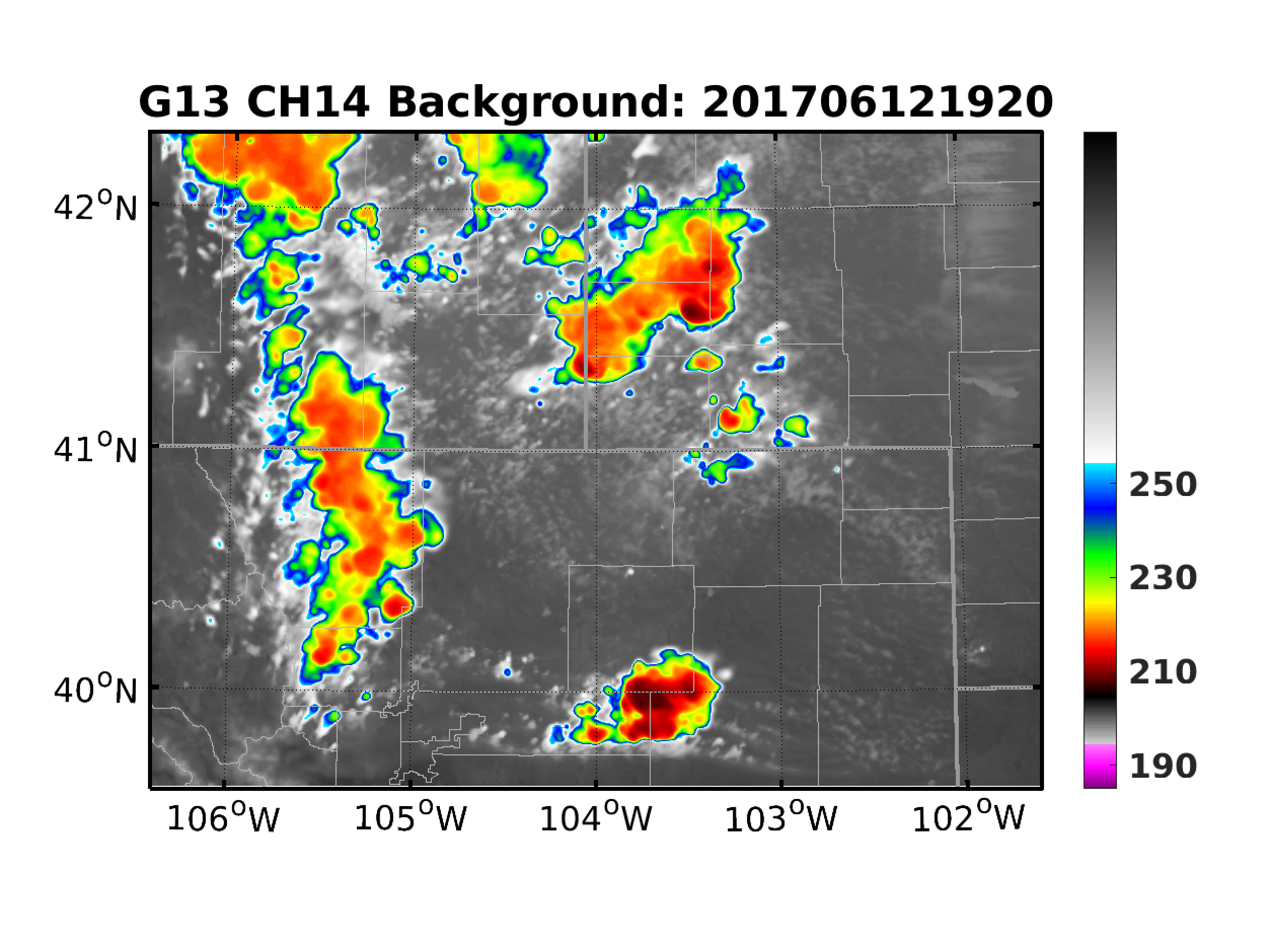 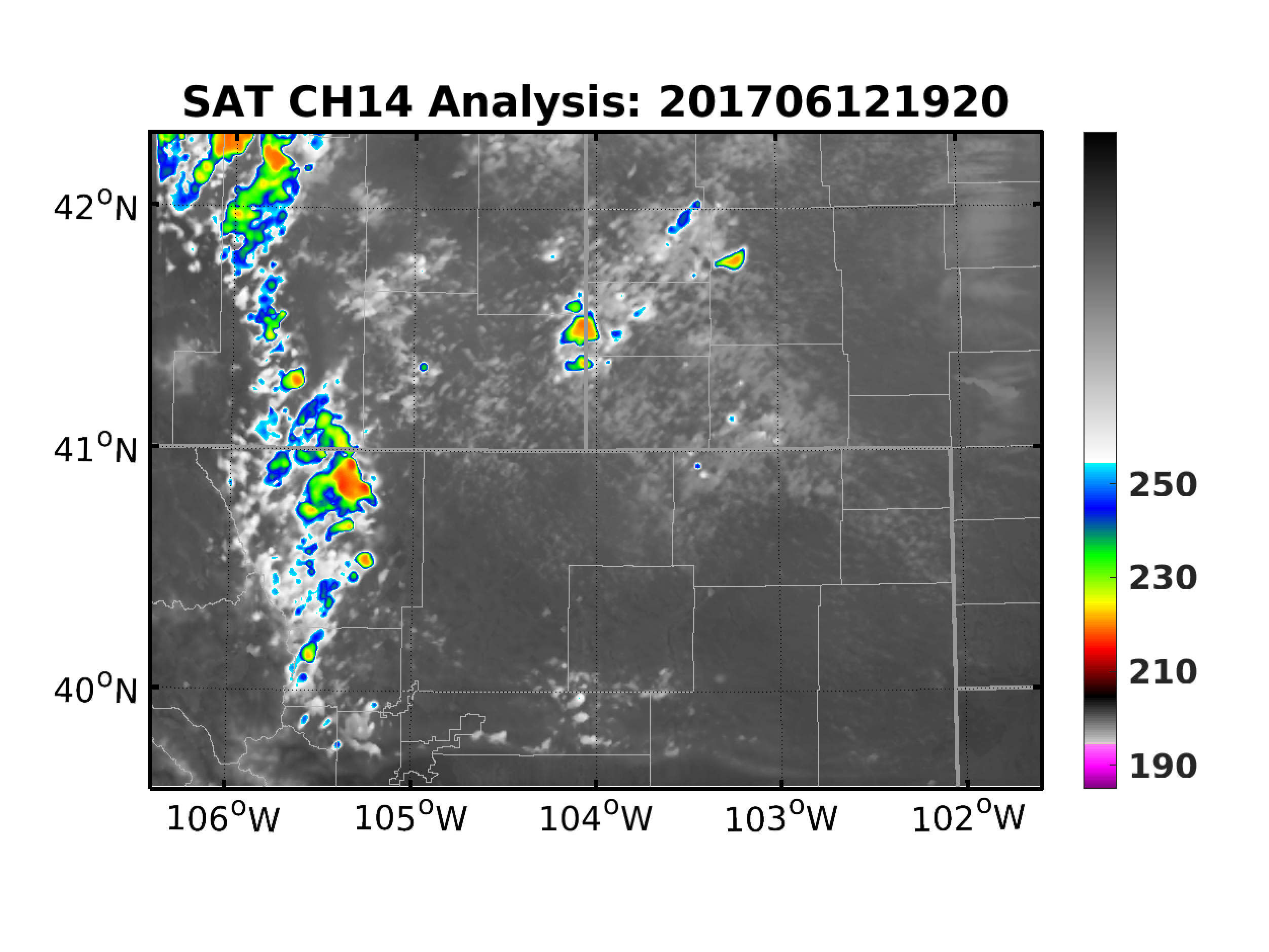 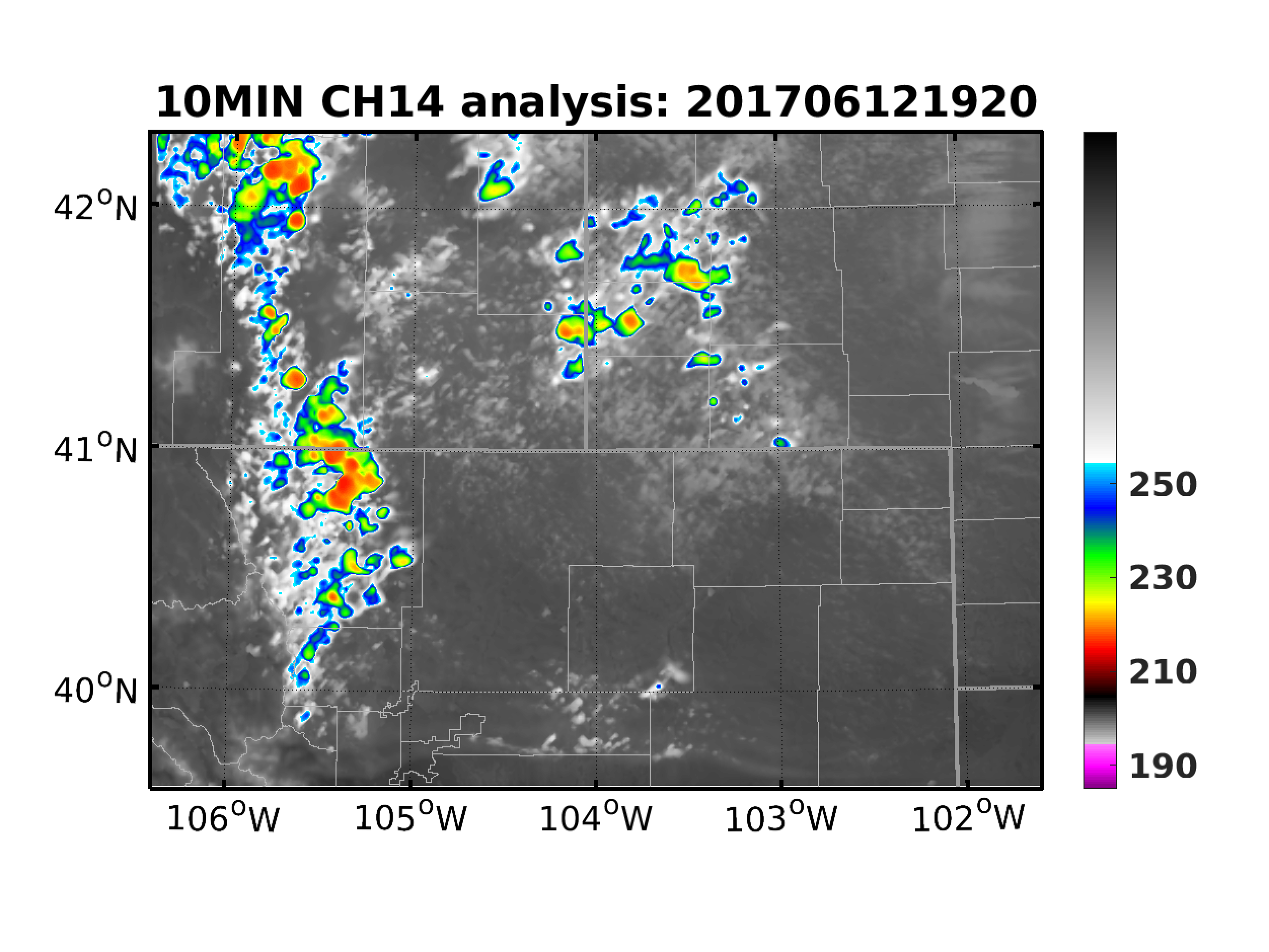 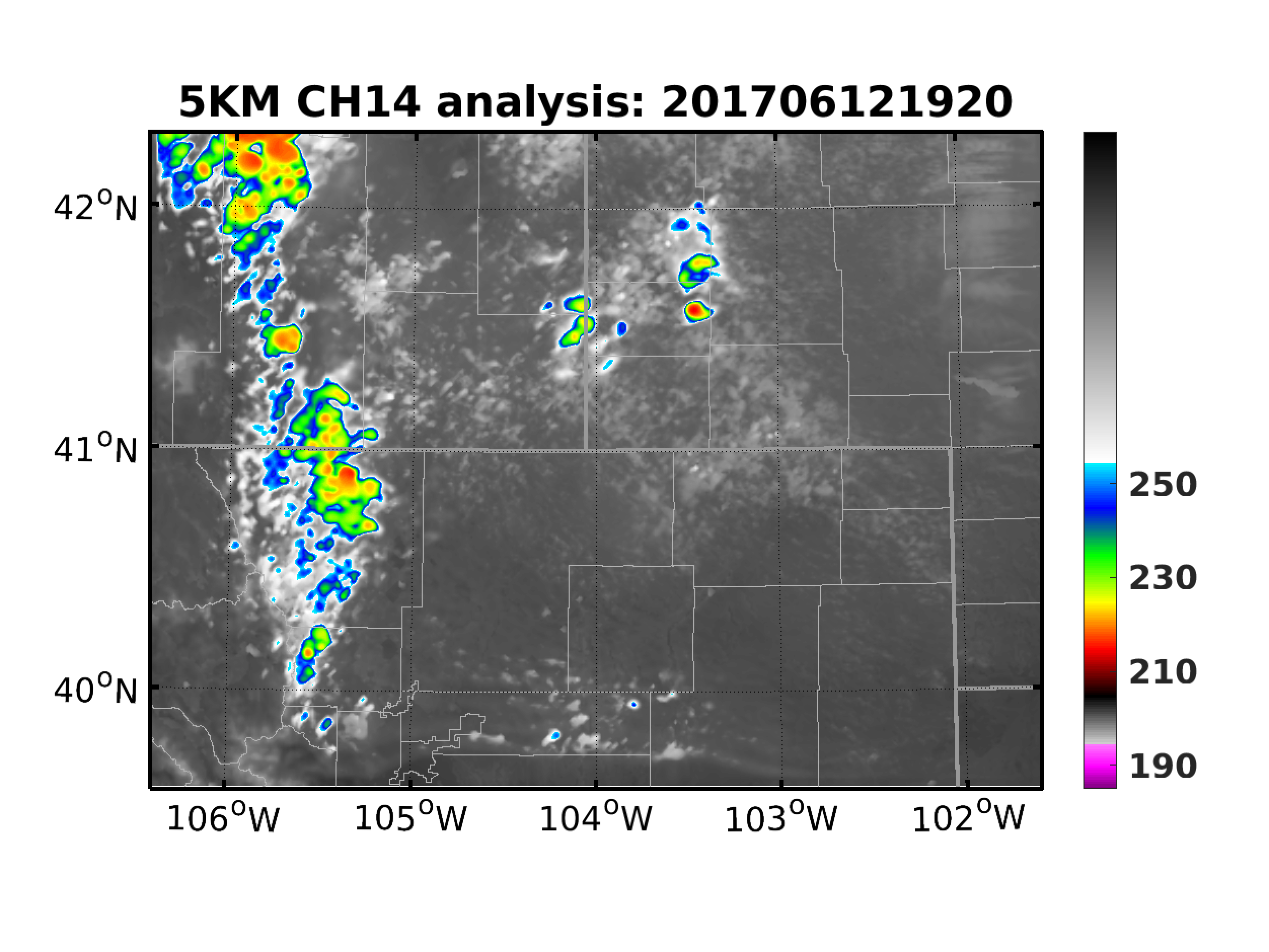 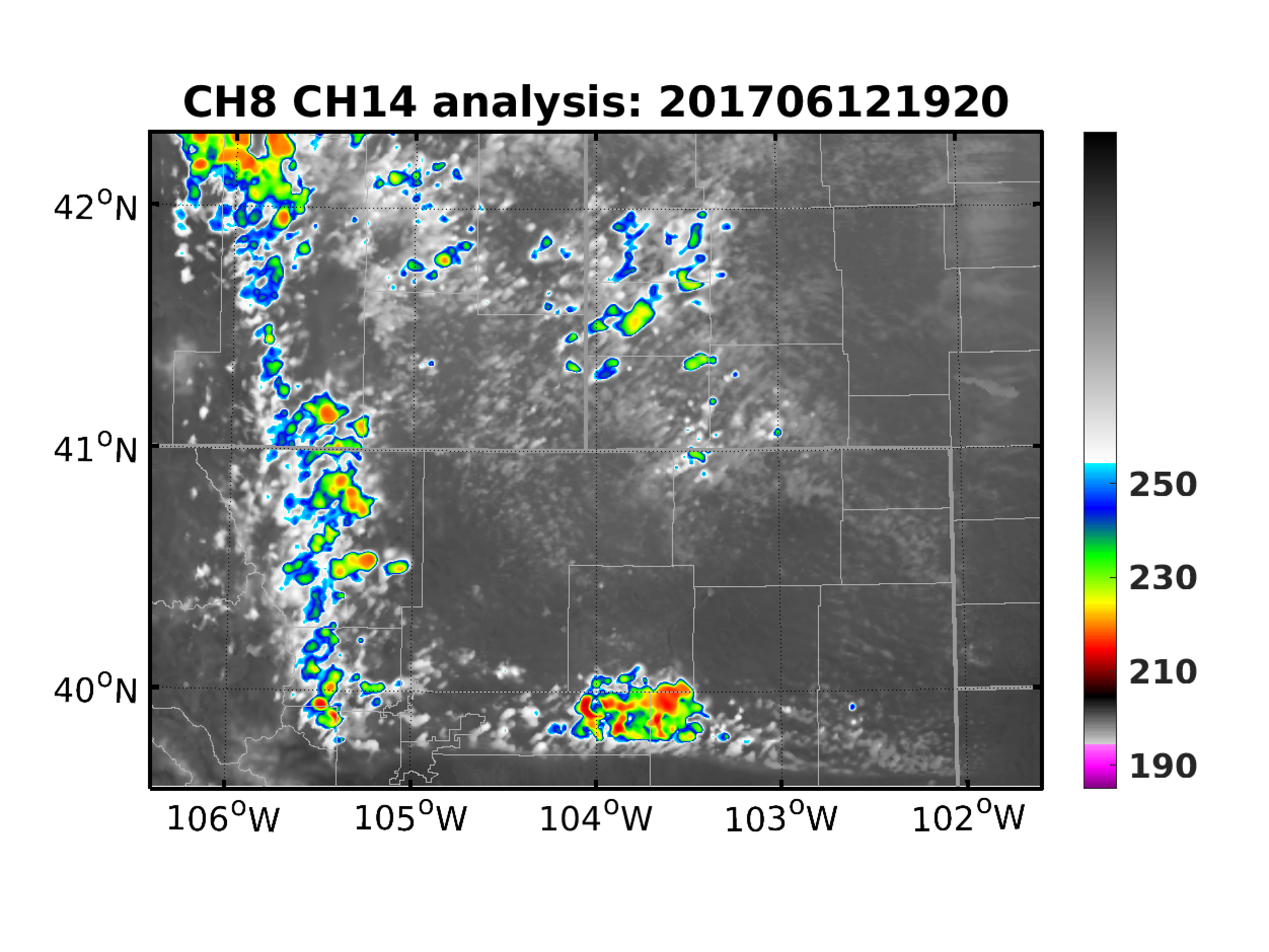 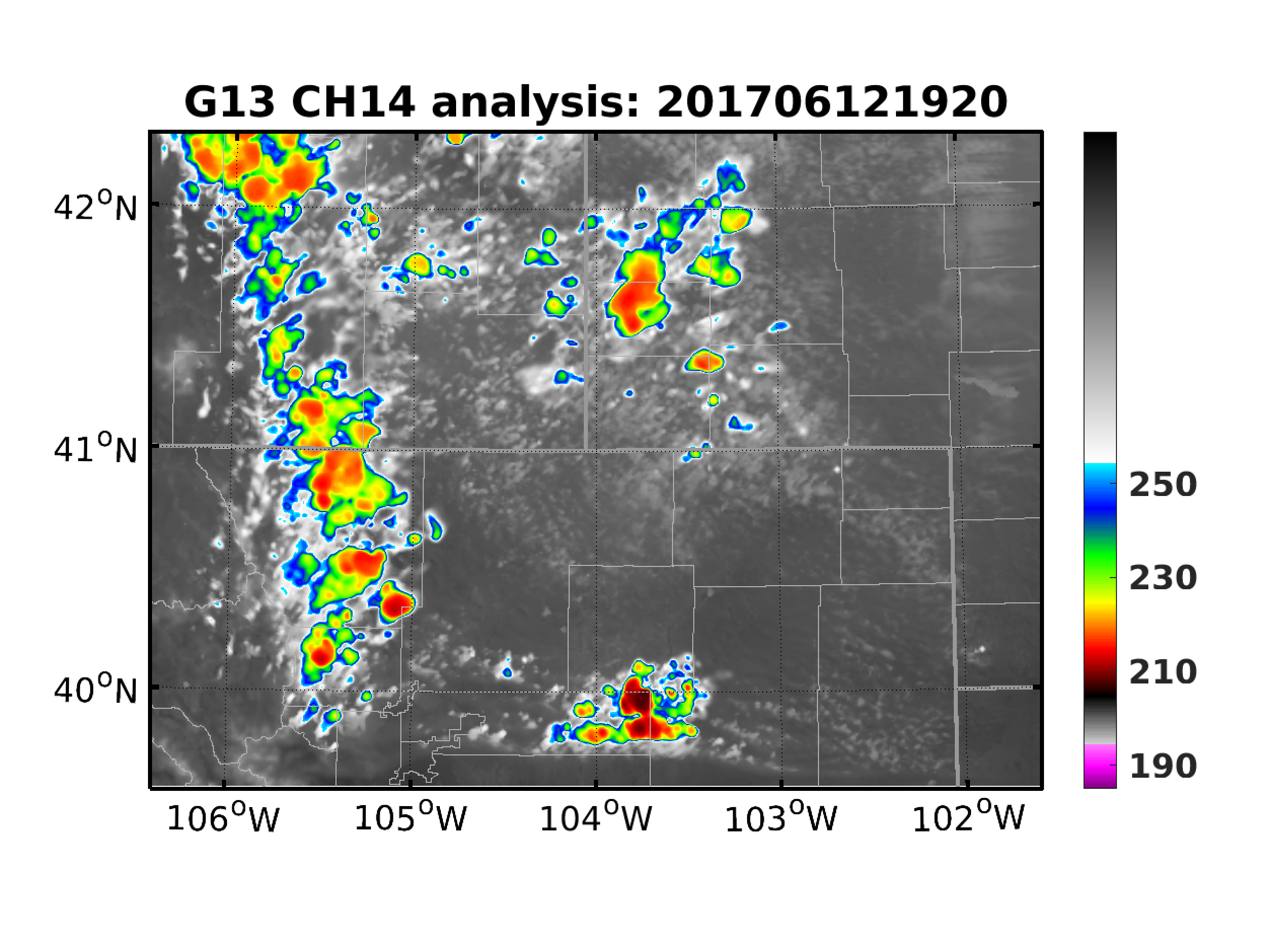 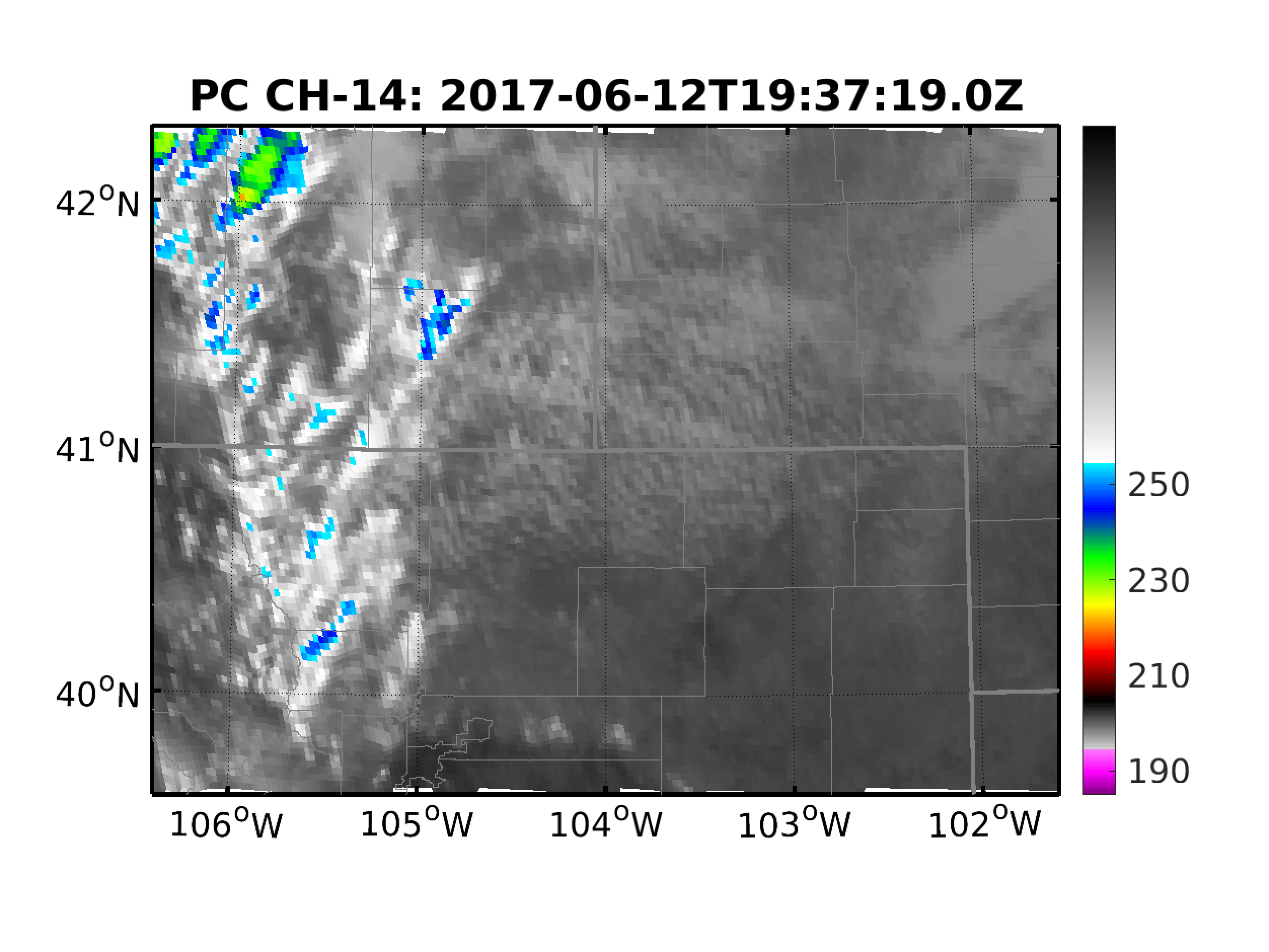 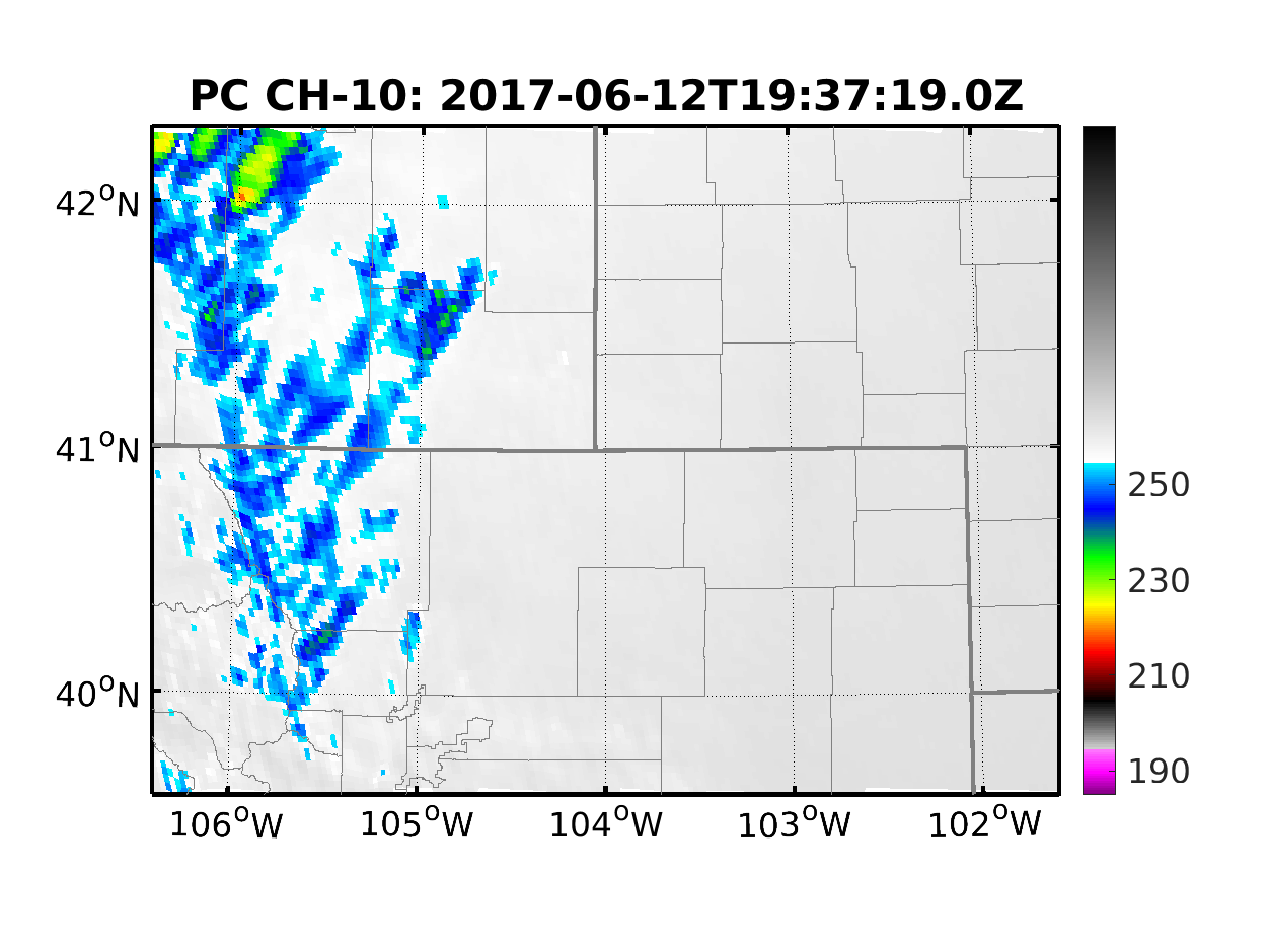 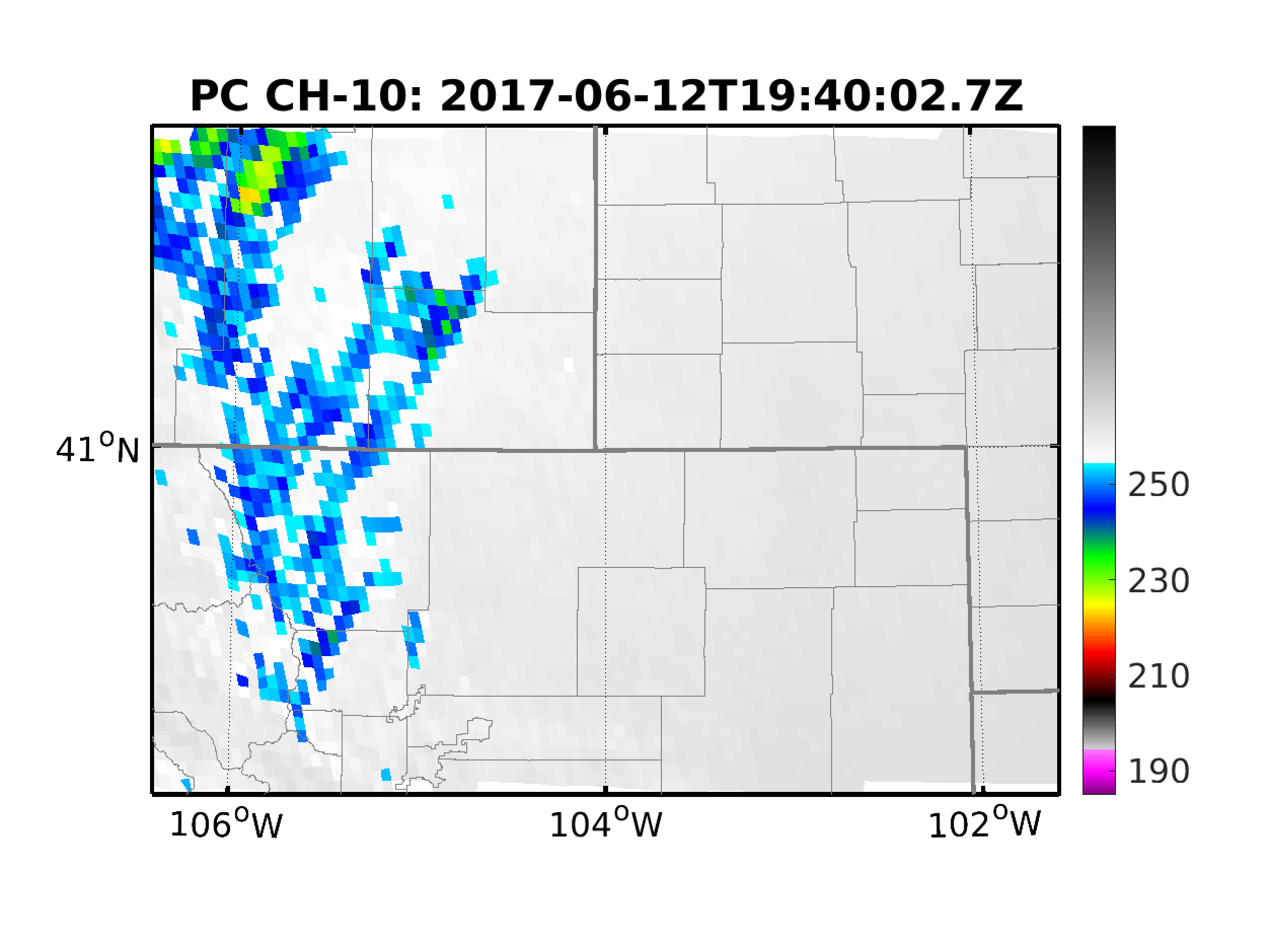 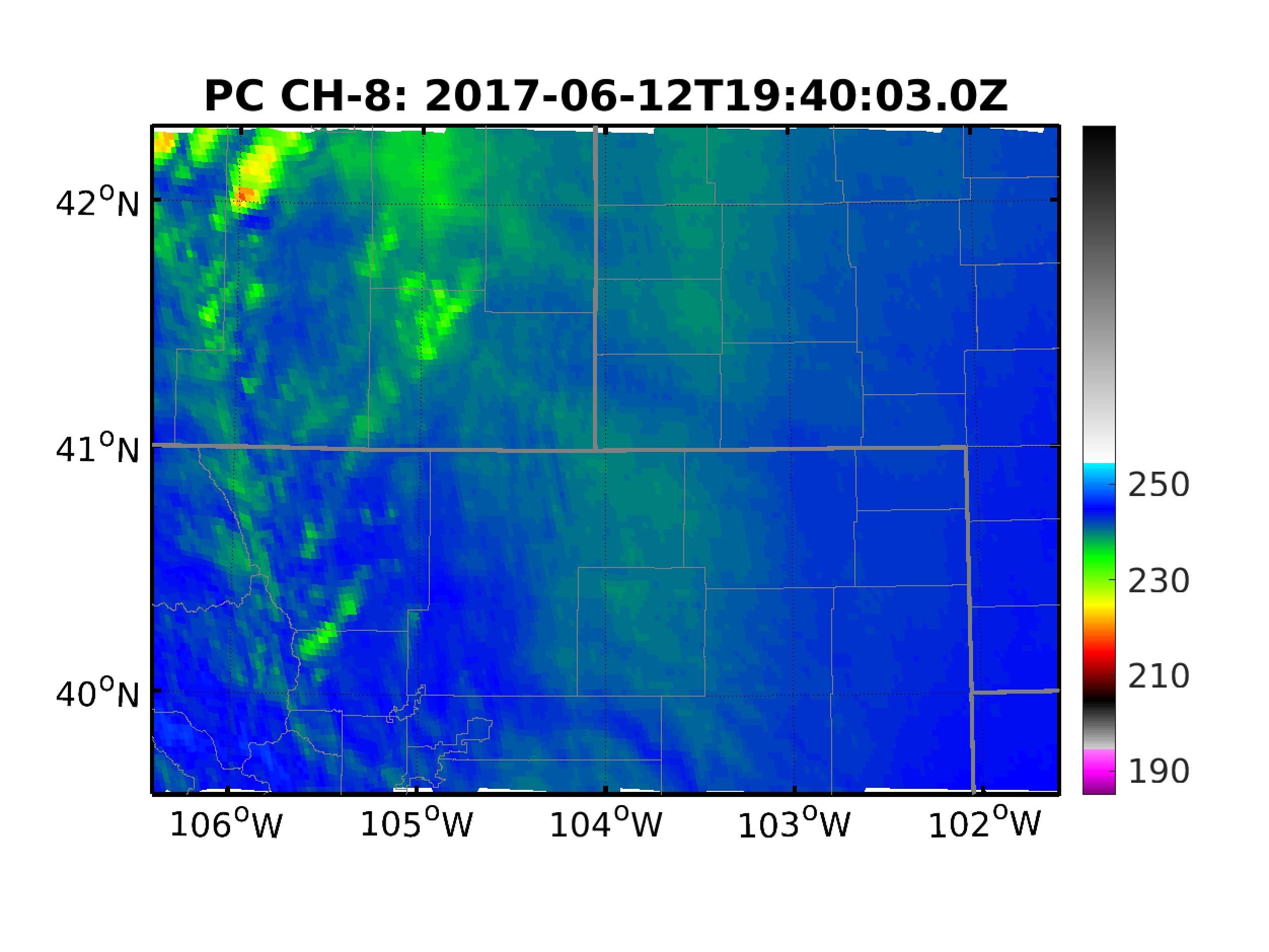 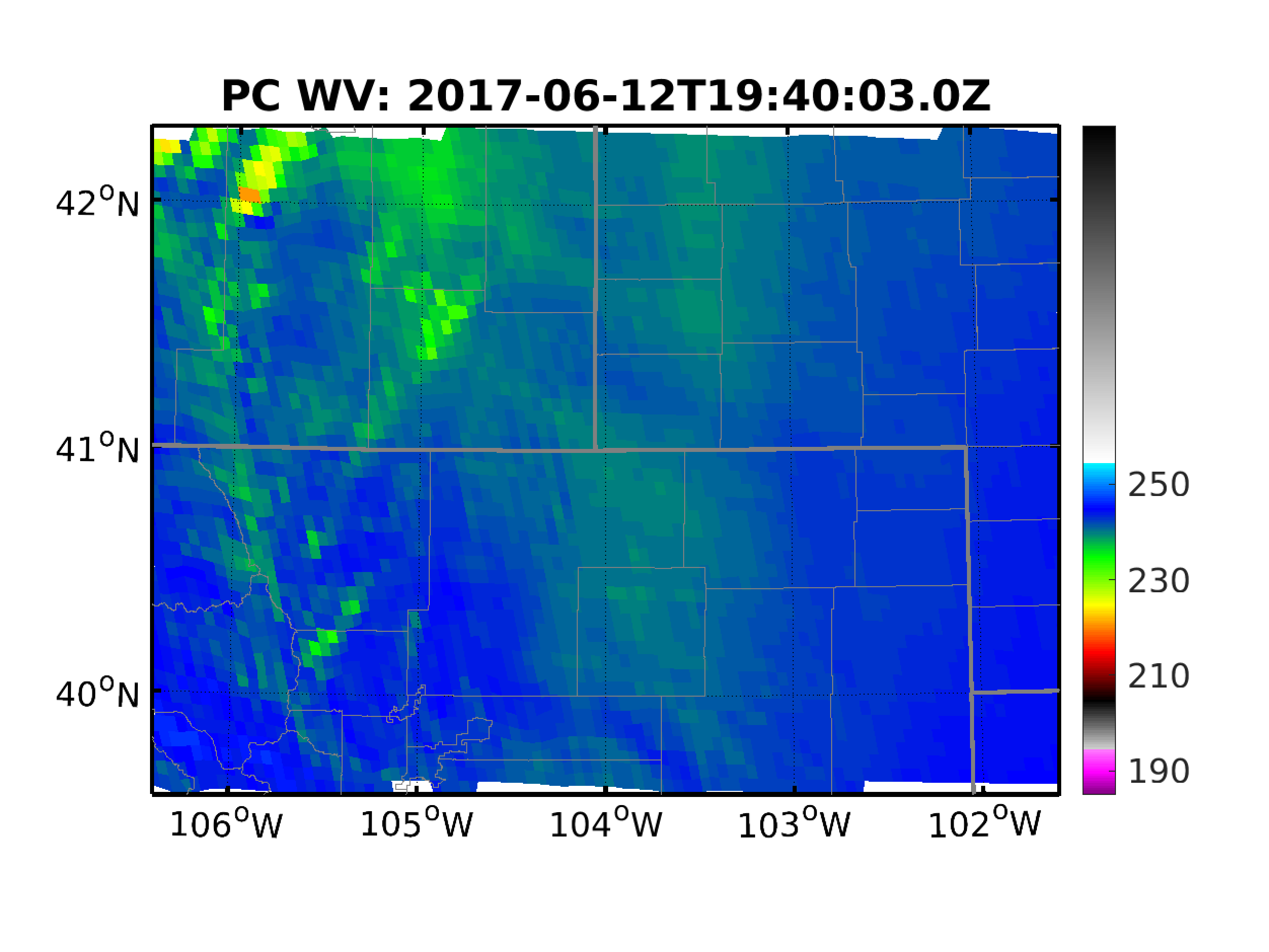 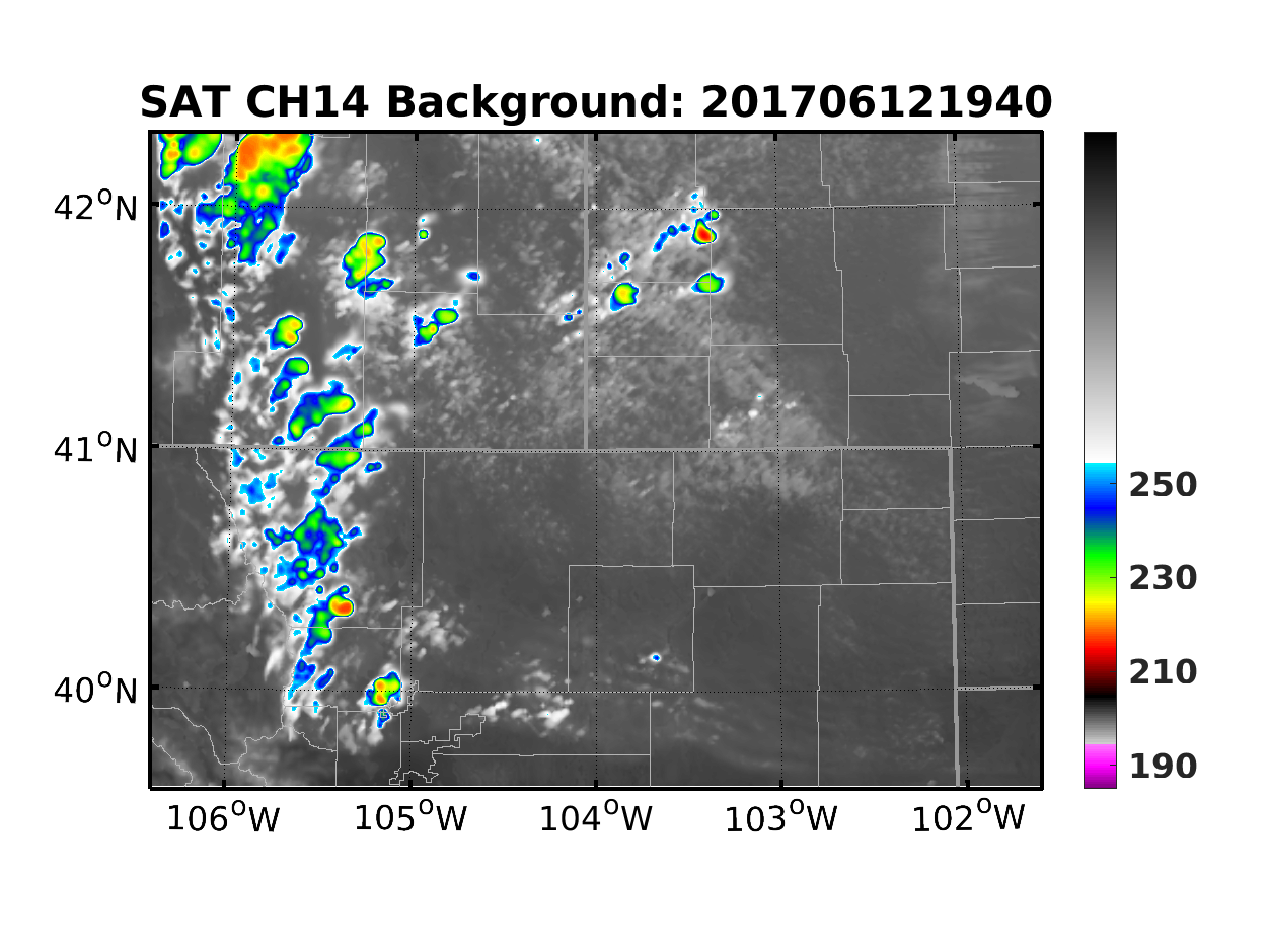 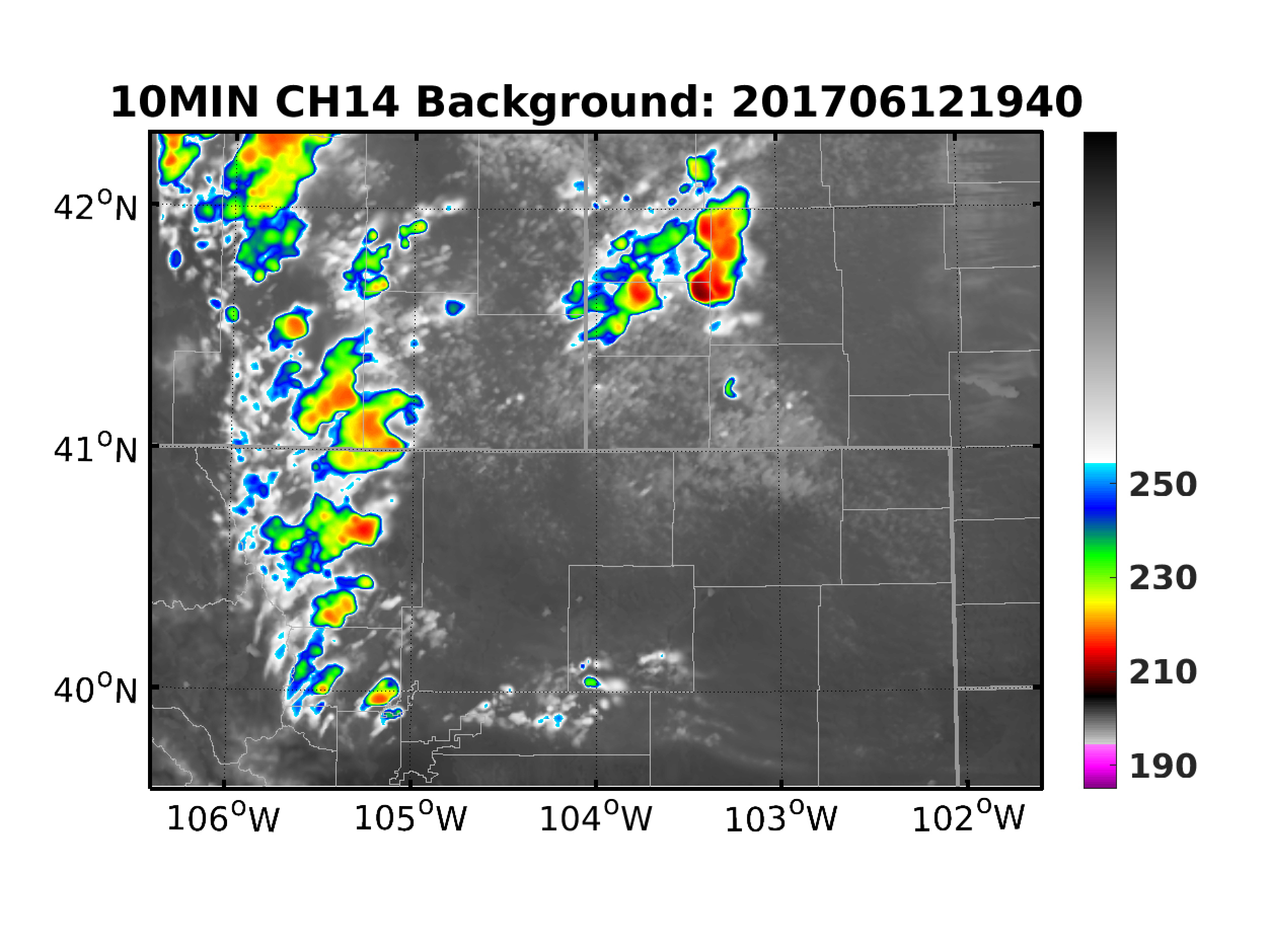 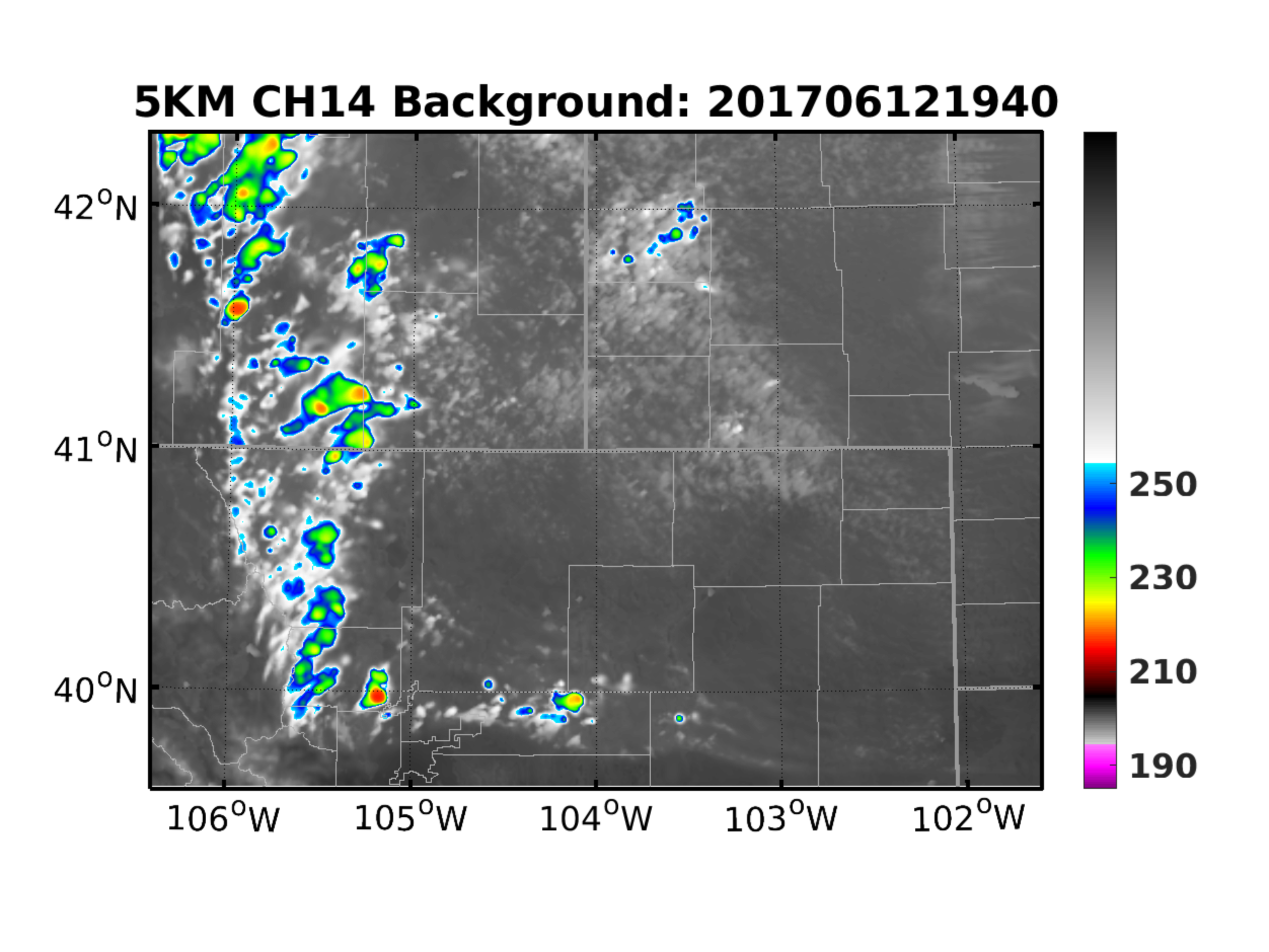 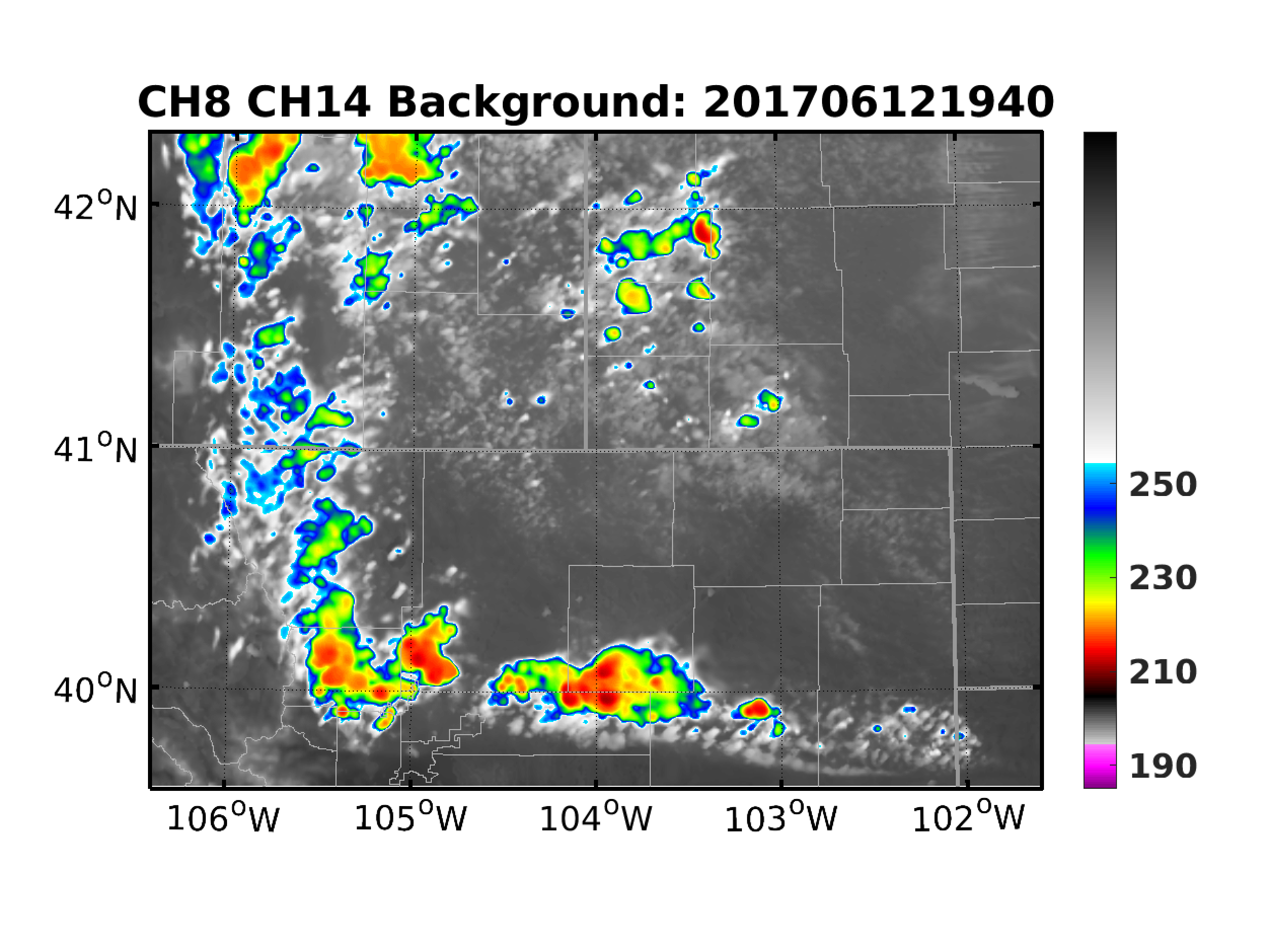 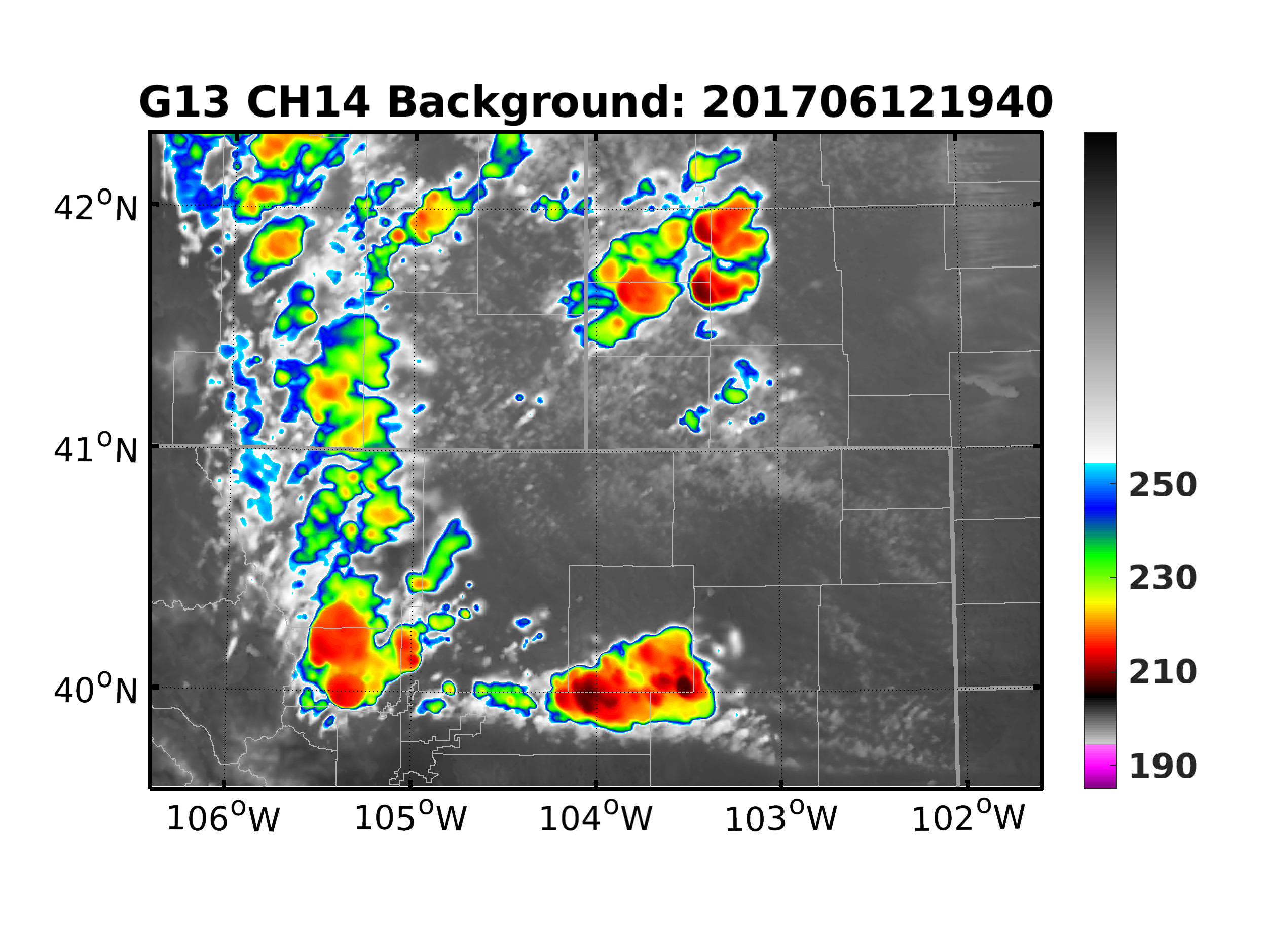 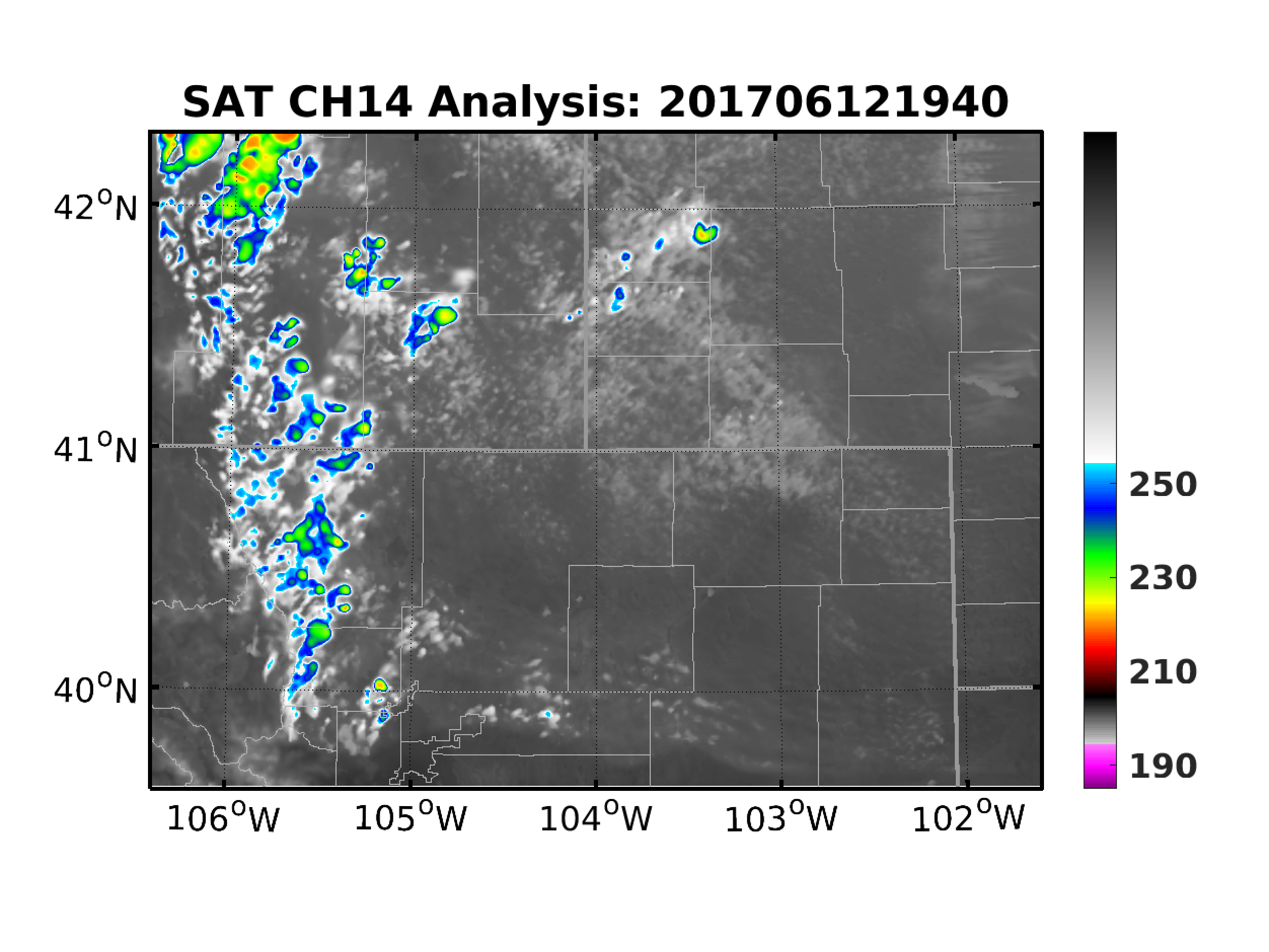 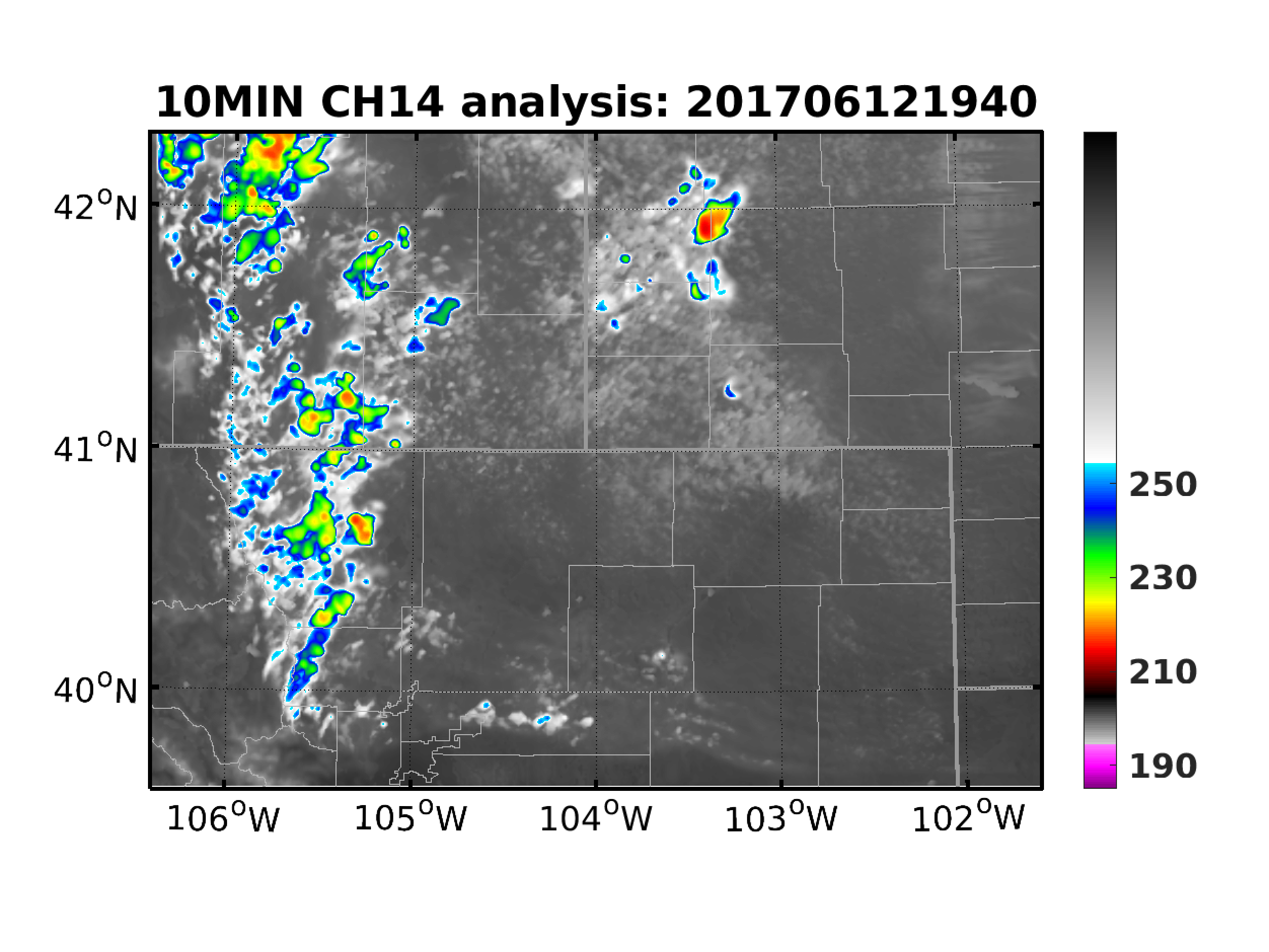 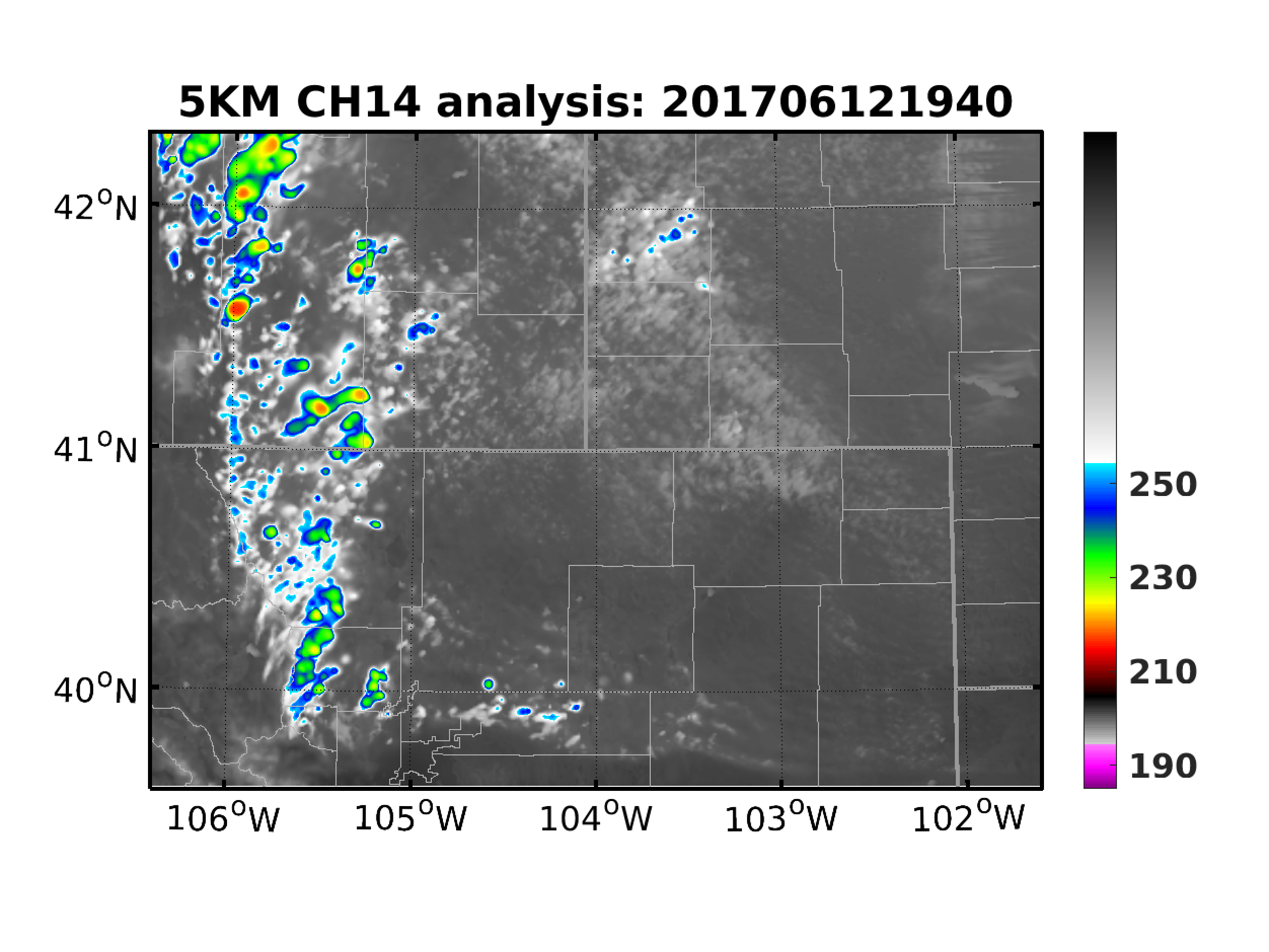 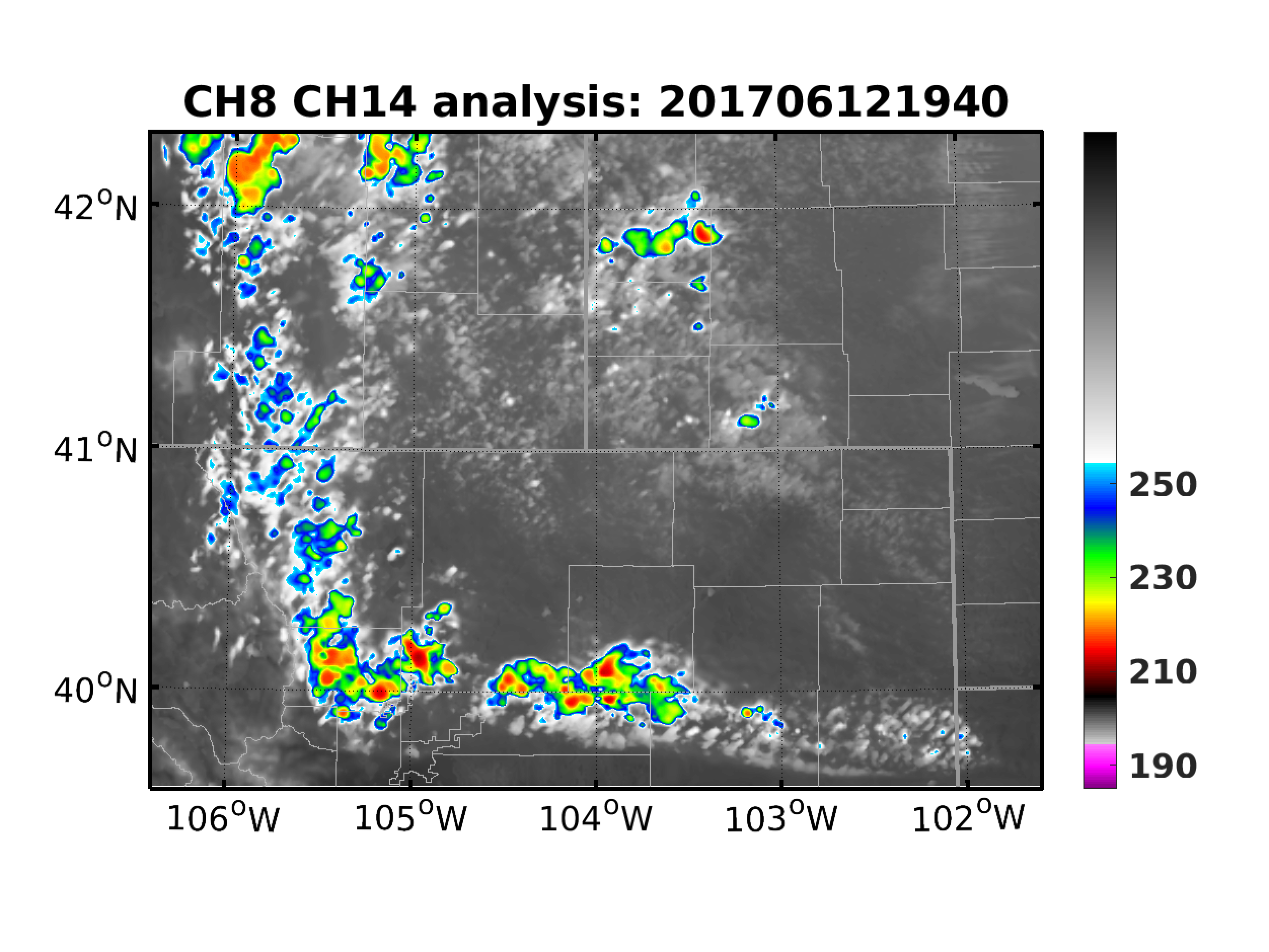 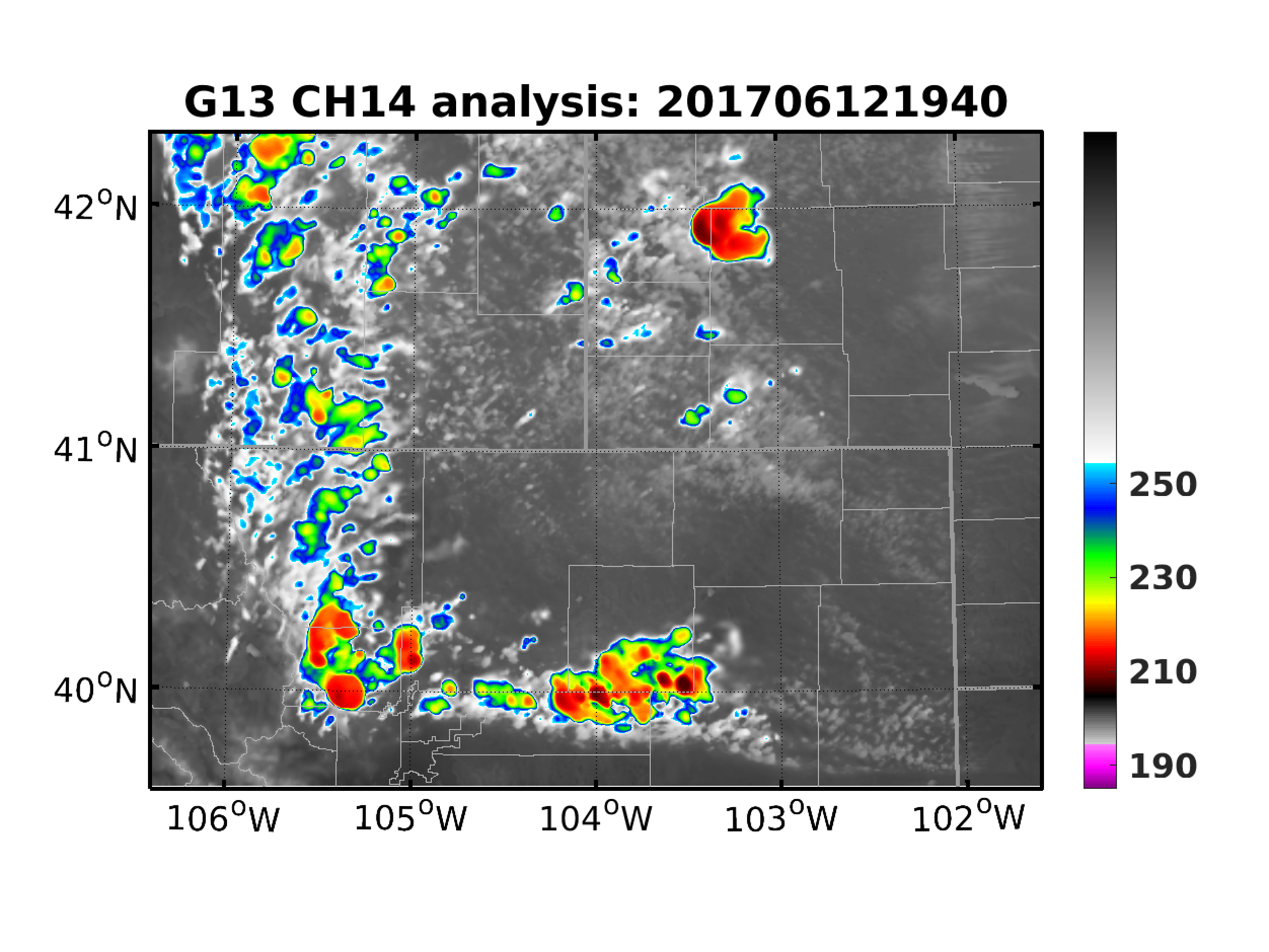 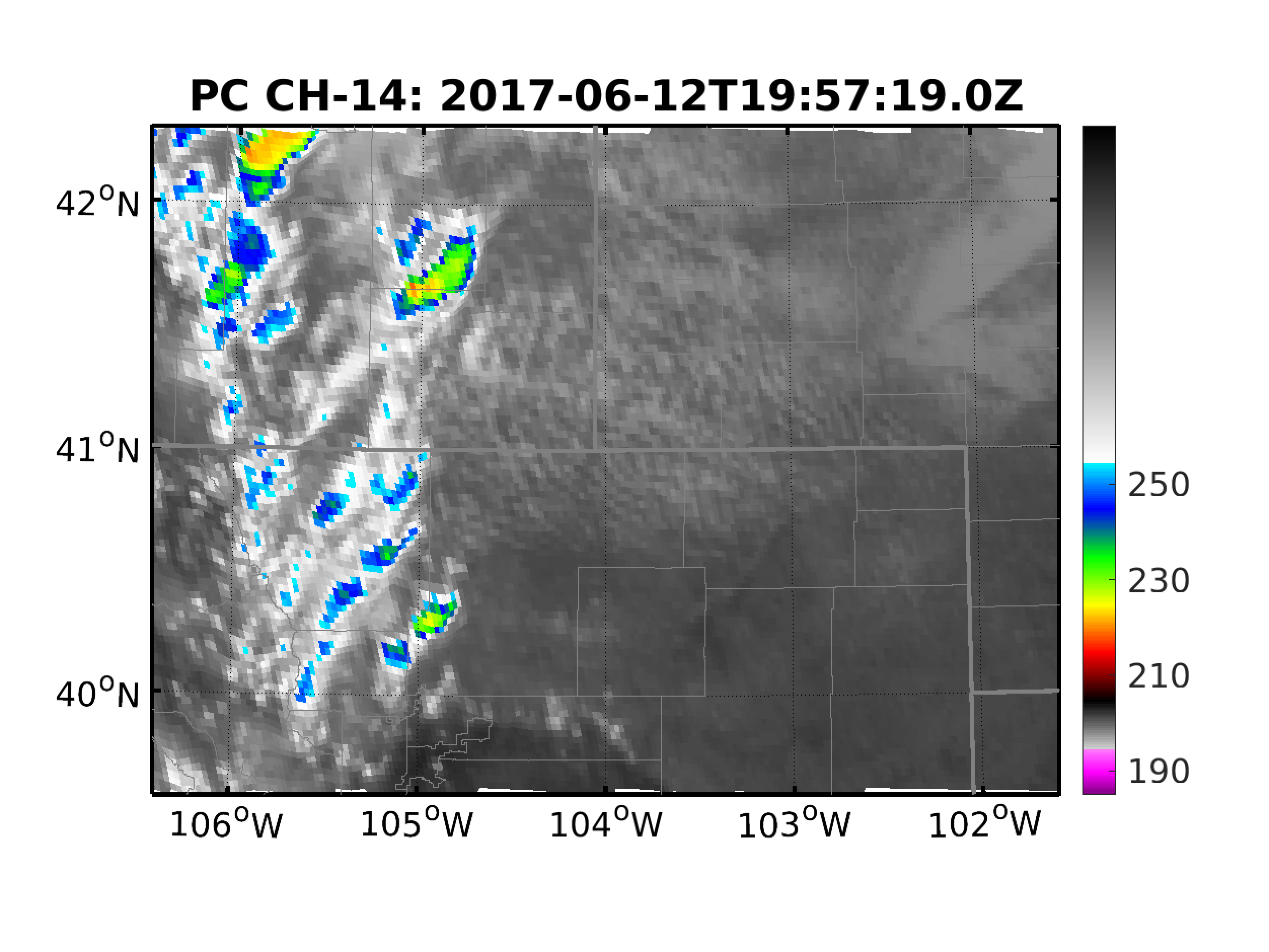 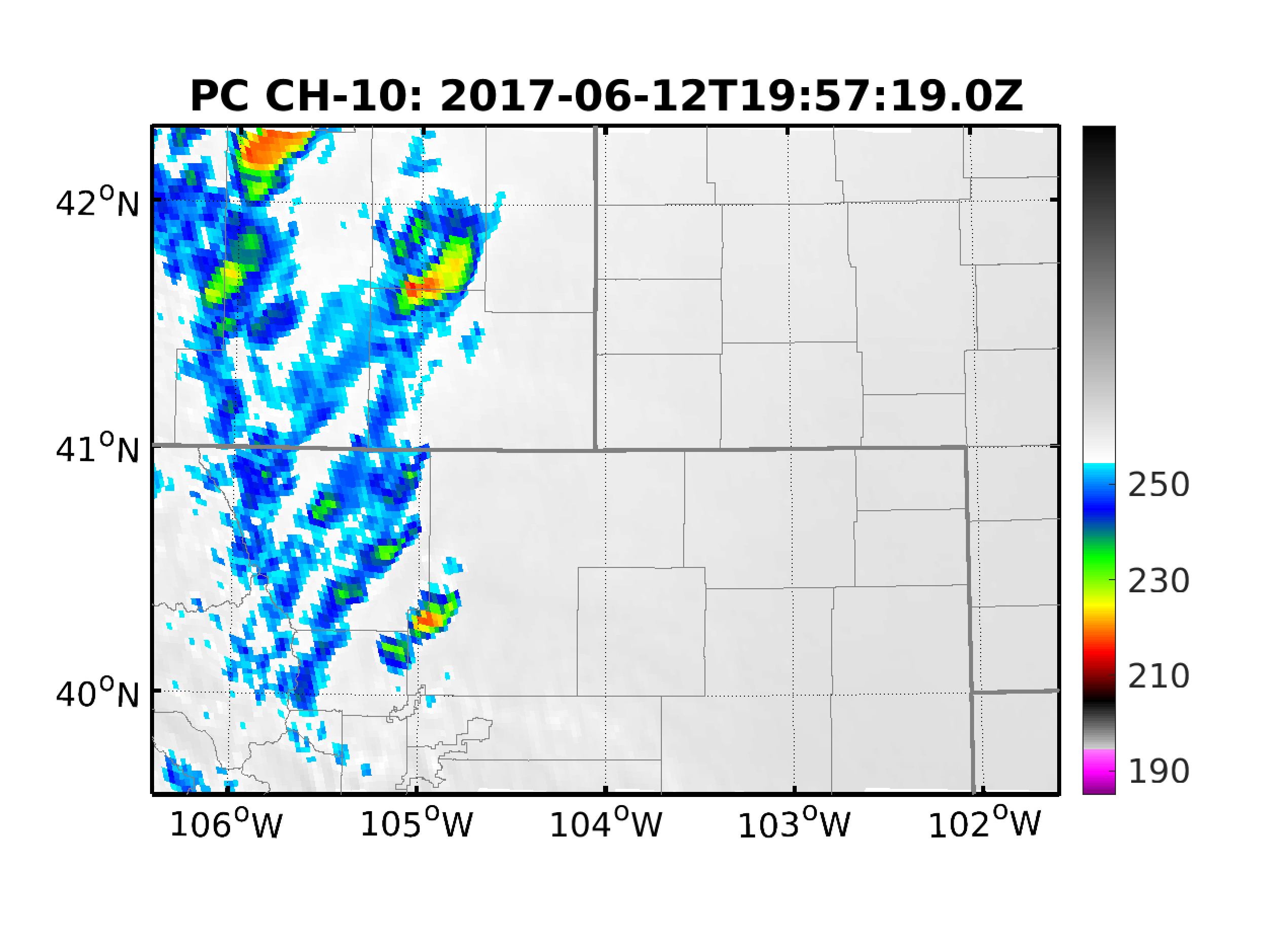 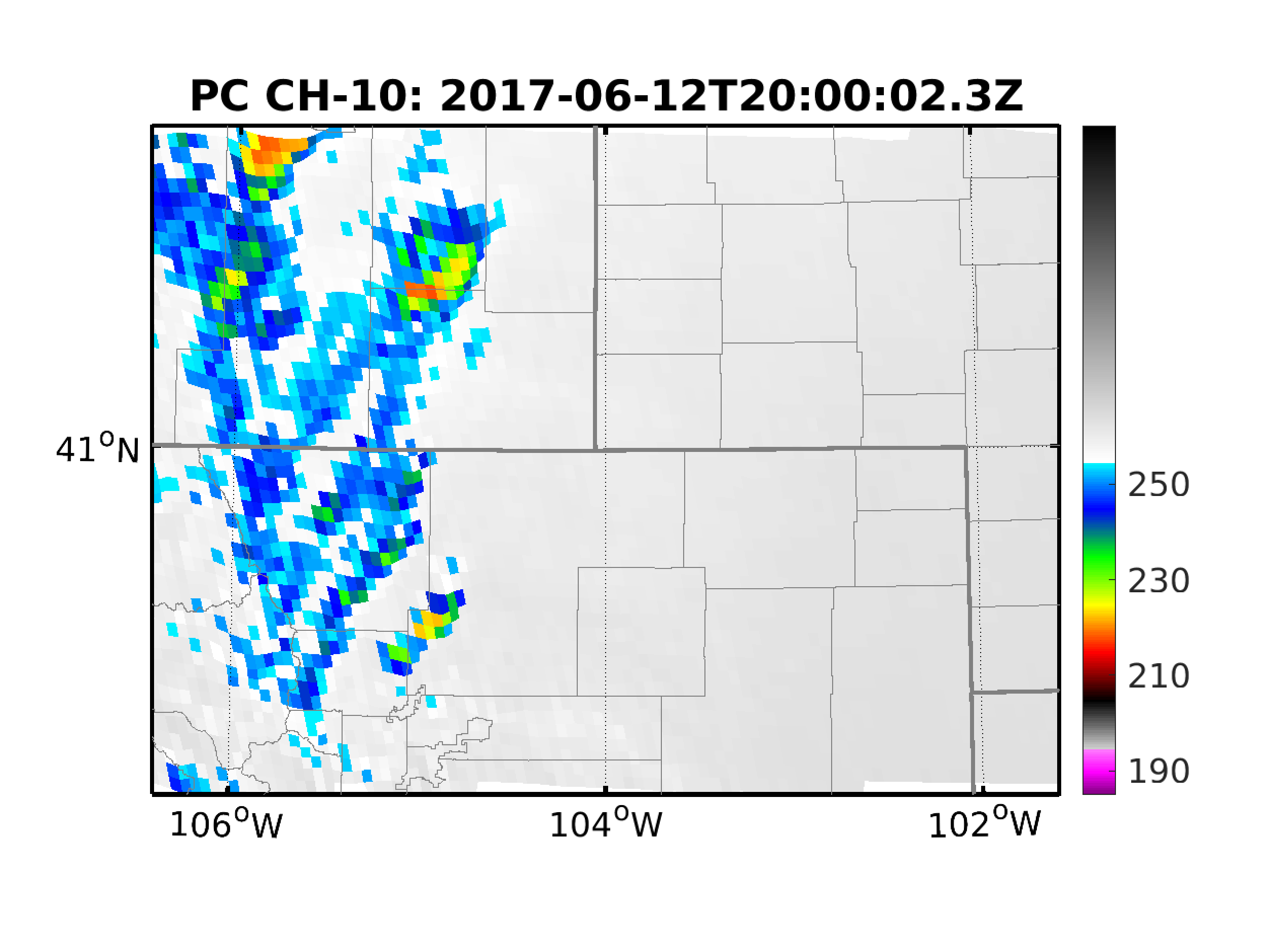 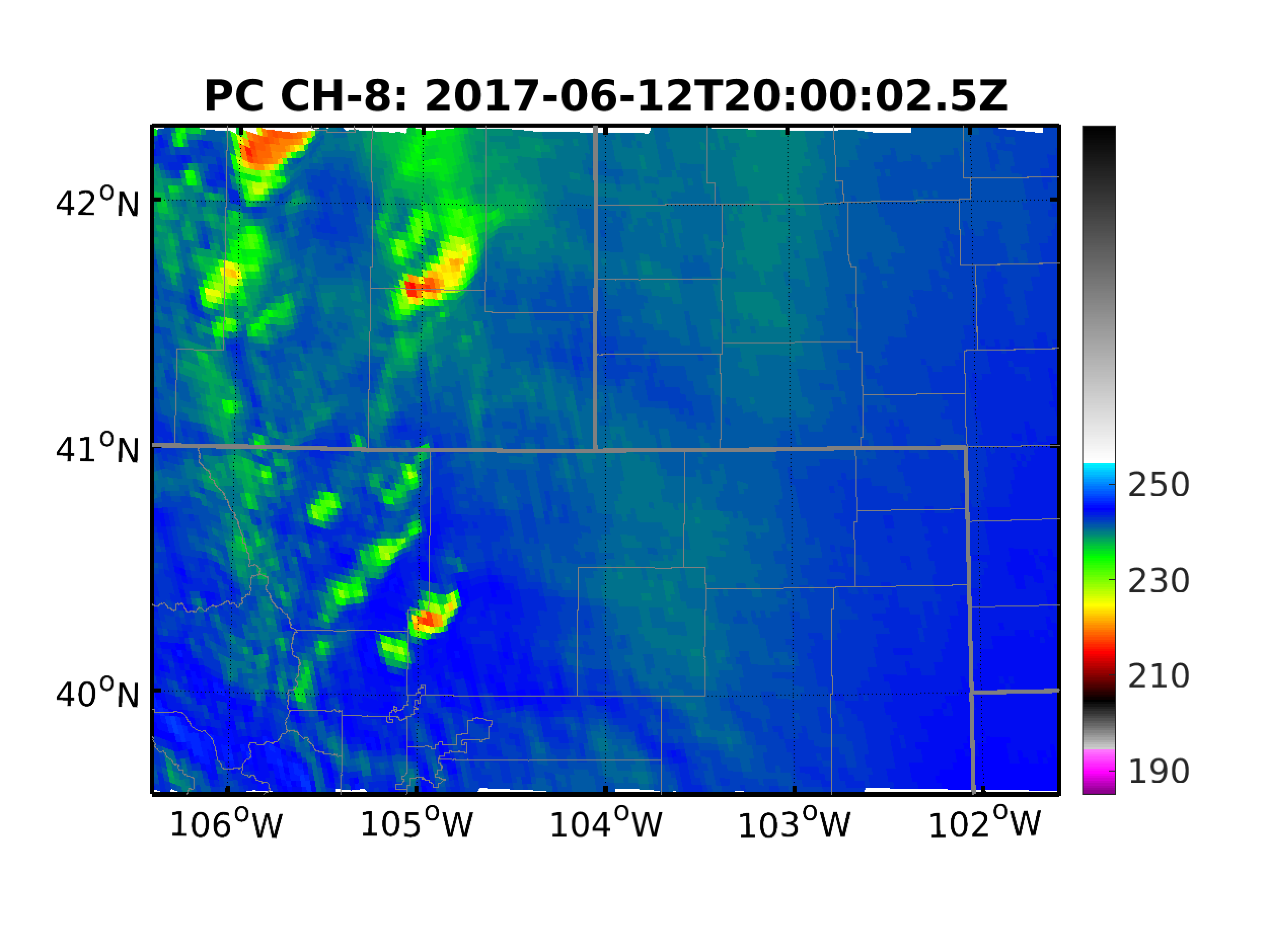 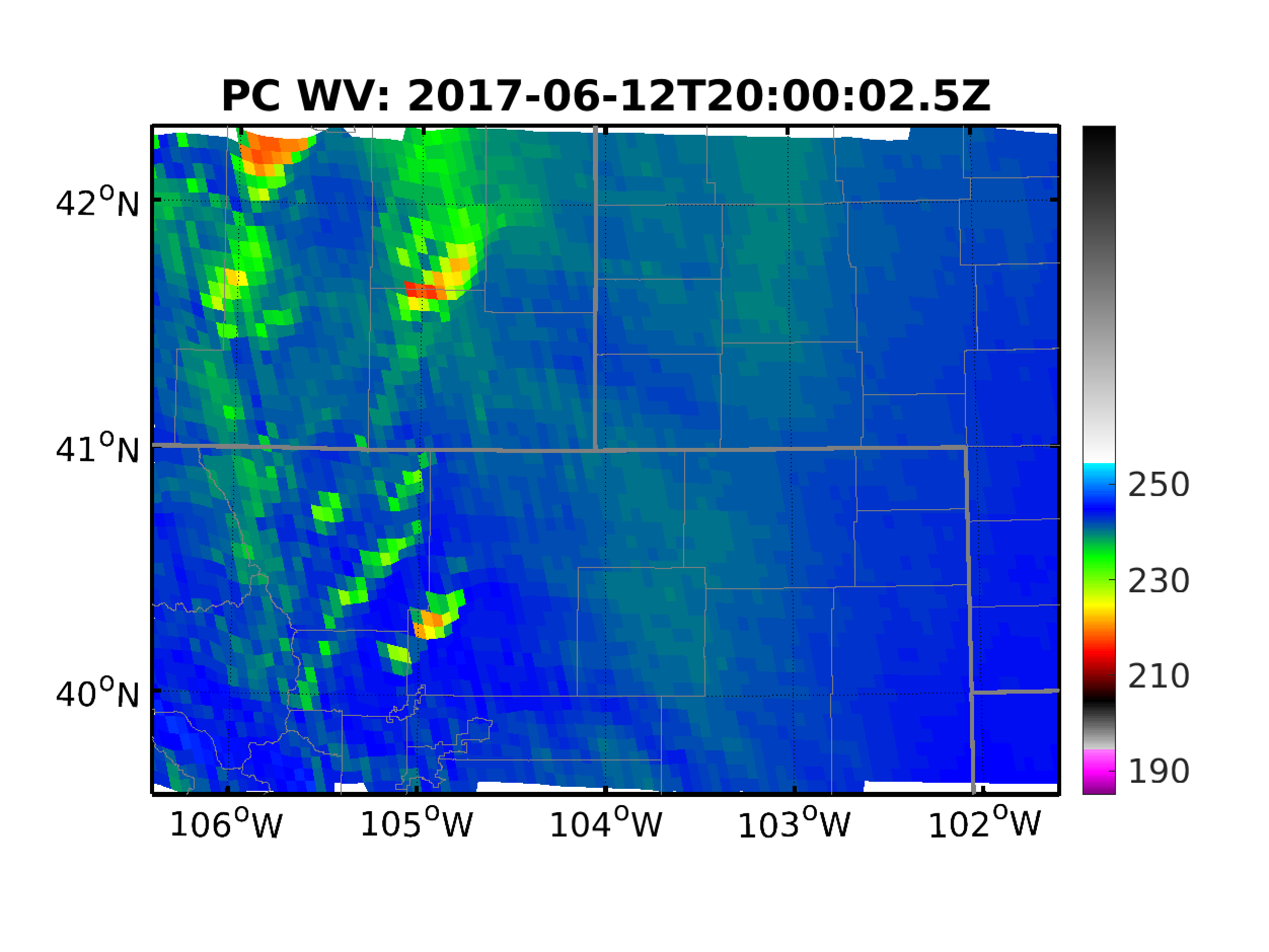 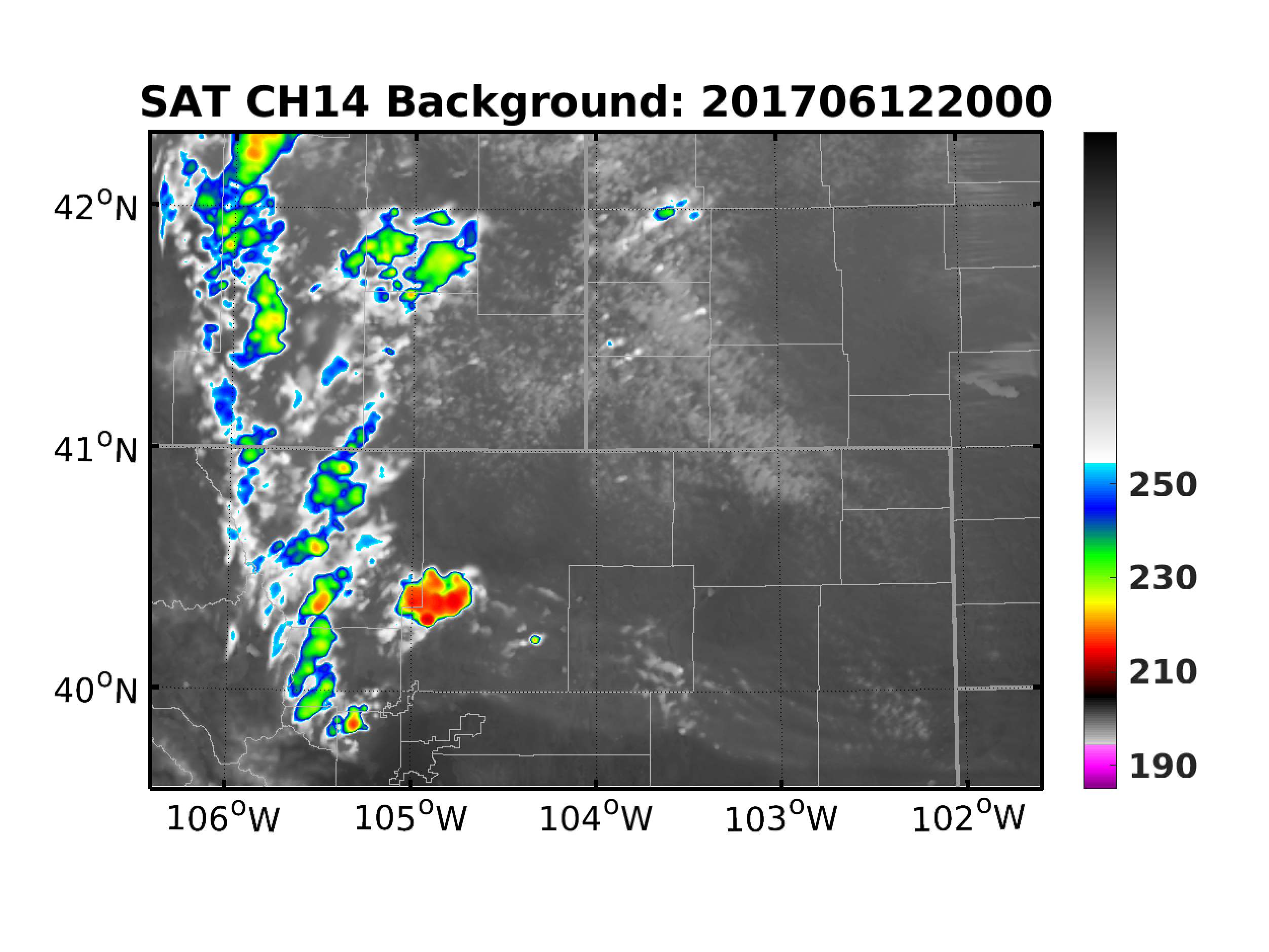 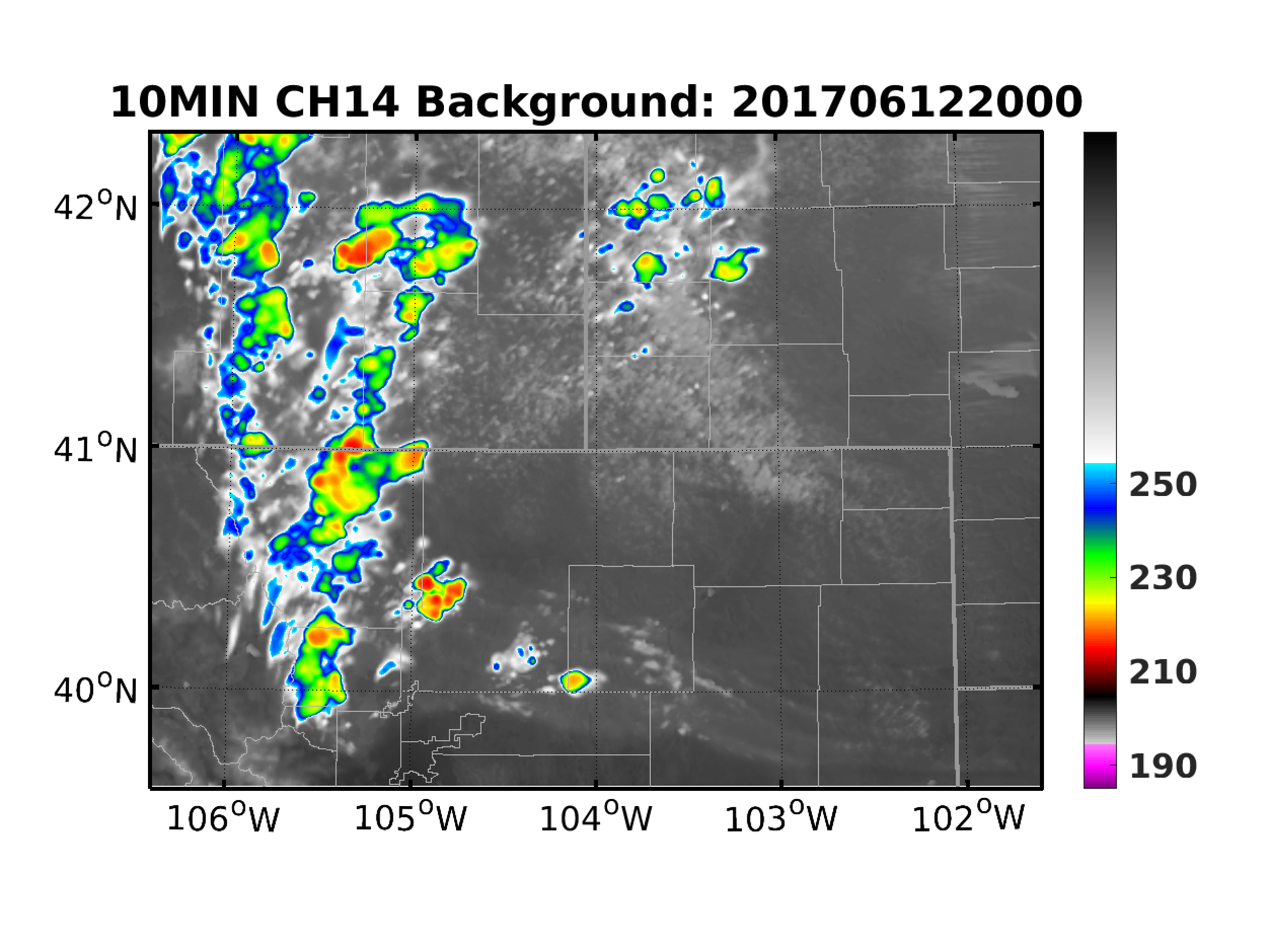 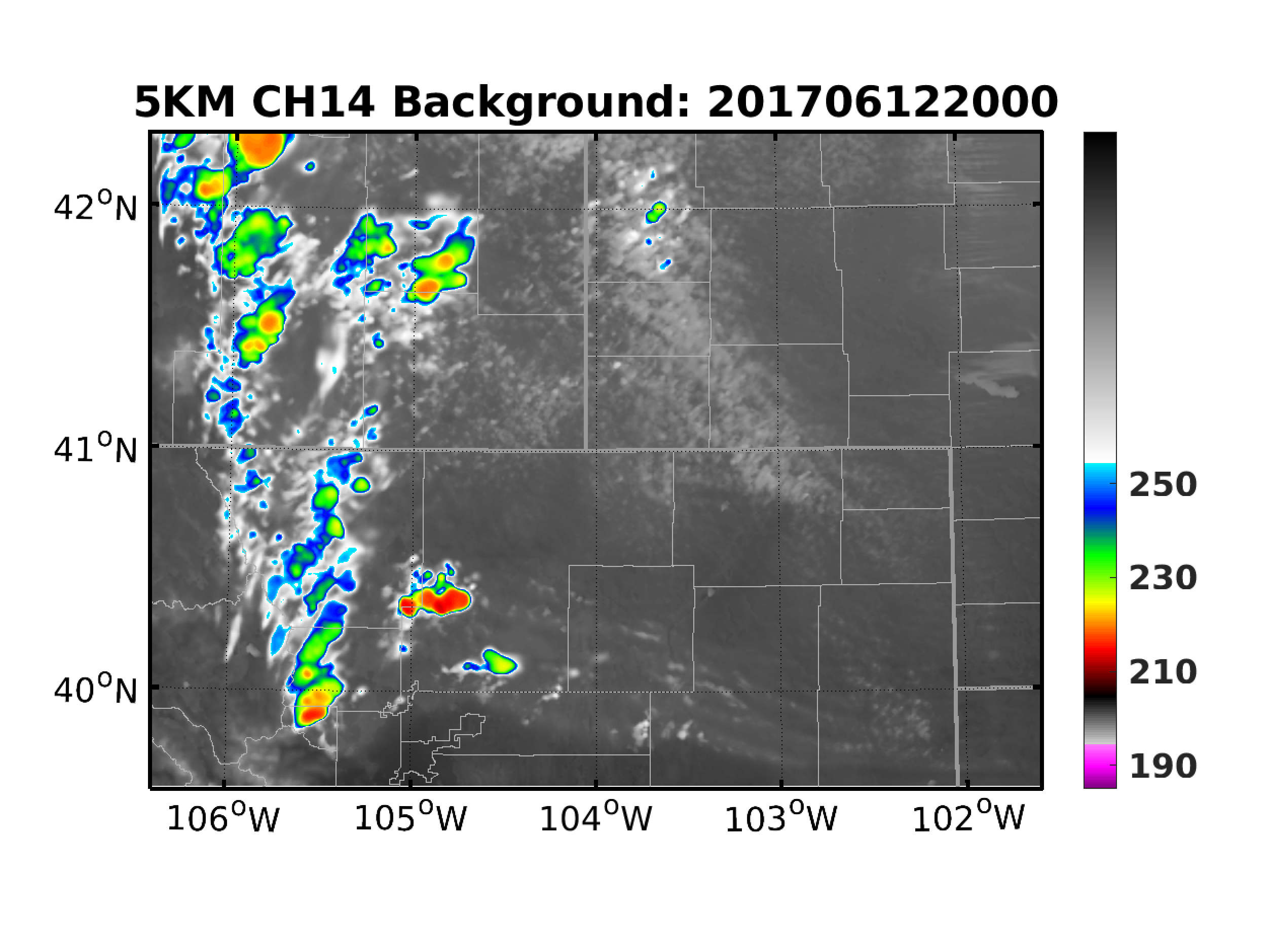 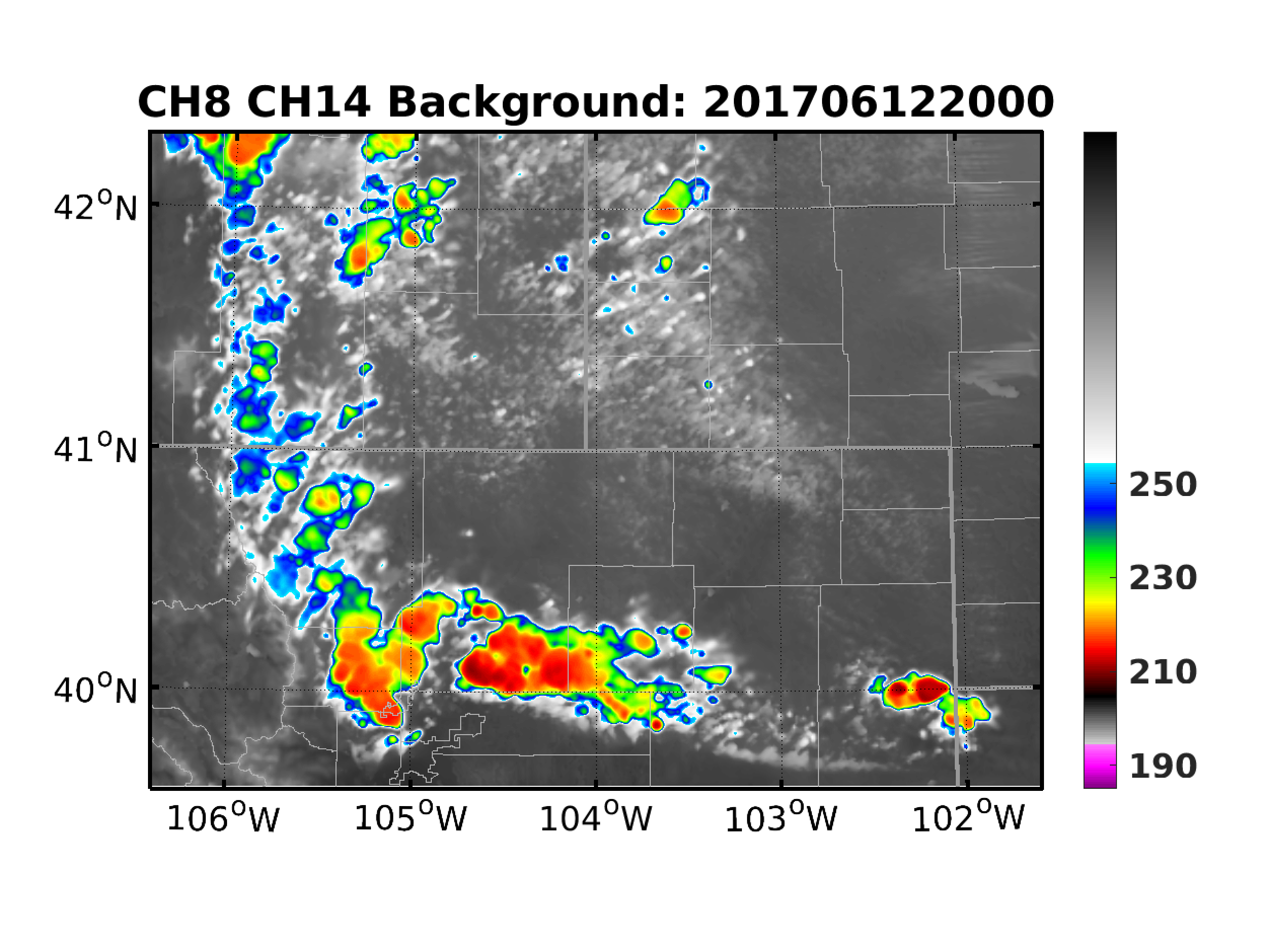 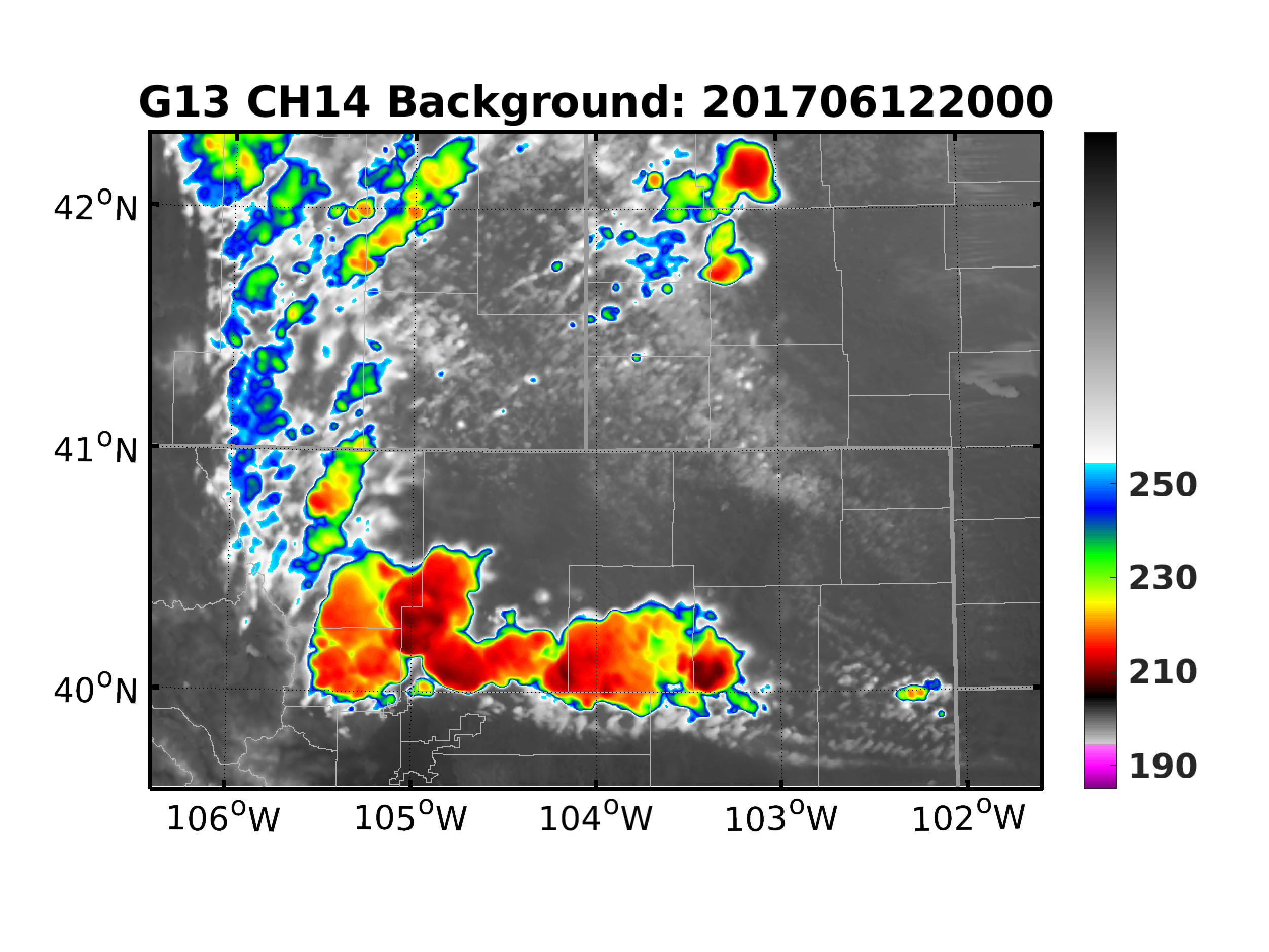 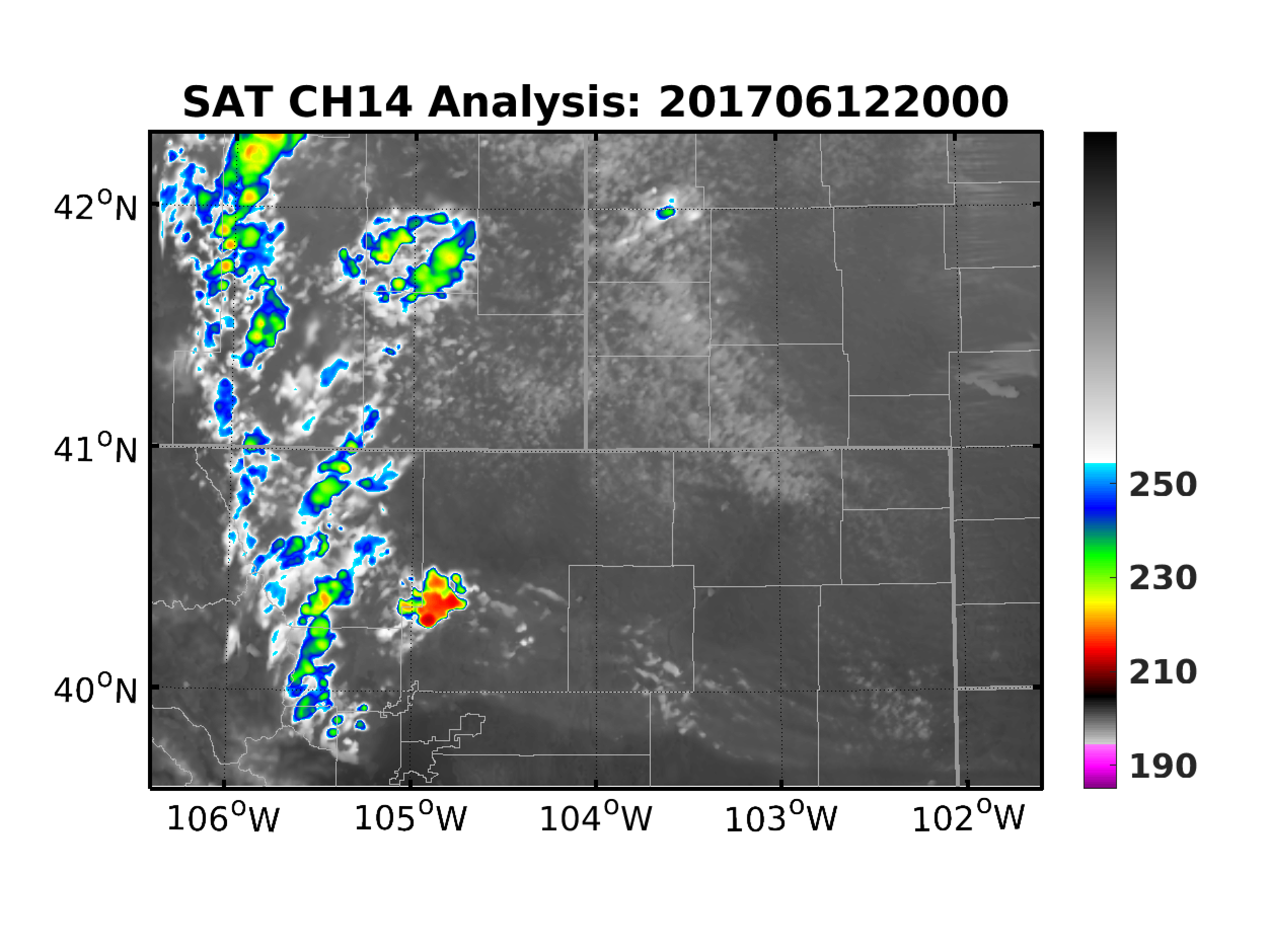 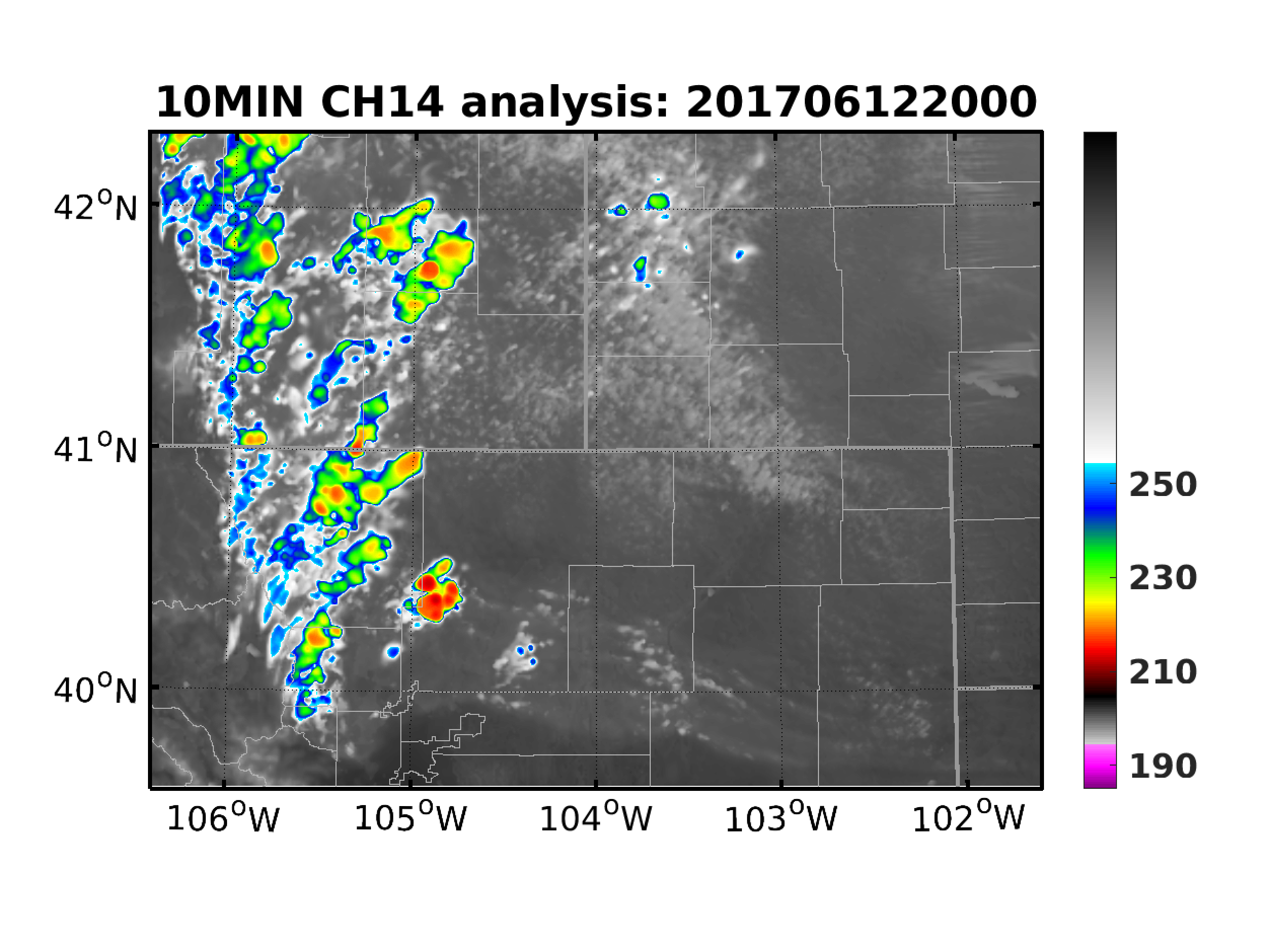 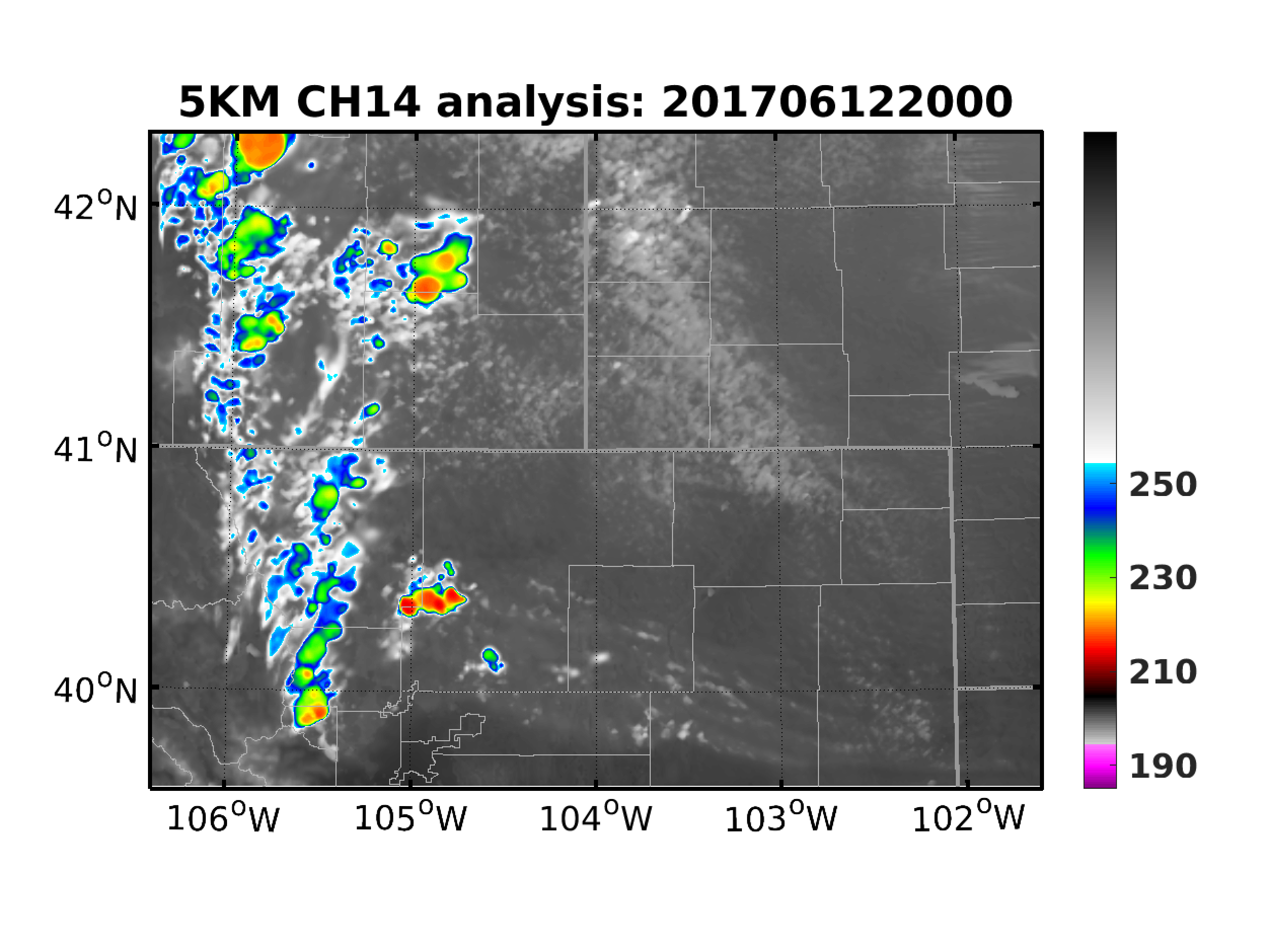 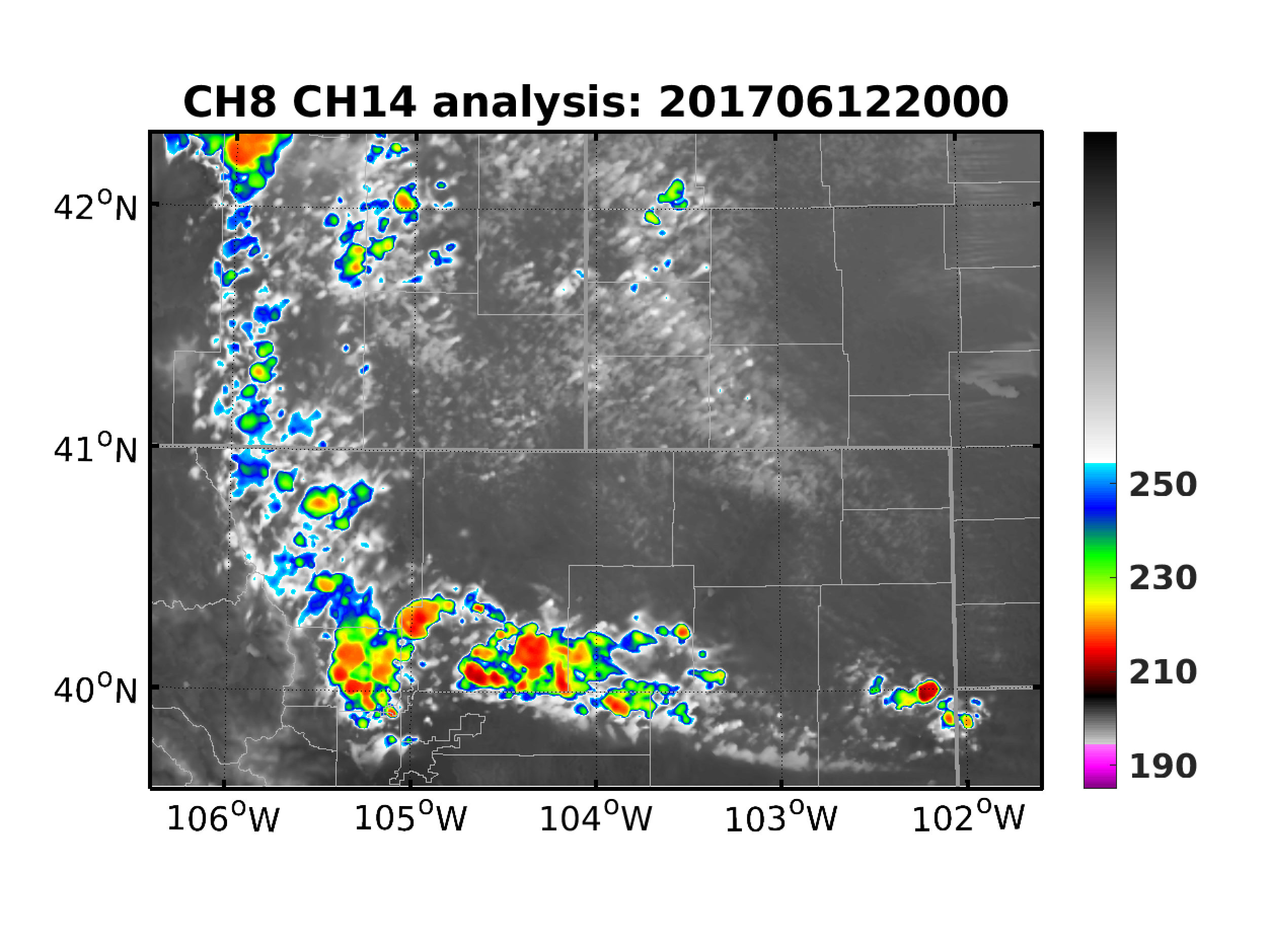 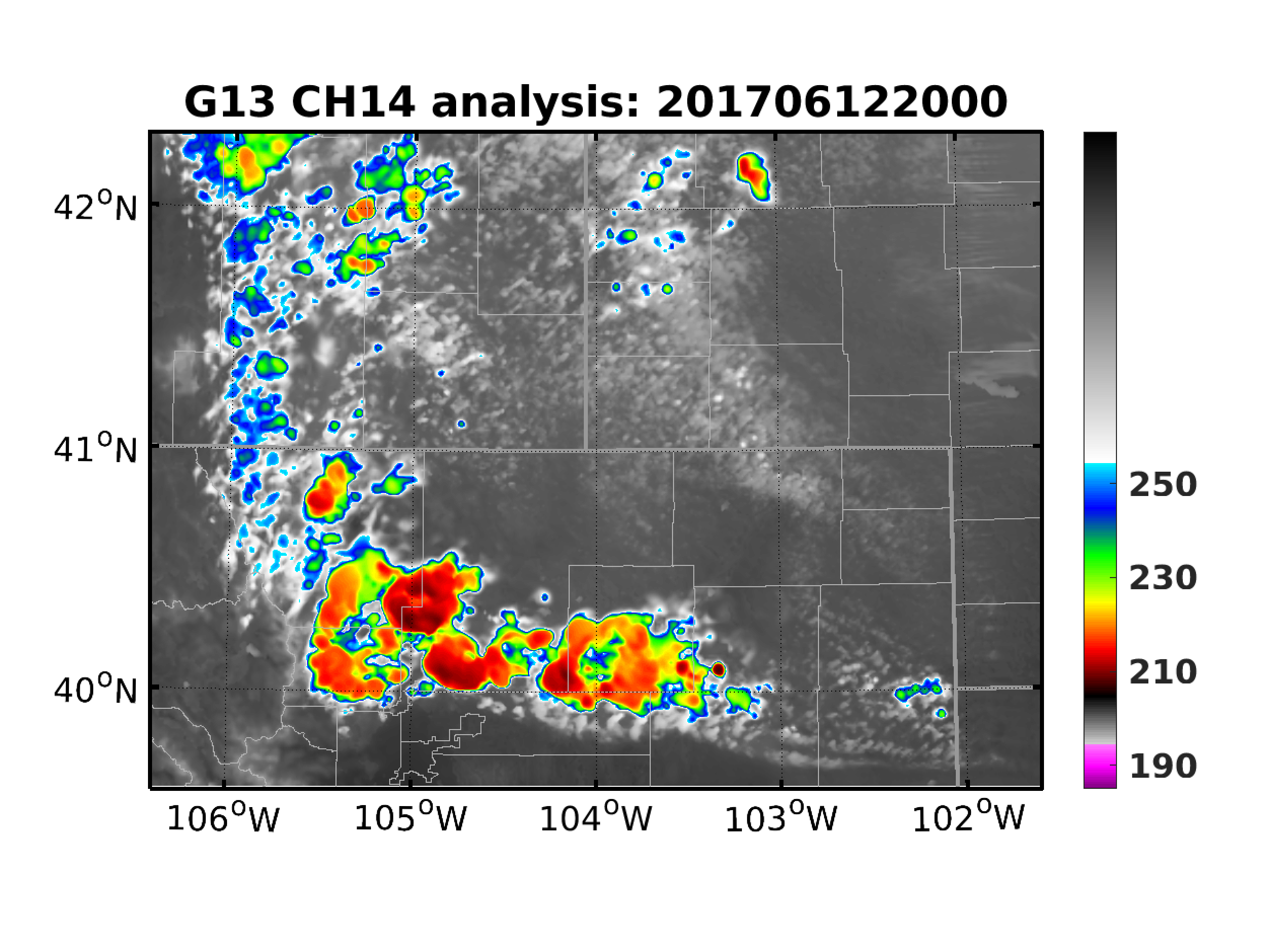 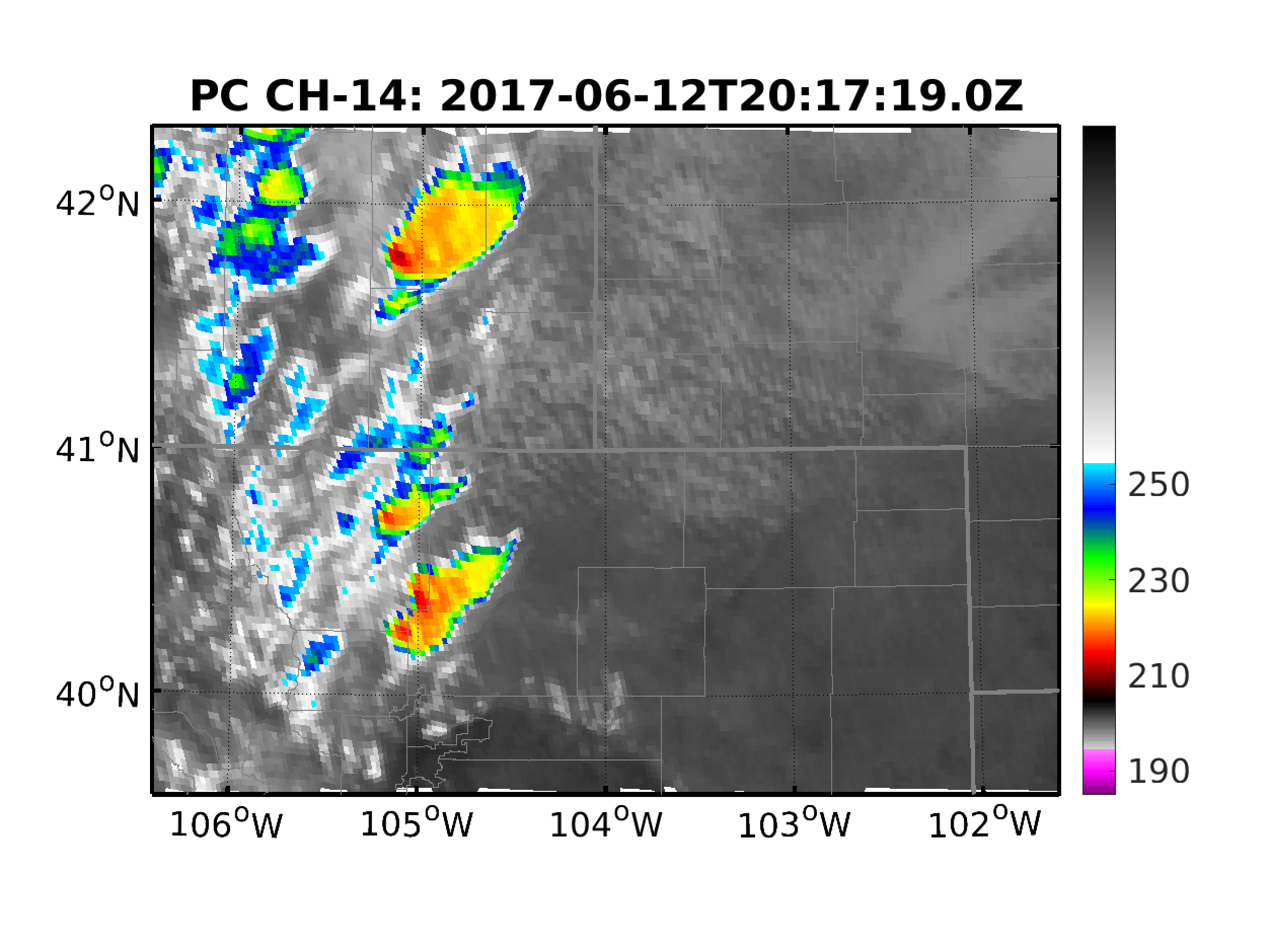 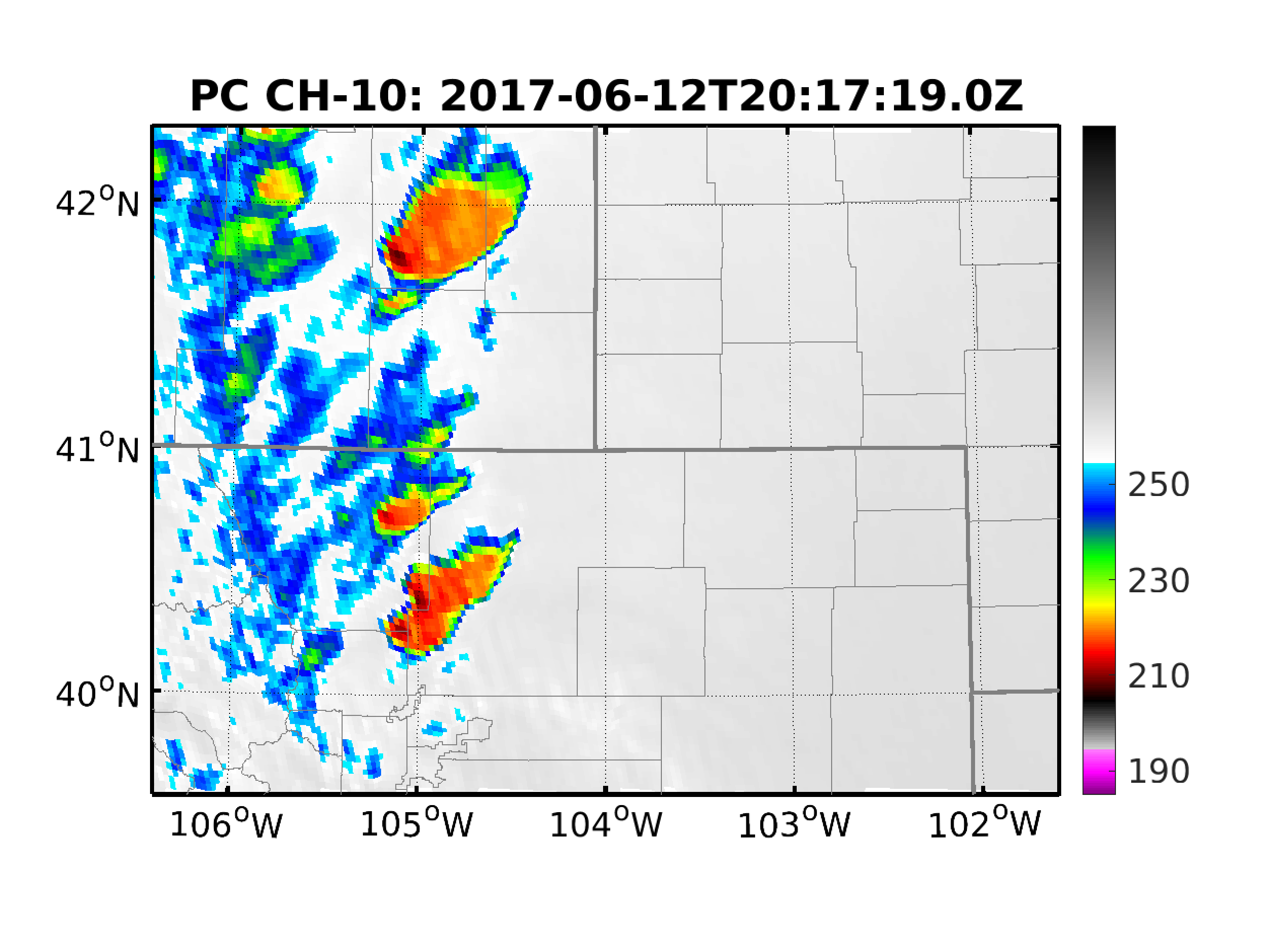 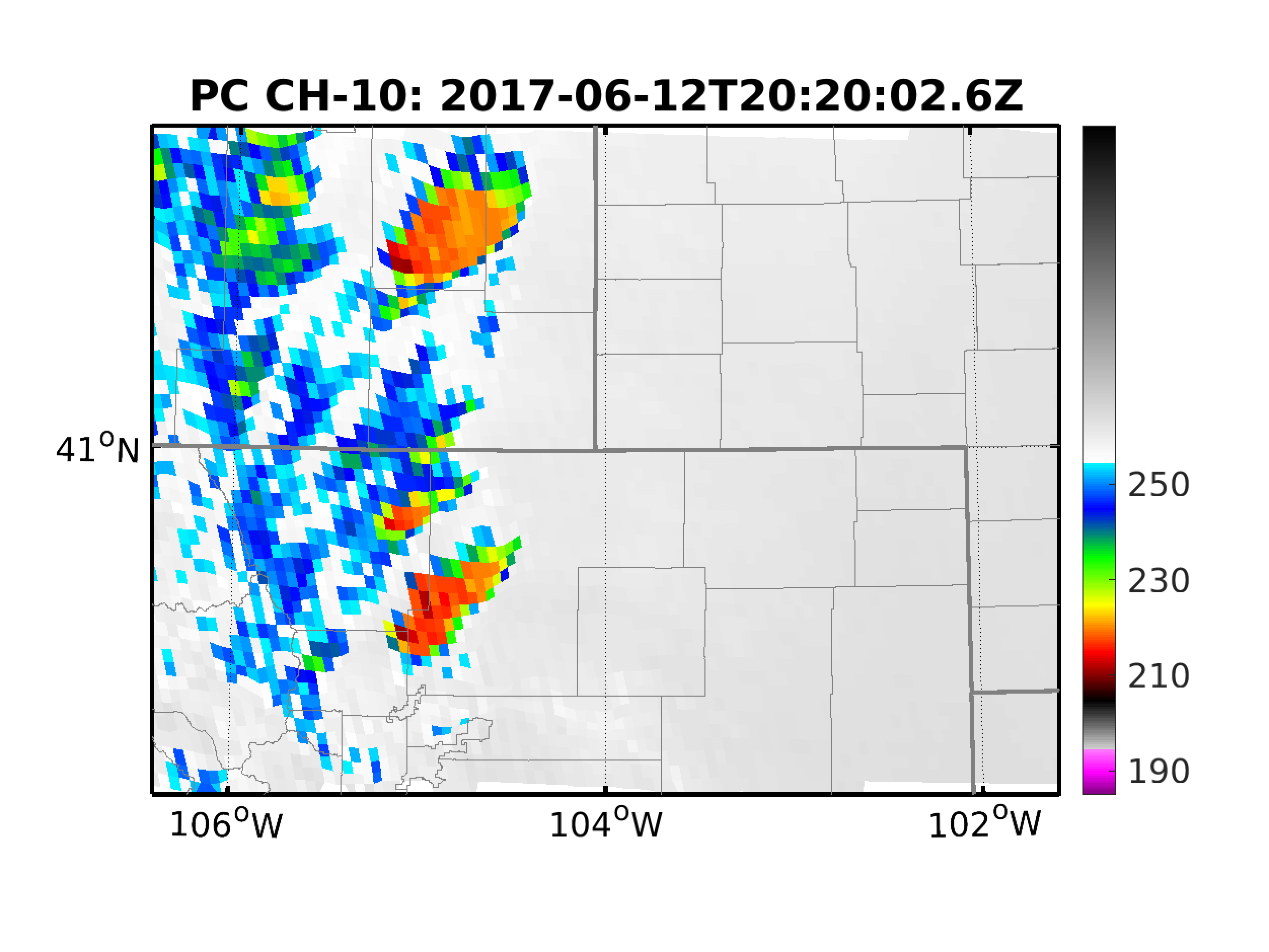 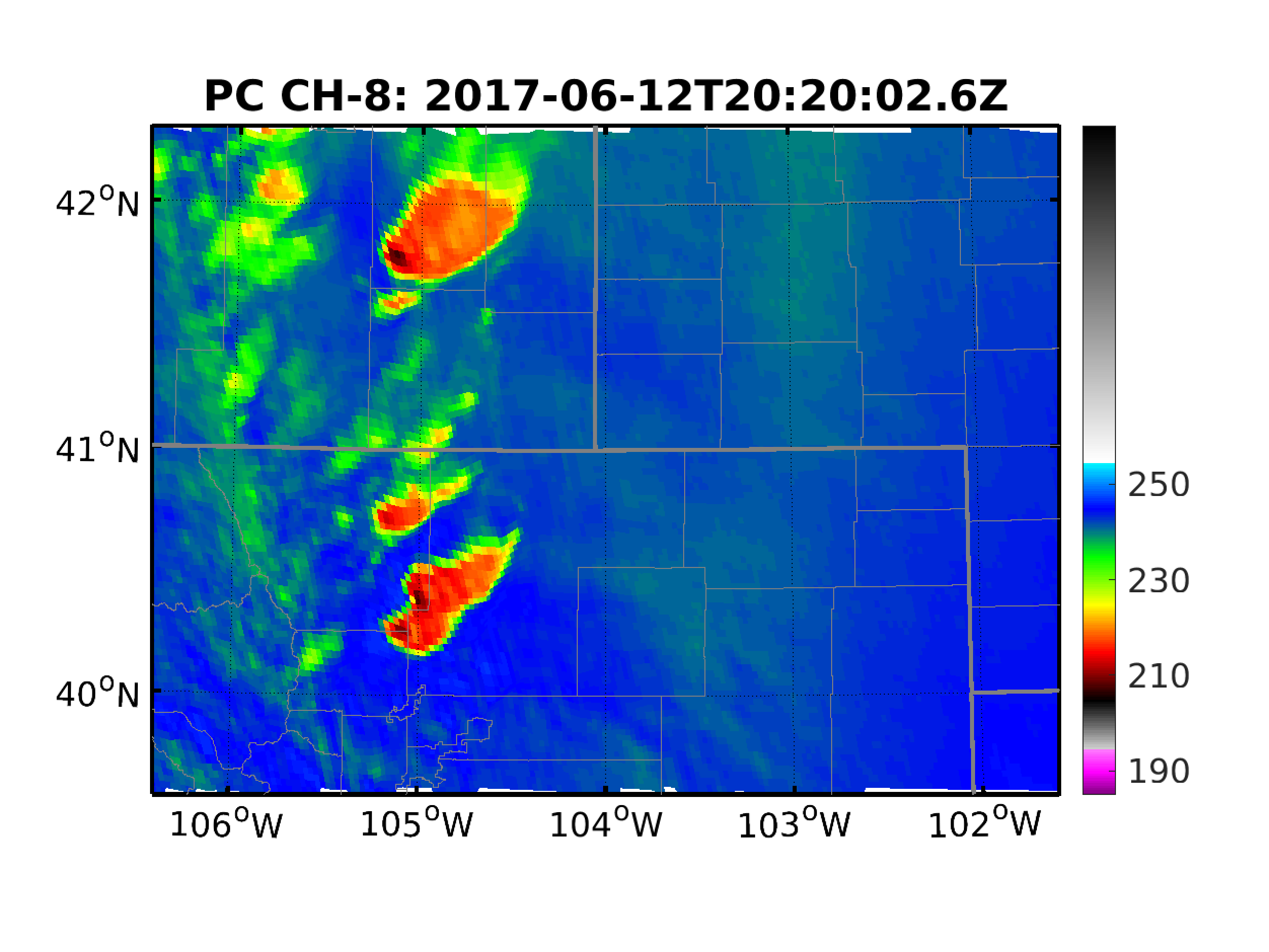 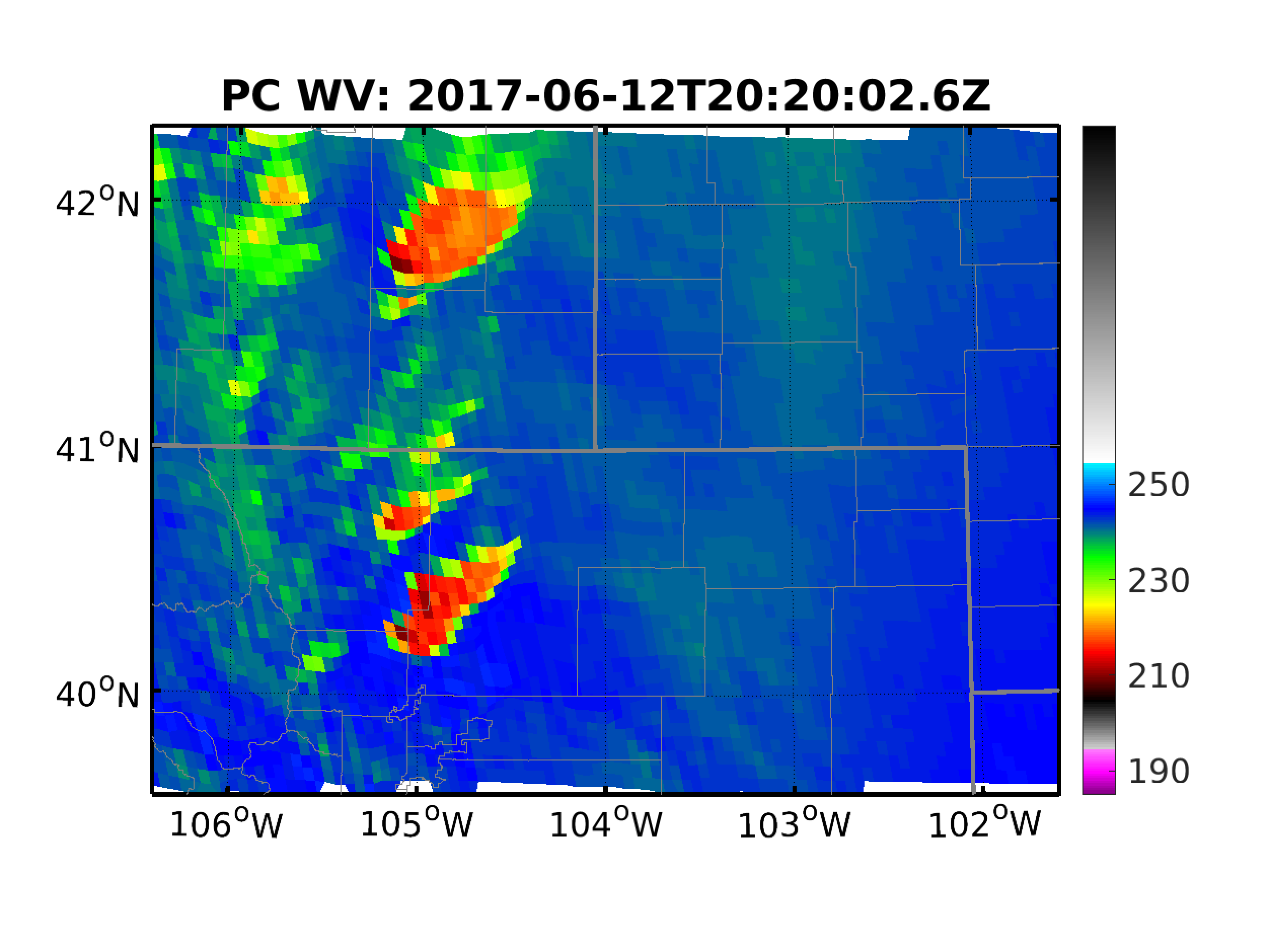 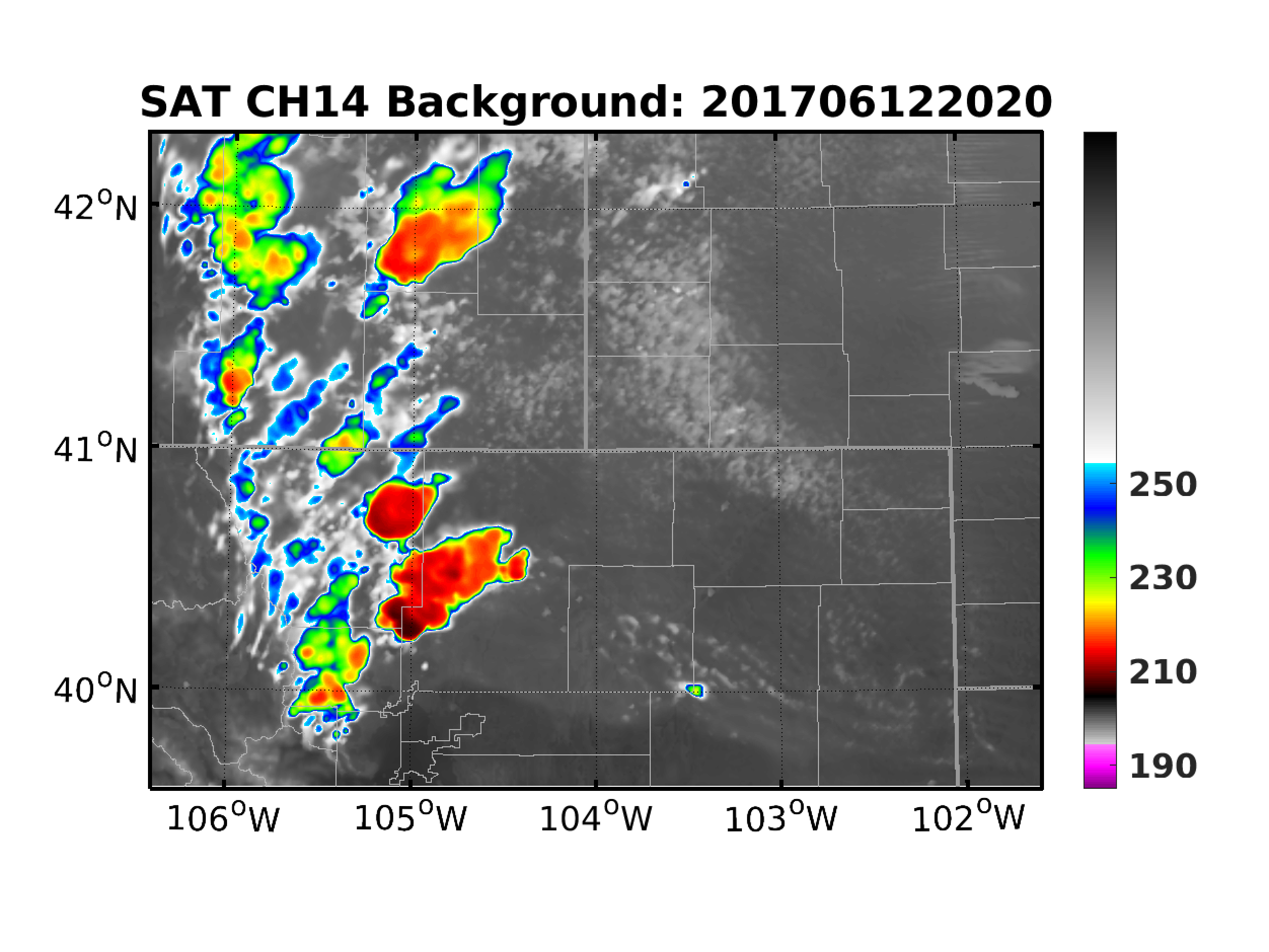 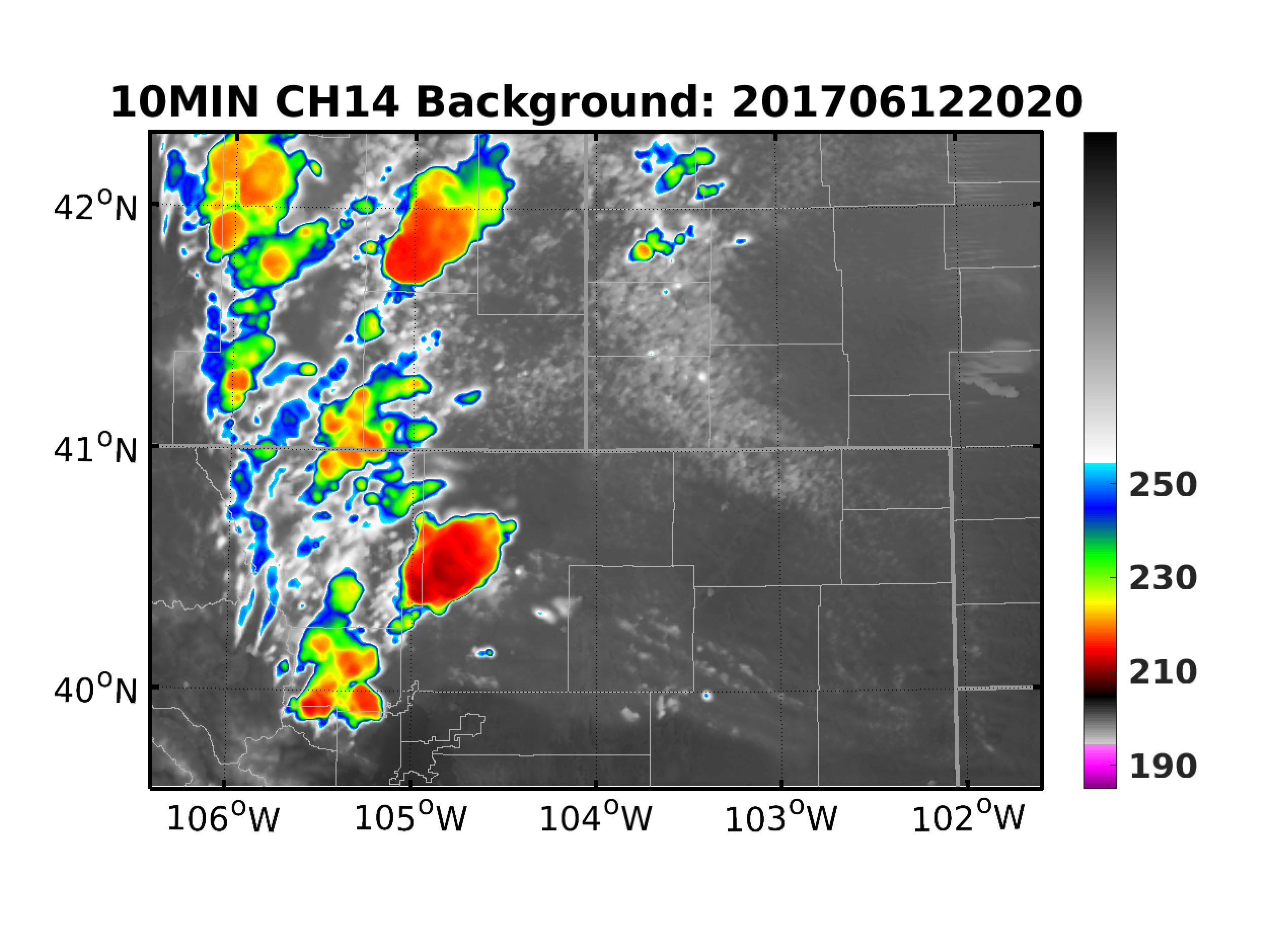 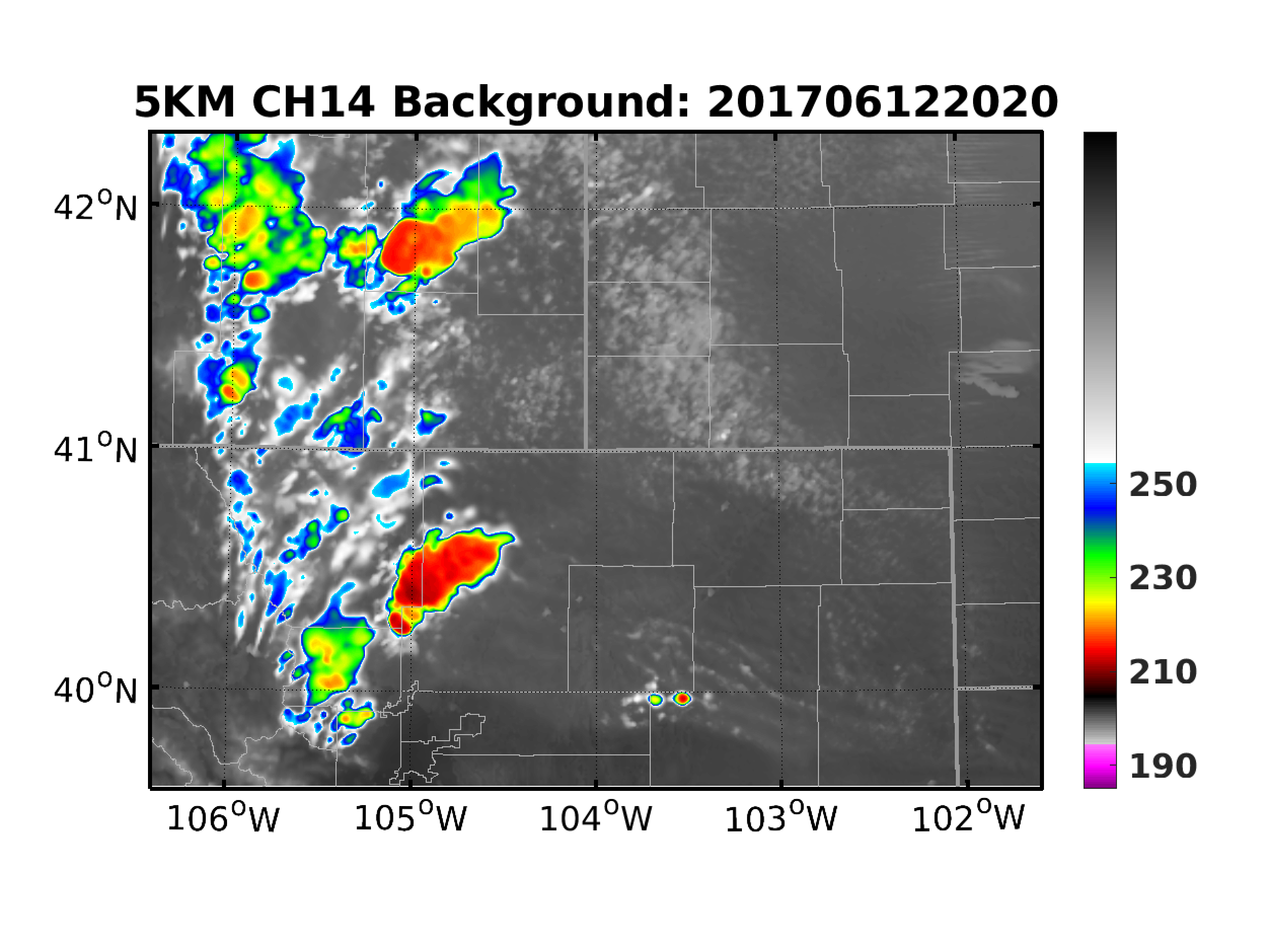 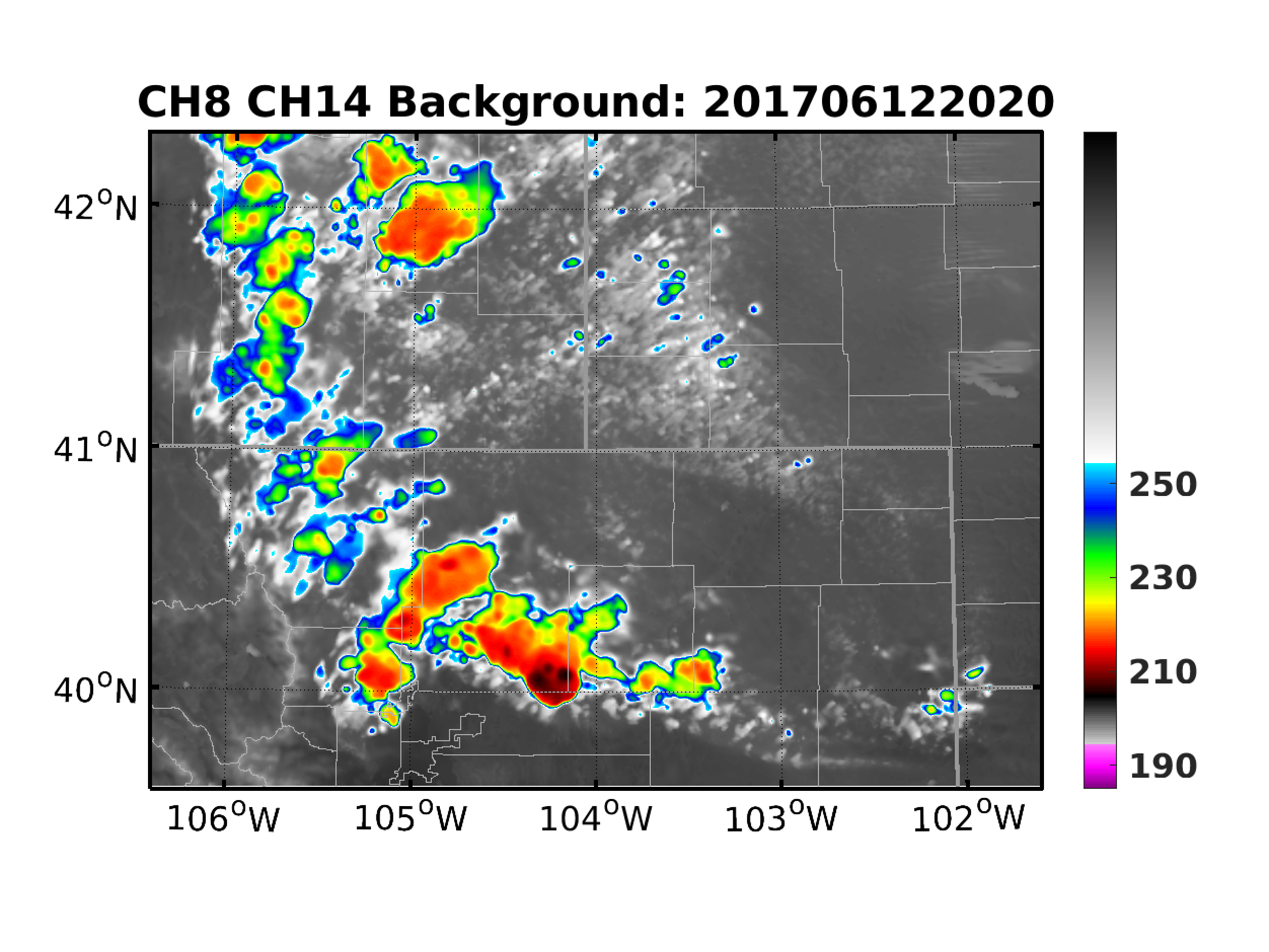 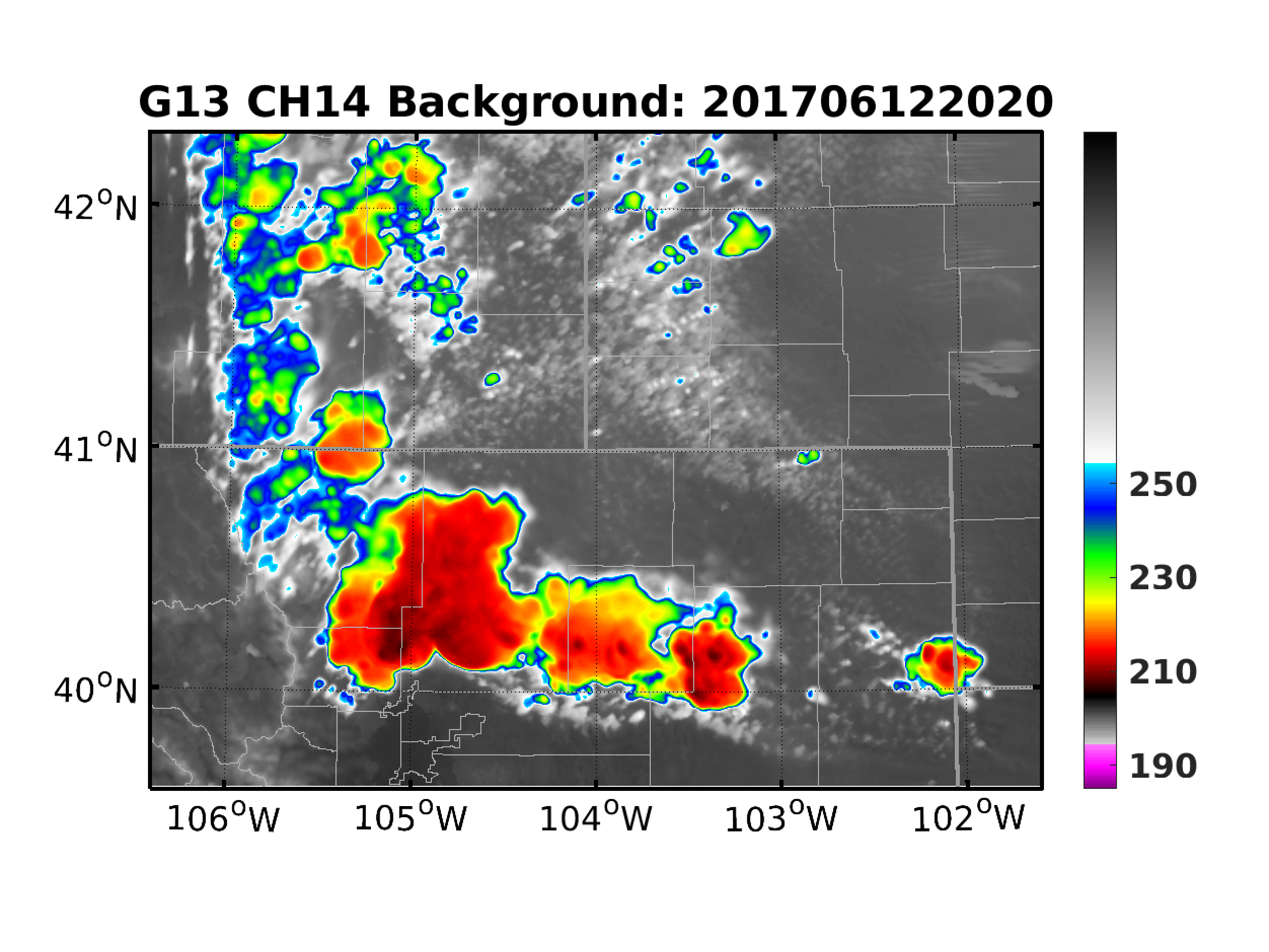 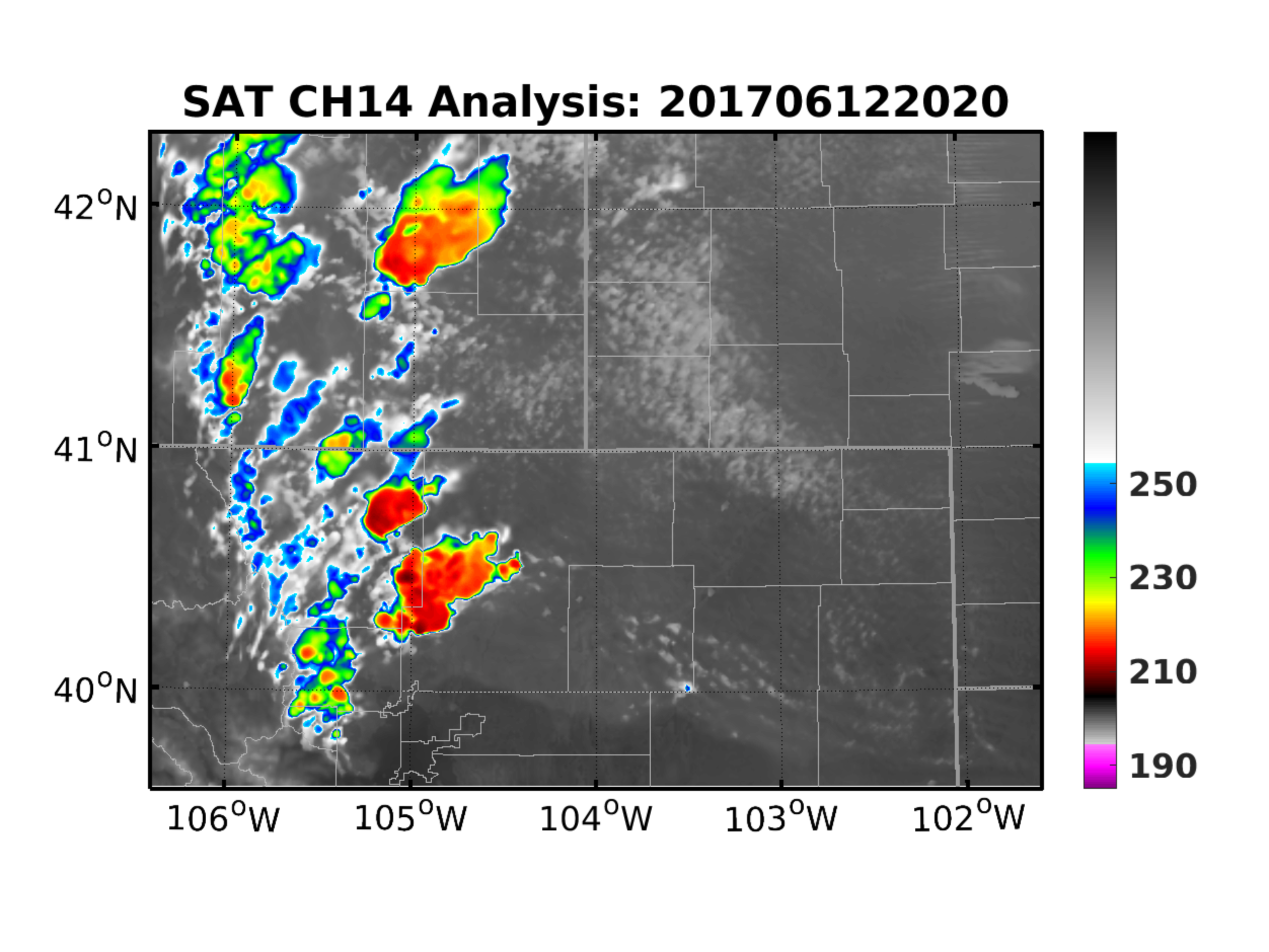 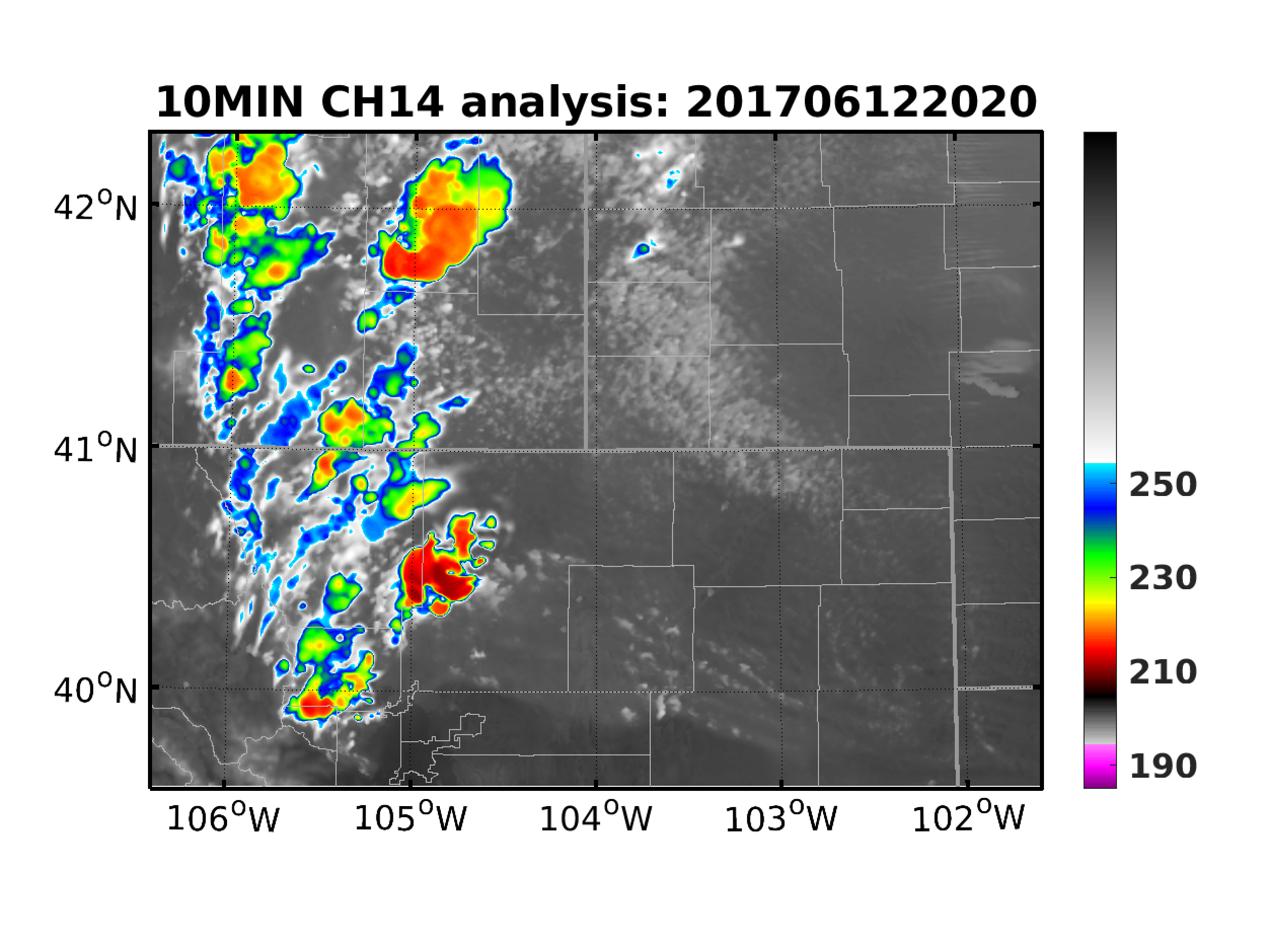 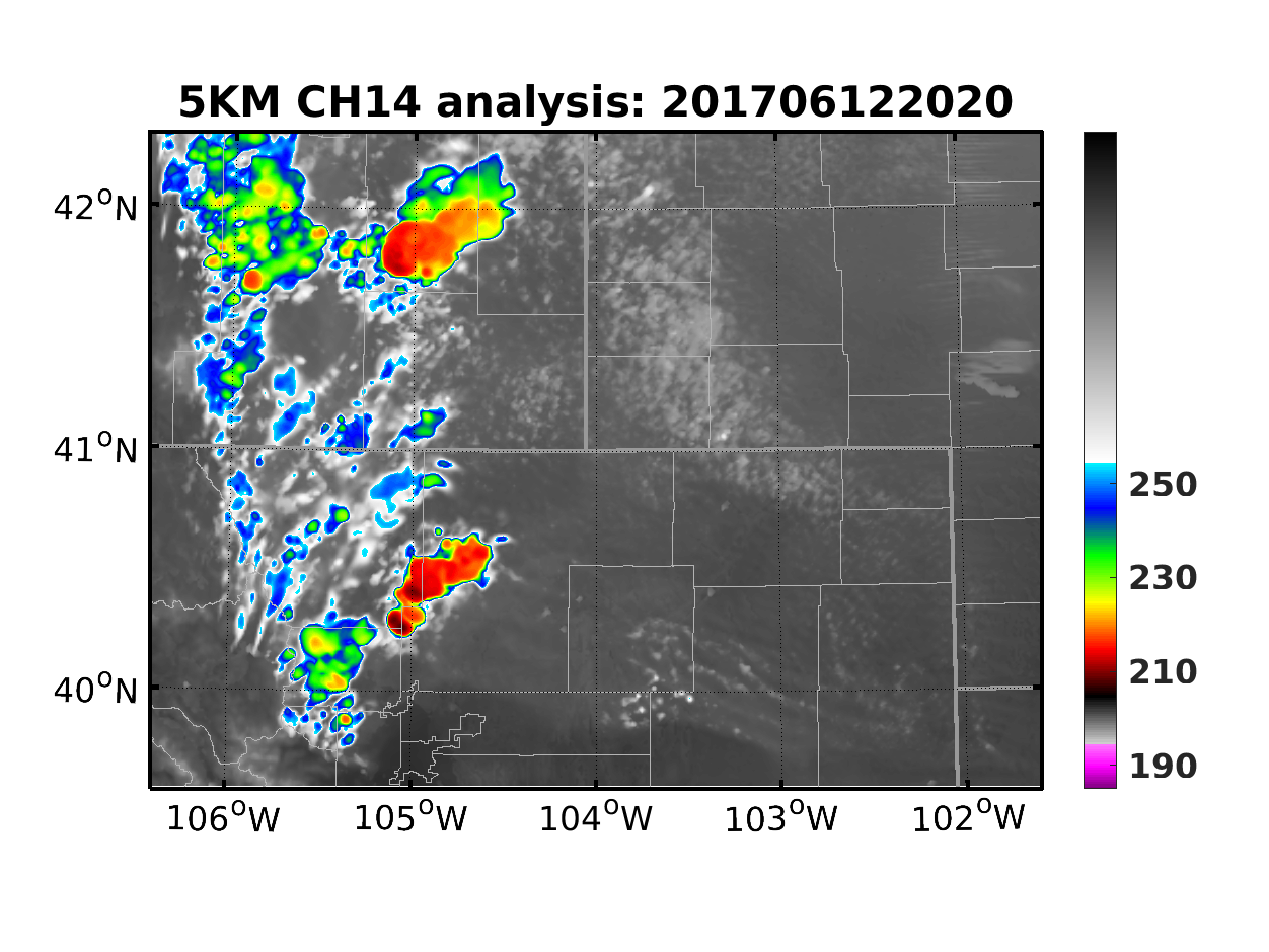 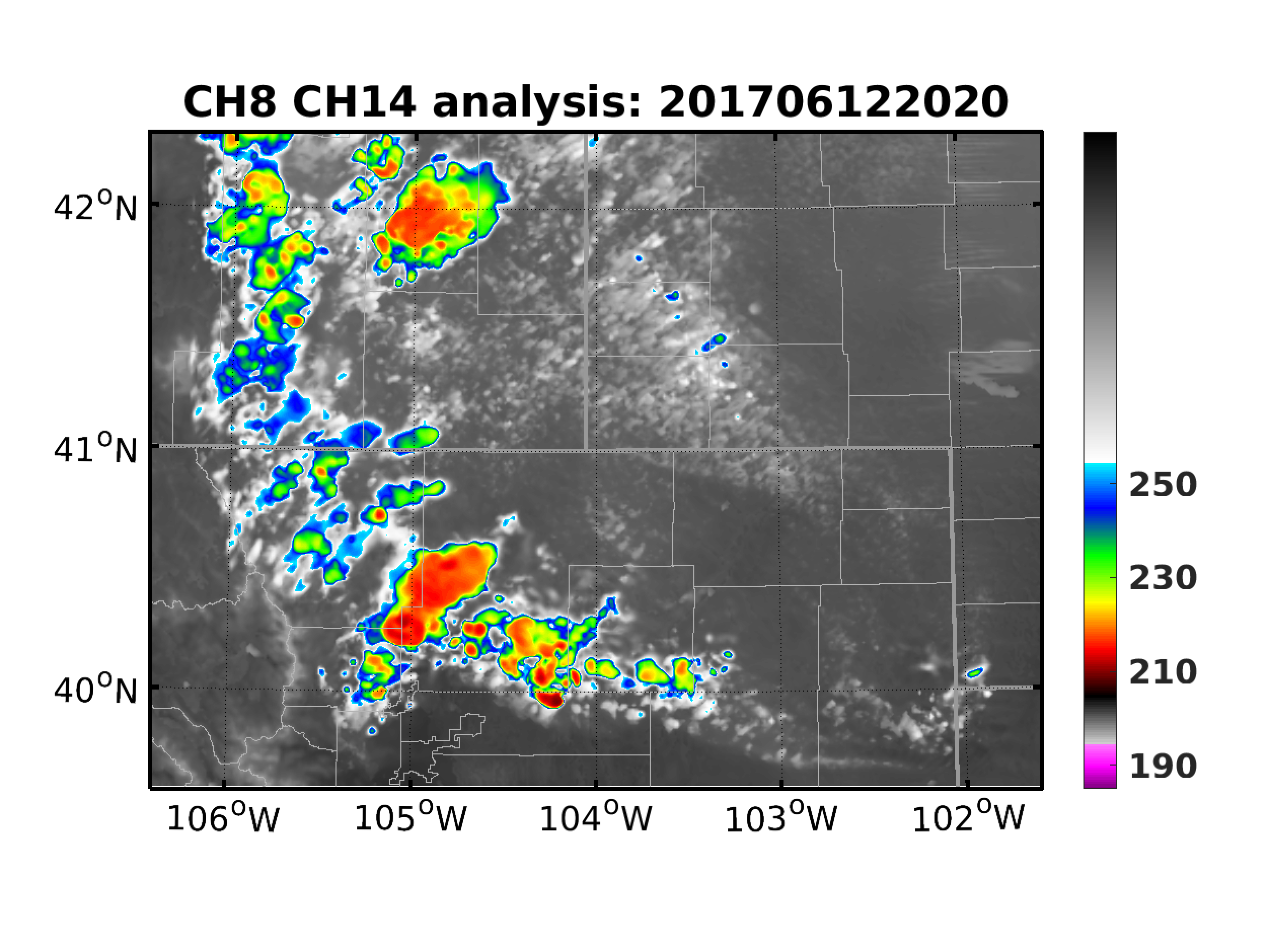 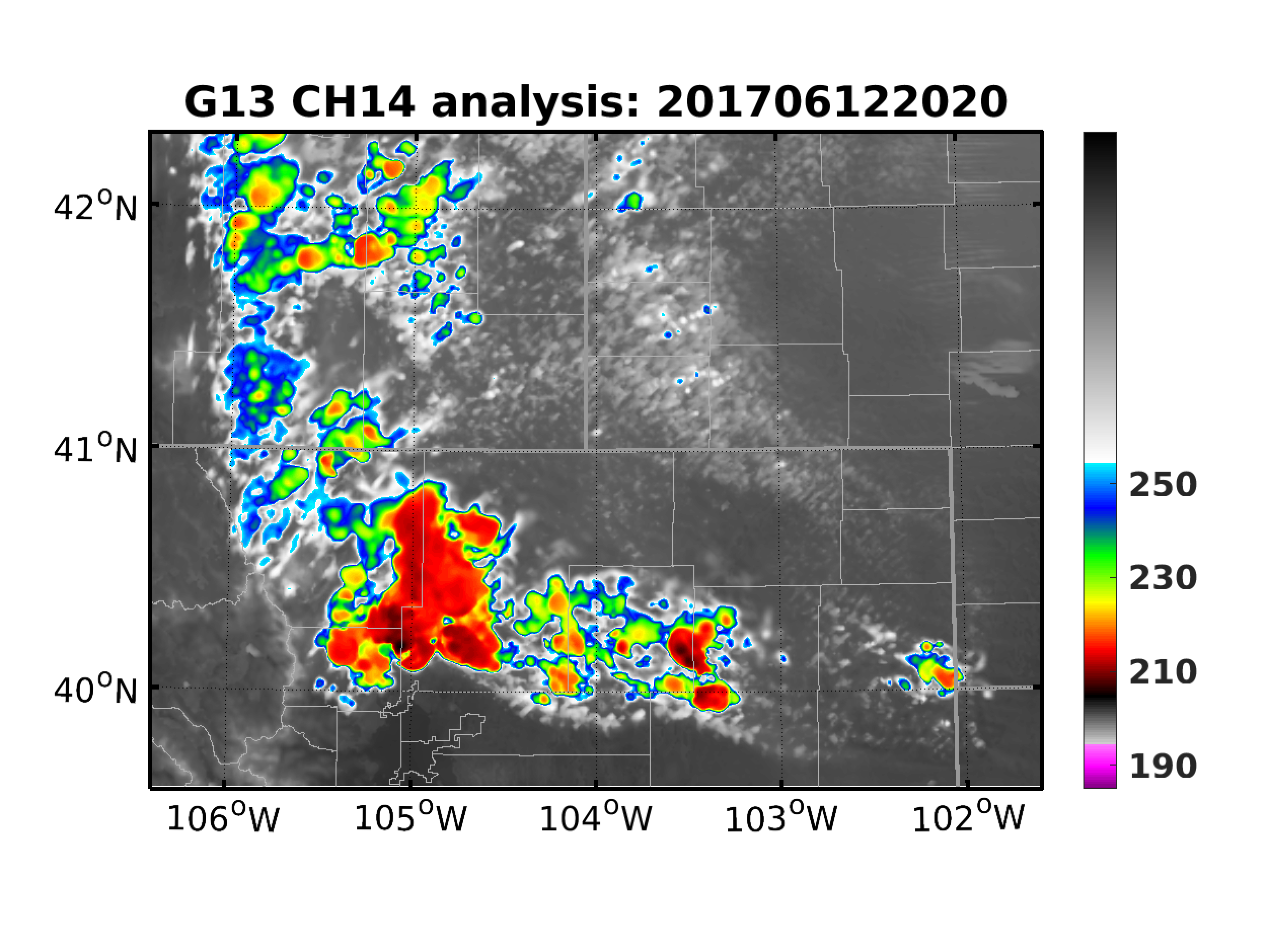 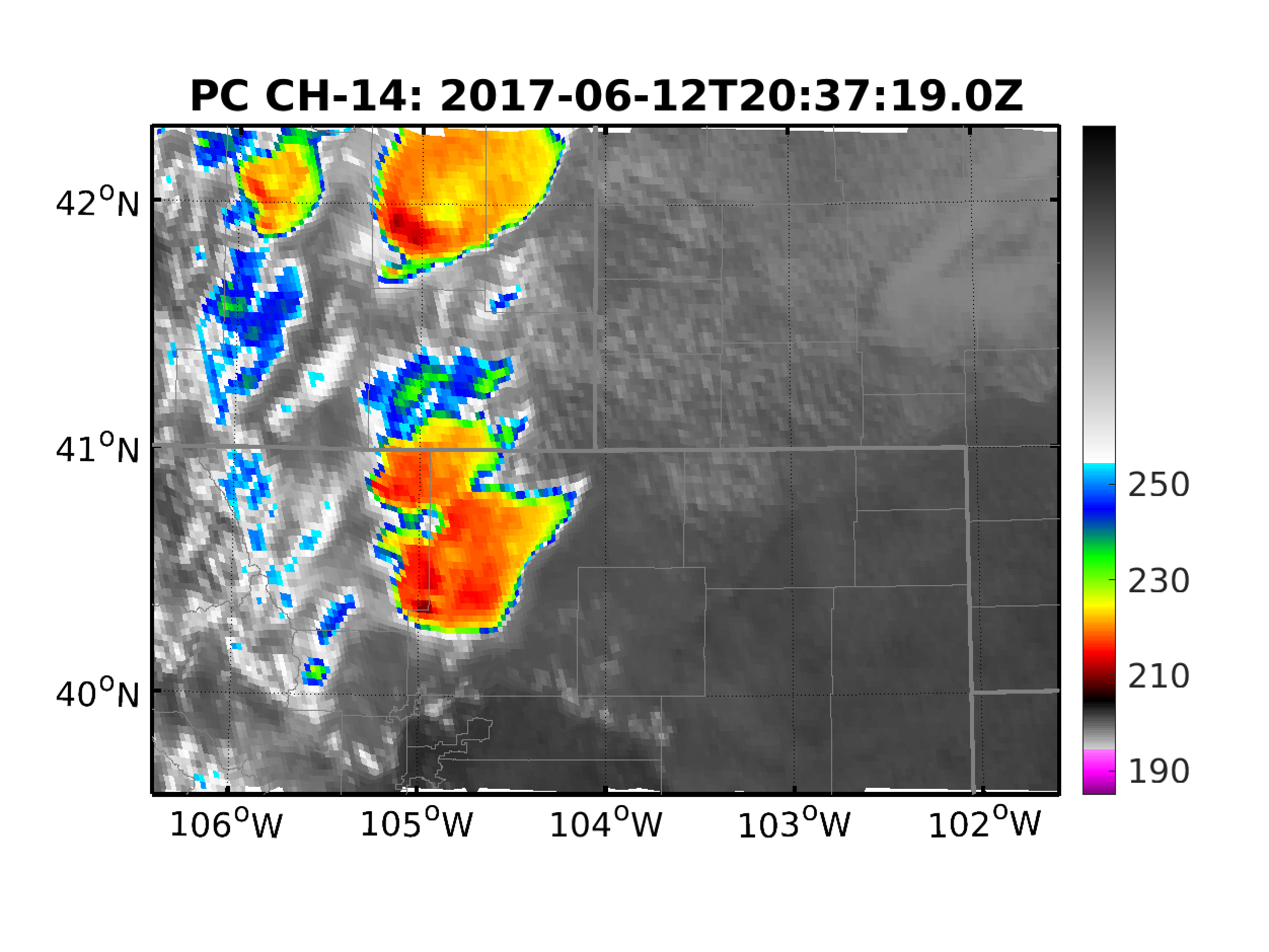 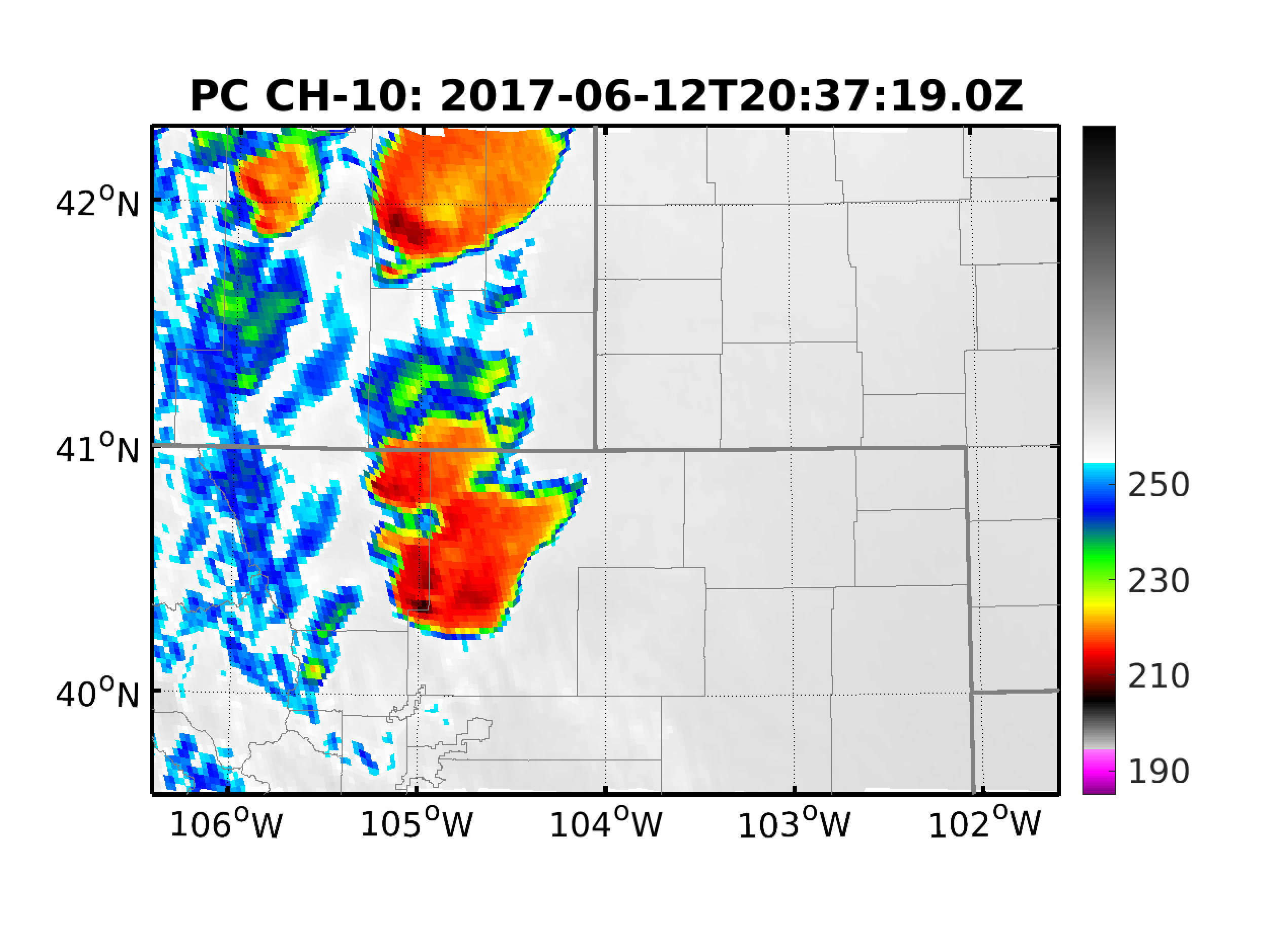 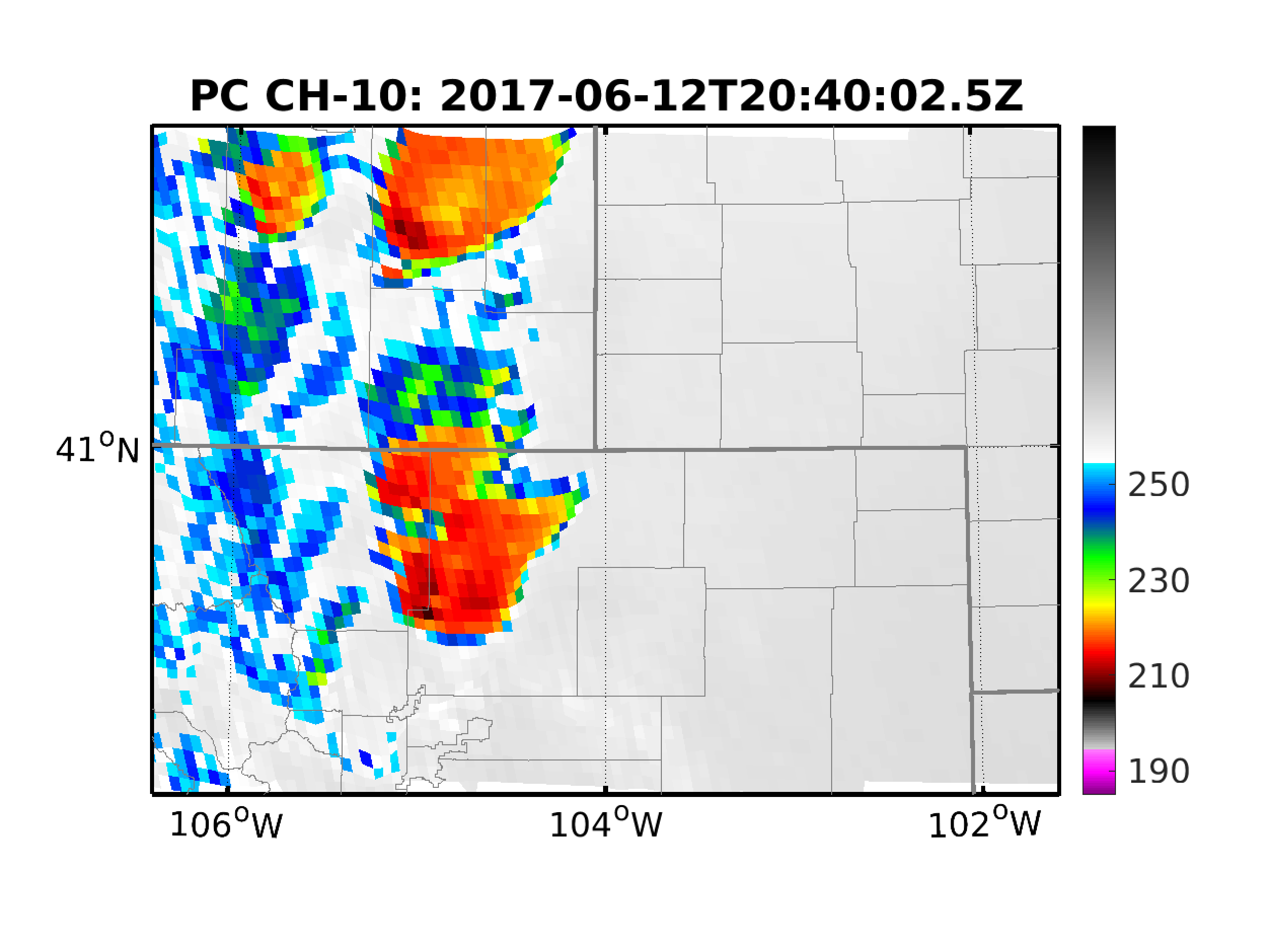 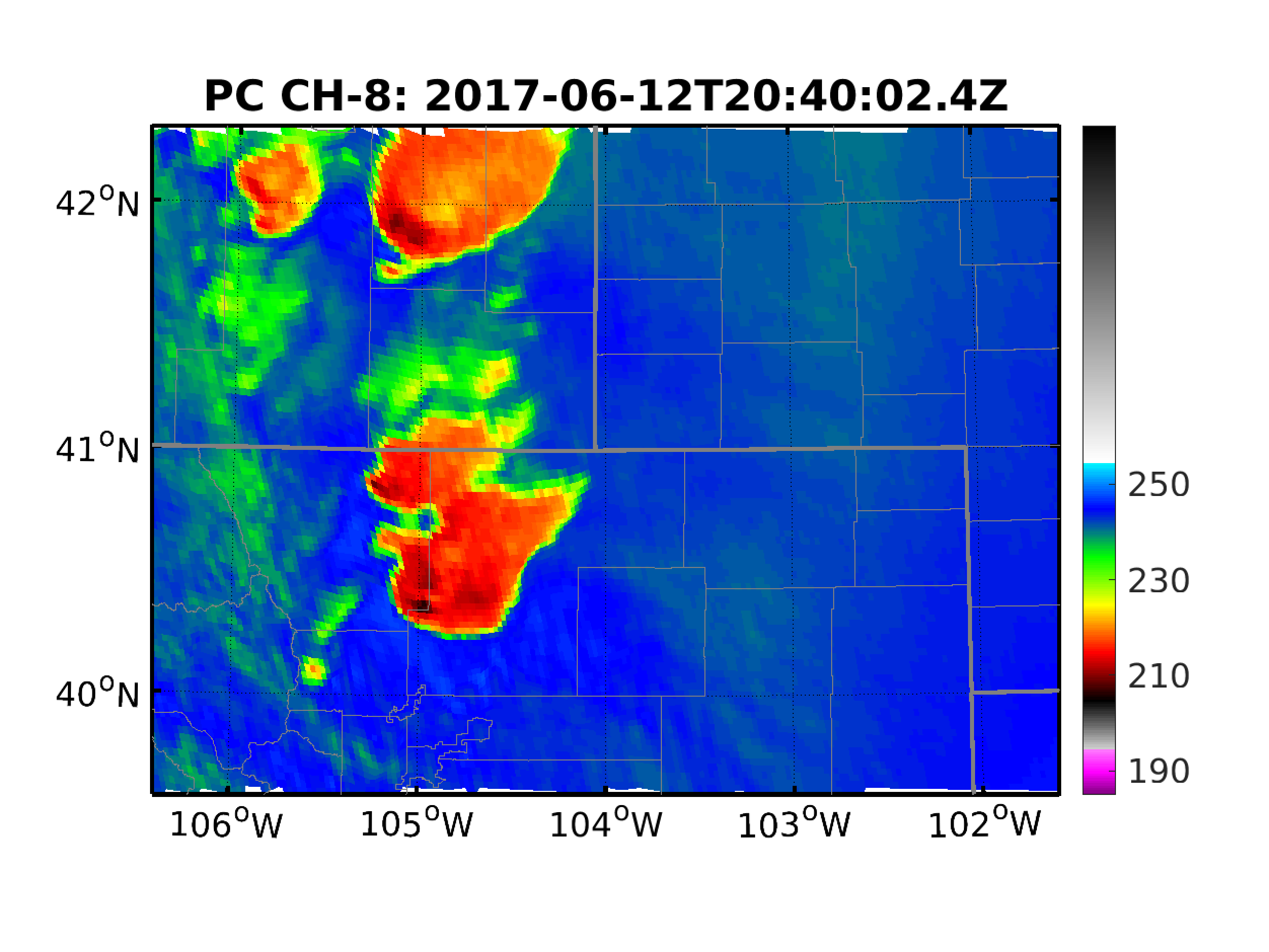 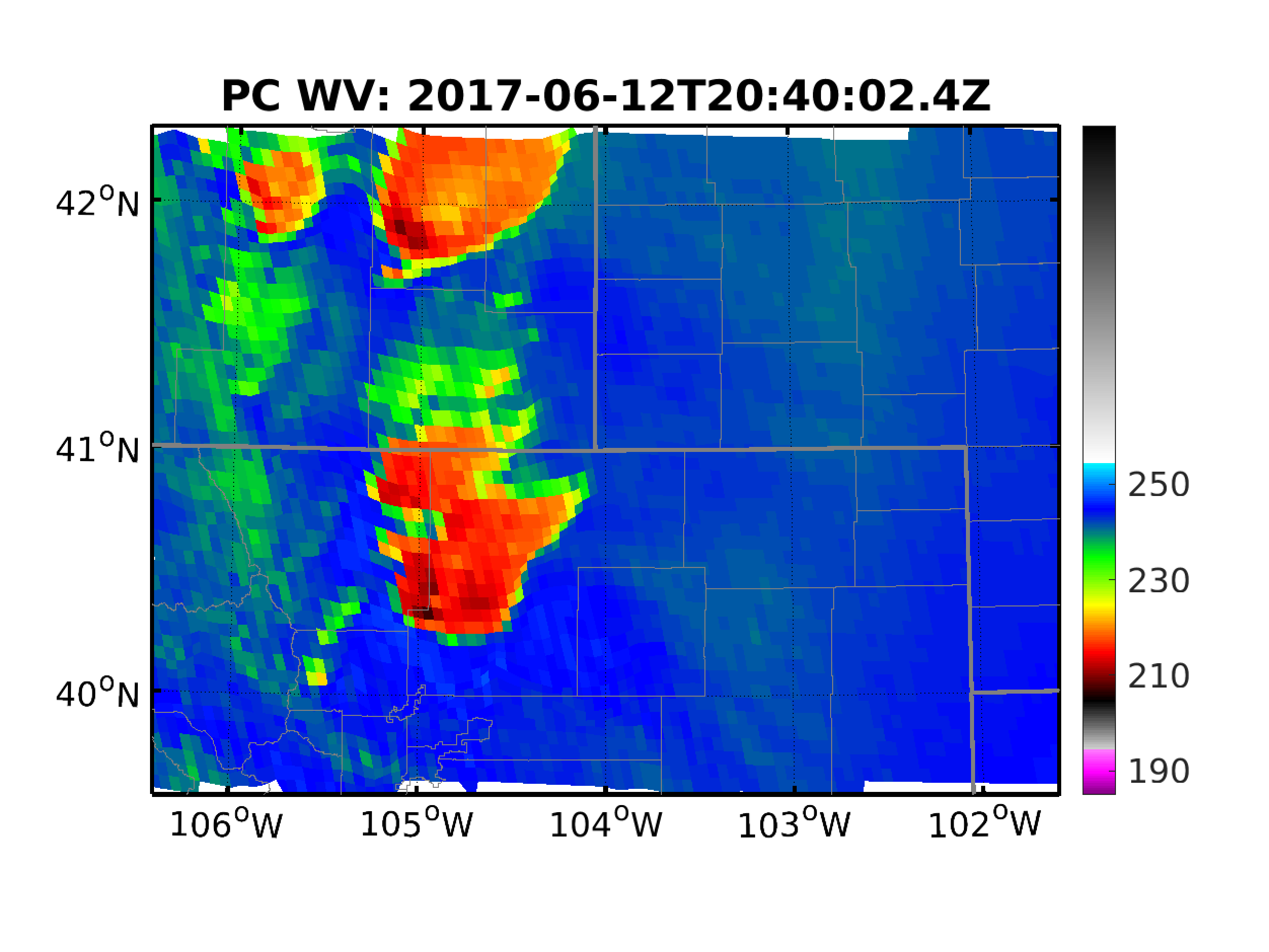 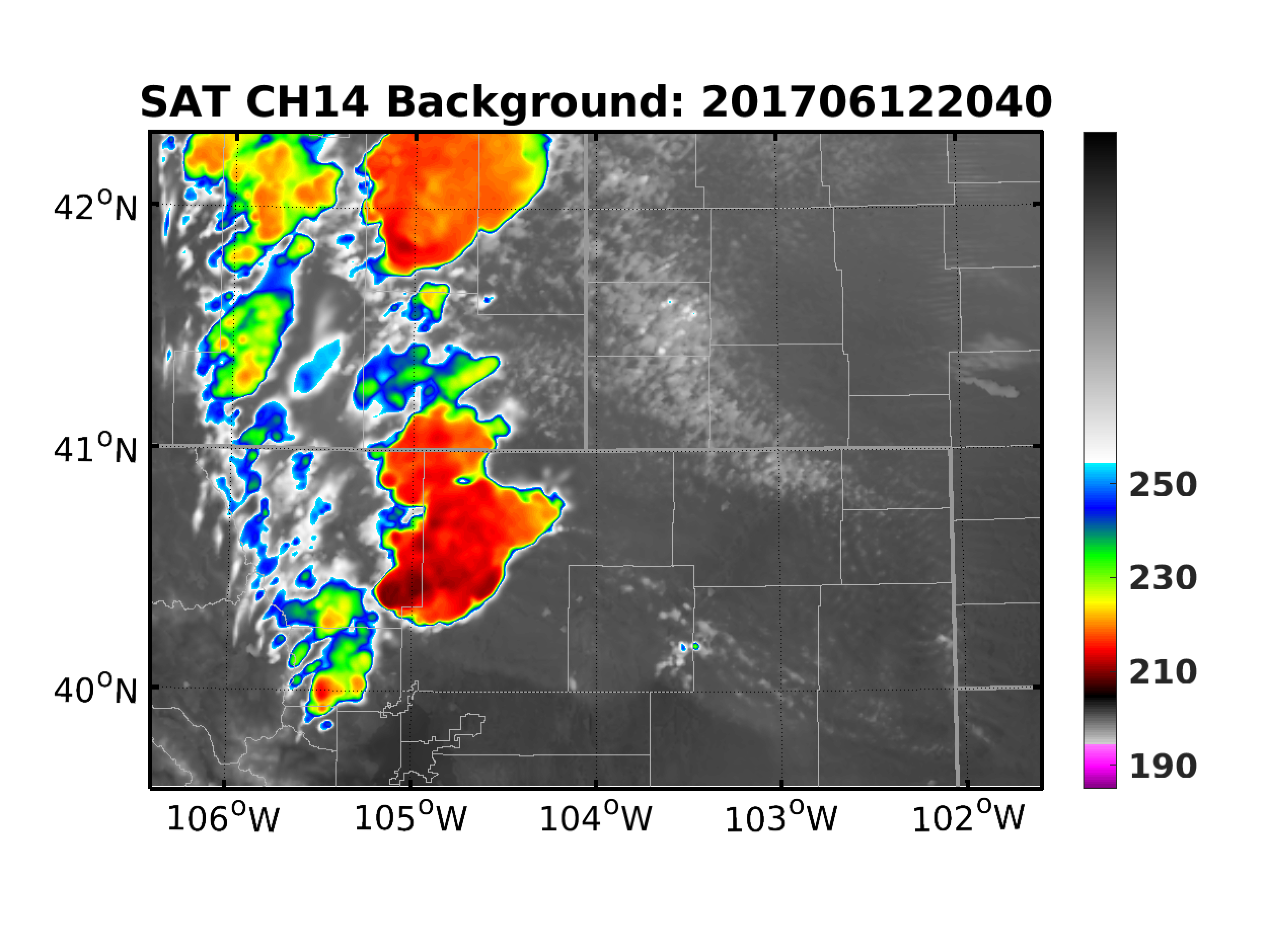 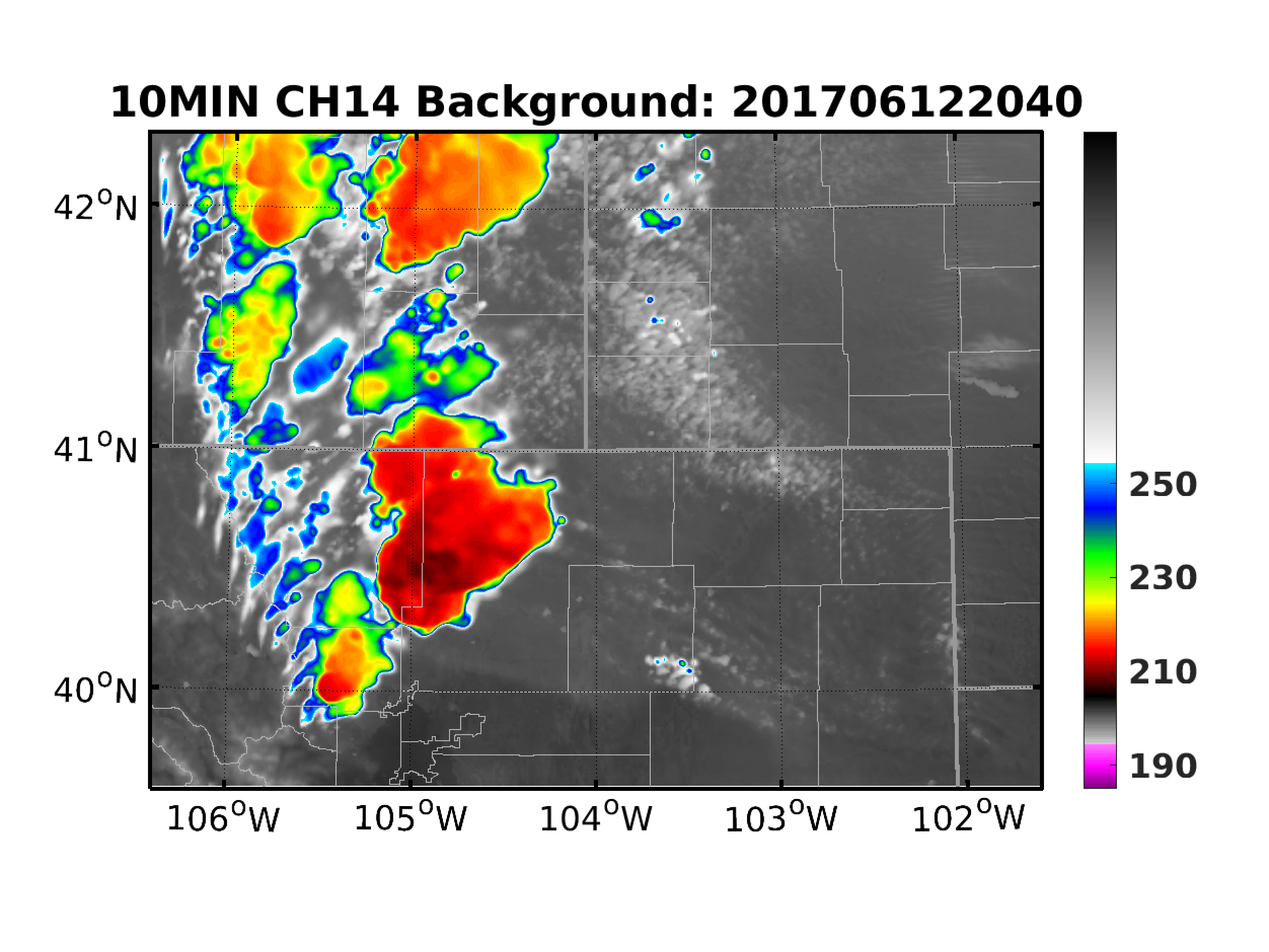 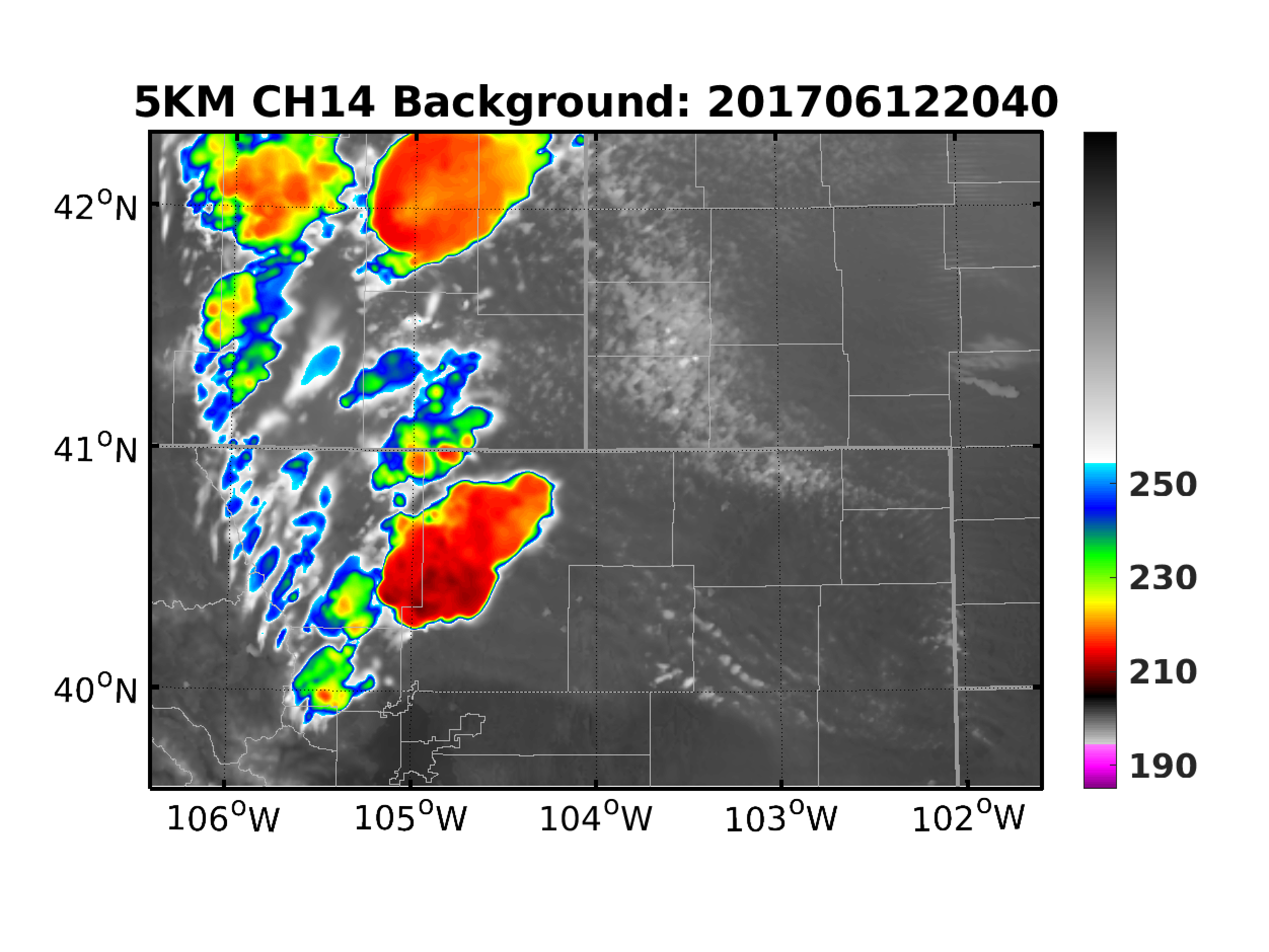 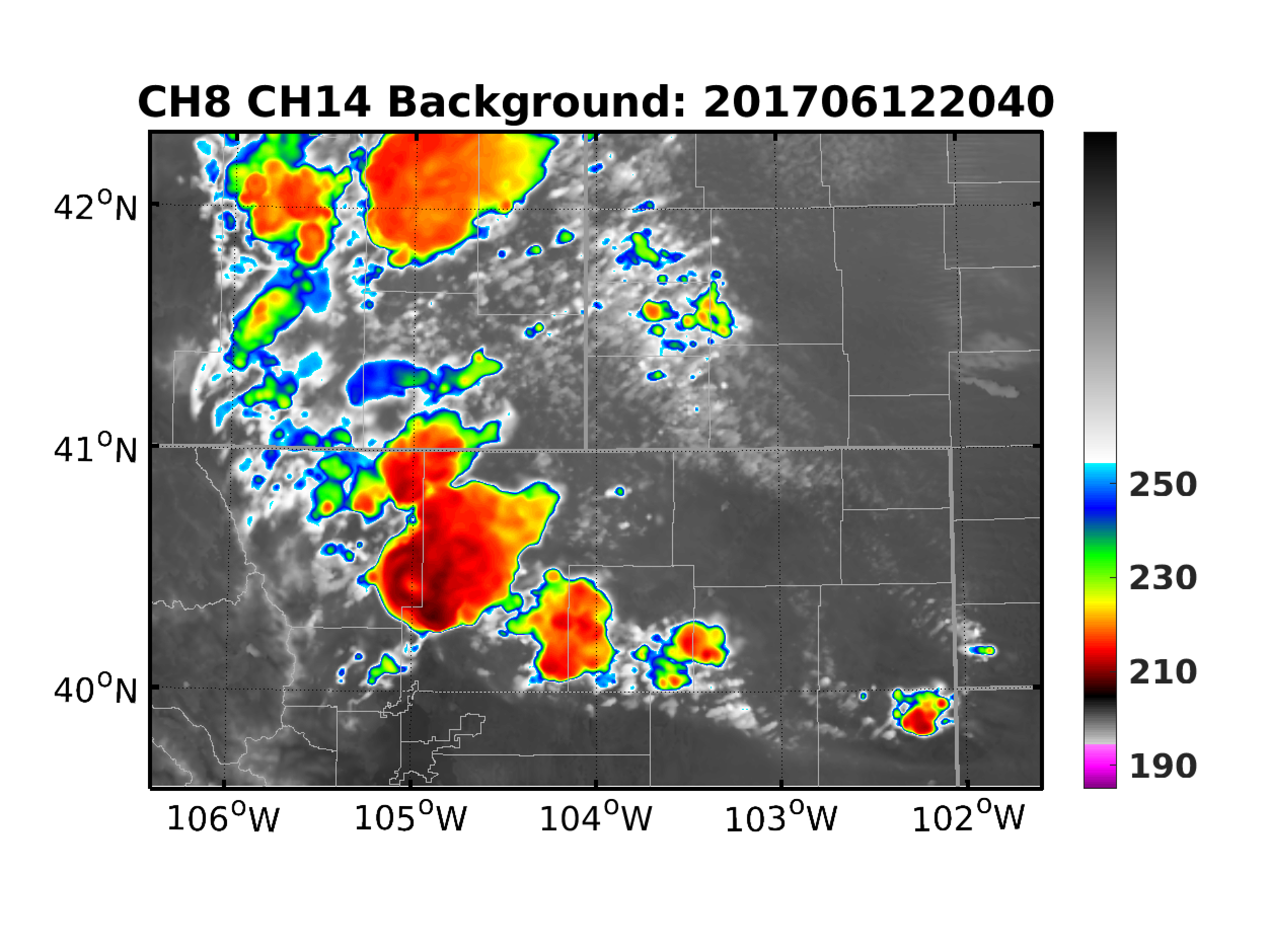 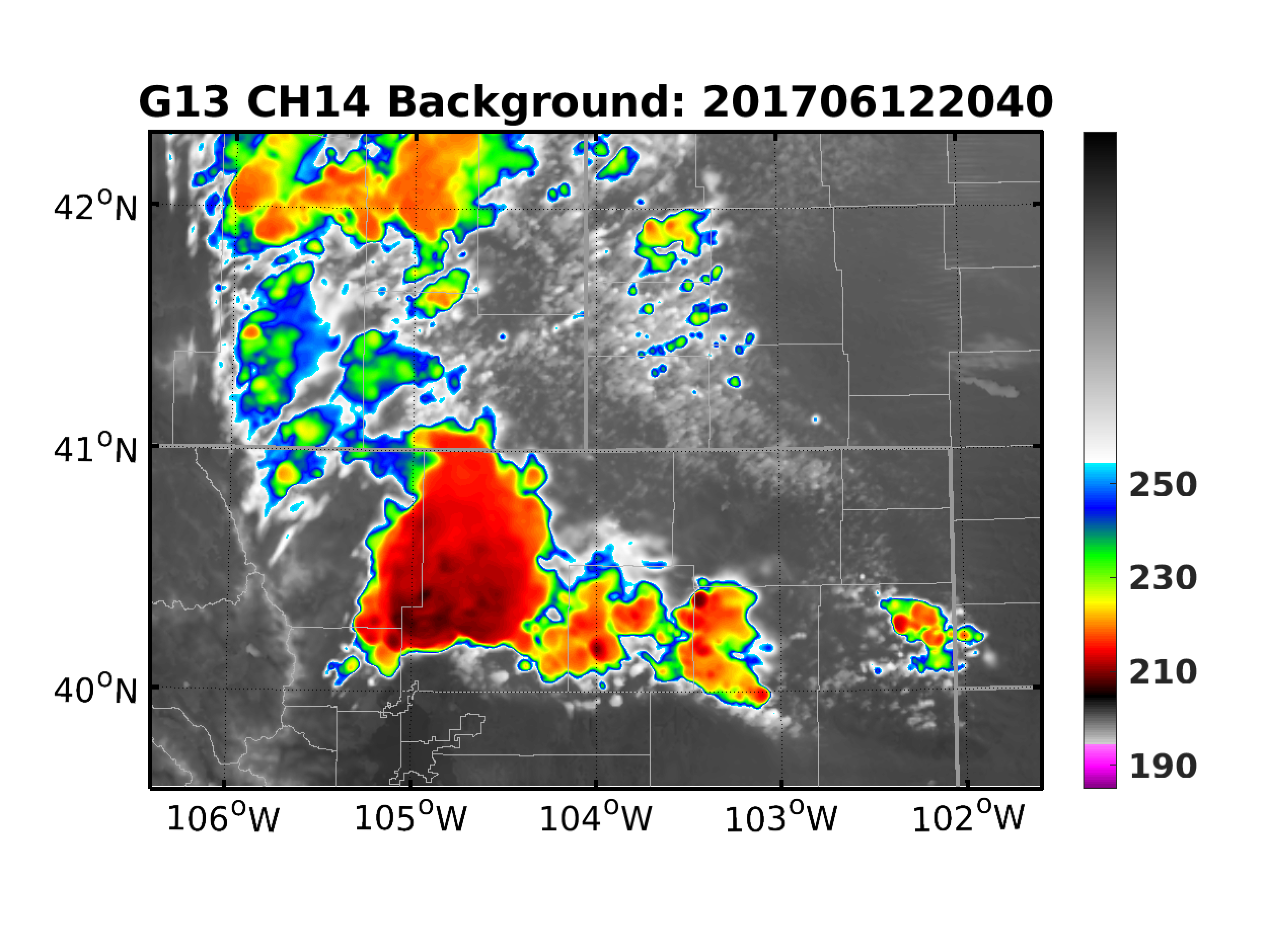 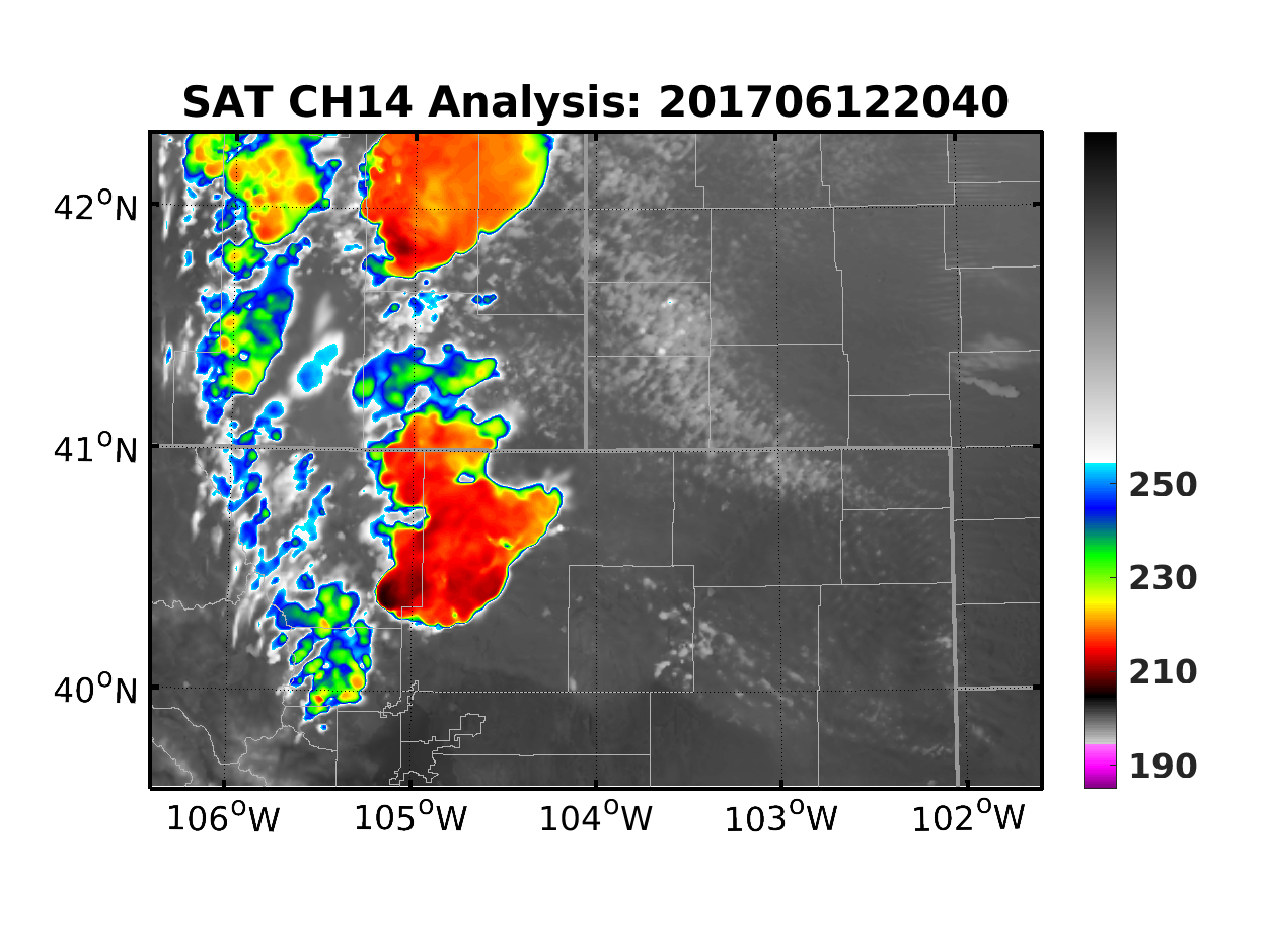 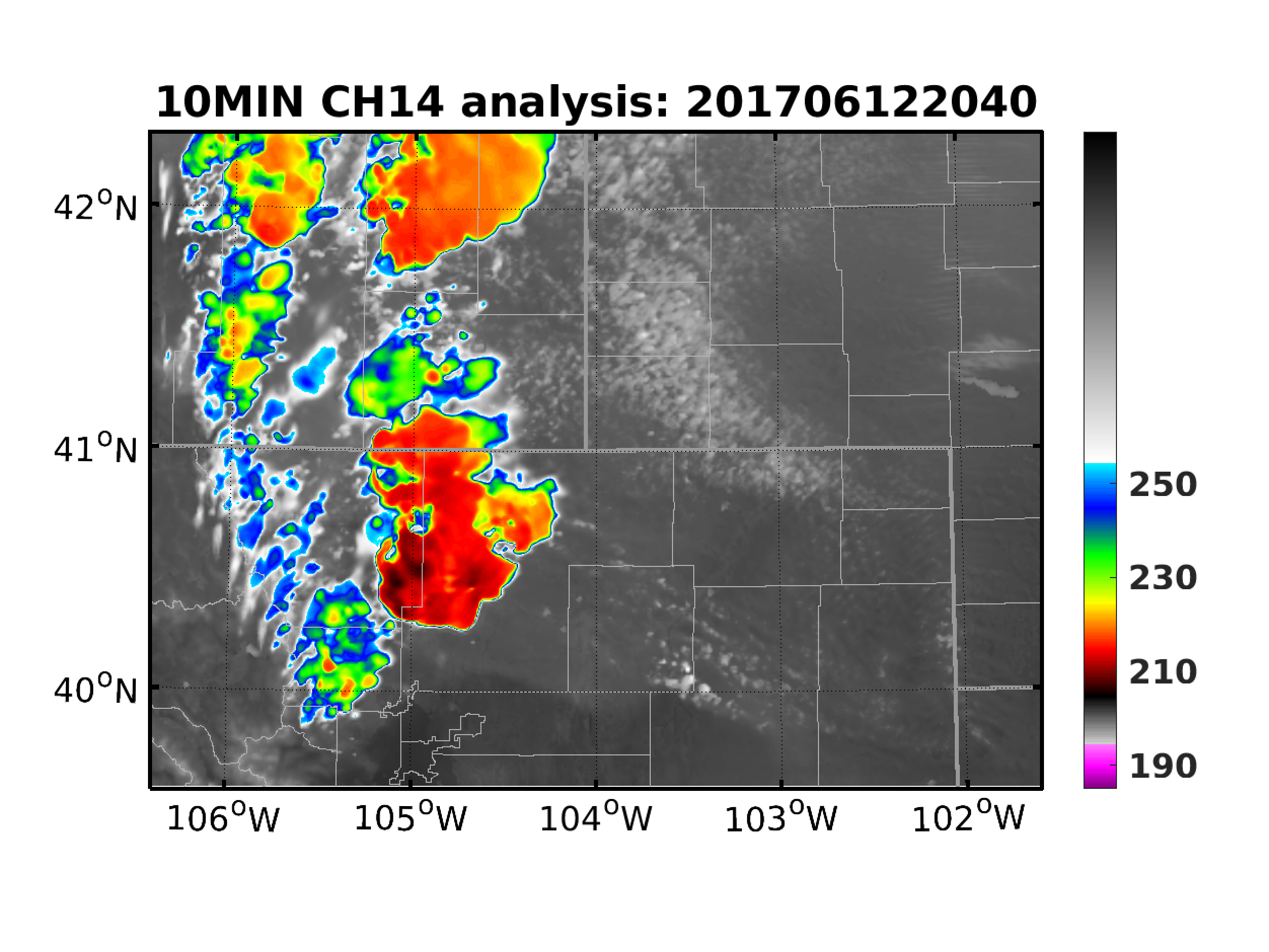 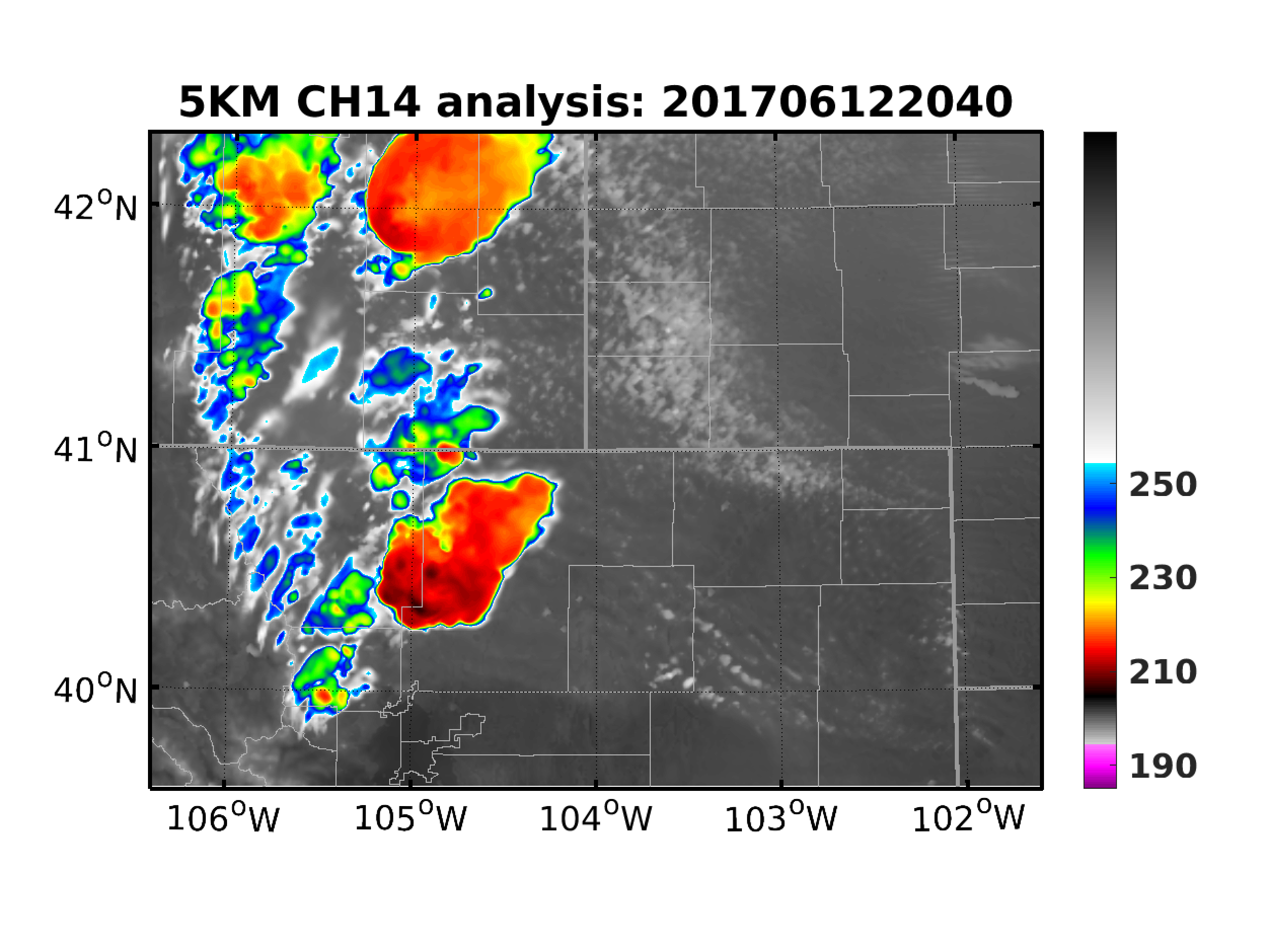 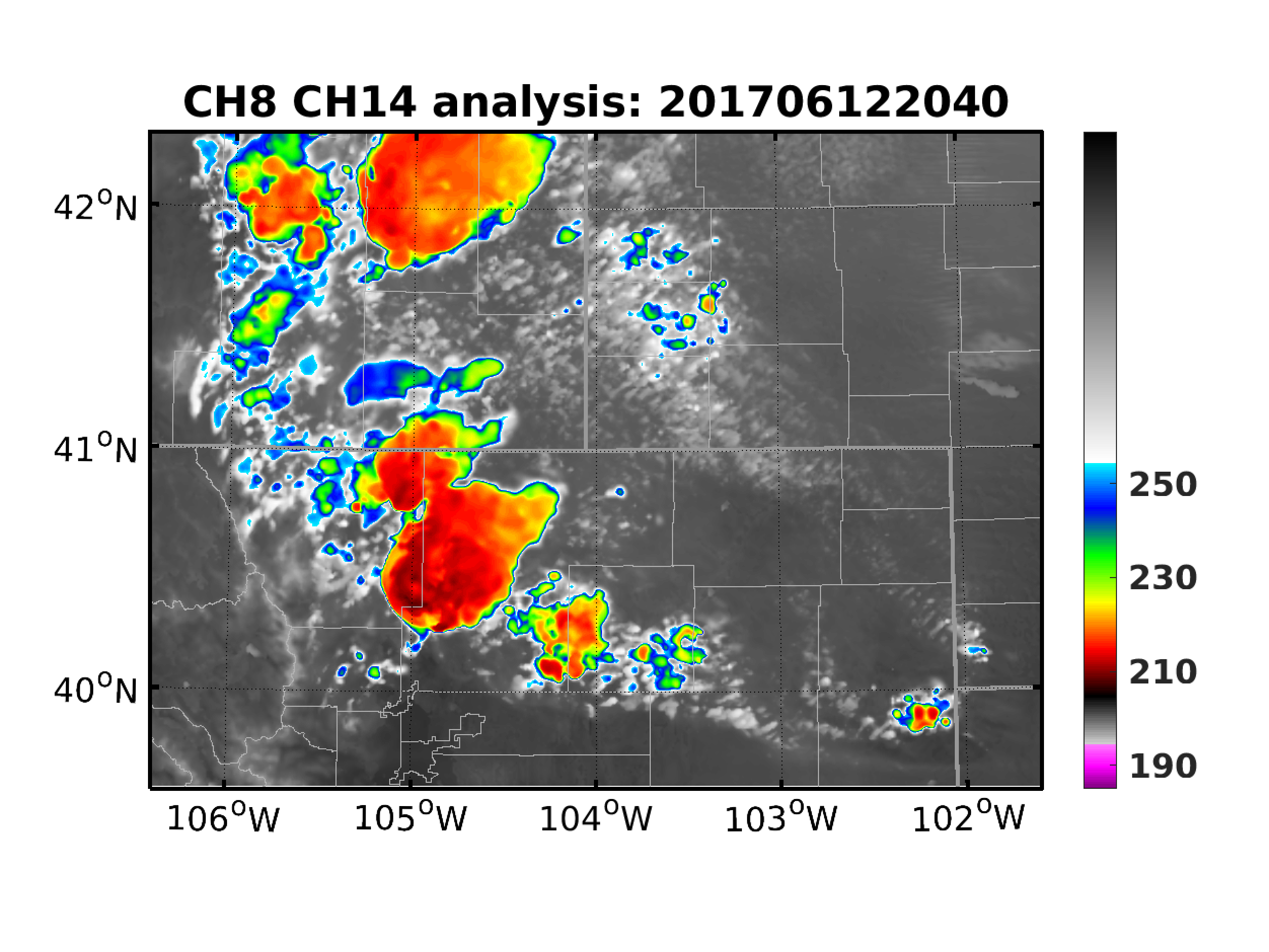 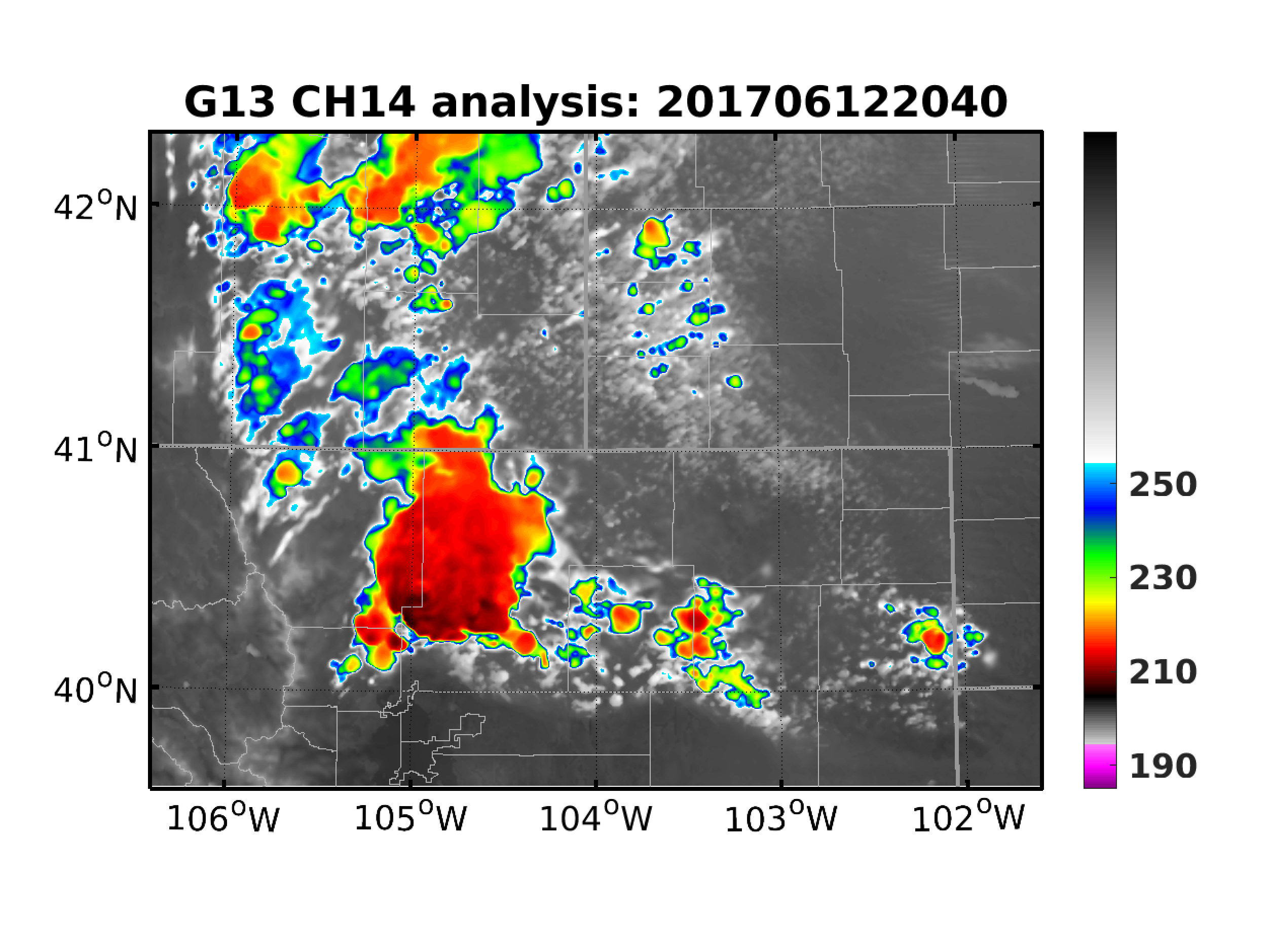 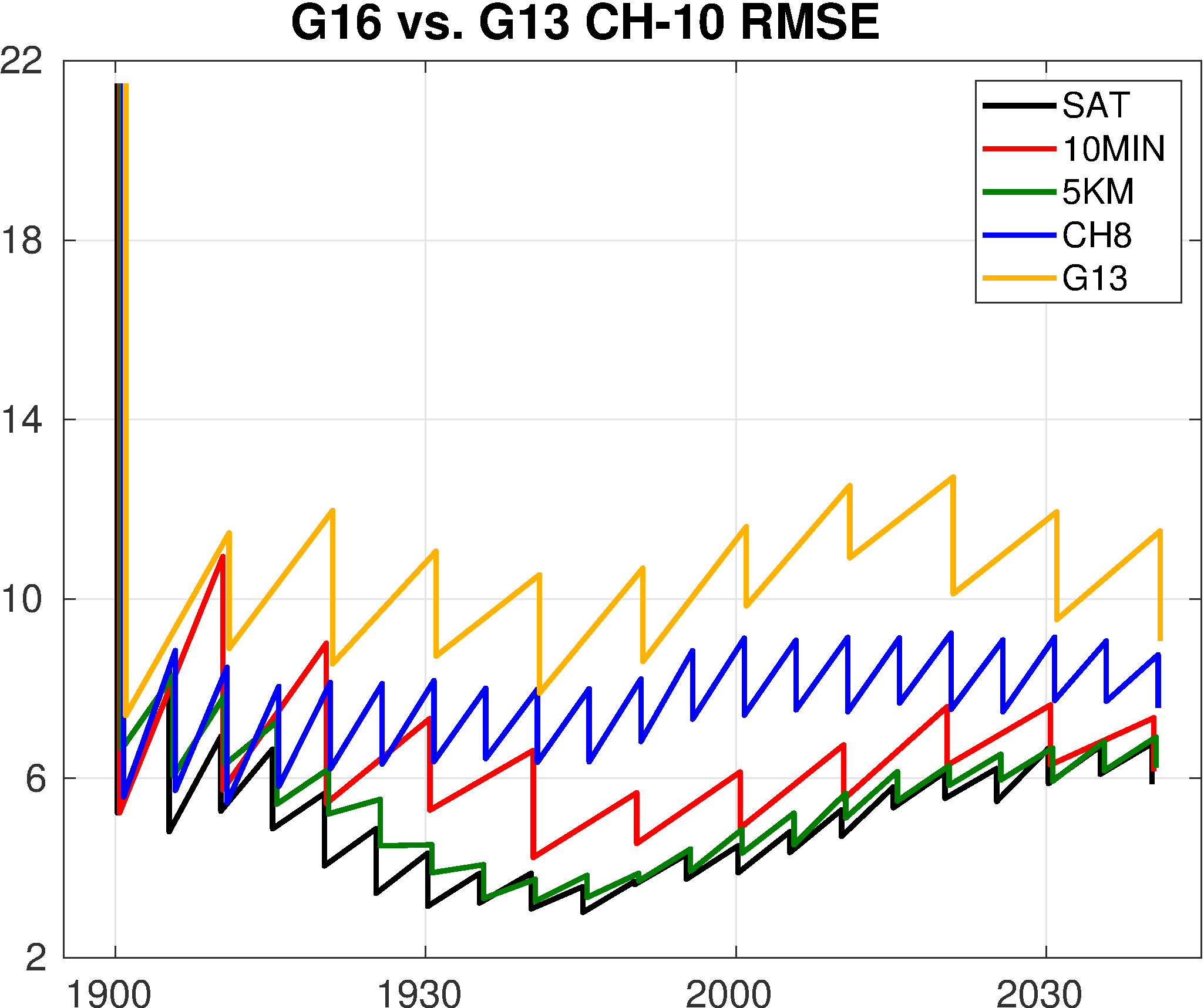 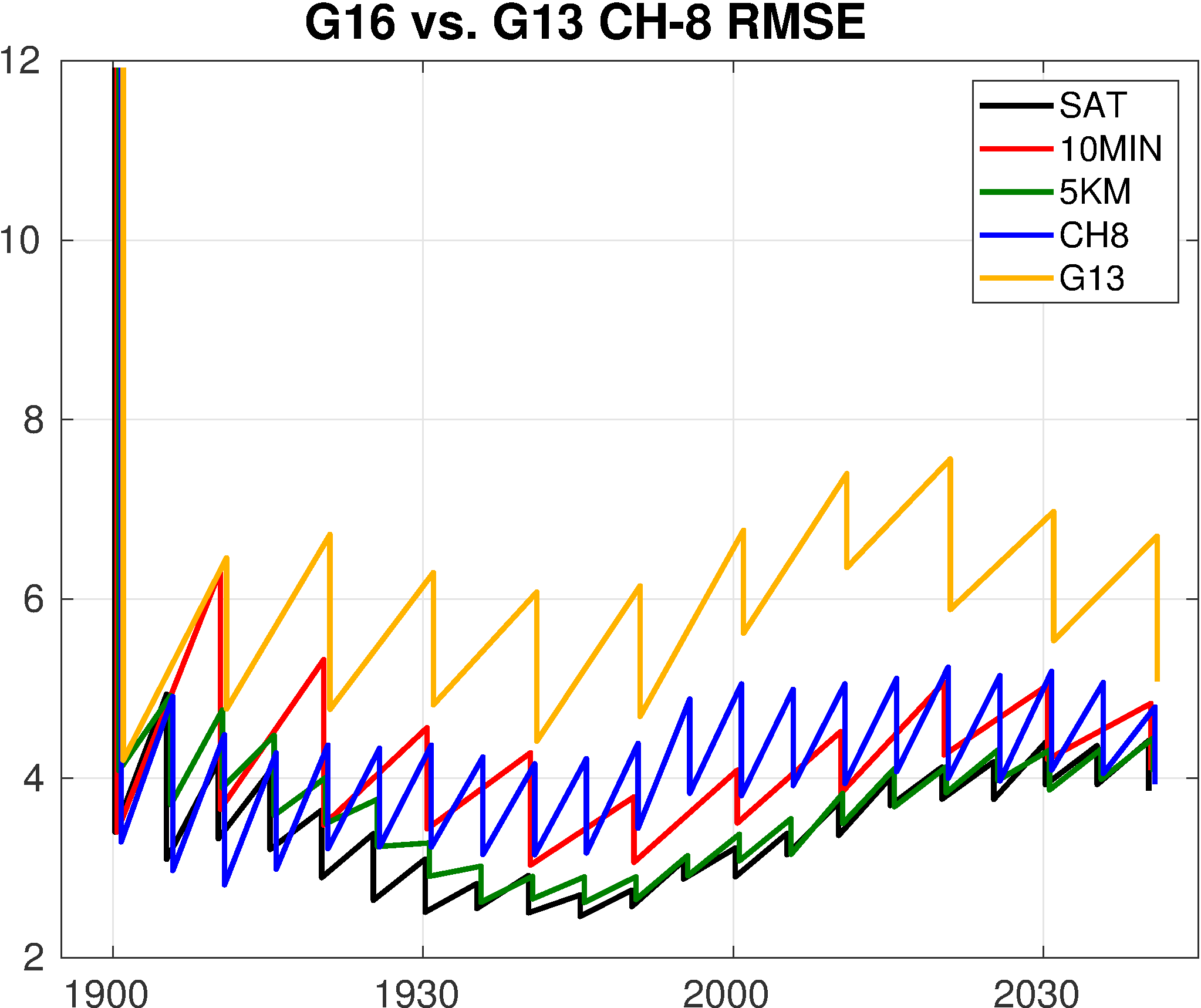 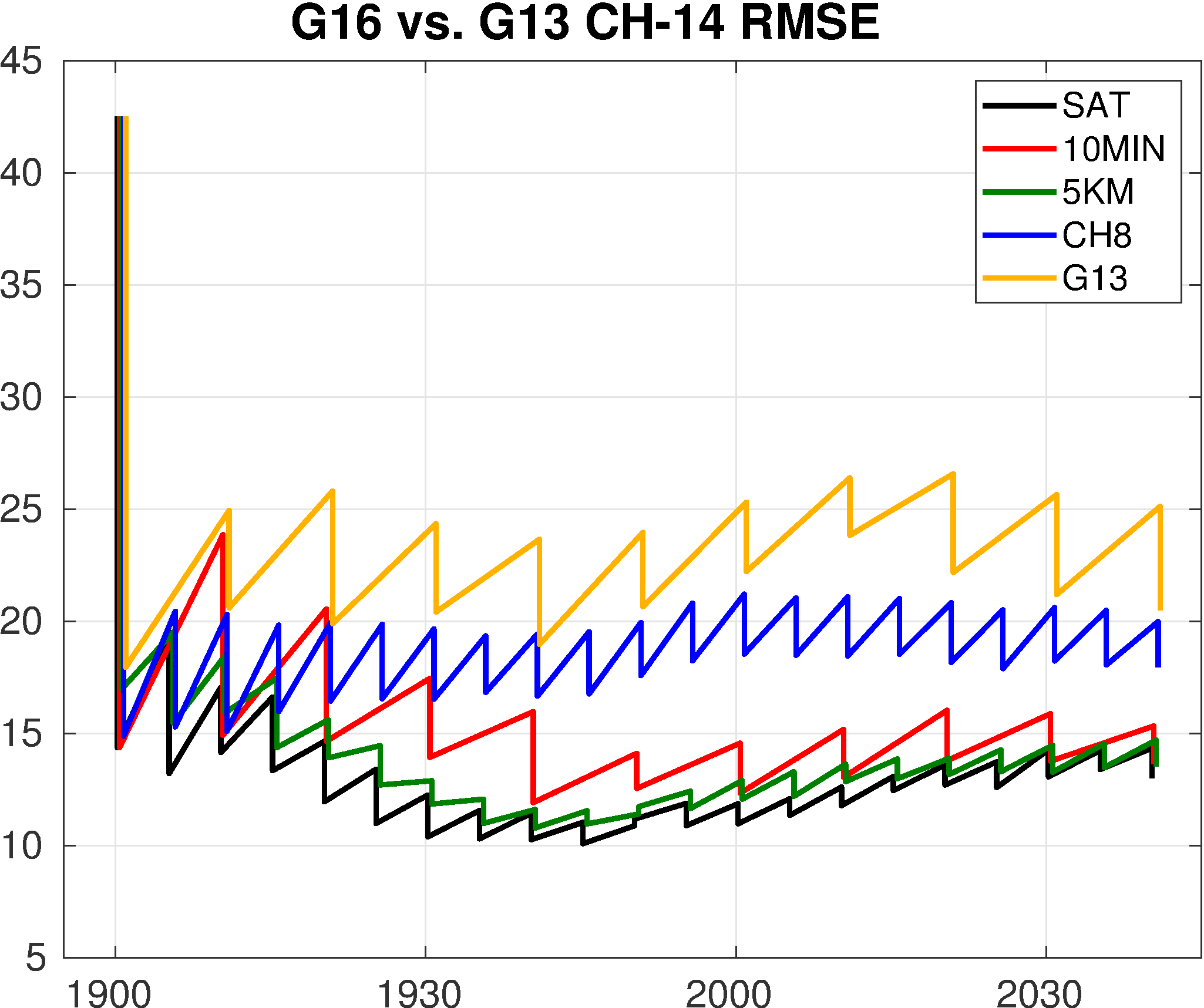 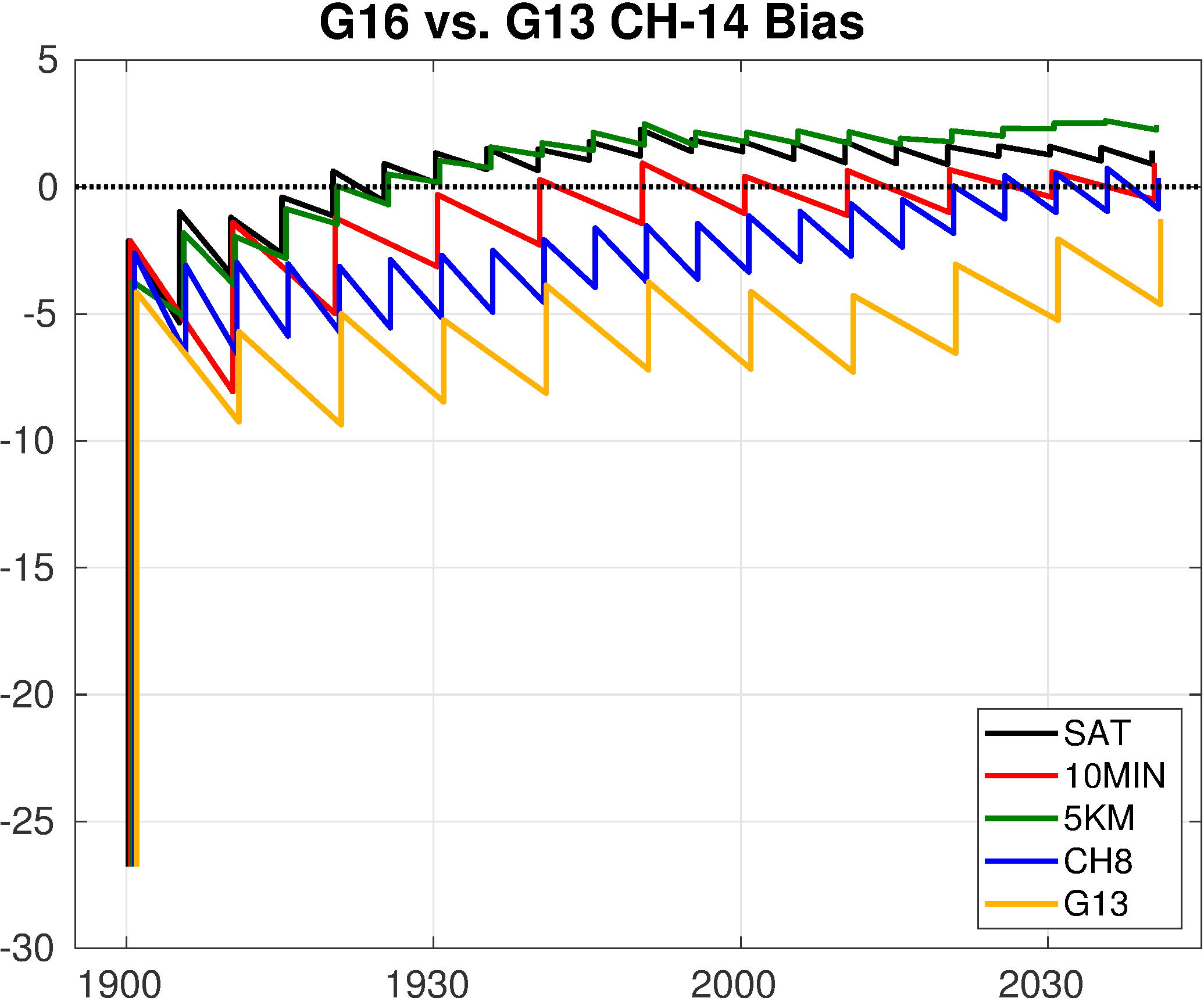 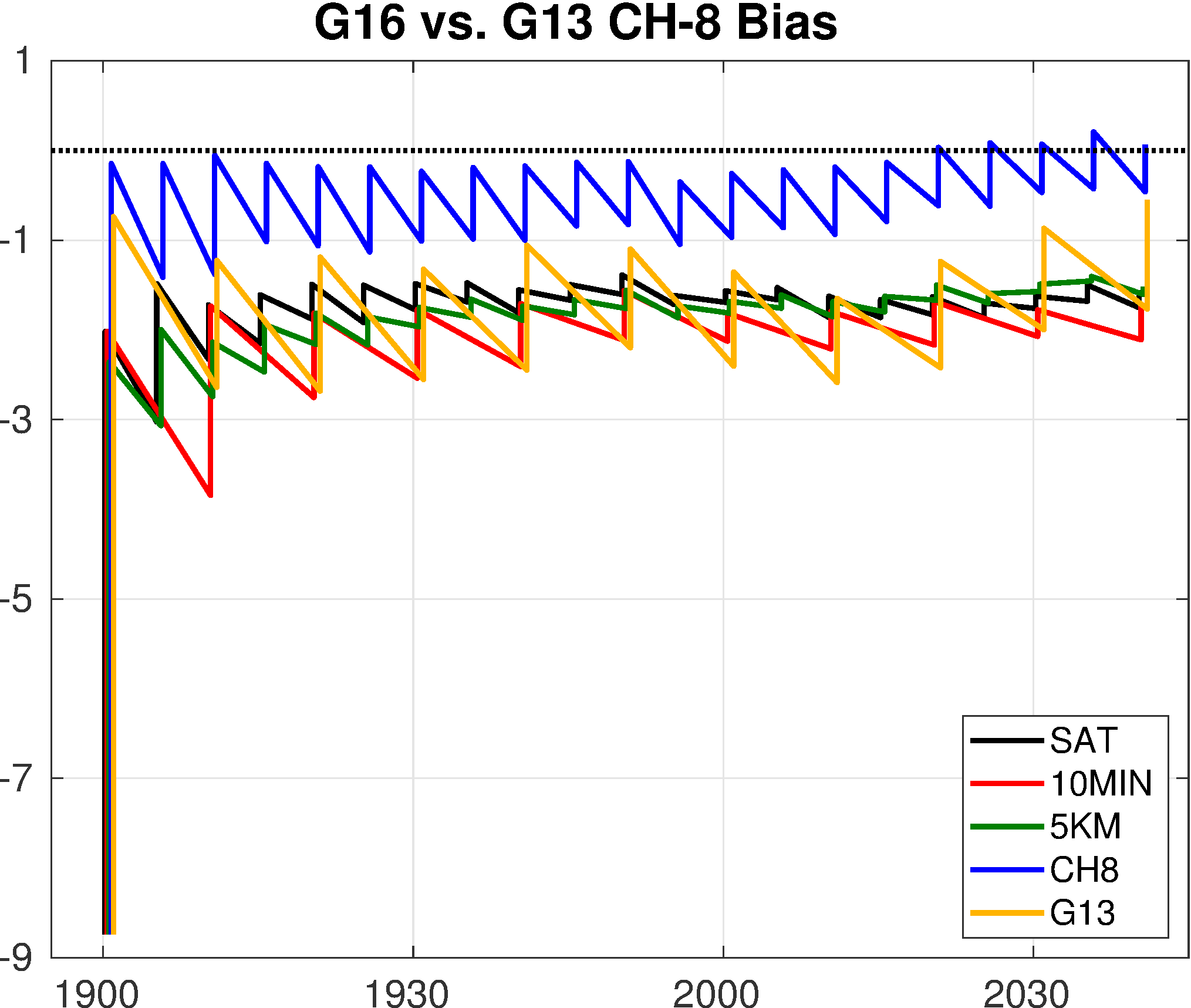 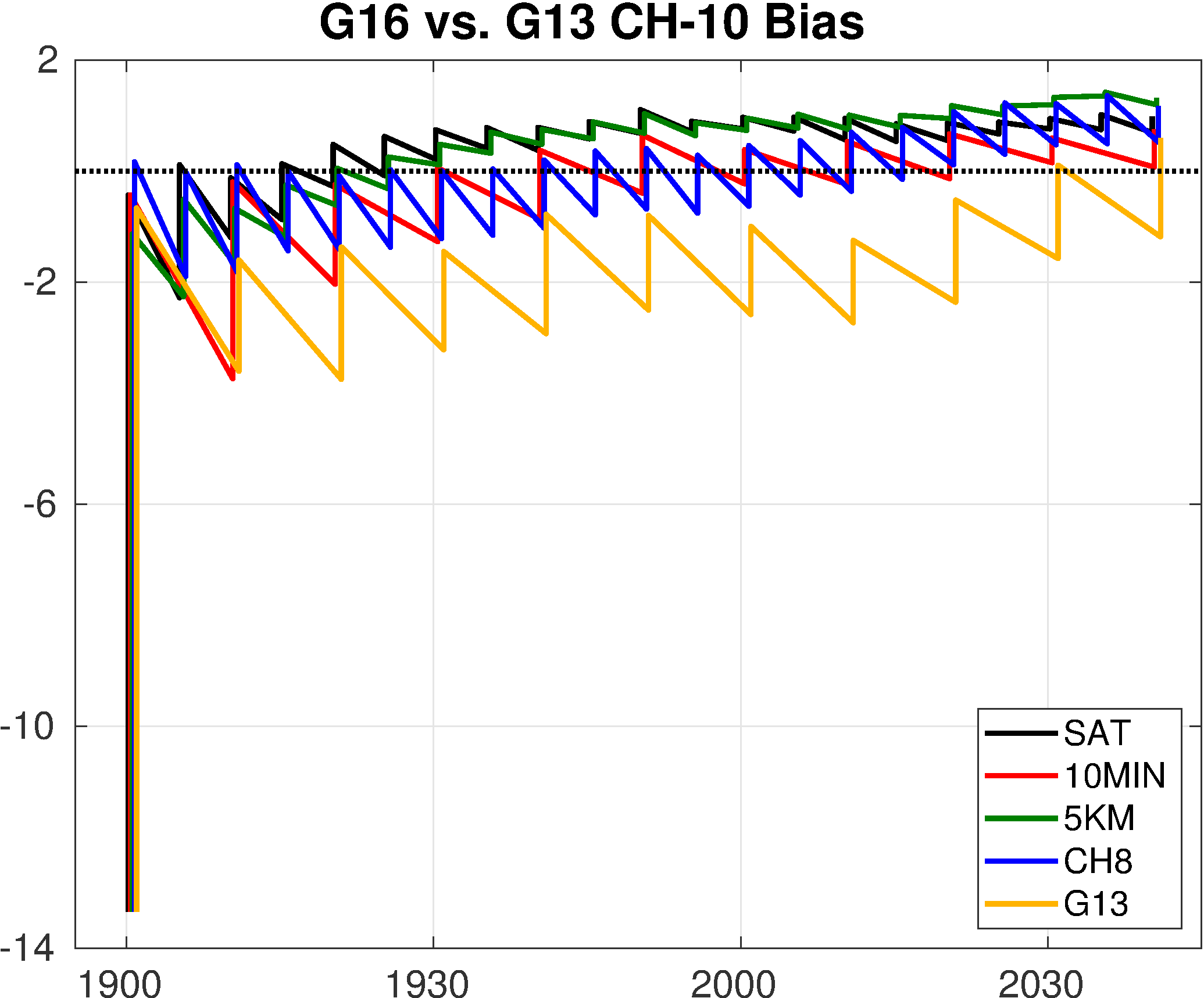 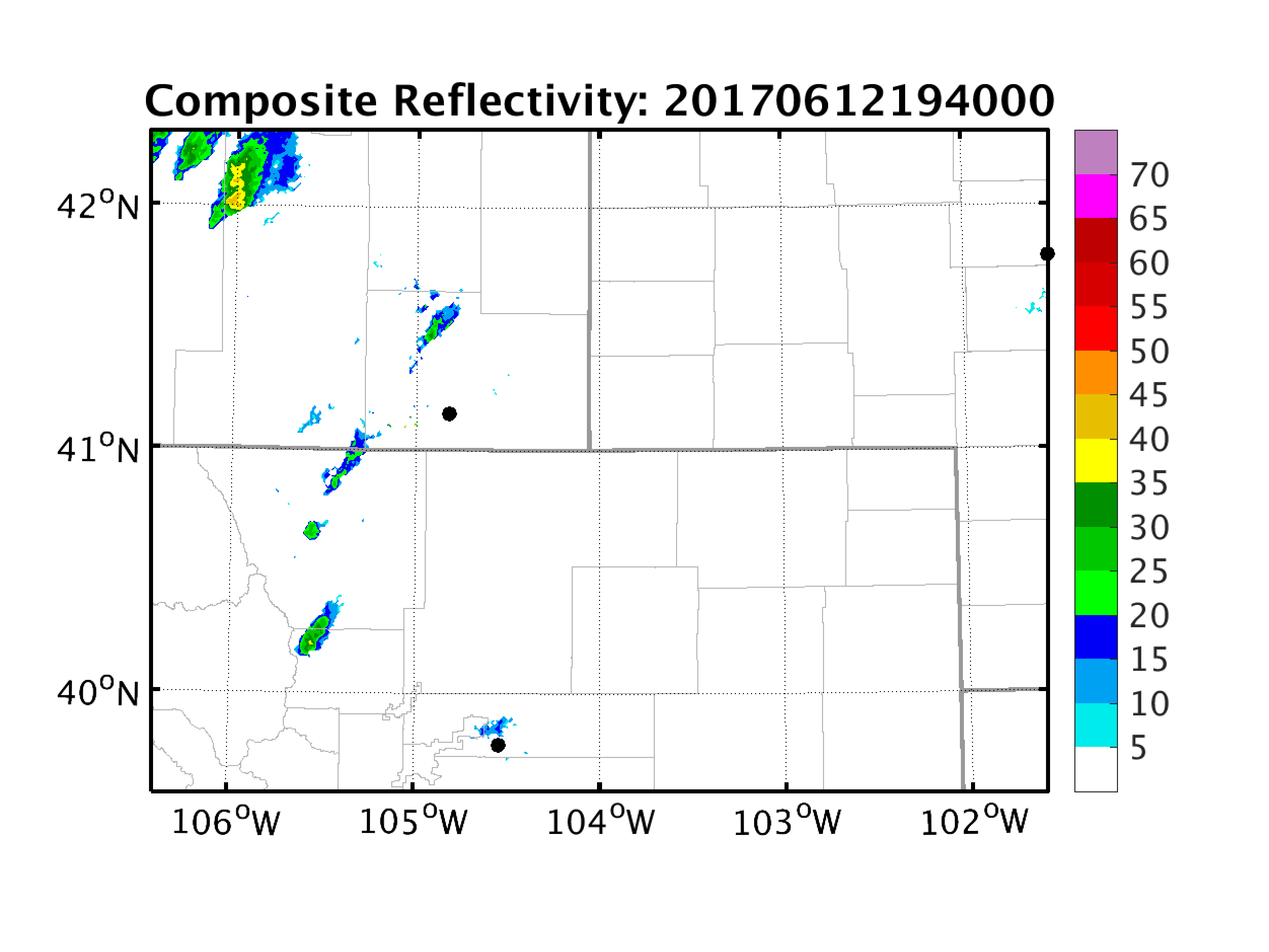 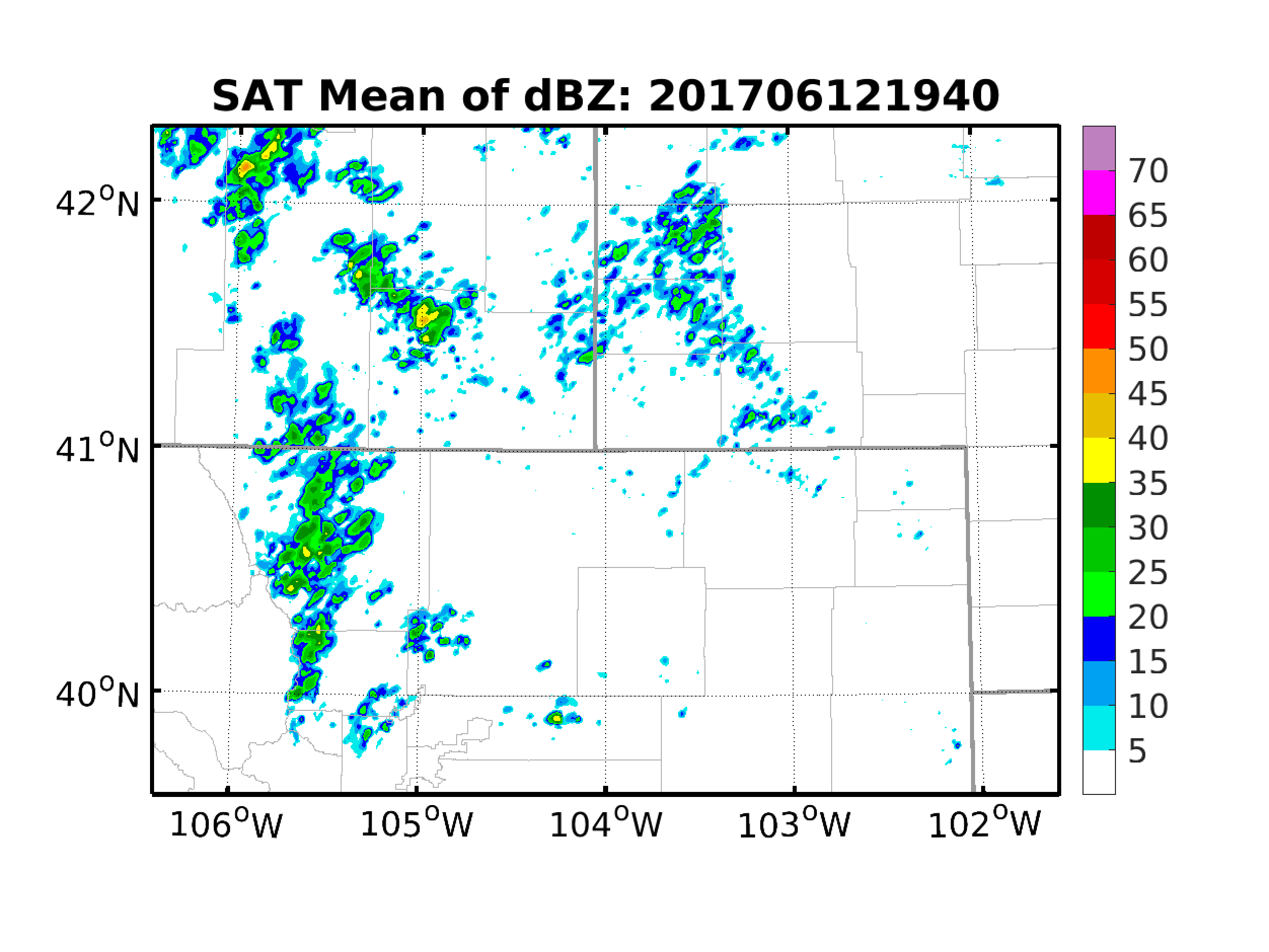 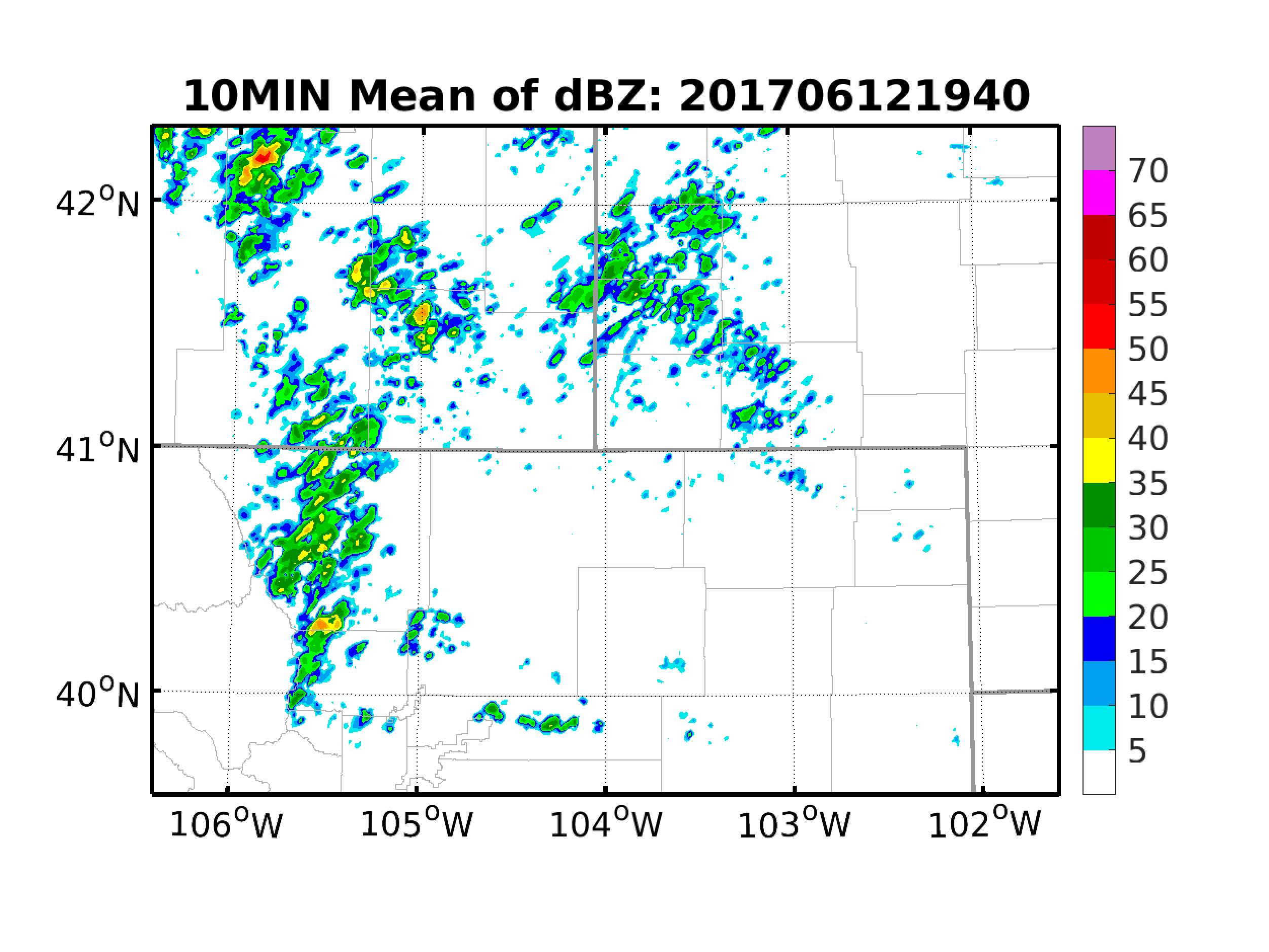 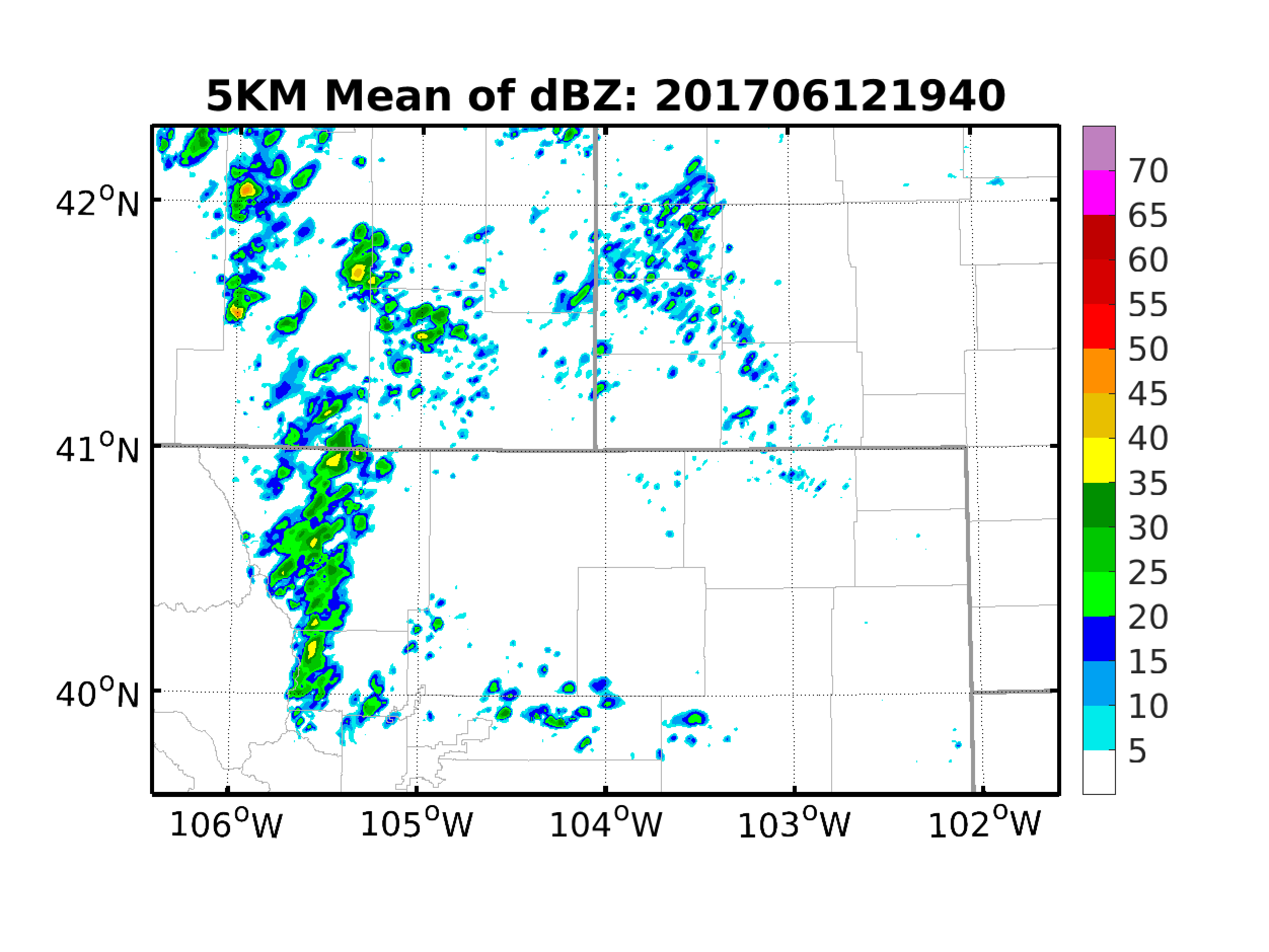 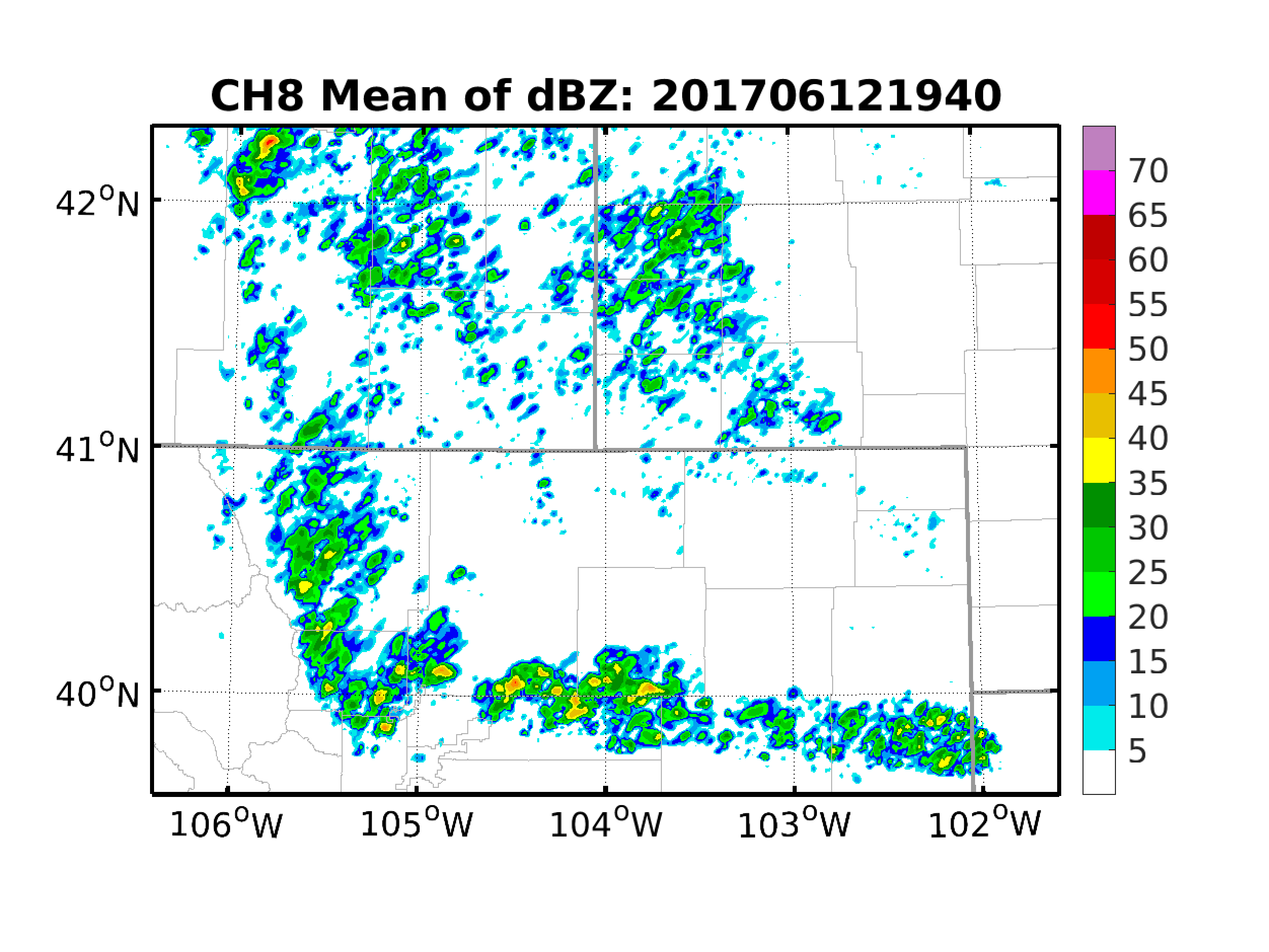 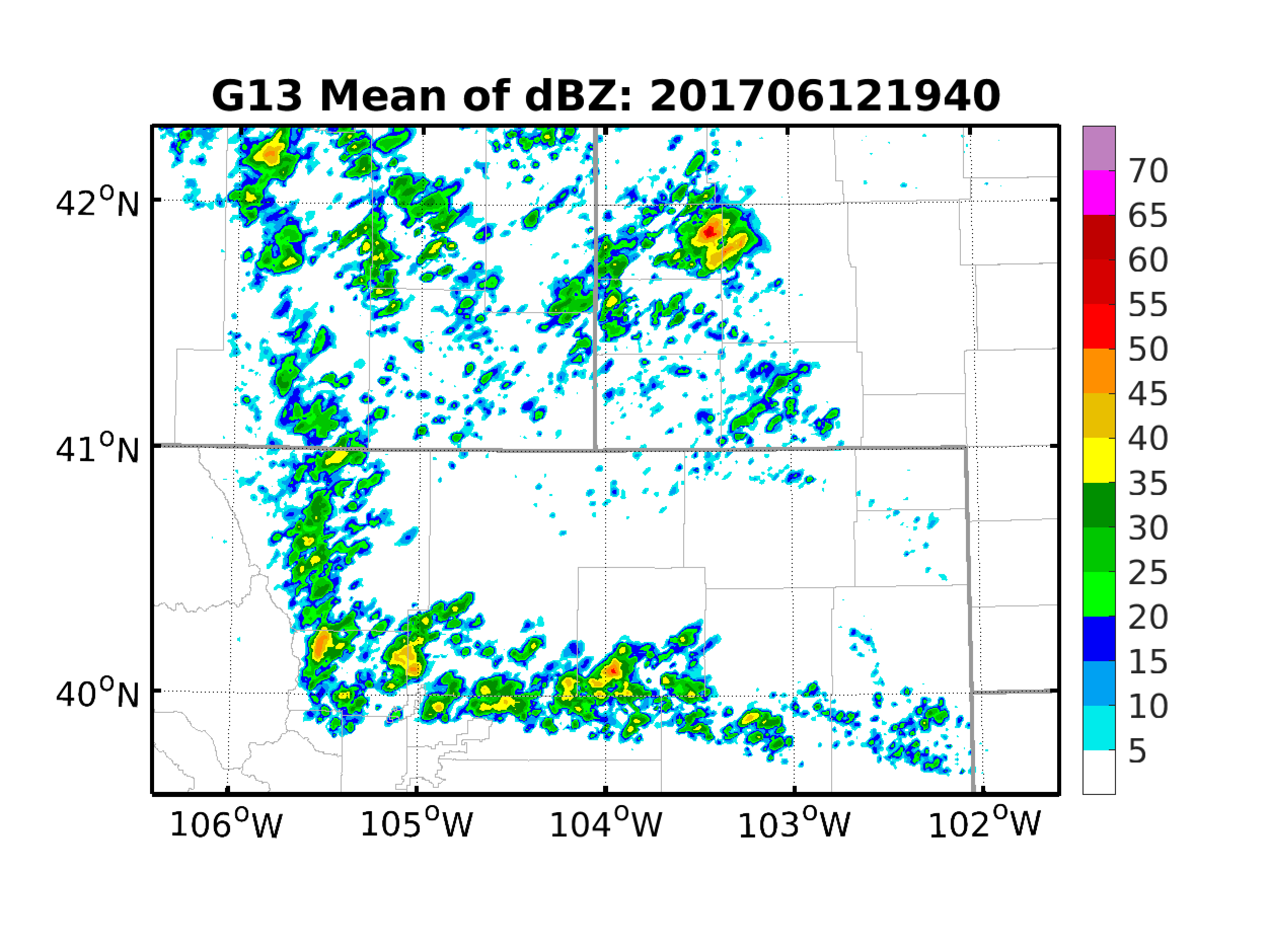 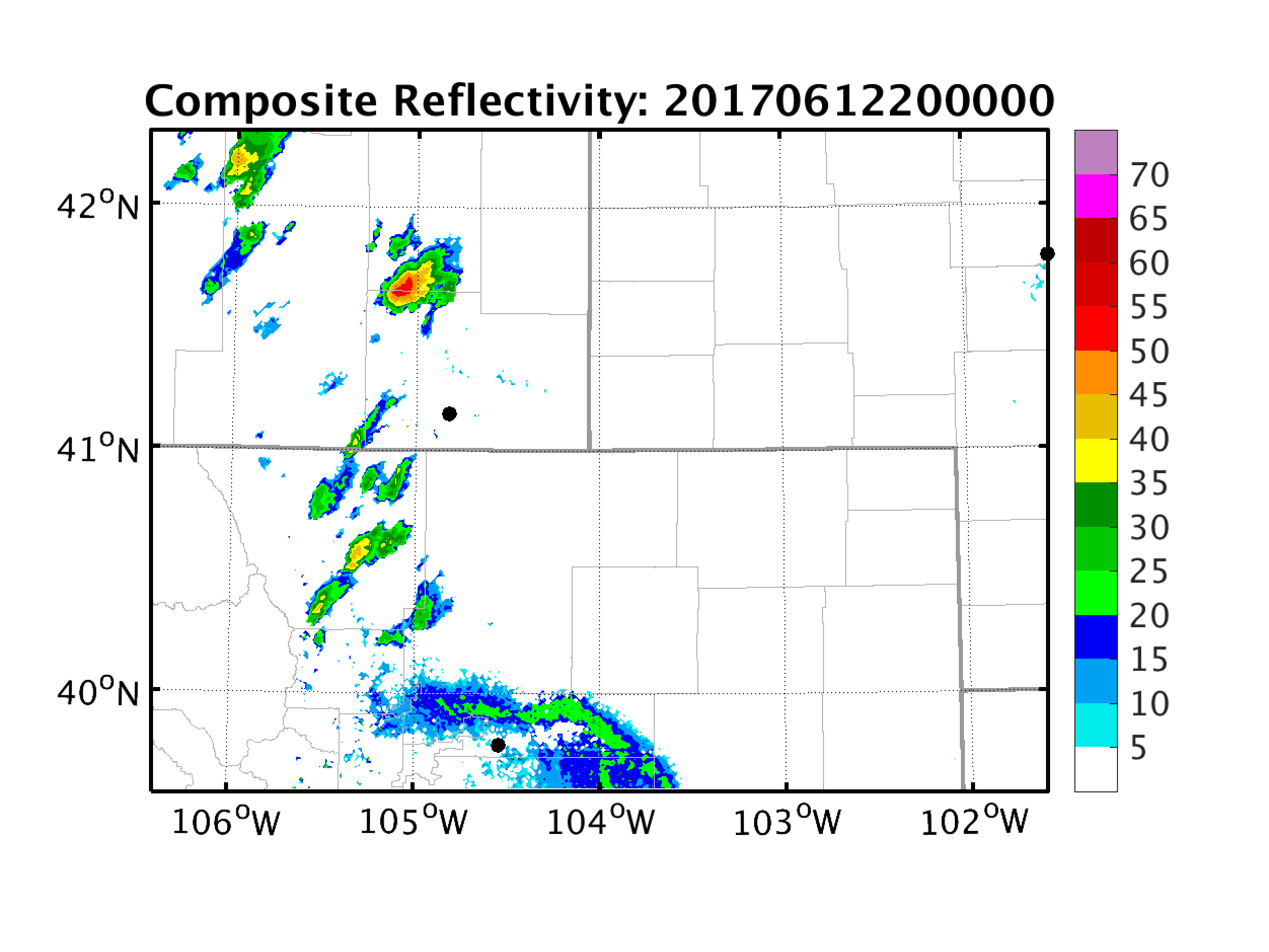 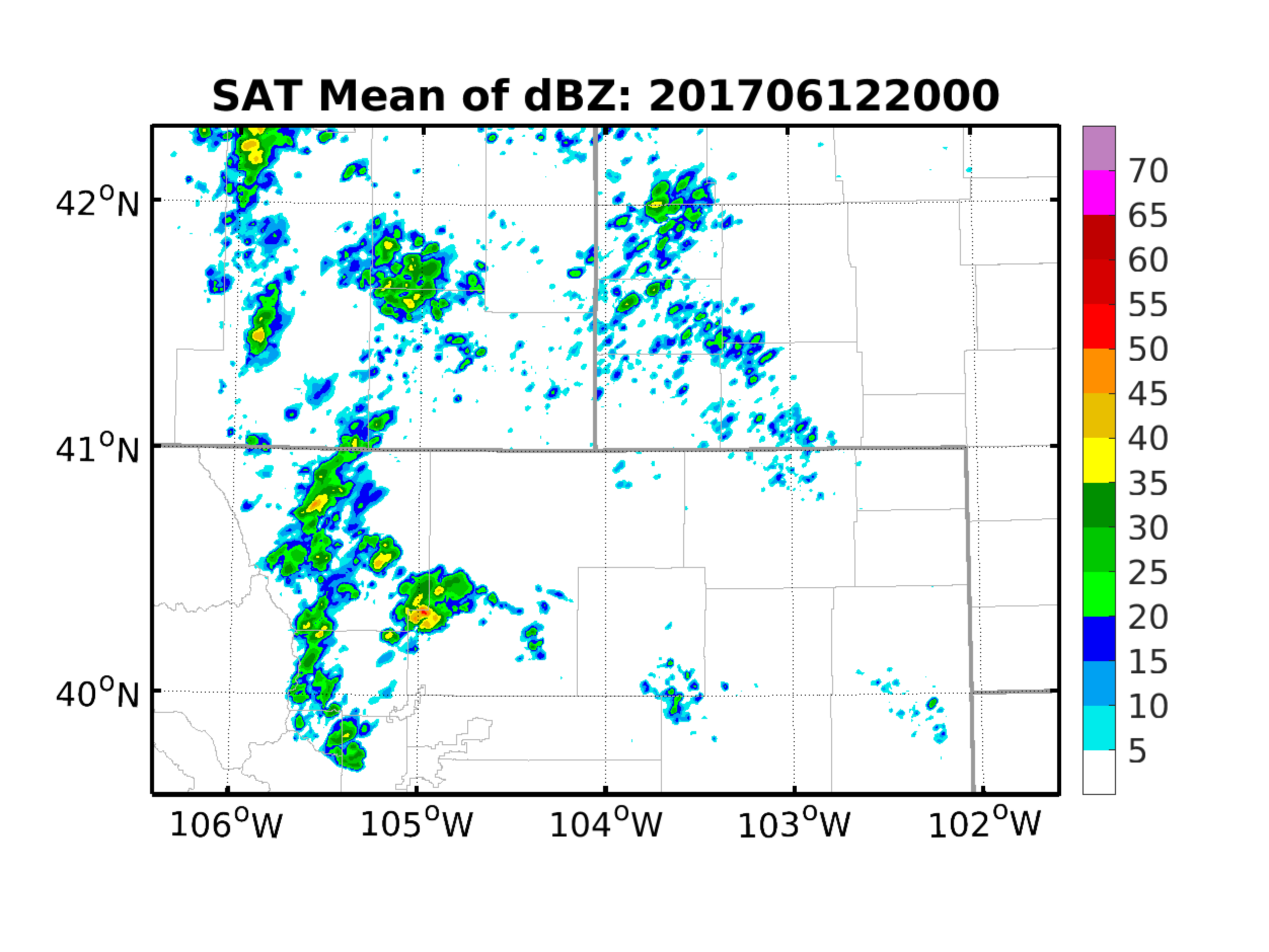 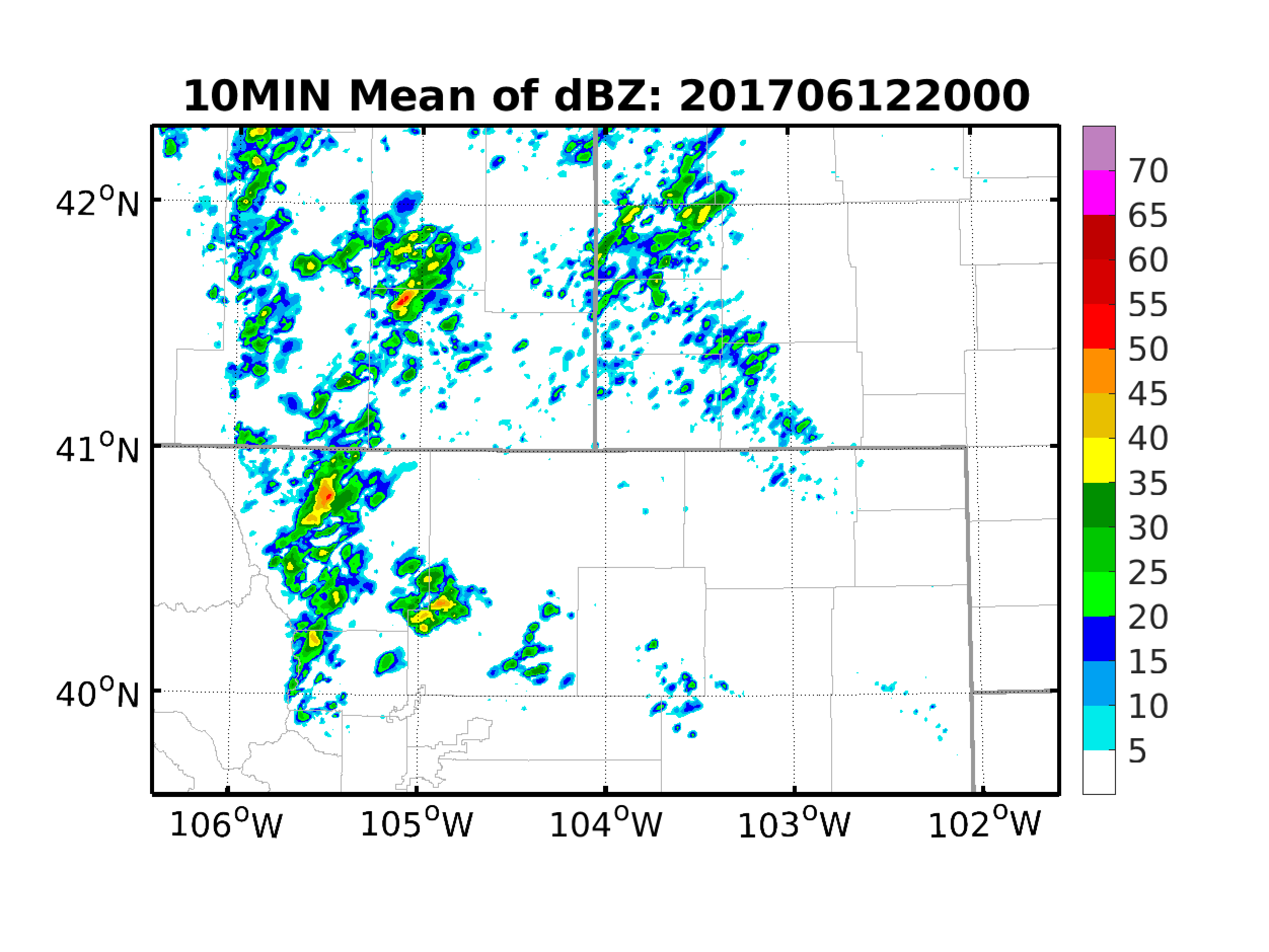 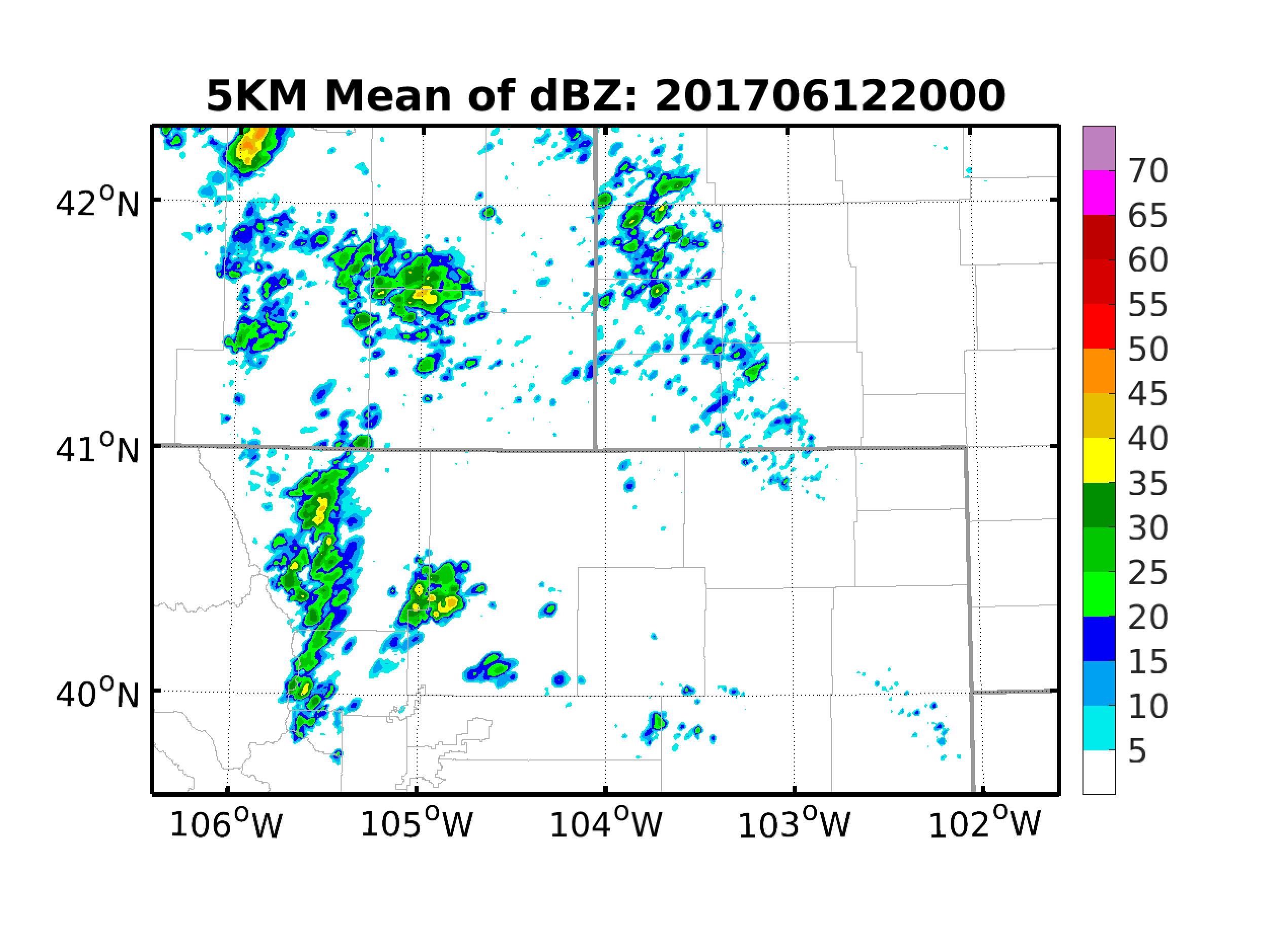 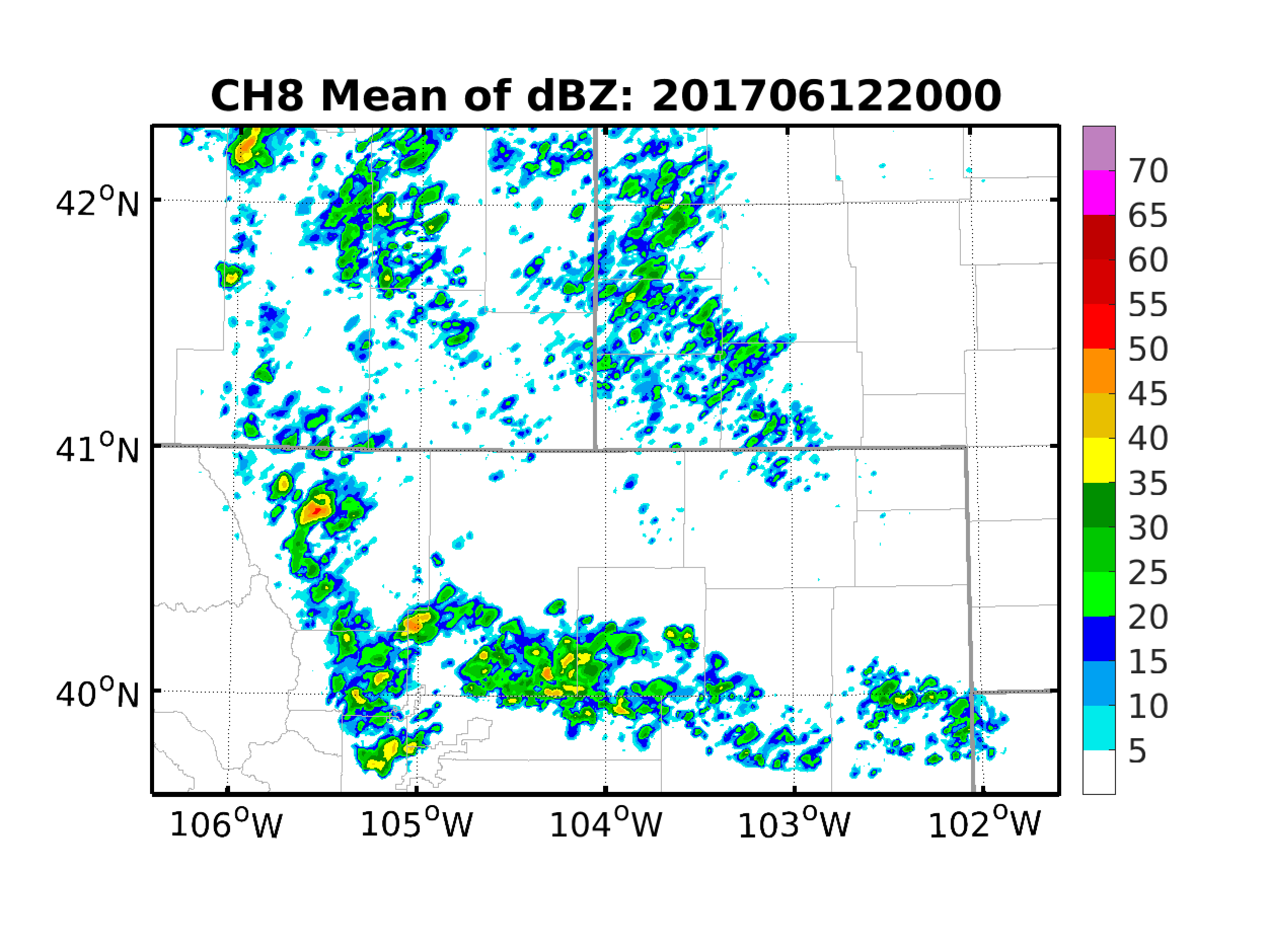 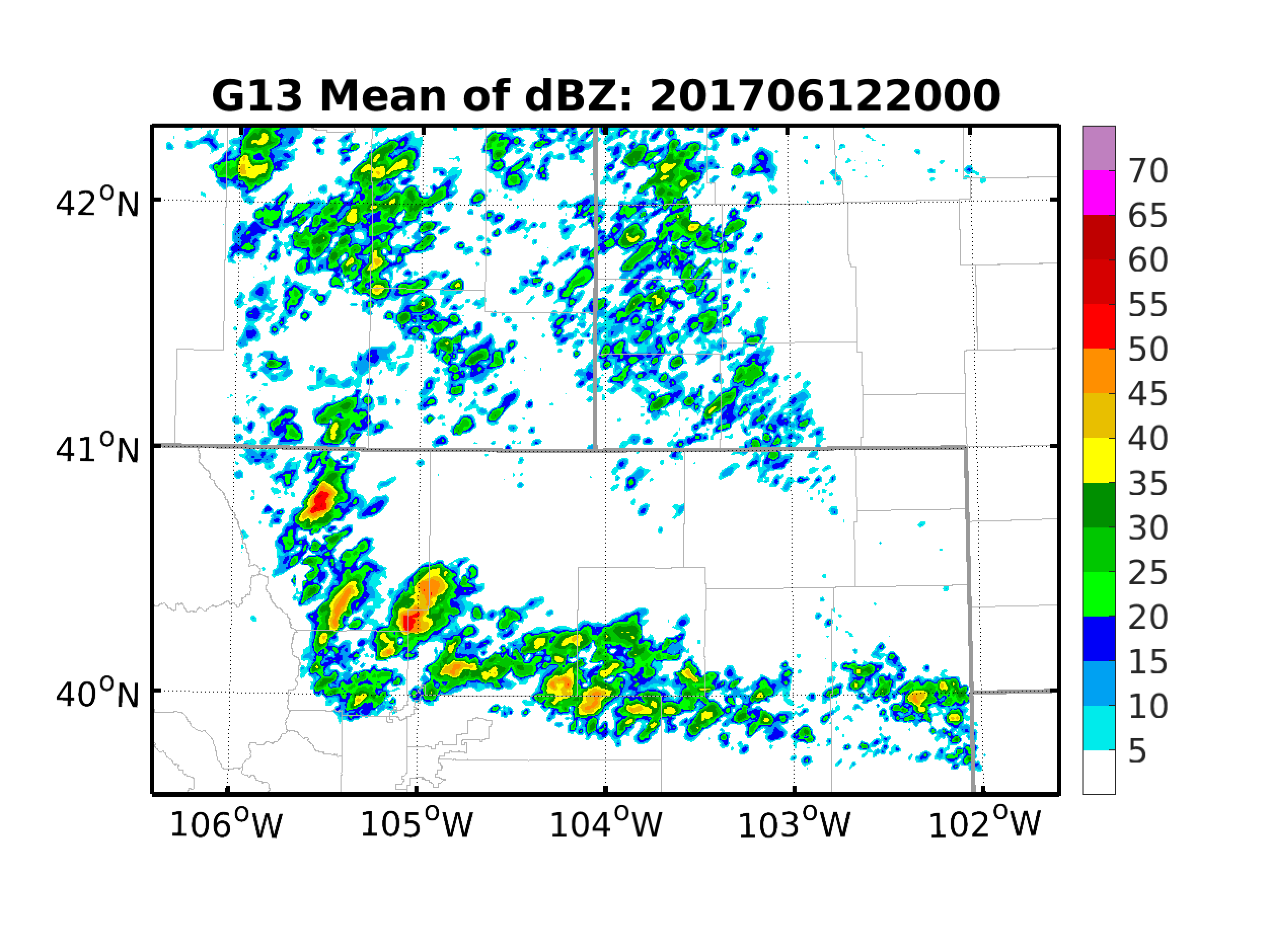 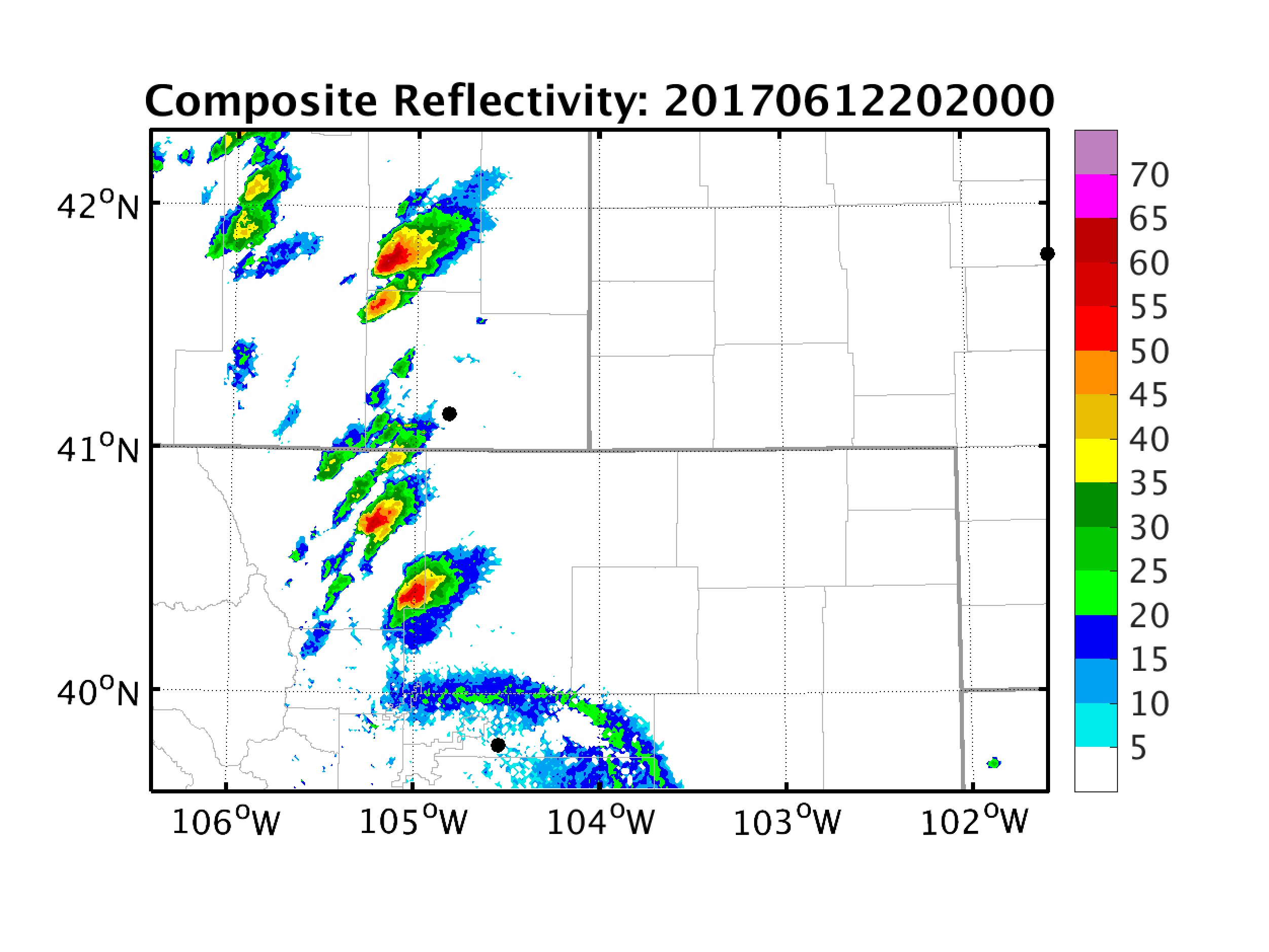 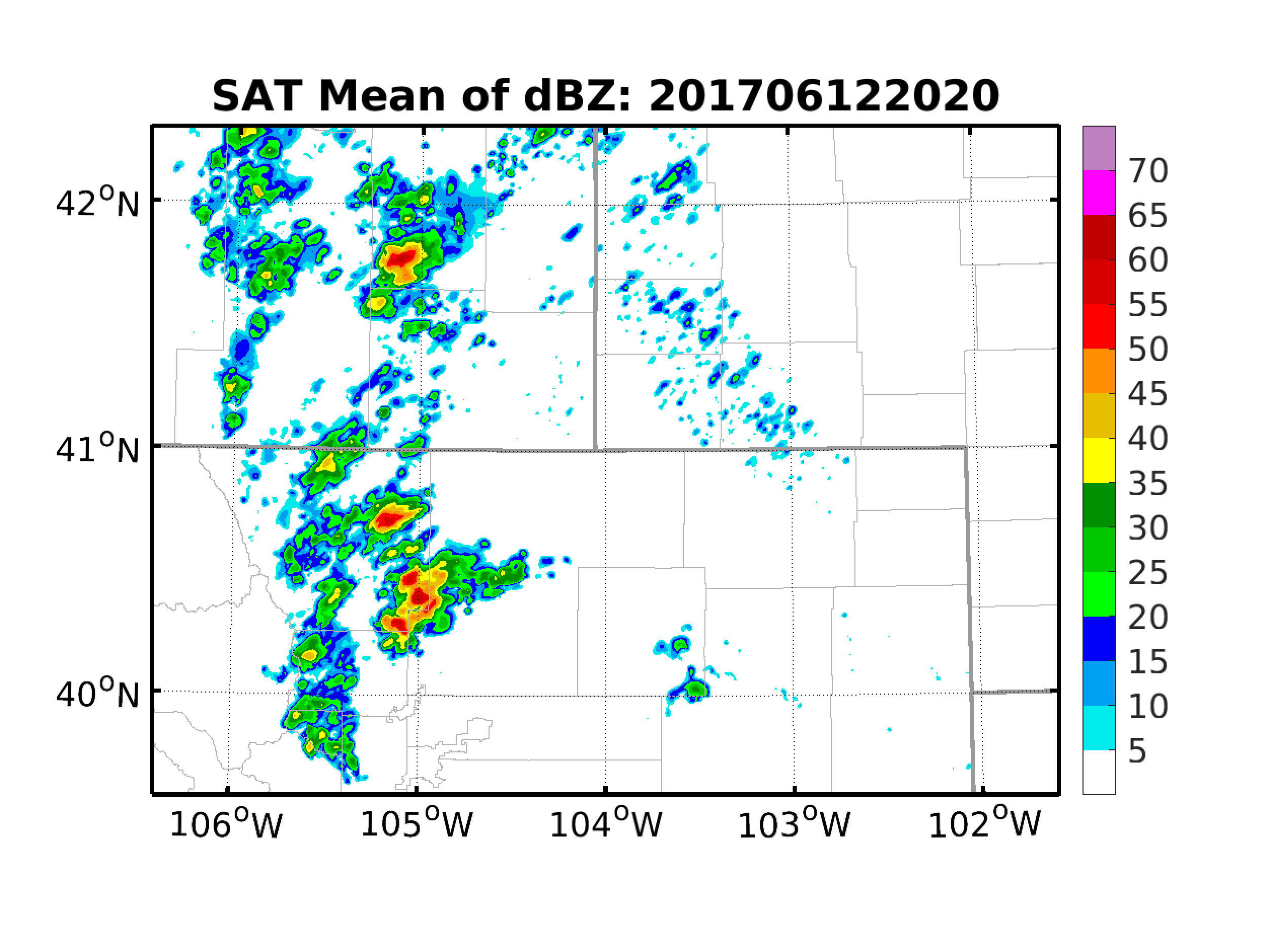 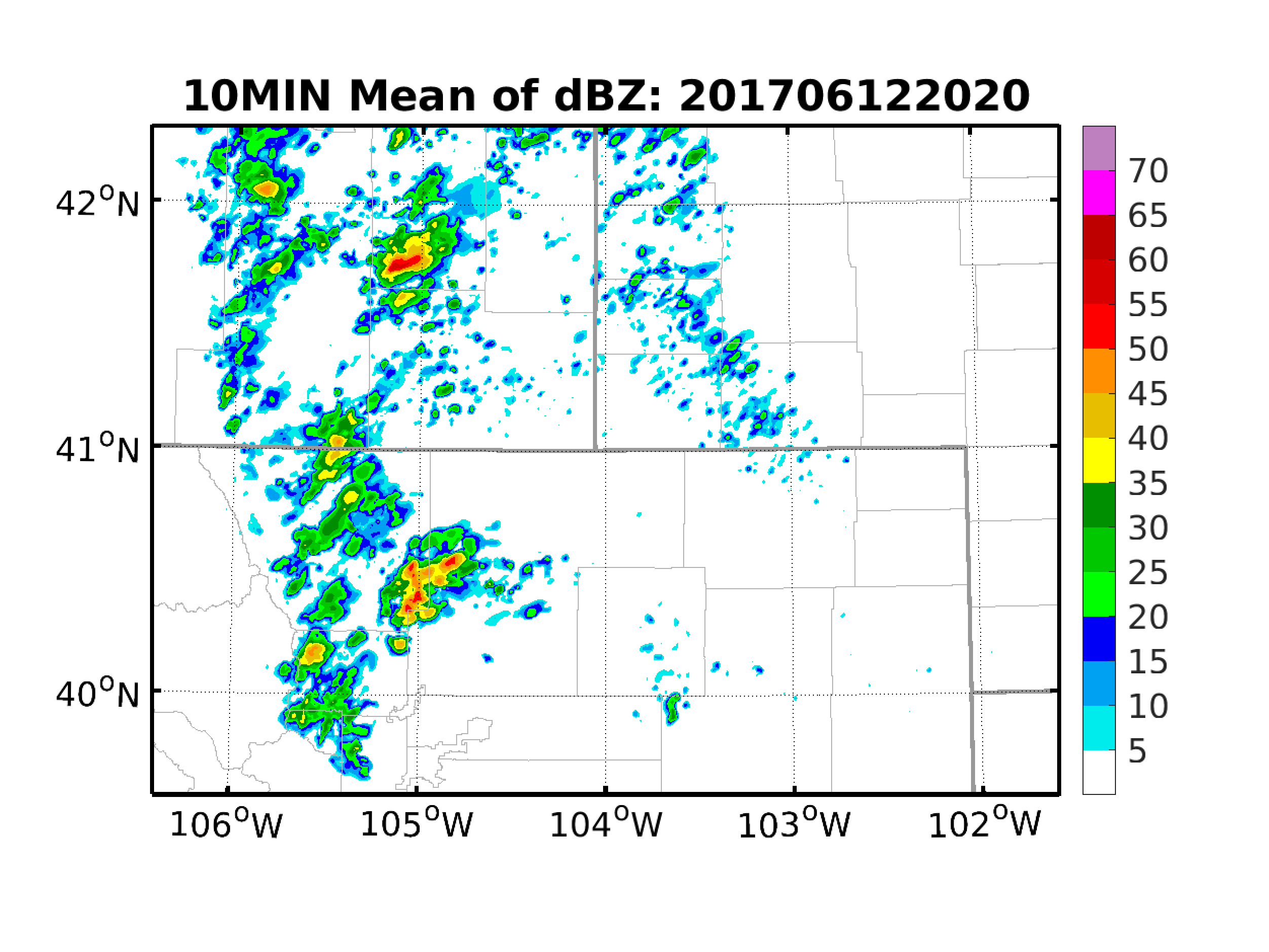 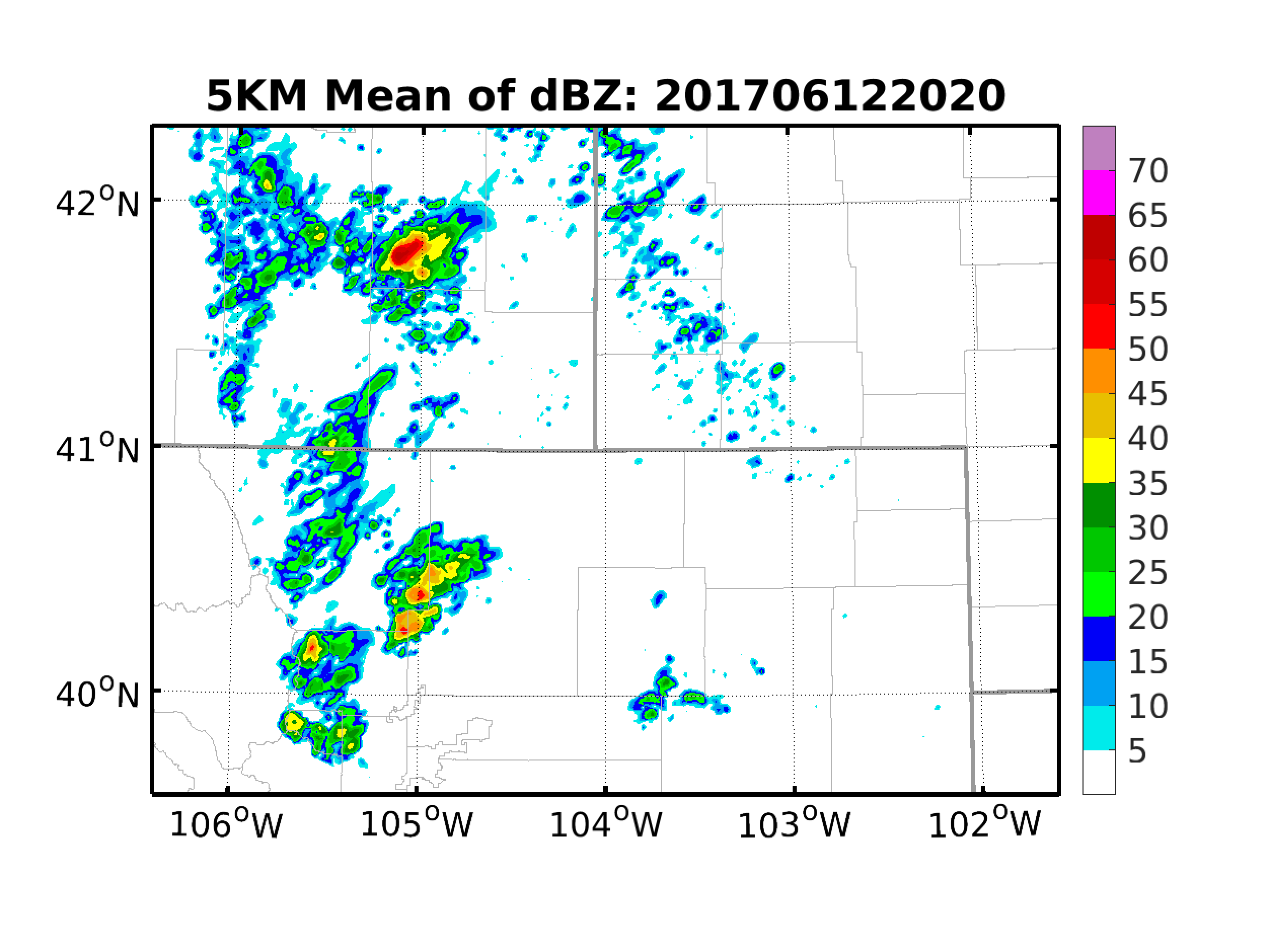 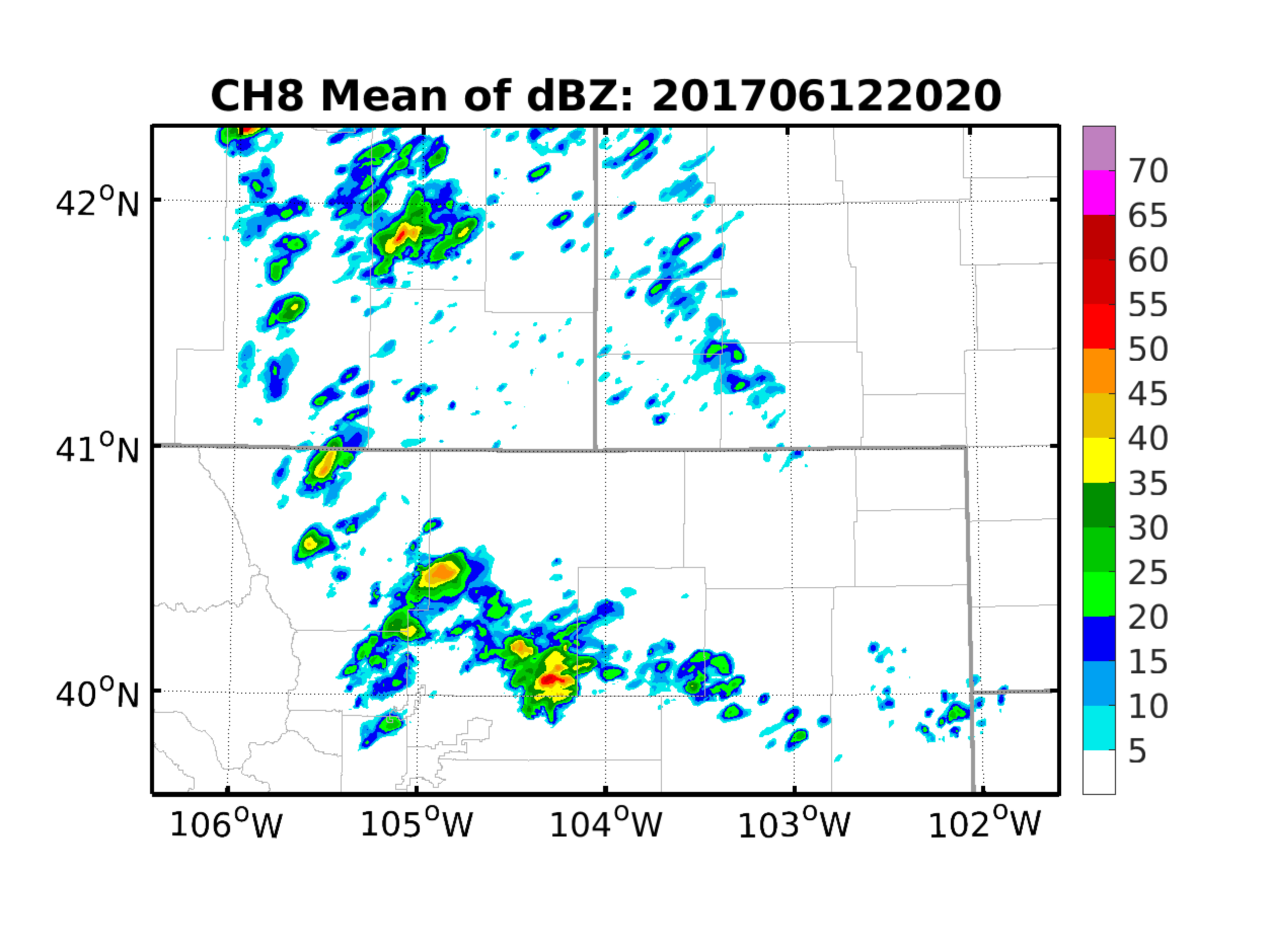 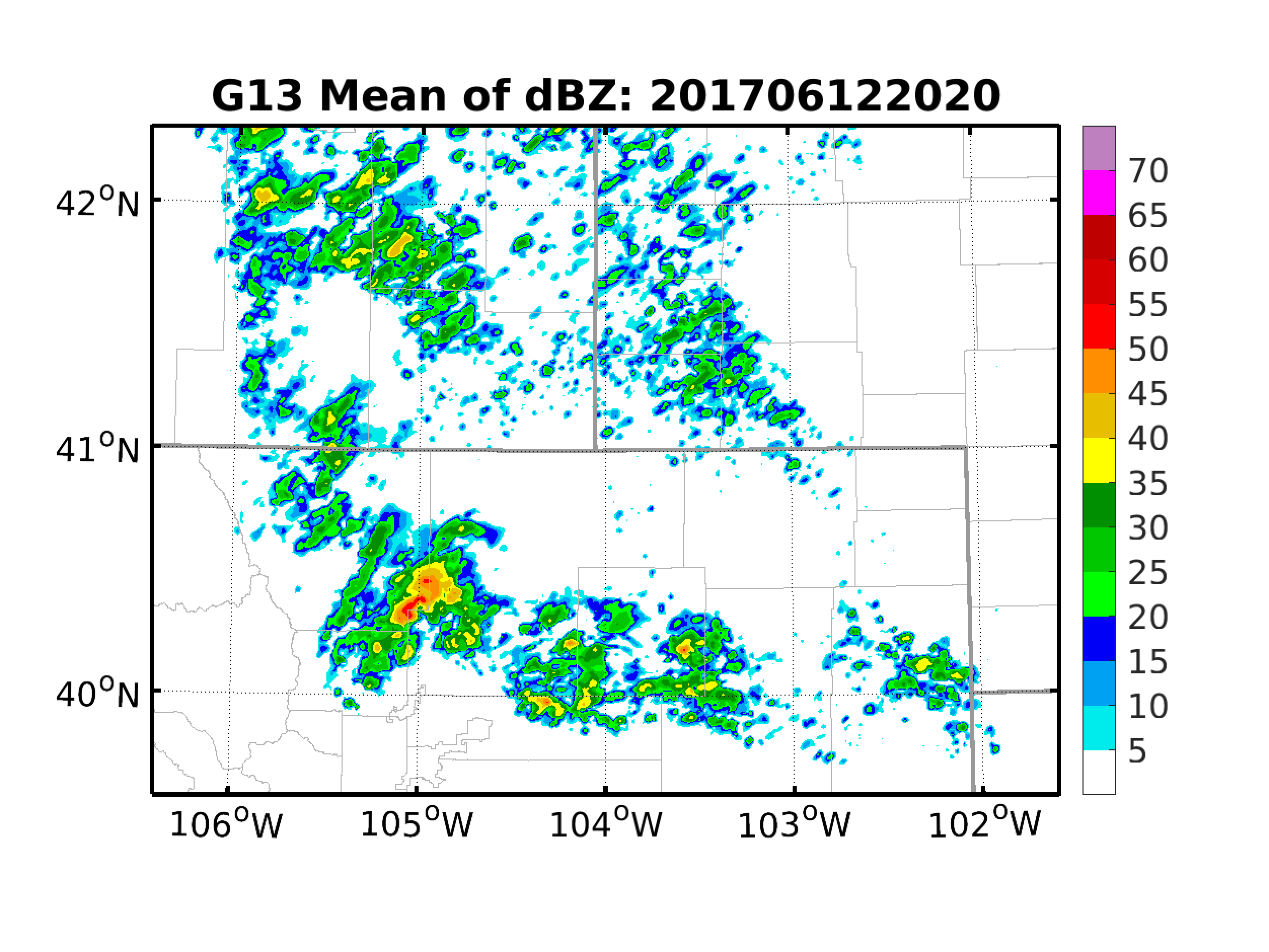 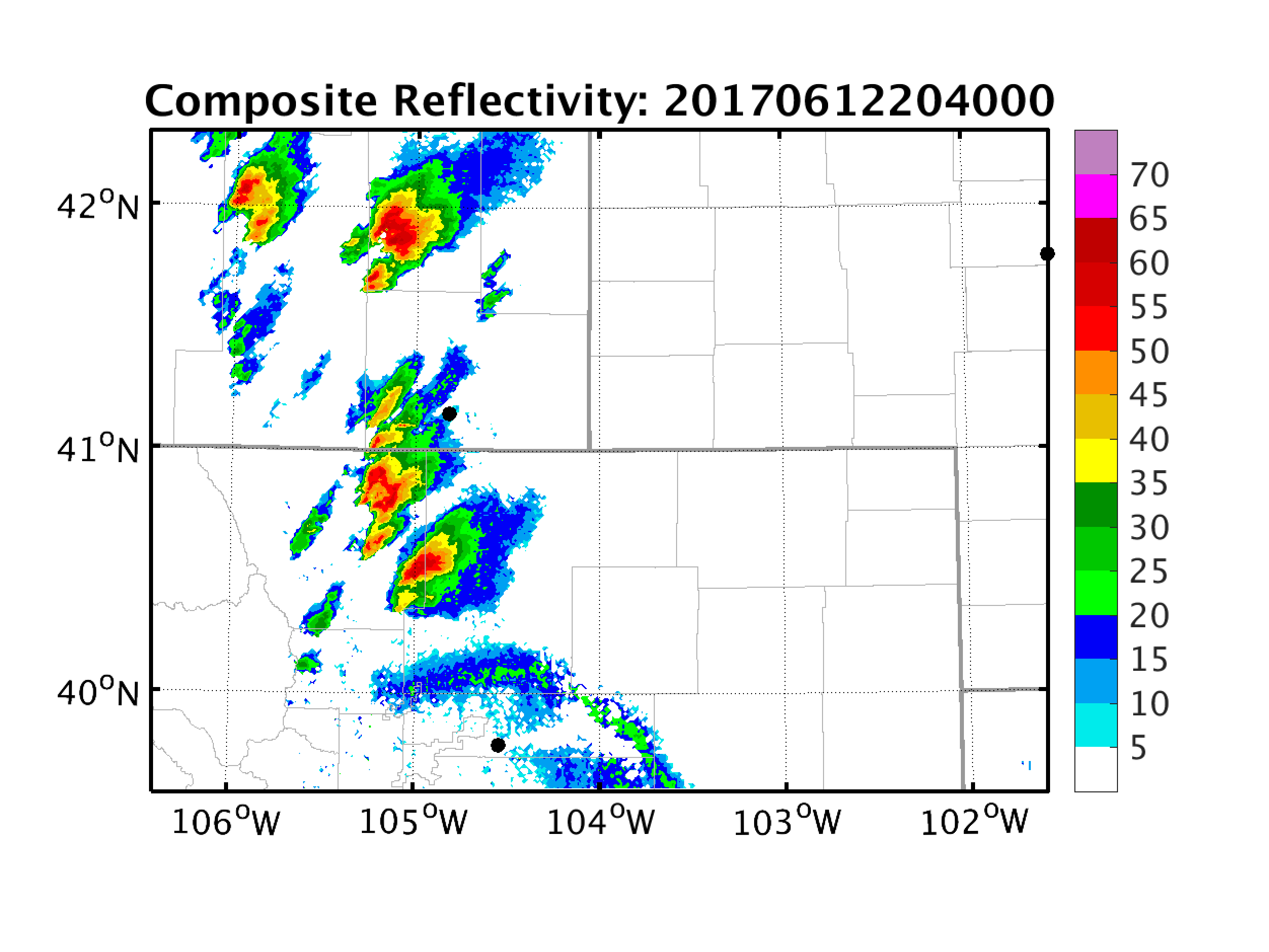 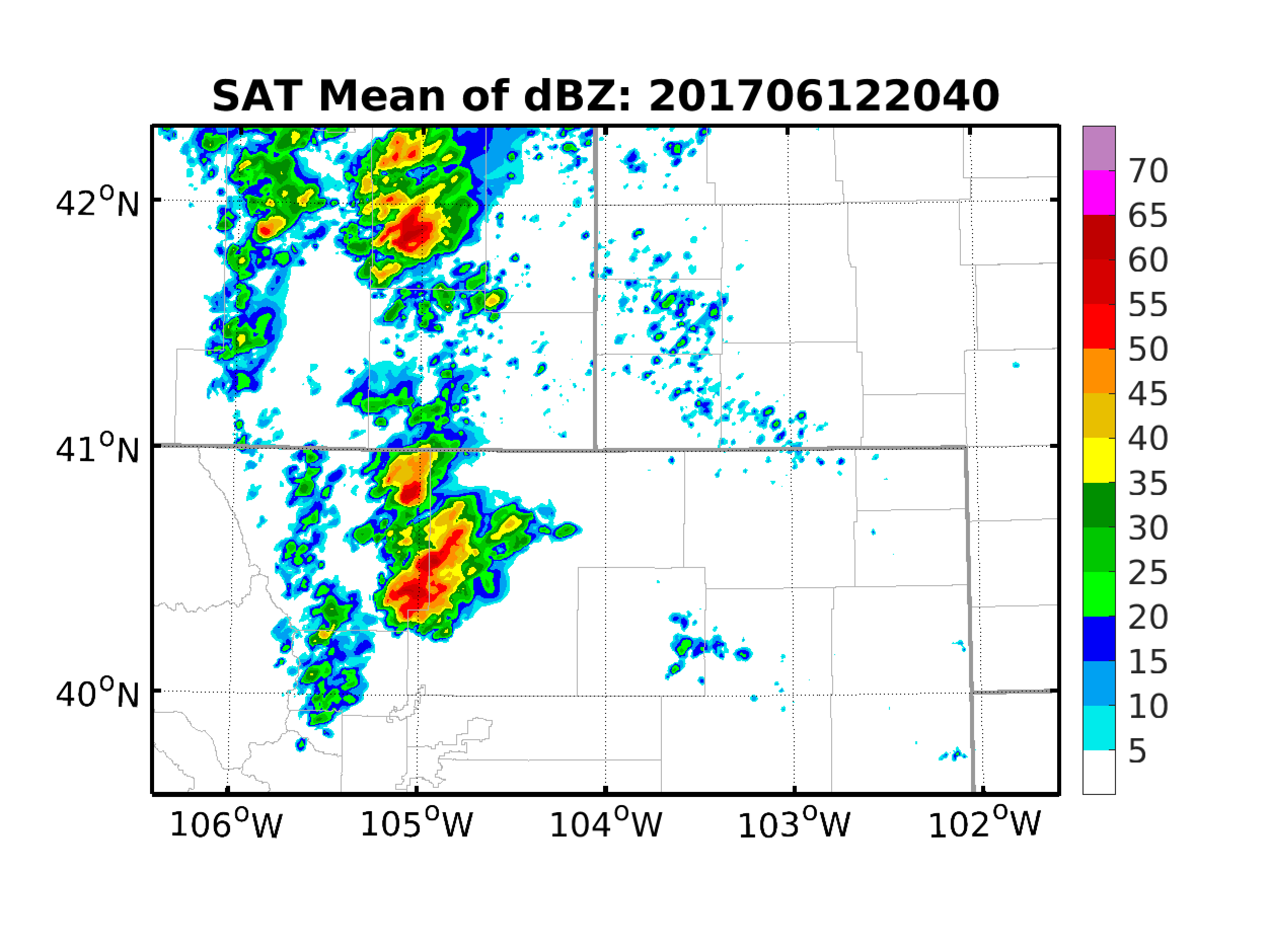 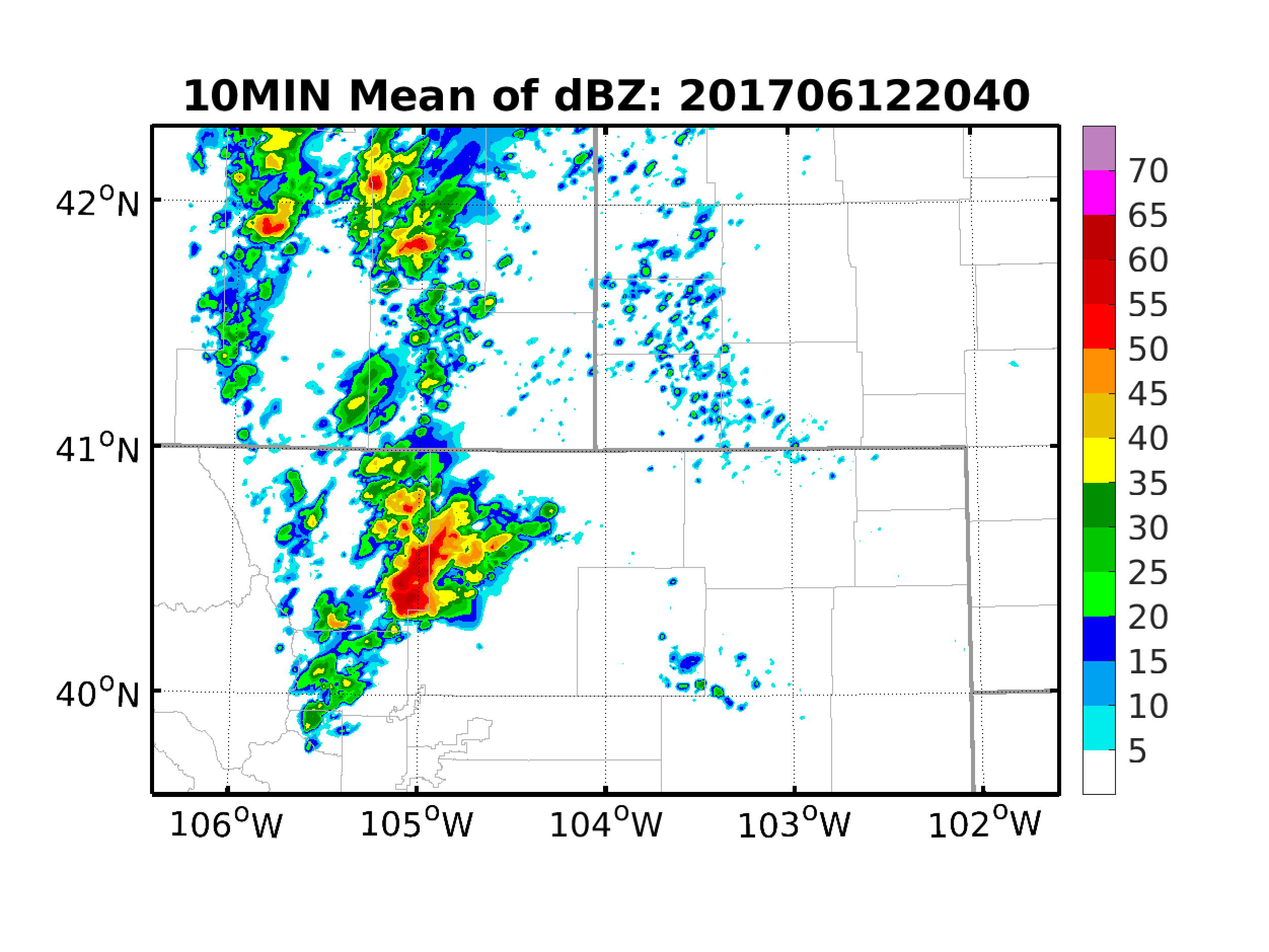 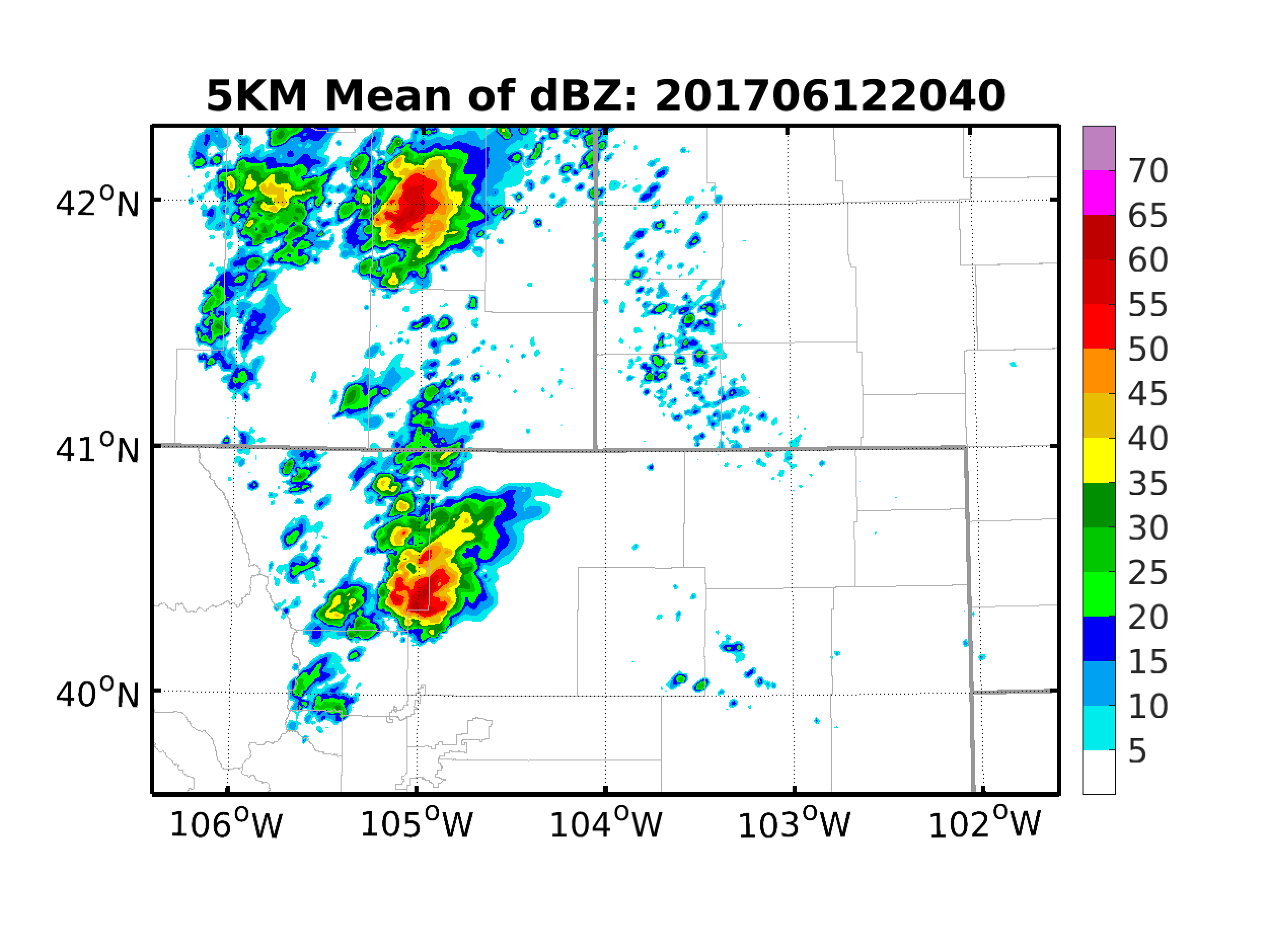 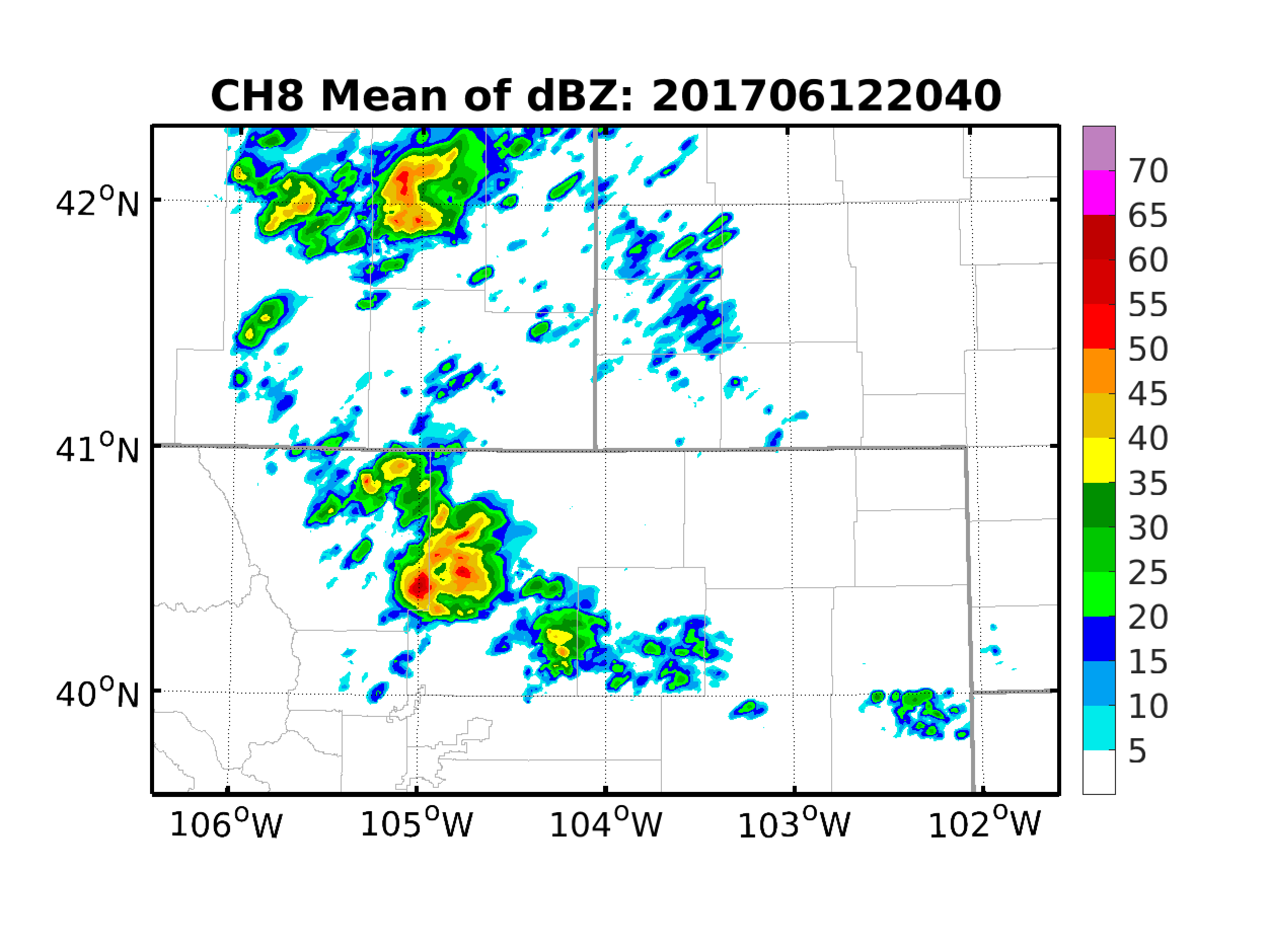 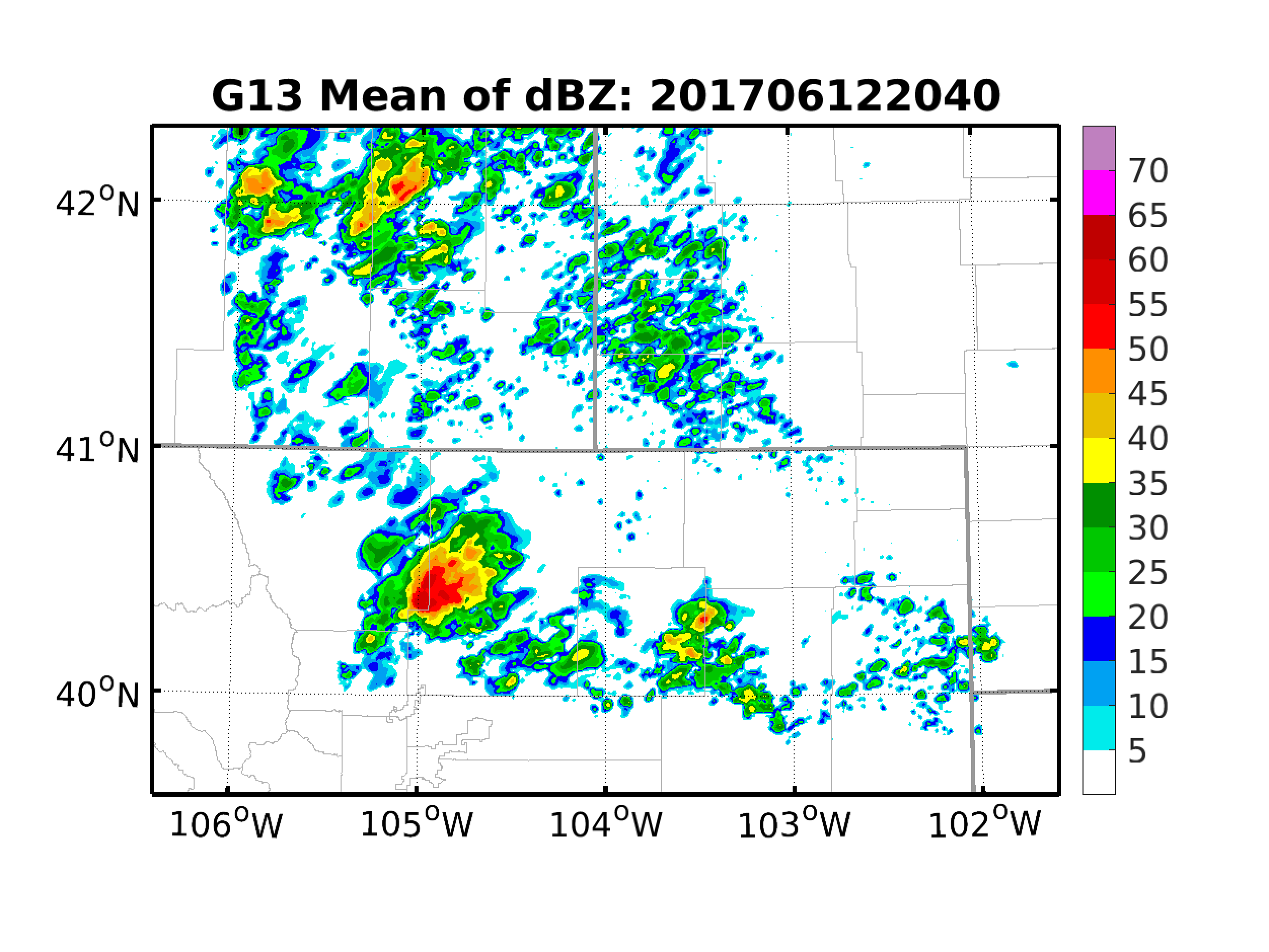 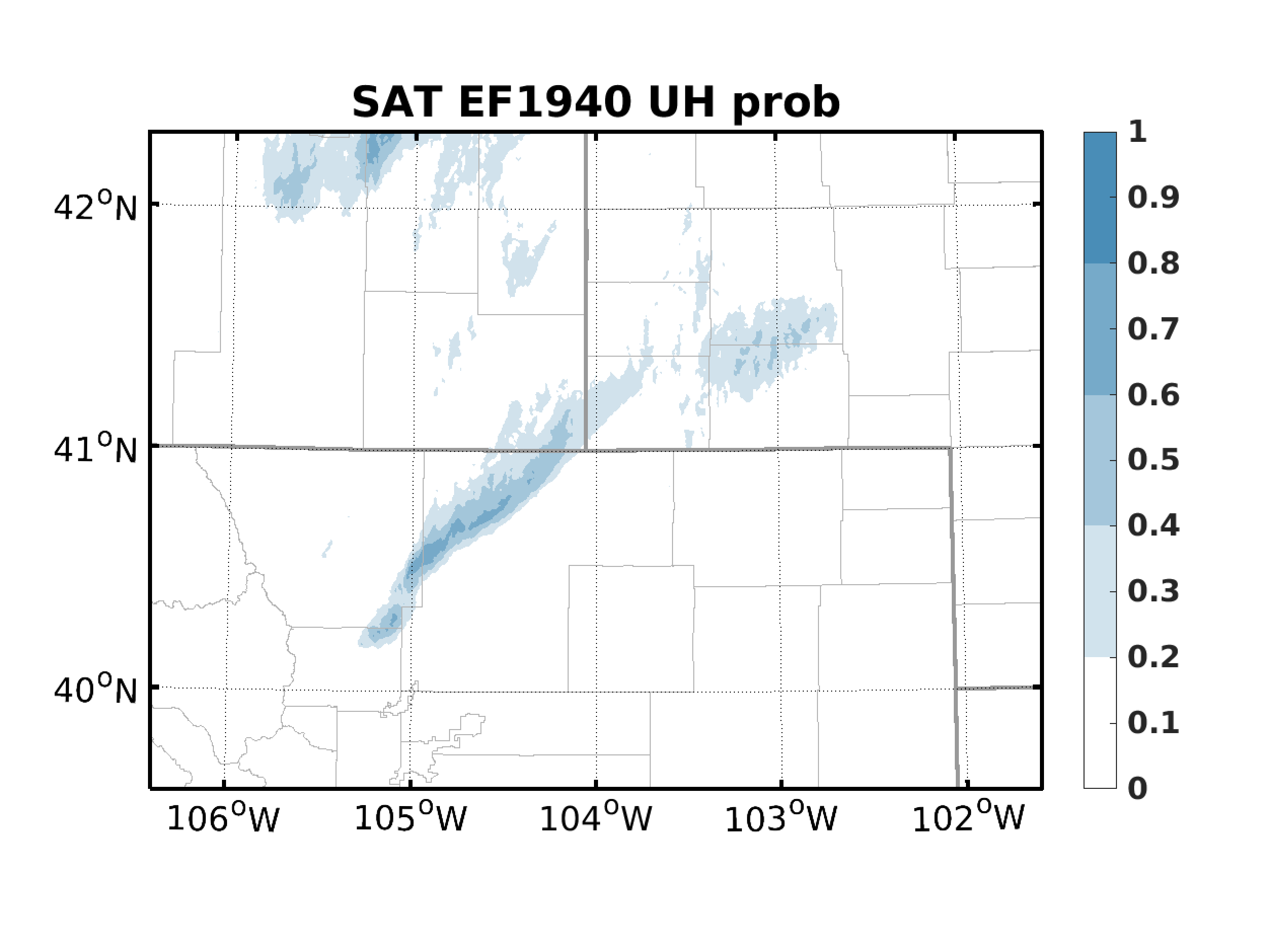 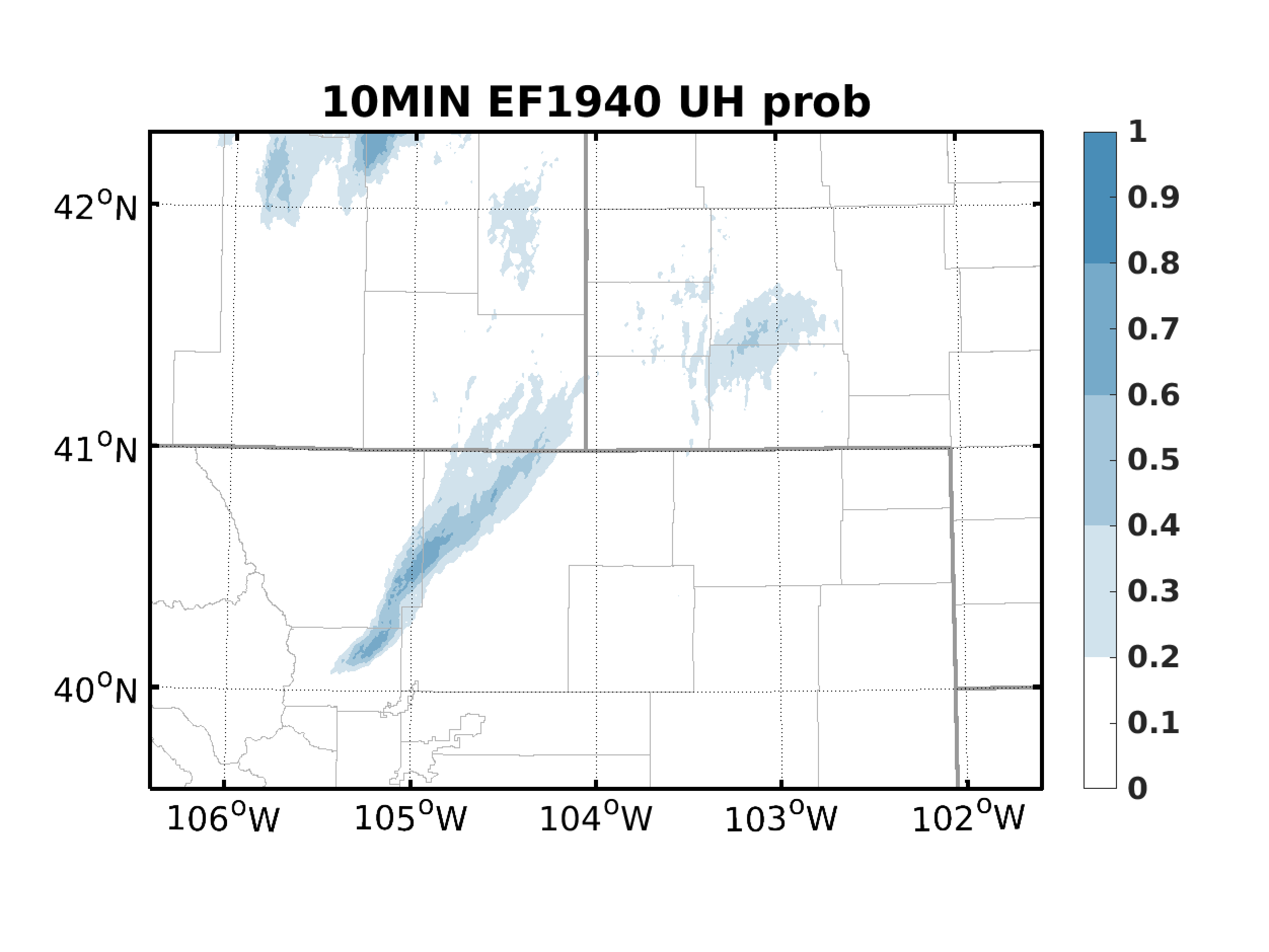 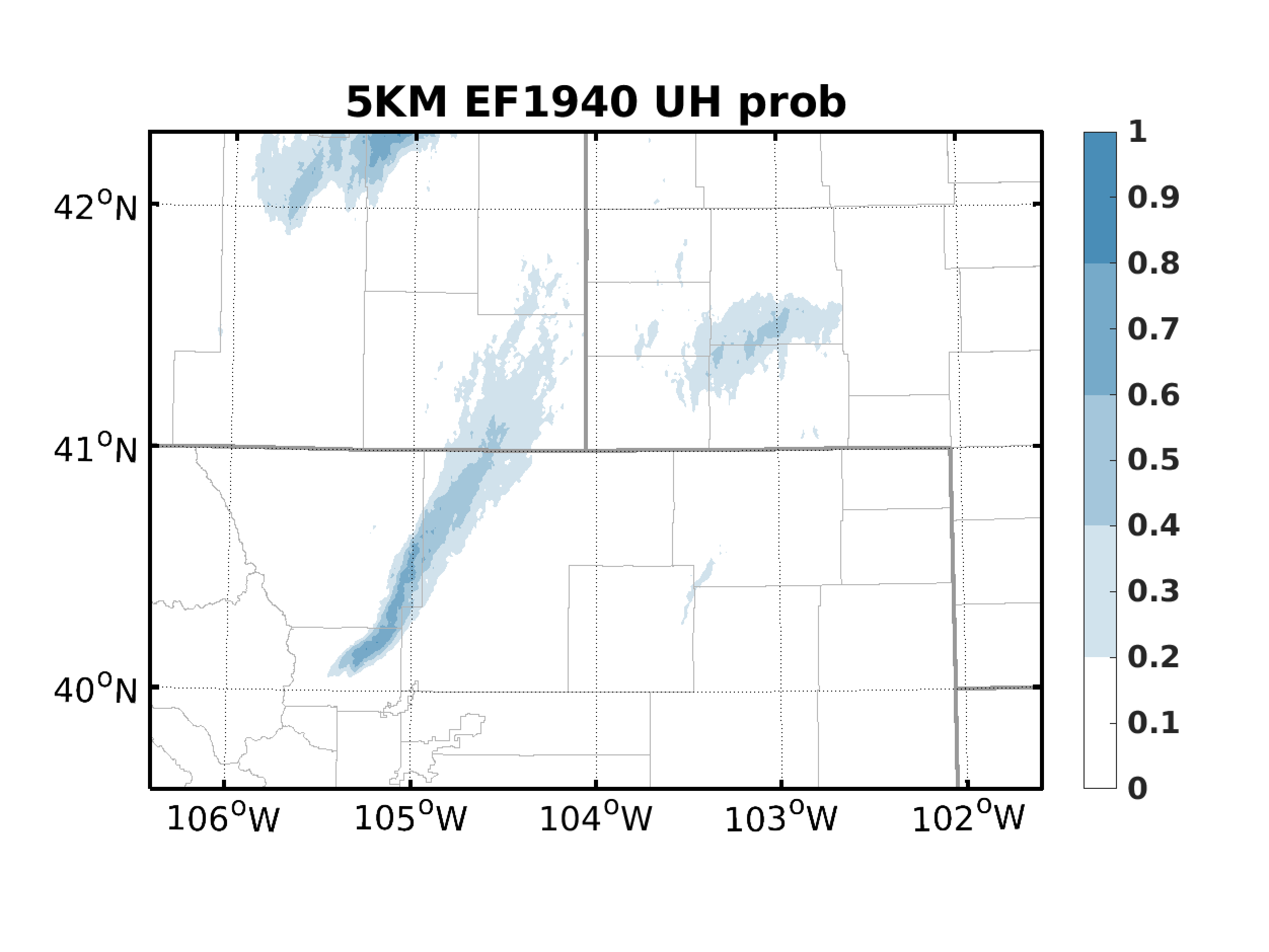 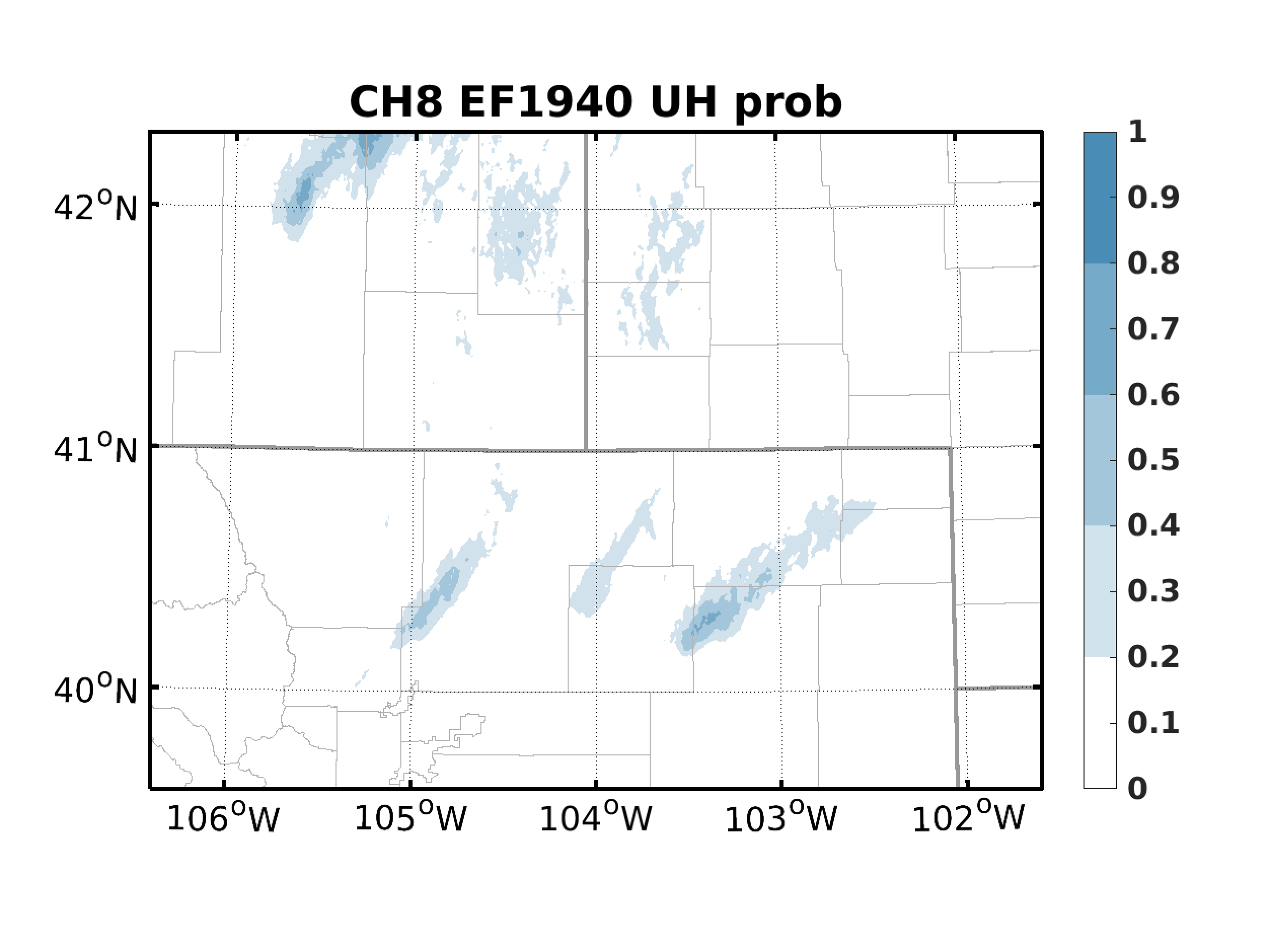 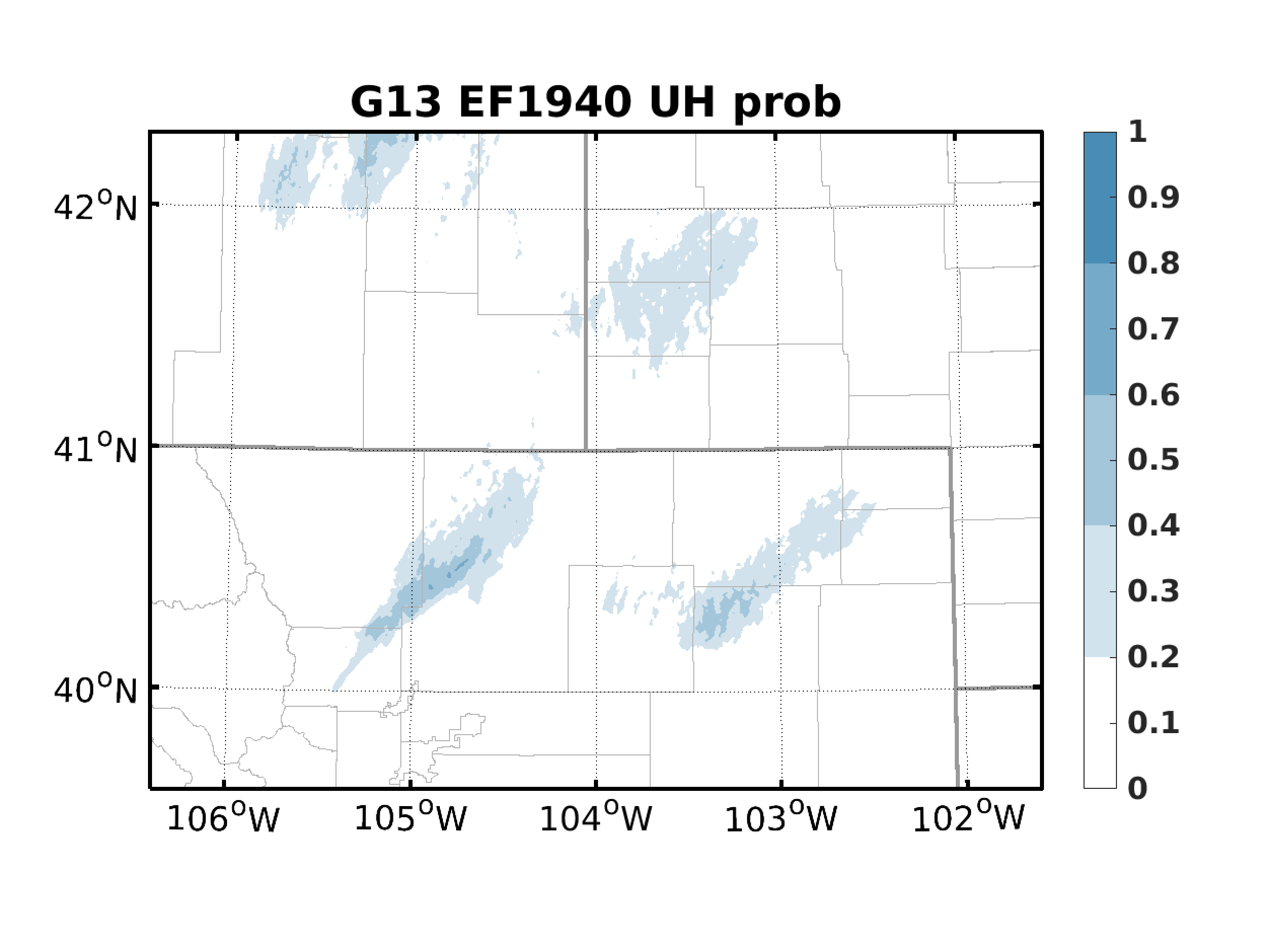 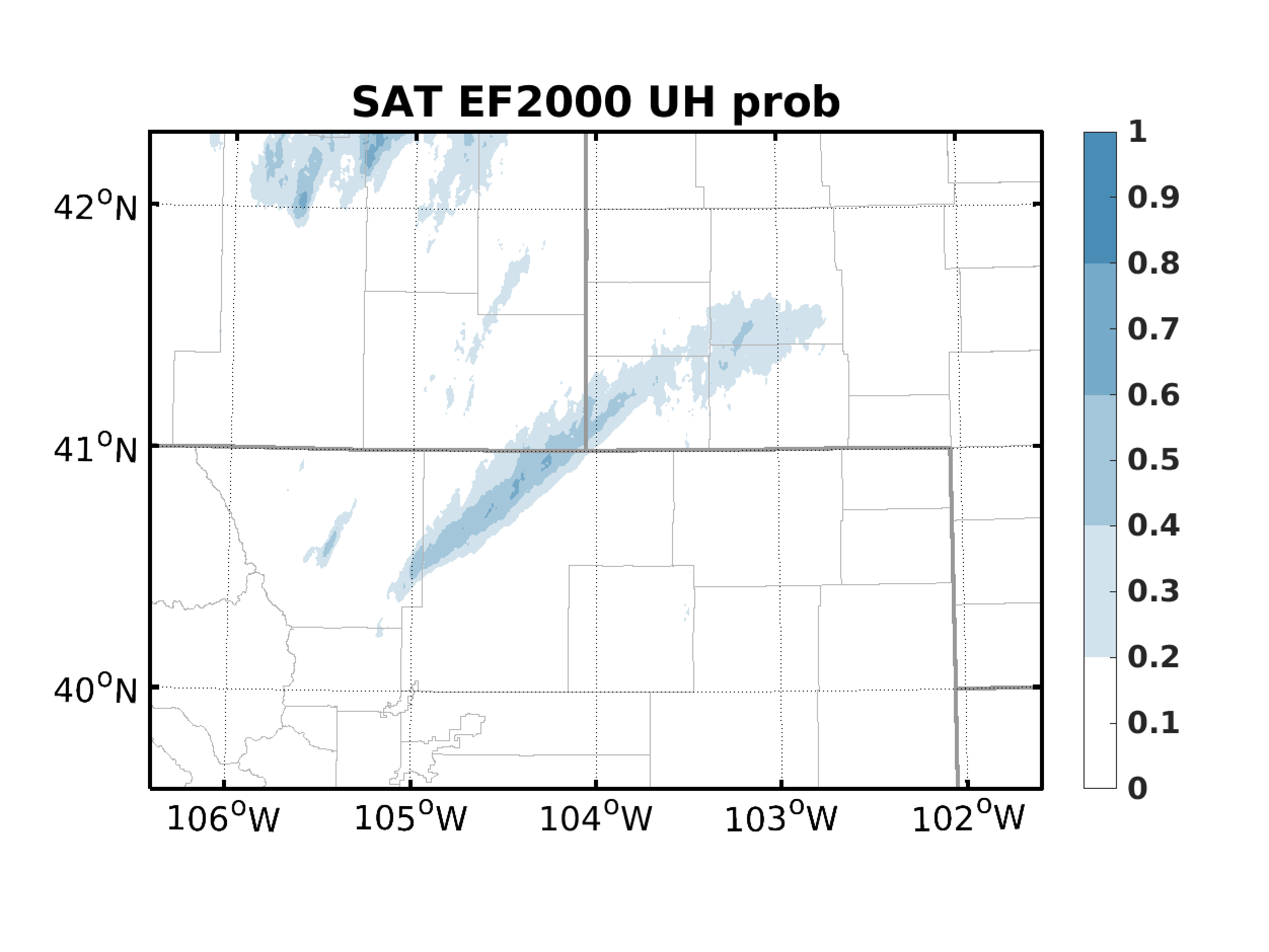 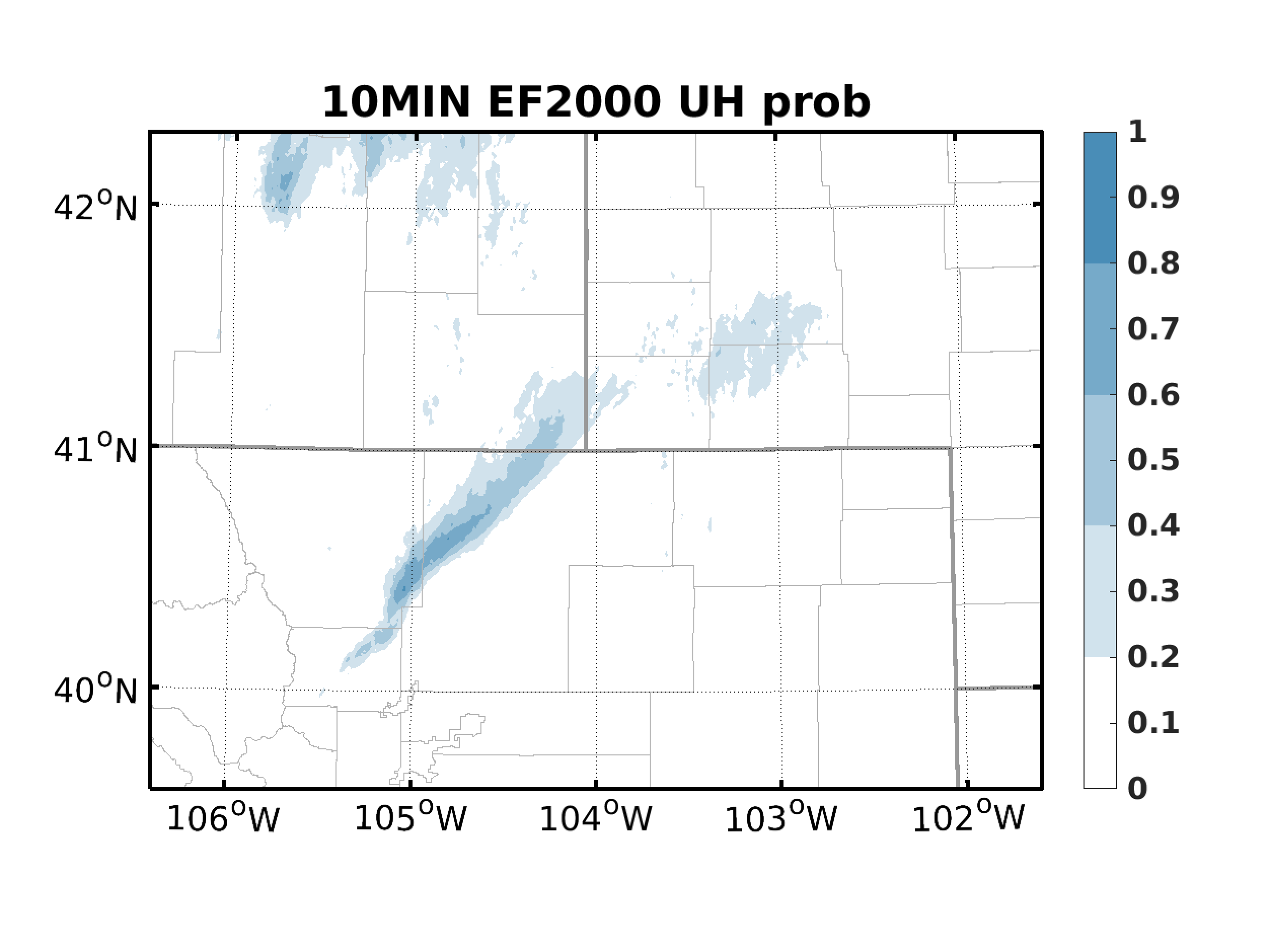 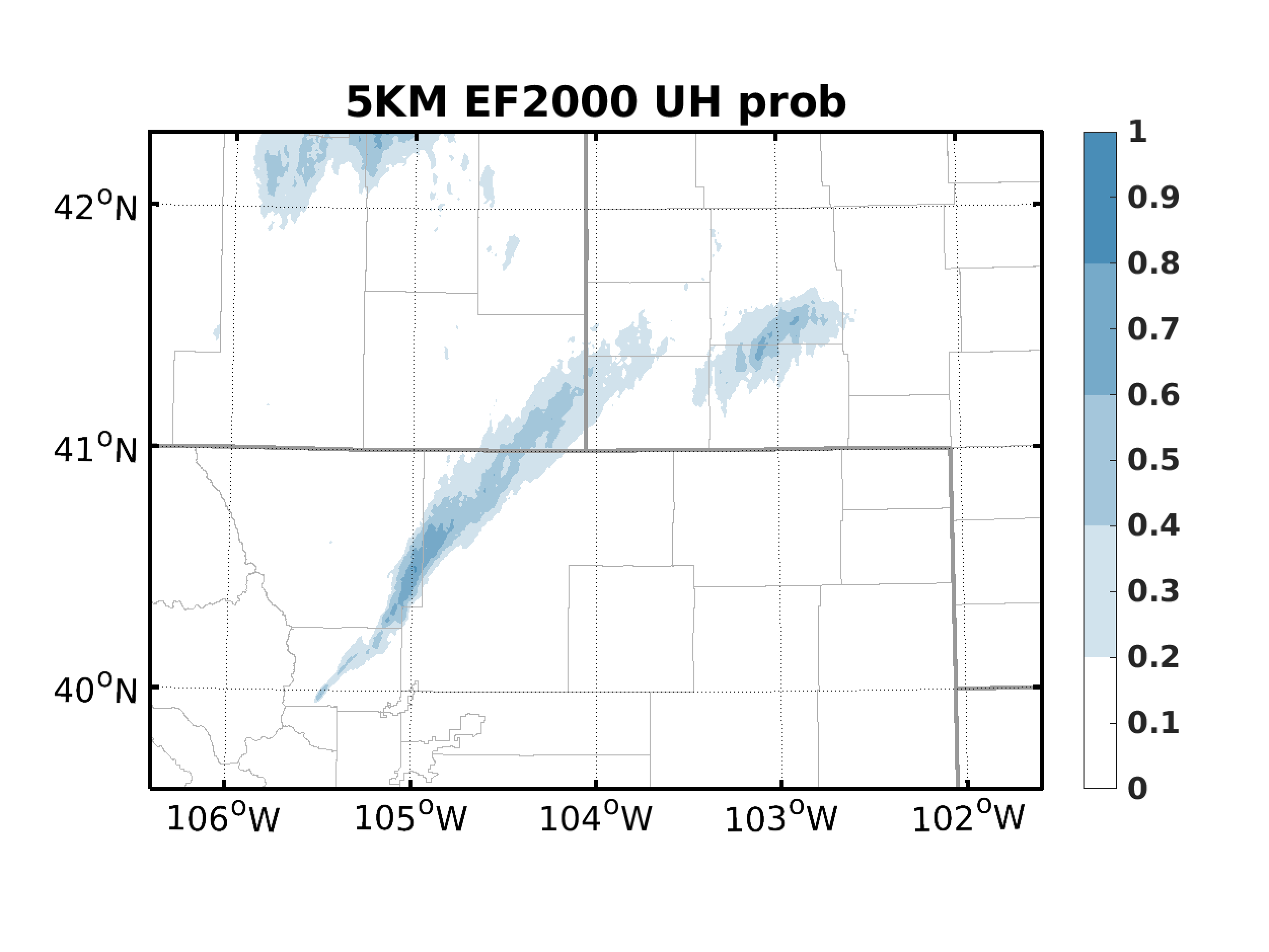 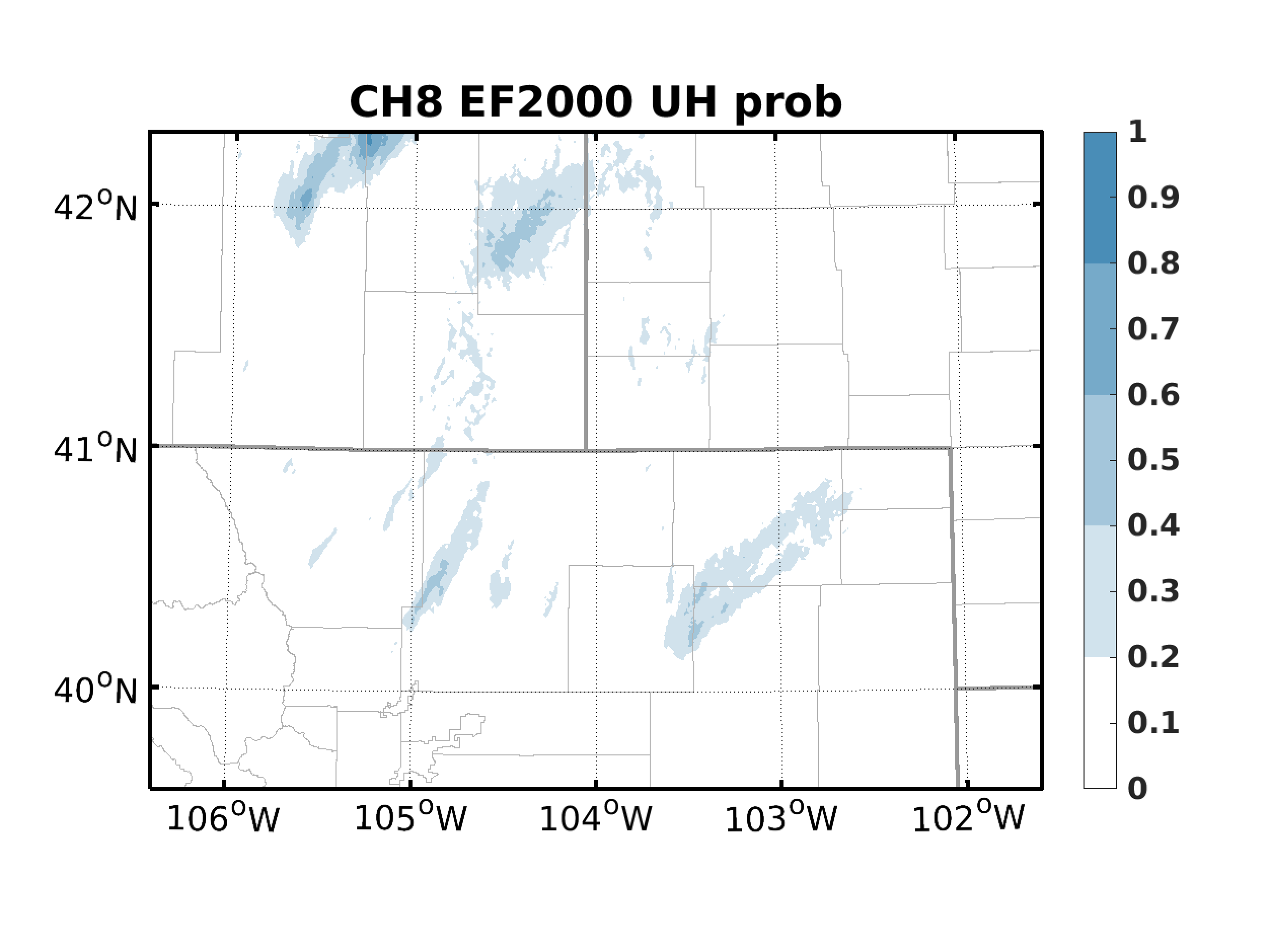 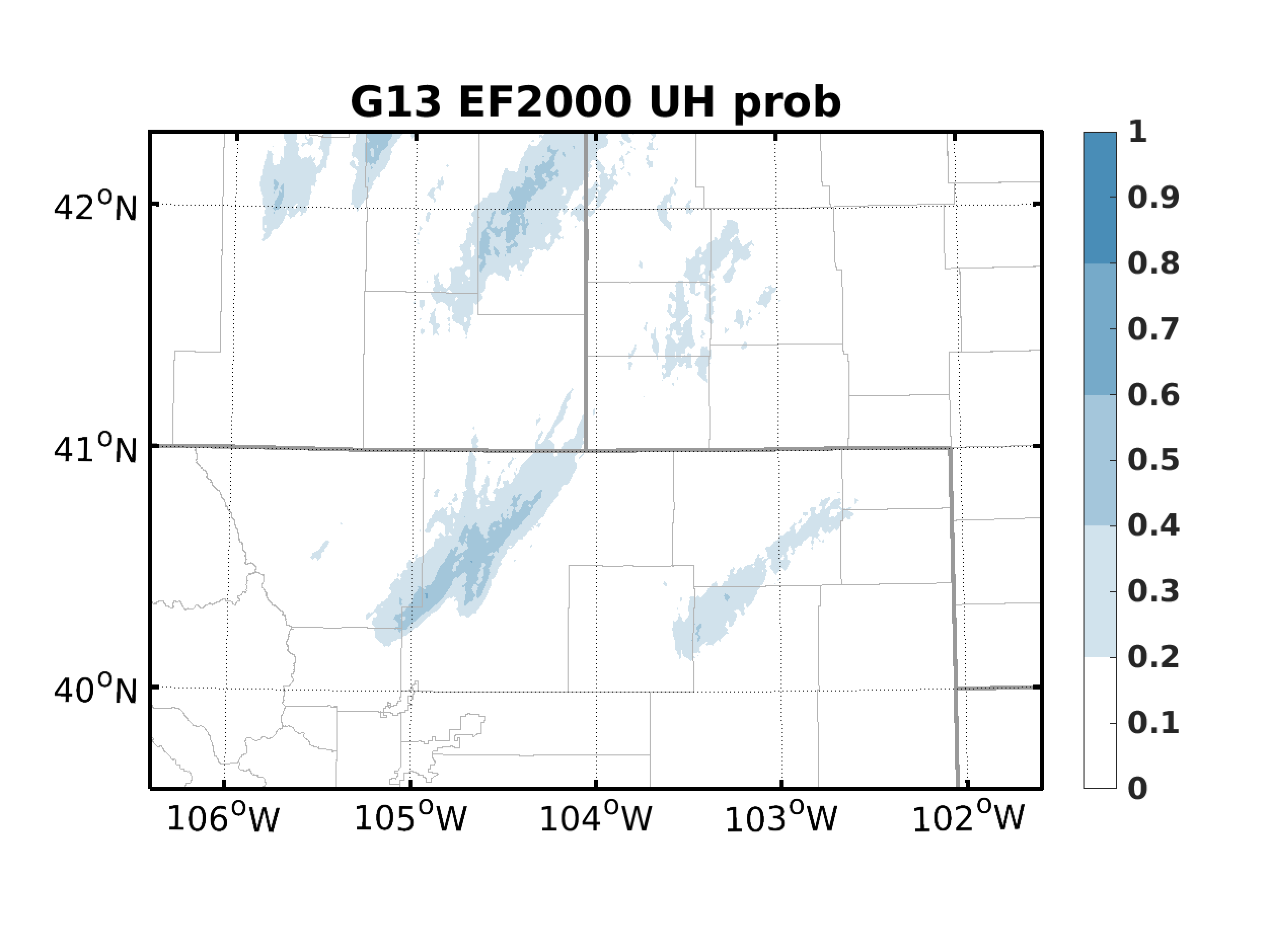 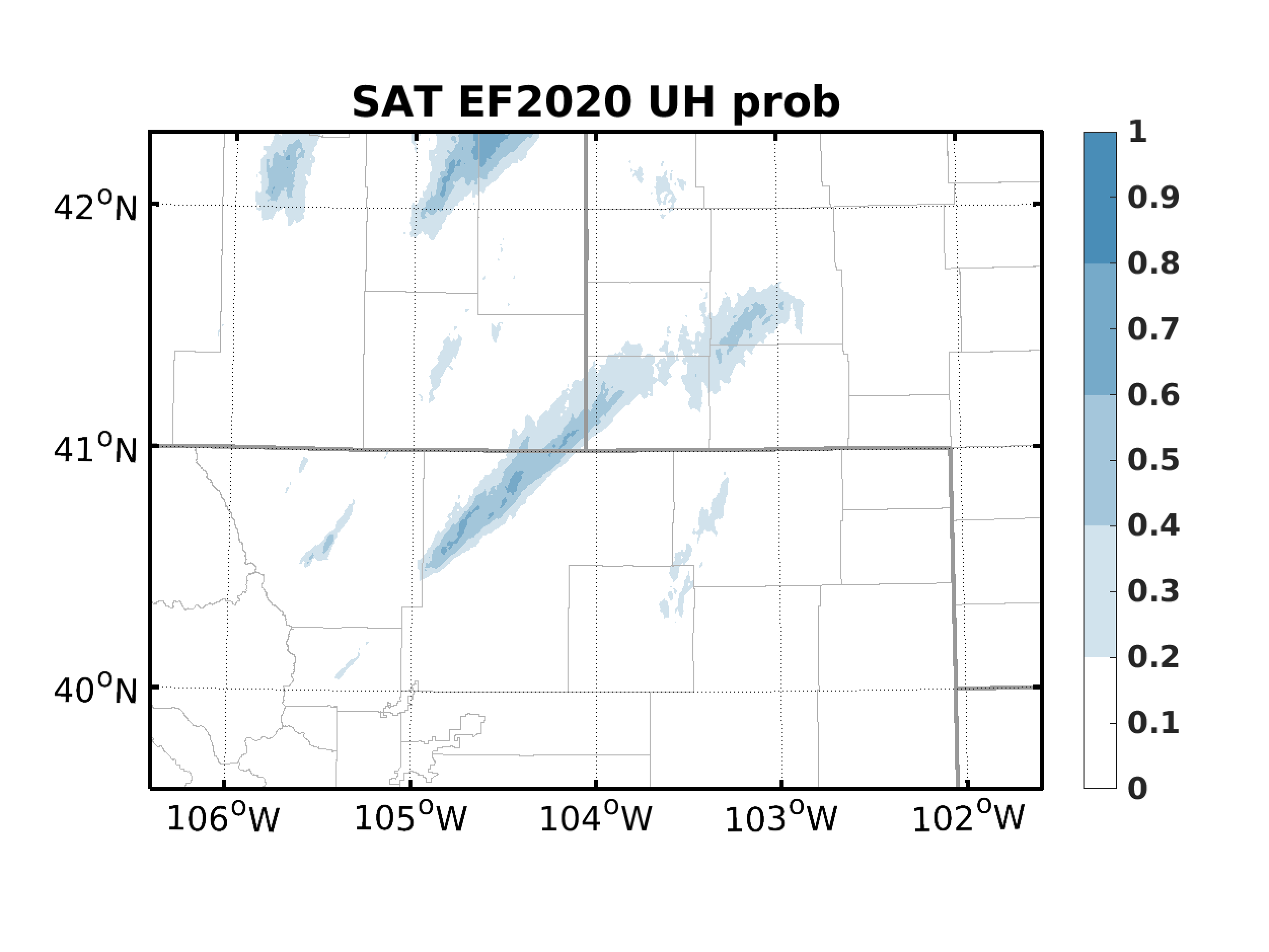 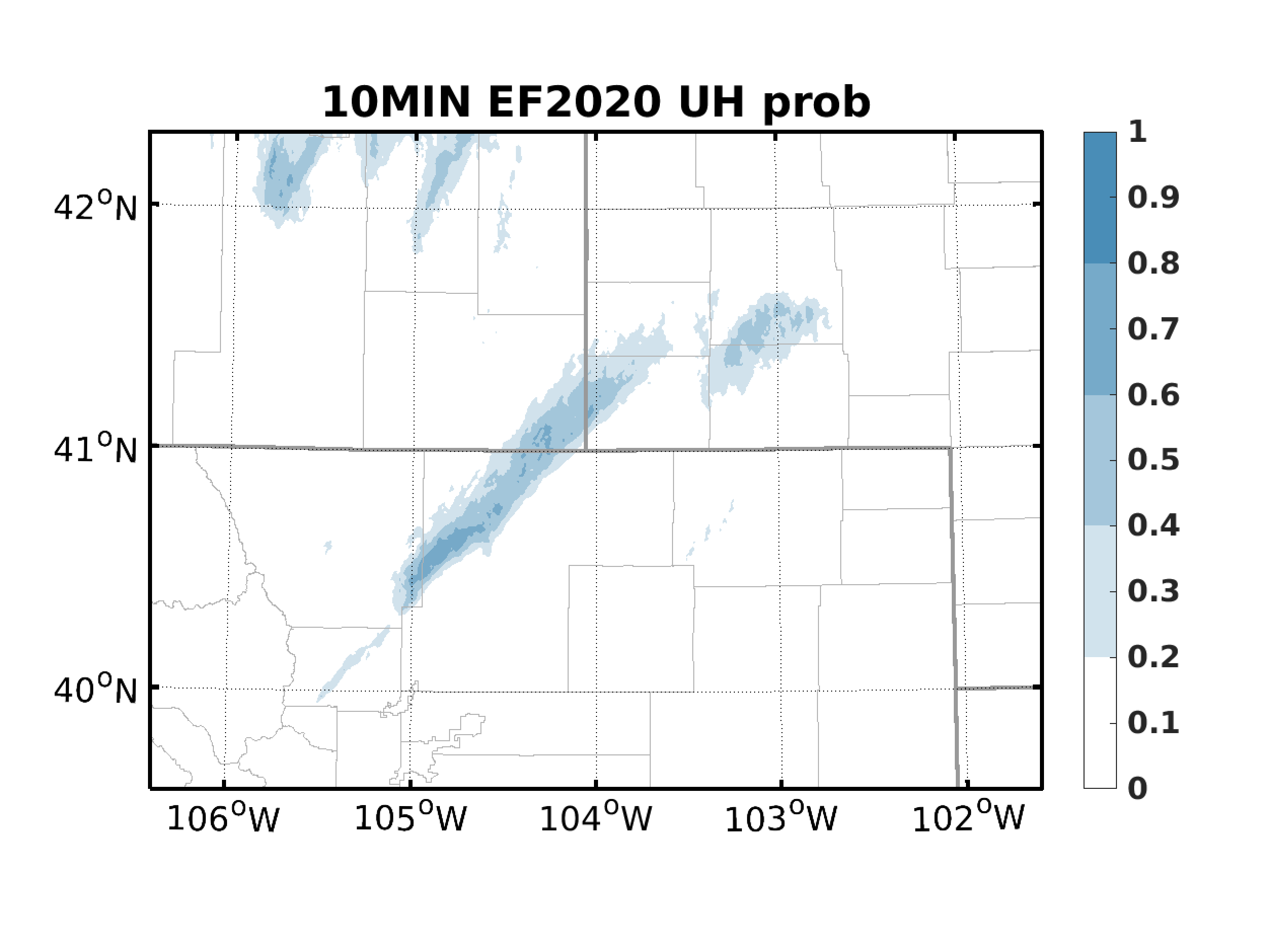 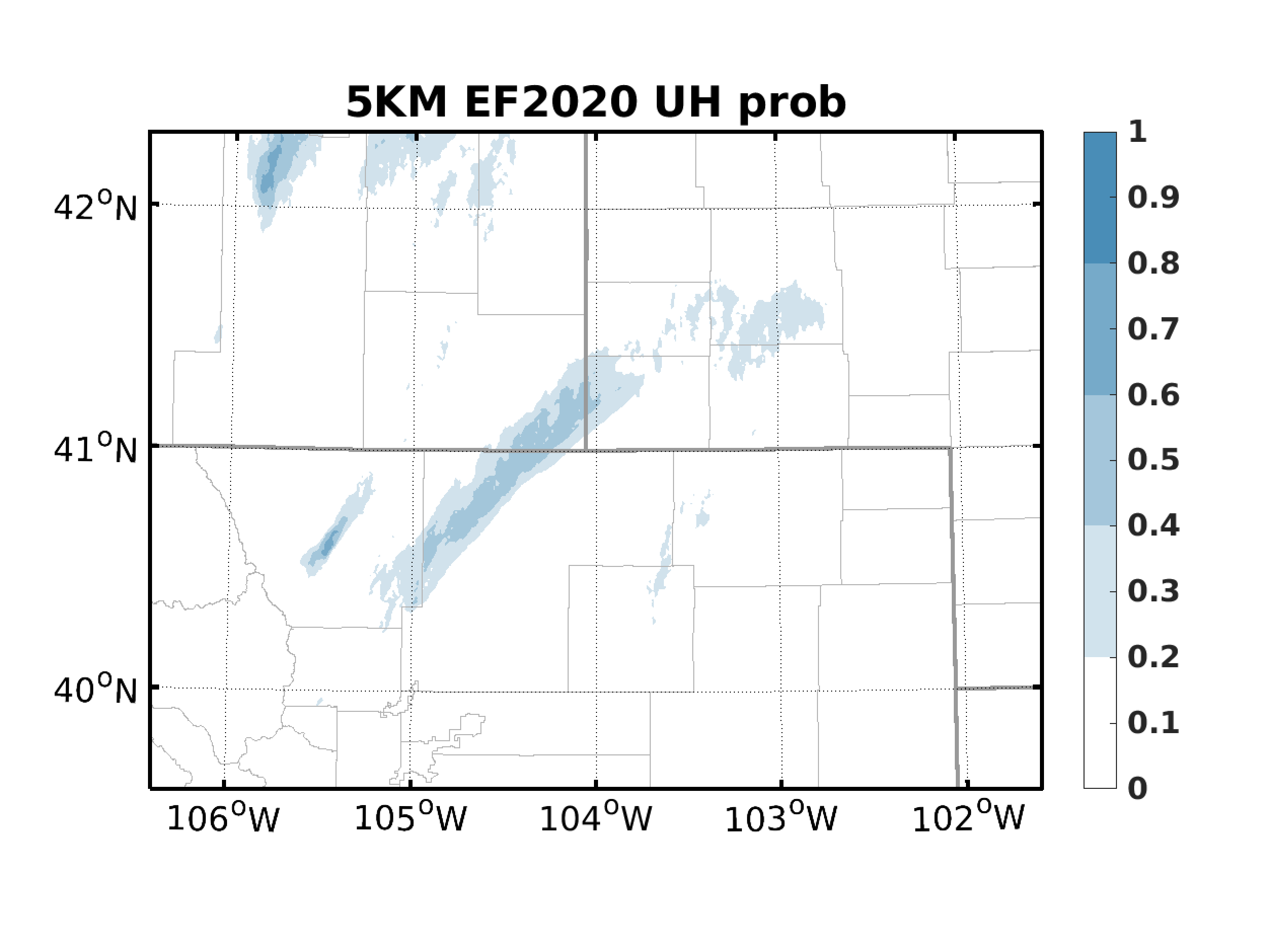 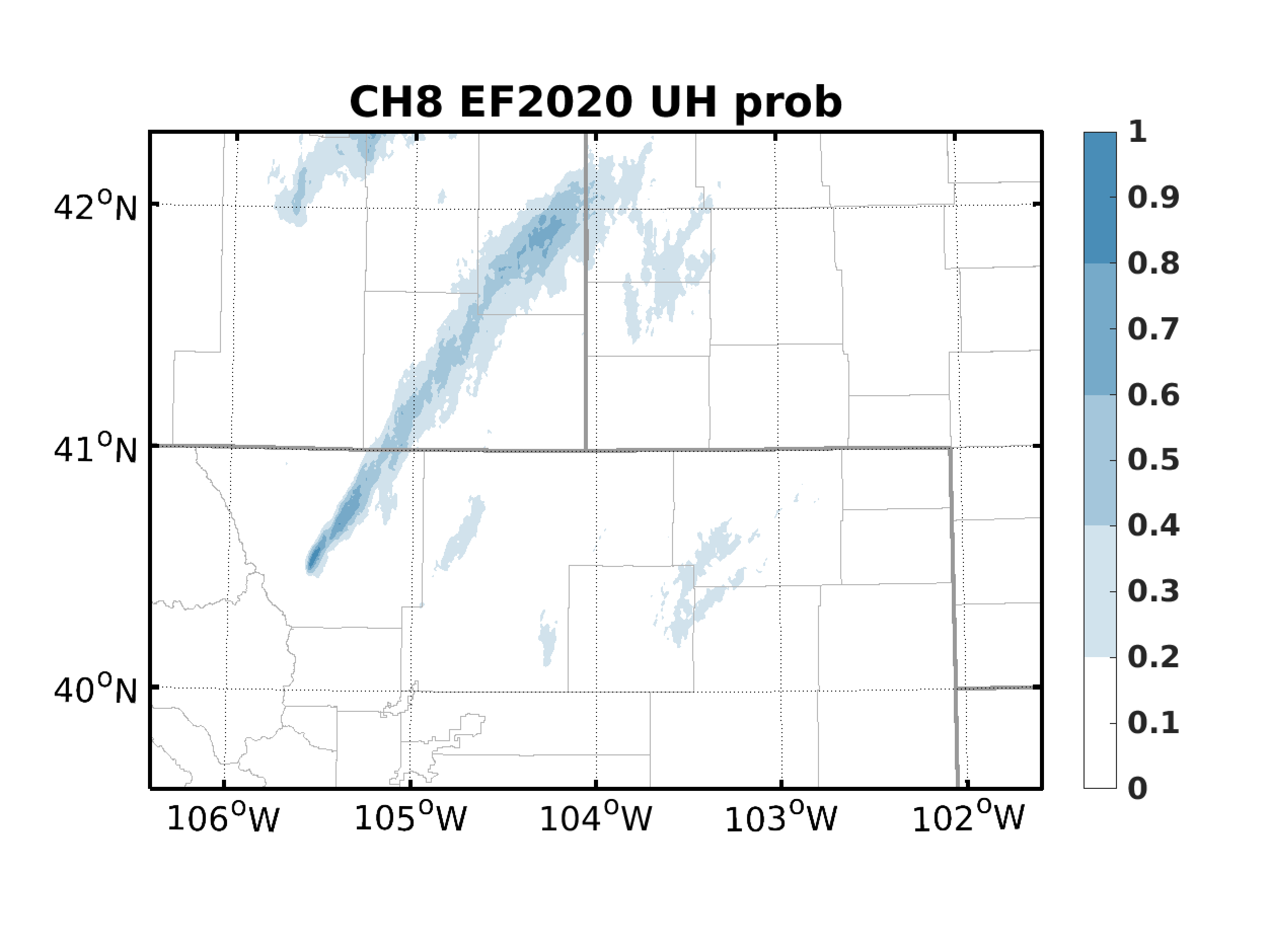 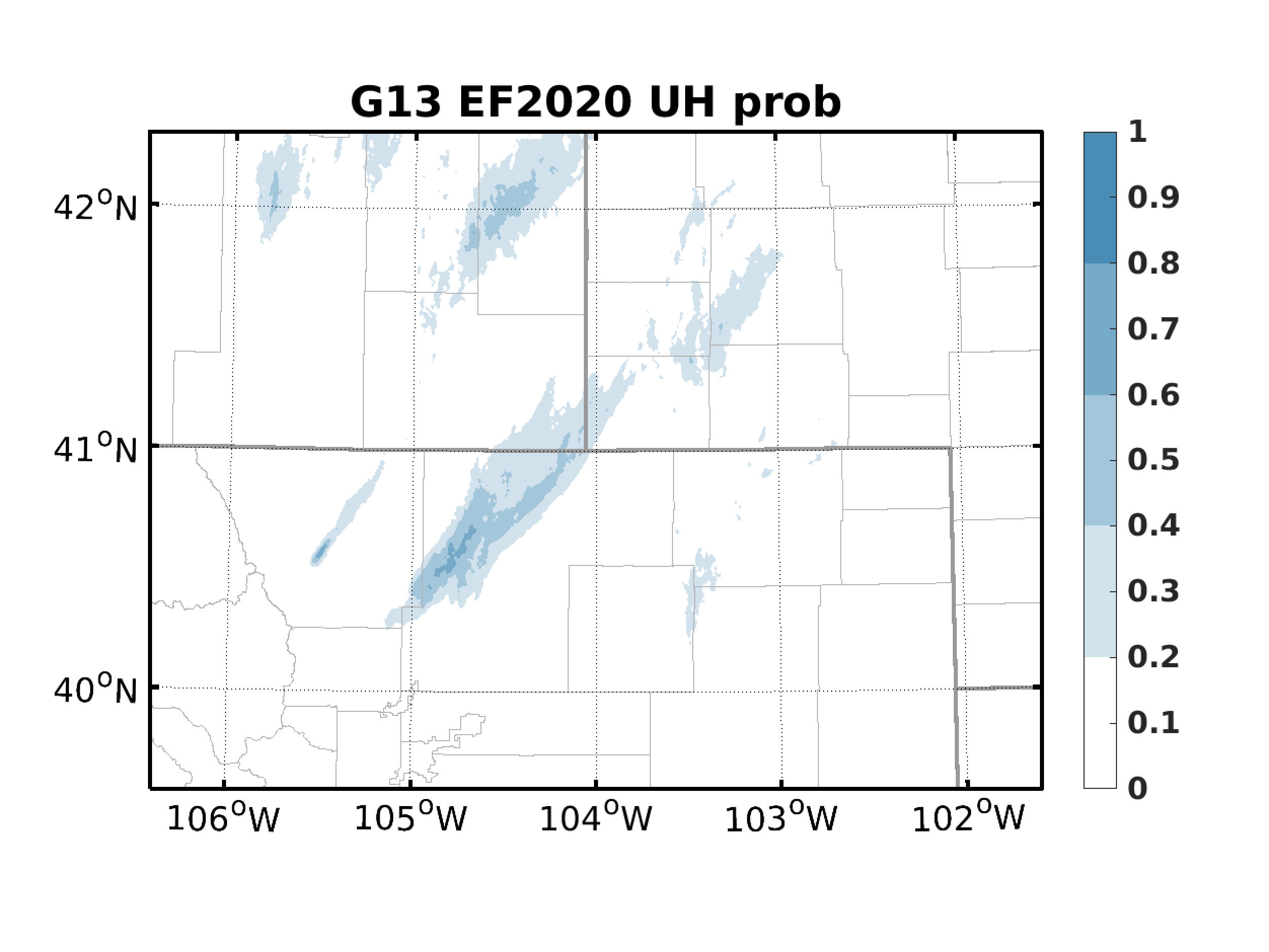 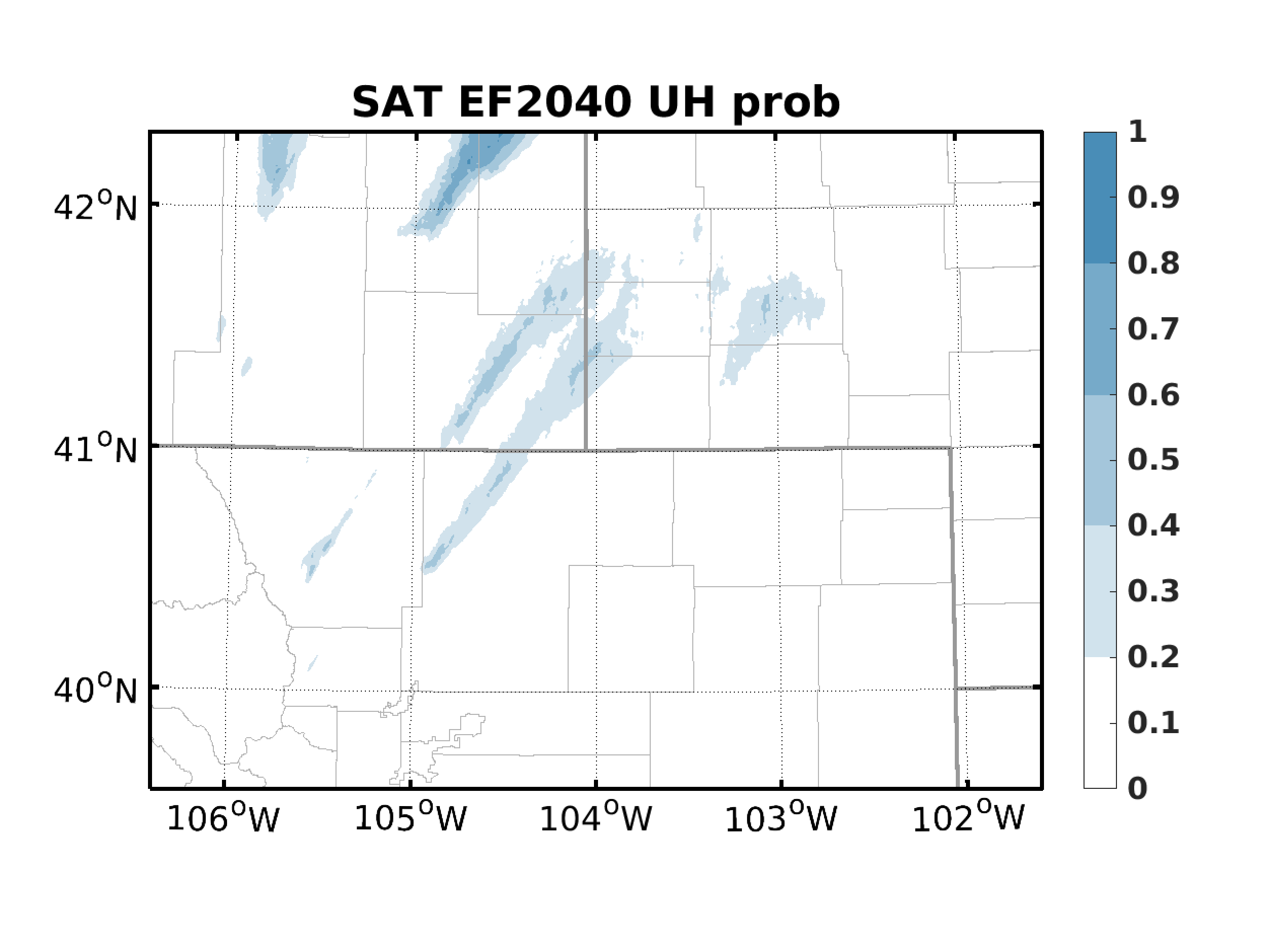 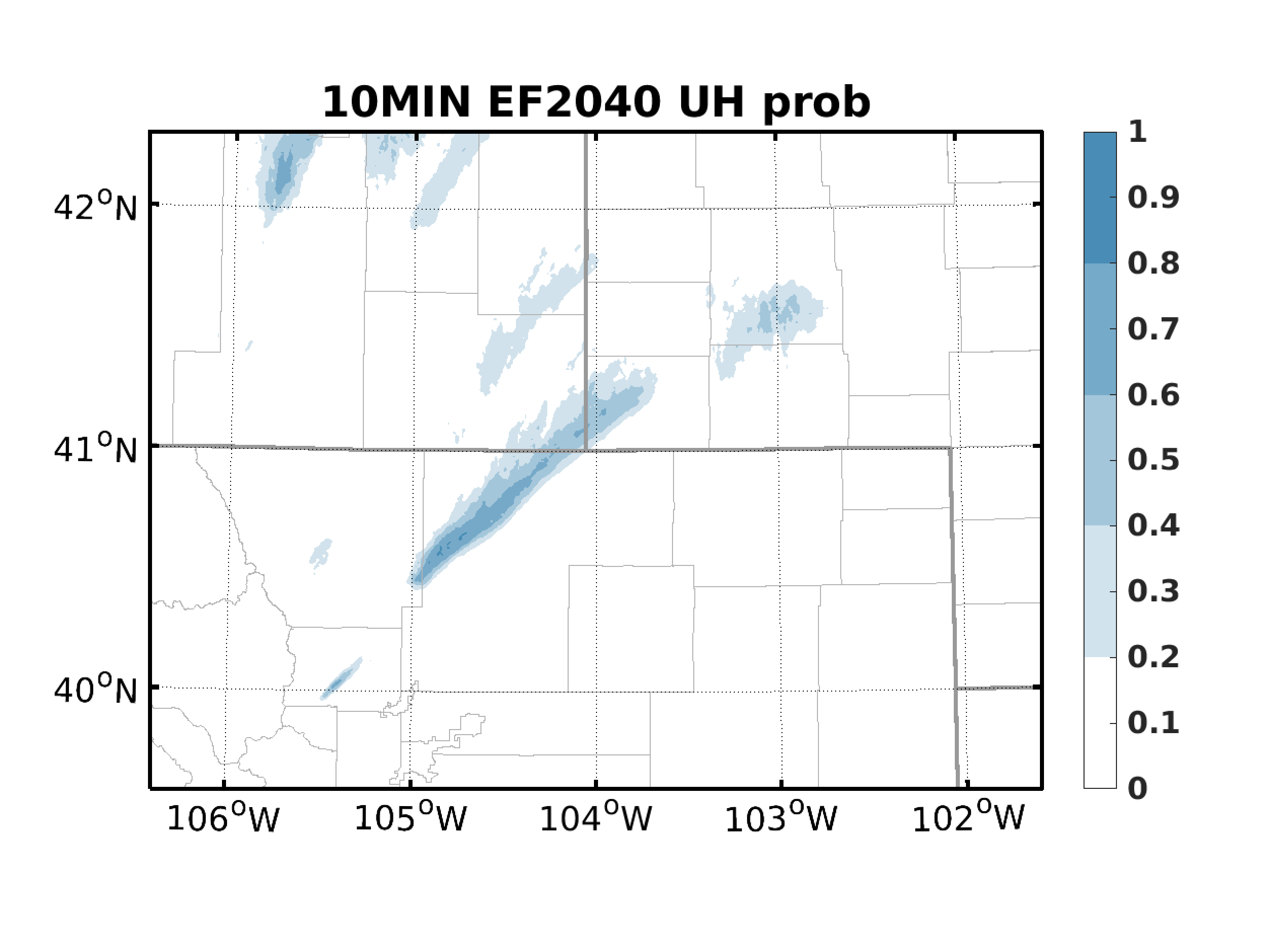 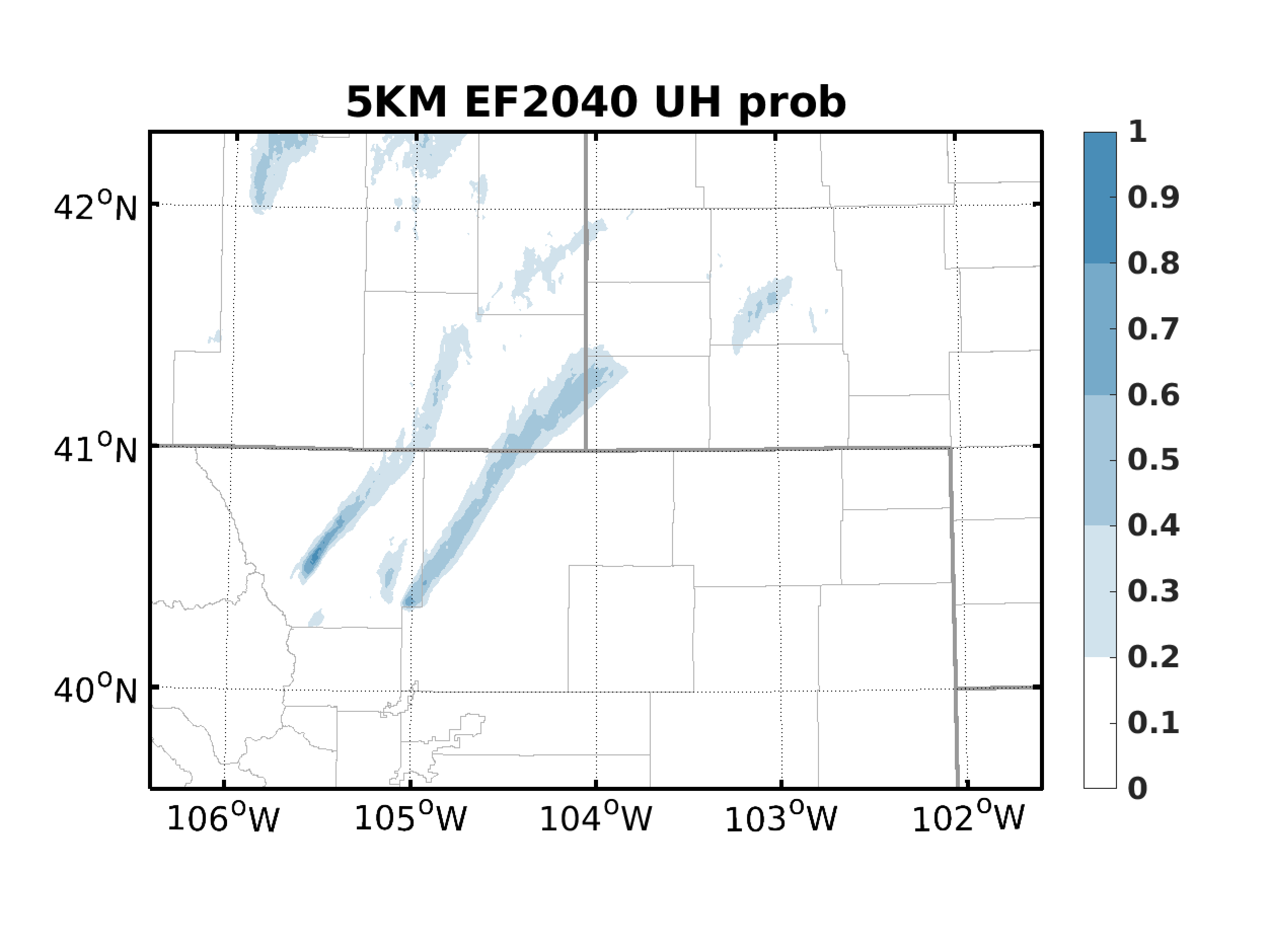 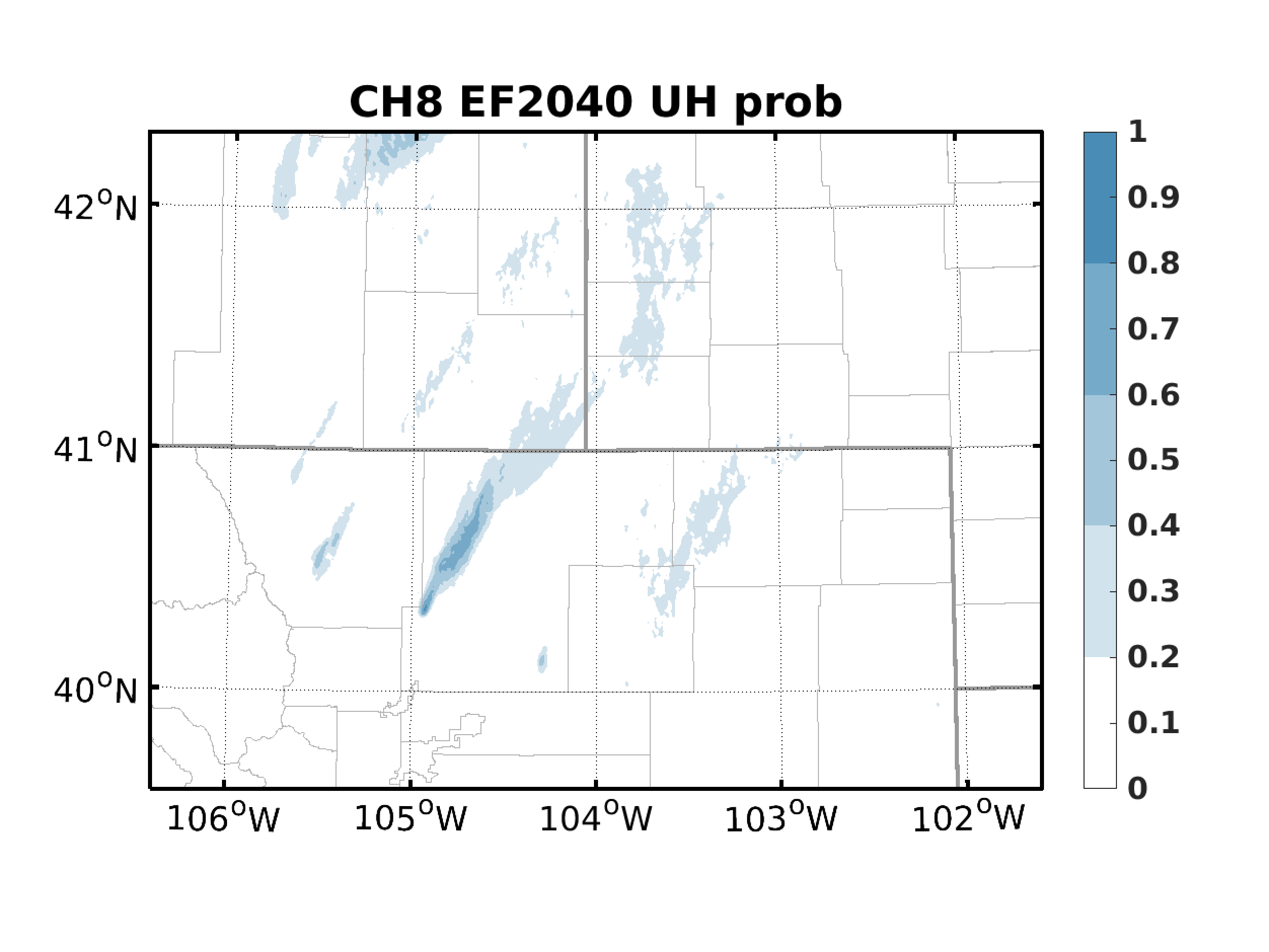 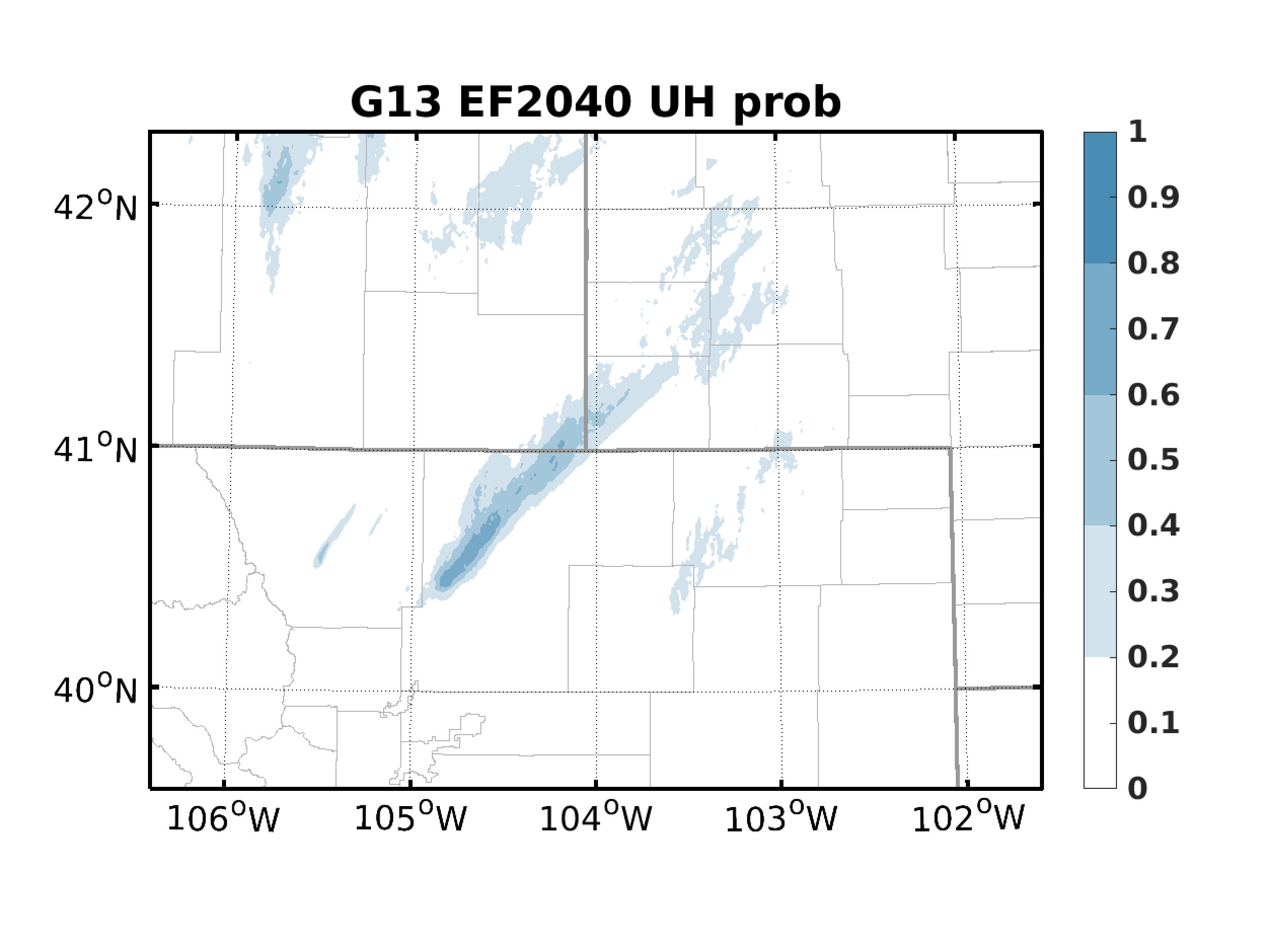 To Summarize…
The higher temporal and spatial resolution and additional lower-tropospheric water vapor channel of ABI compared with its predecessors all contributed to a better analysis and forecast of the thunderstorms
Channel 8 may bring in additional information of the environment that help to keep the thunderstorms in a right track
Forecasts is very sensitive even in an ensemble sense, so multi-case evaluations are necessary